Ratio & Basic Proportion
Ratio & Basic Proportion
Old Spec Q’s
NTSQ
Q14
Jan 2019 
1HR Q2
SAM
1H Q2
SAM
1H Q9
May 2018 
1H Q2
June 2018 
2H Q2
May 2018 
1HR Q4
Jan 2019 
2H Q1
Jan 2019 
2H Q3
NTSQ Q14
Ratio & Basic Proportion
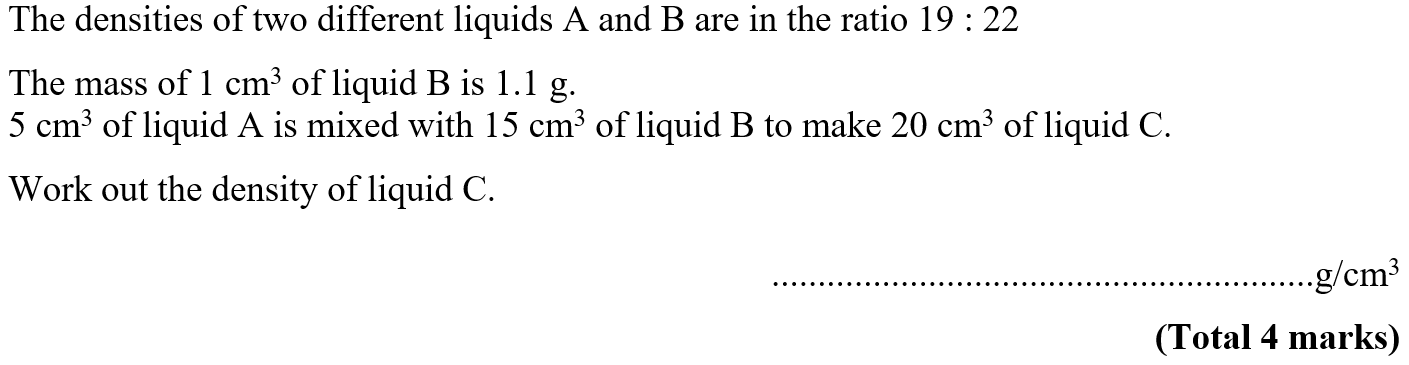 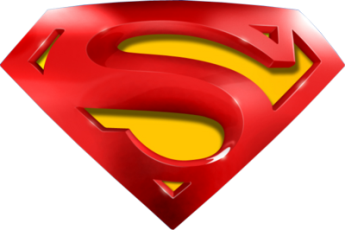 NTSQ Q14
Ratio & Basic Proportion
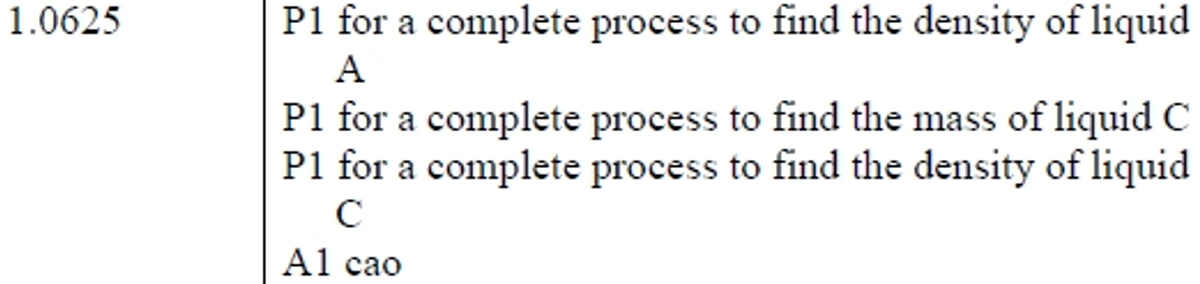 A
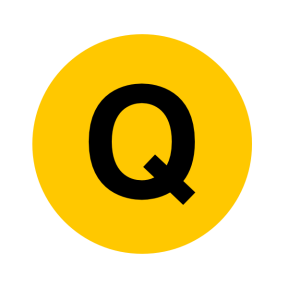 SAM 1H Q2
Ratio & Basic Proportion
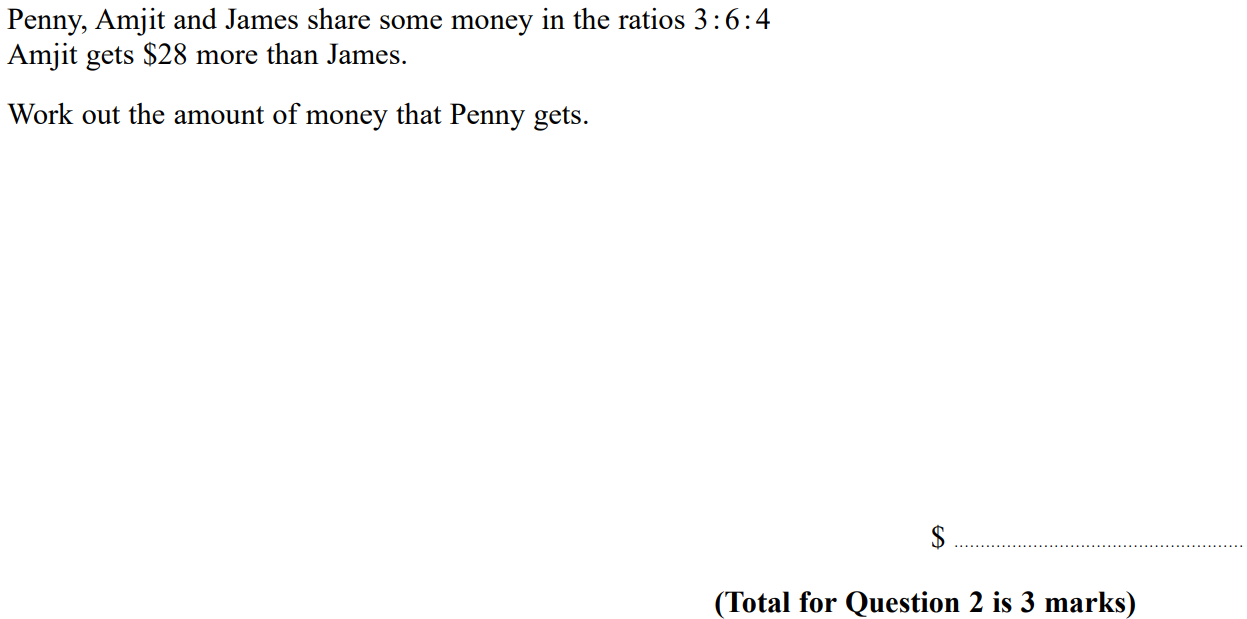 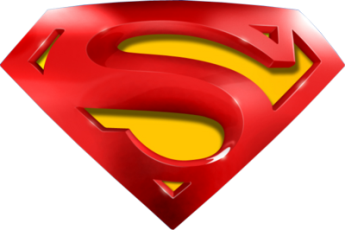 SAM 1H Q2
Ratio & Basic Proportion
A
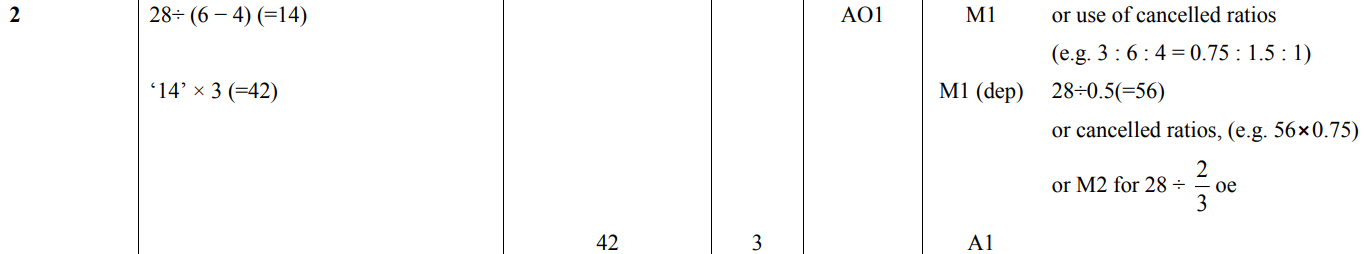 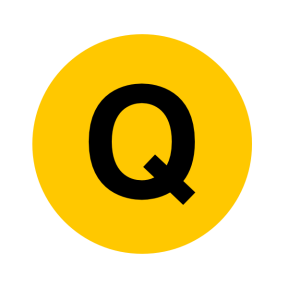 SAM 1H Q9
Ratio & Basic Proportion
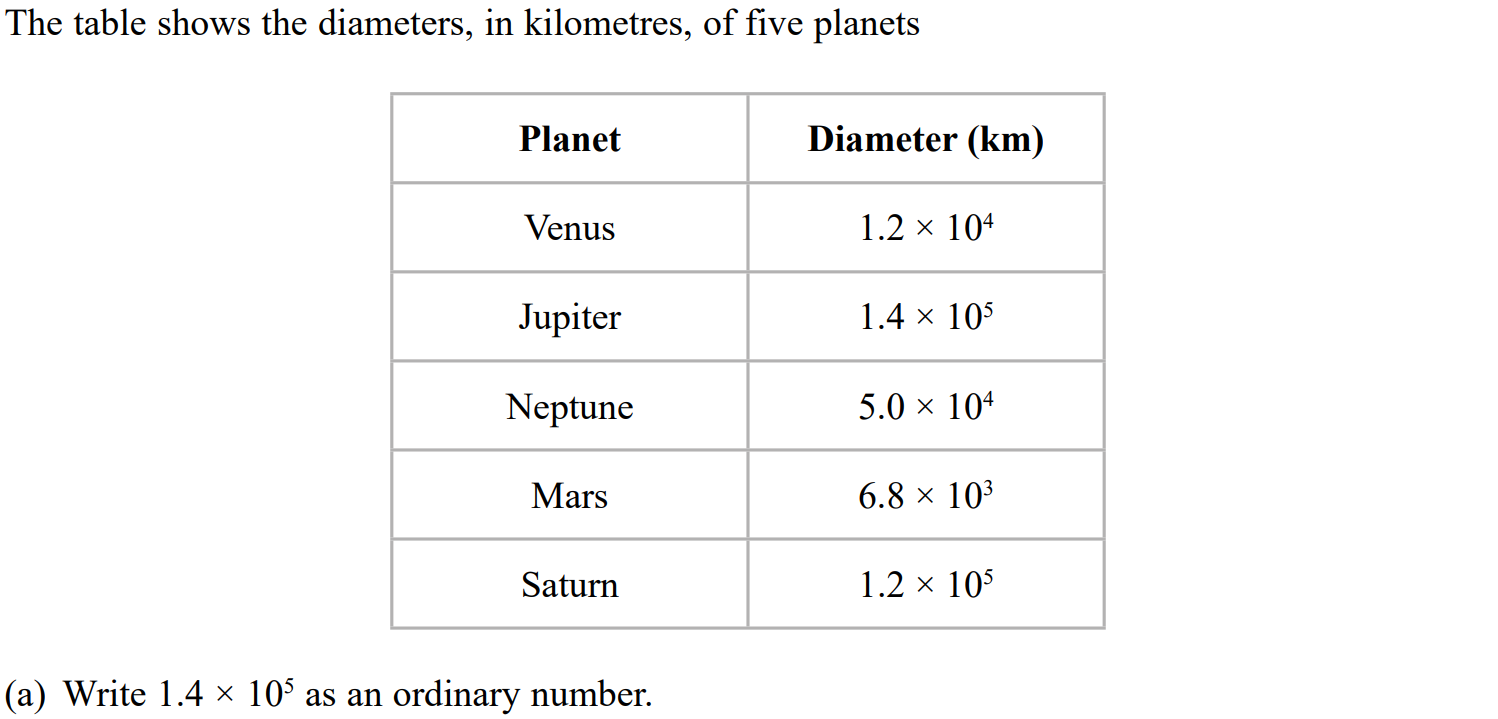 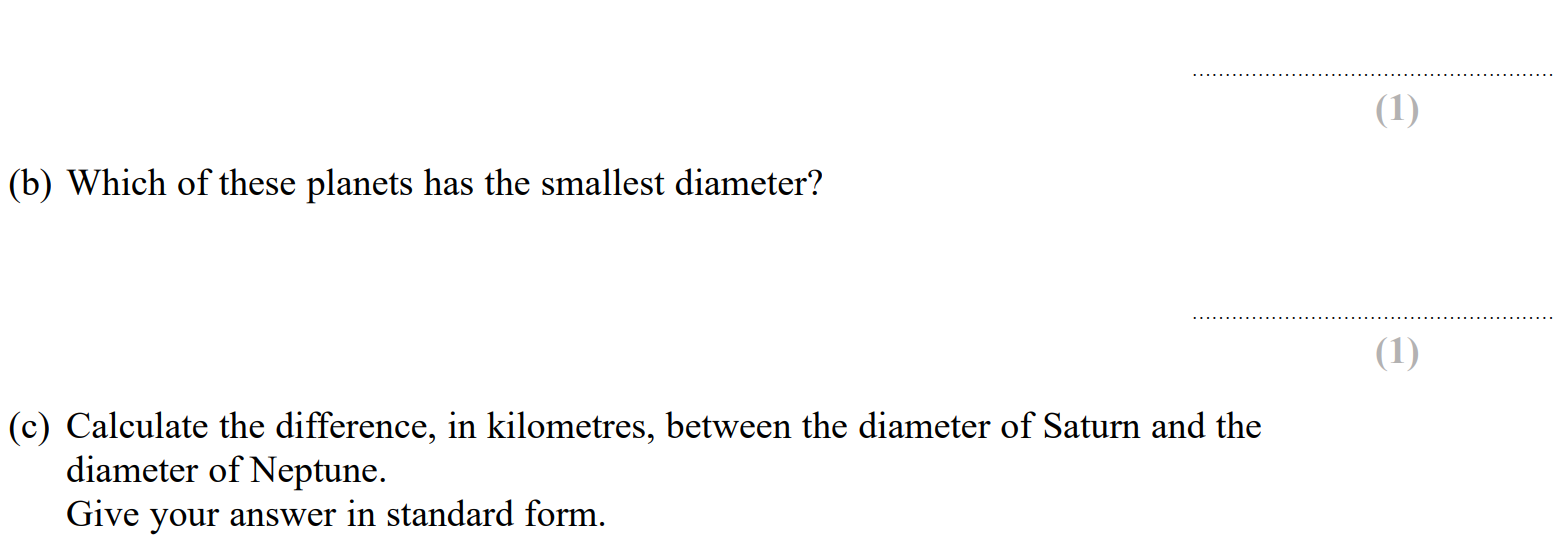 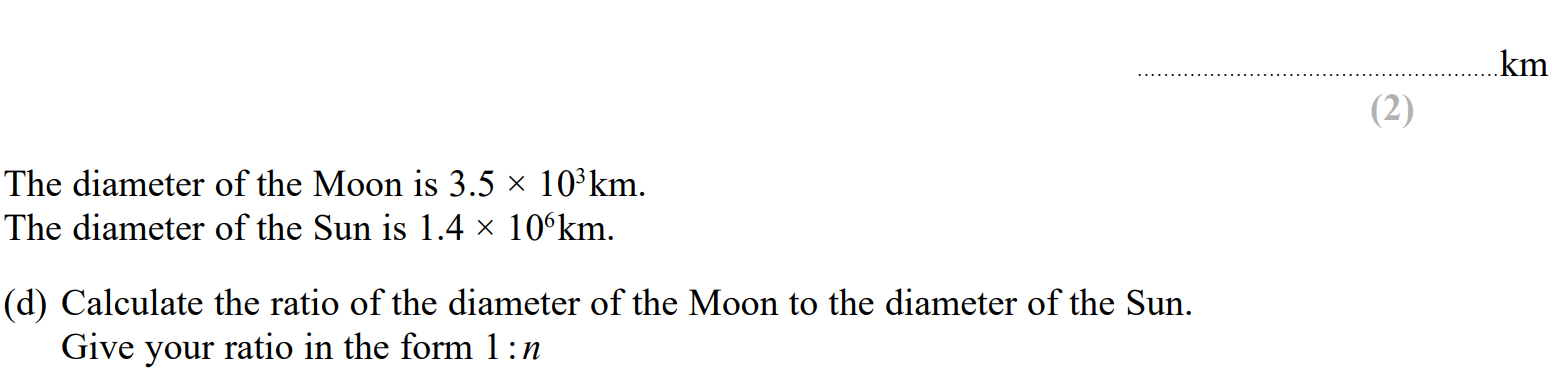 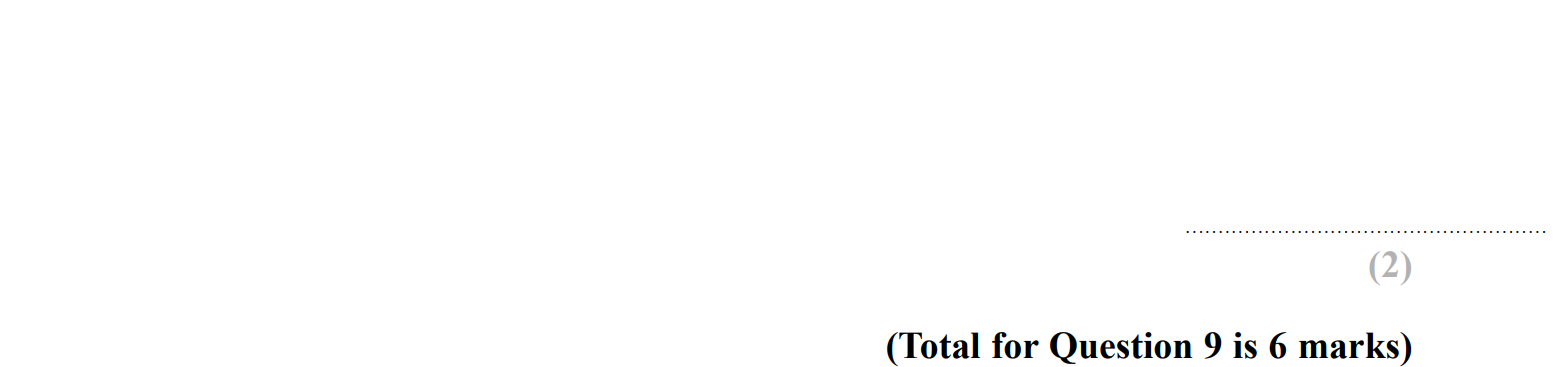 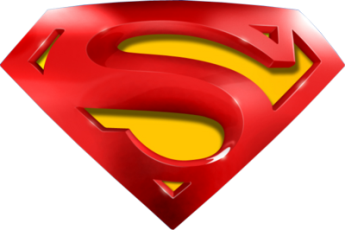 SAM 1H Q9
Ratio & Basic Proportion
A
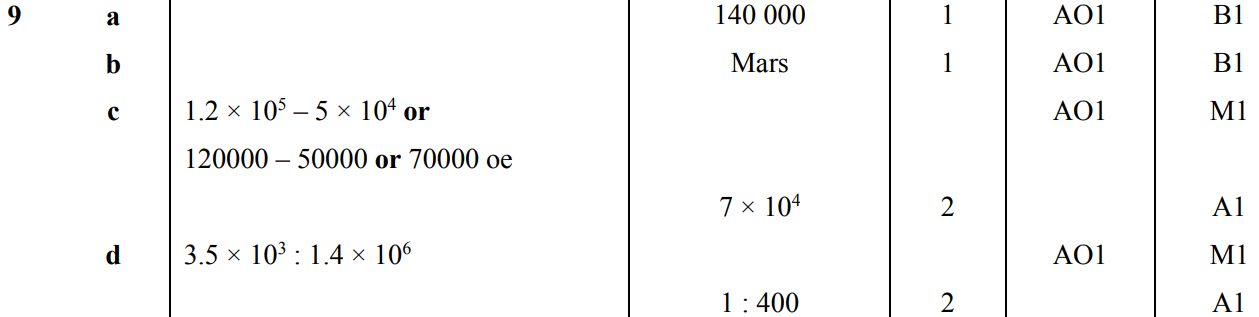 B
C
D
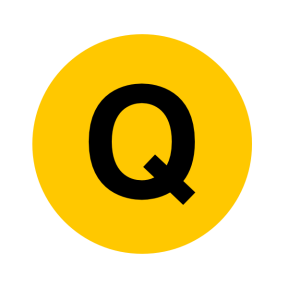 May 2018 1H Q2
Ratio & Basic Proportion
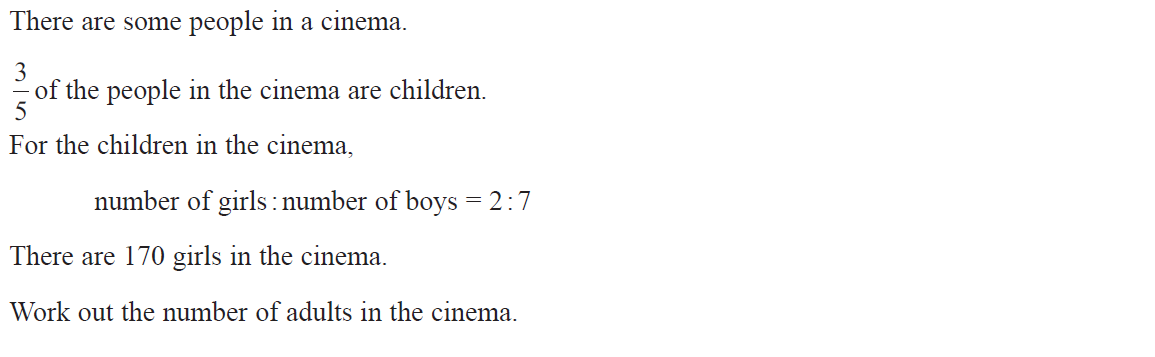 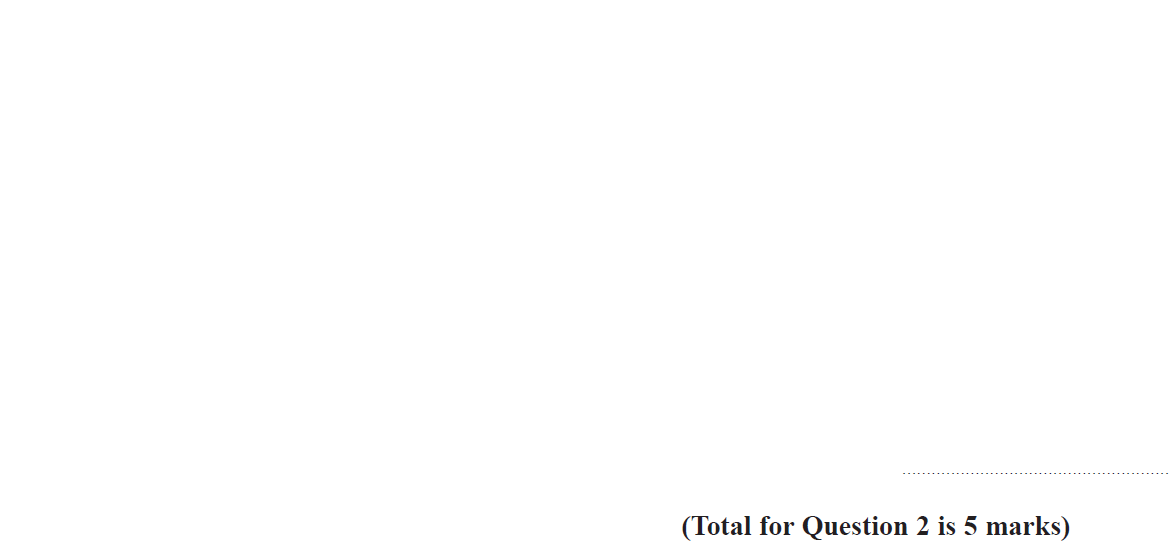 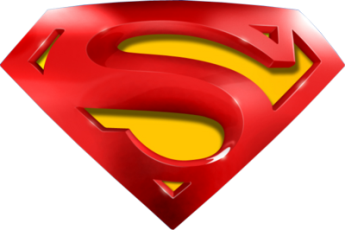 May 2018 1H Q2
Ratio & Basic Proportion
A
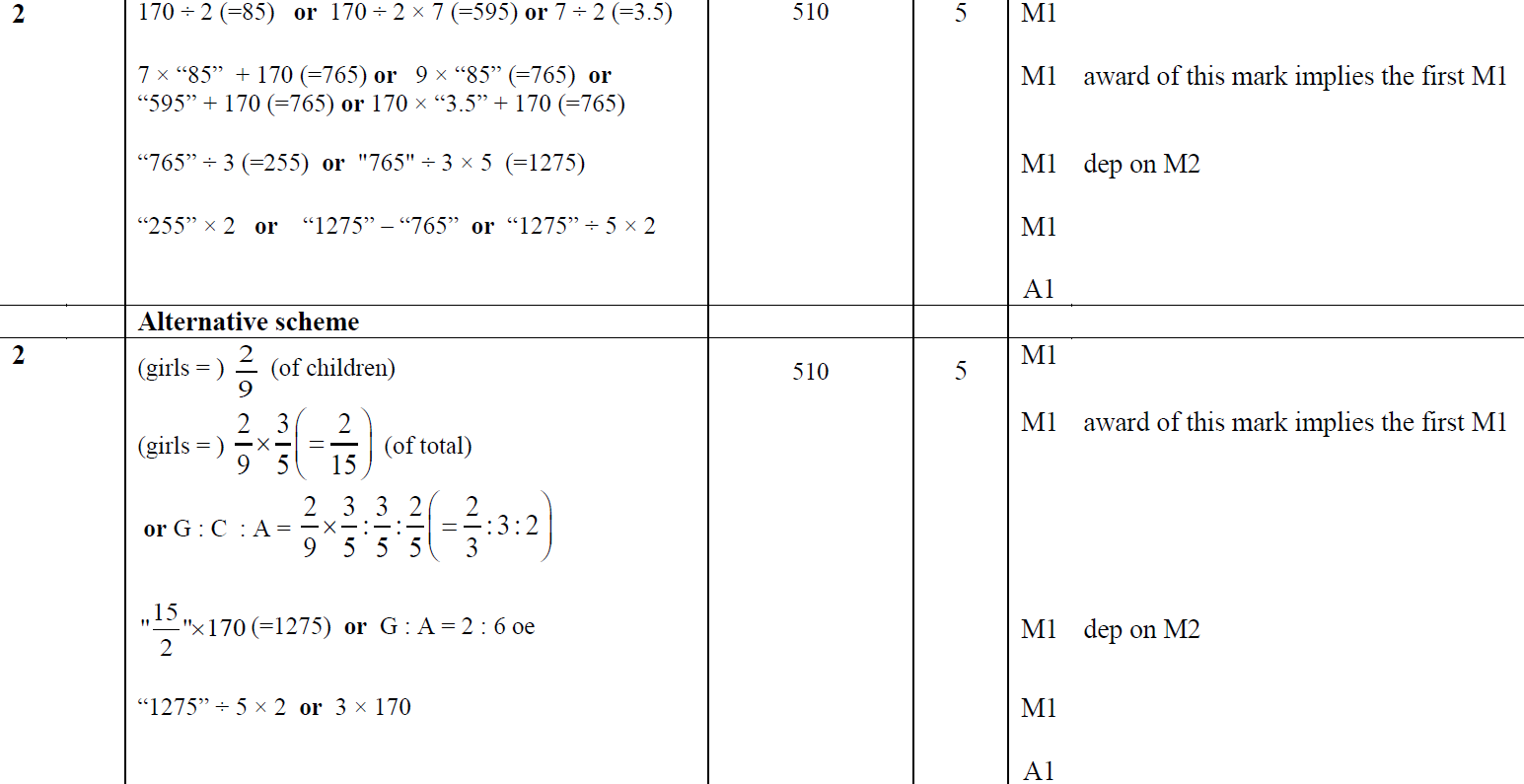 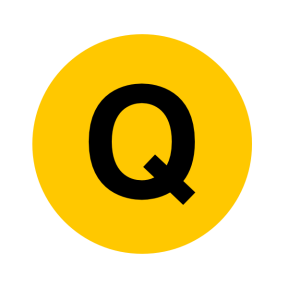 June 2018 2H Q2
Ratio & Basic Proportion
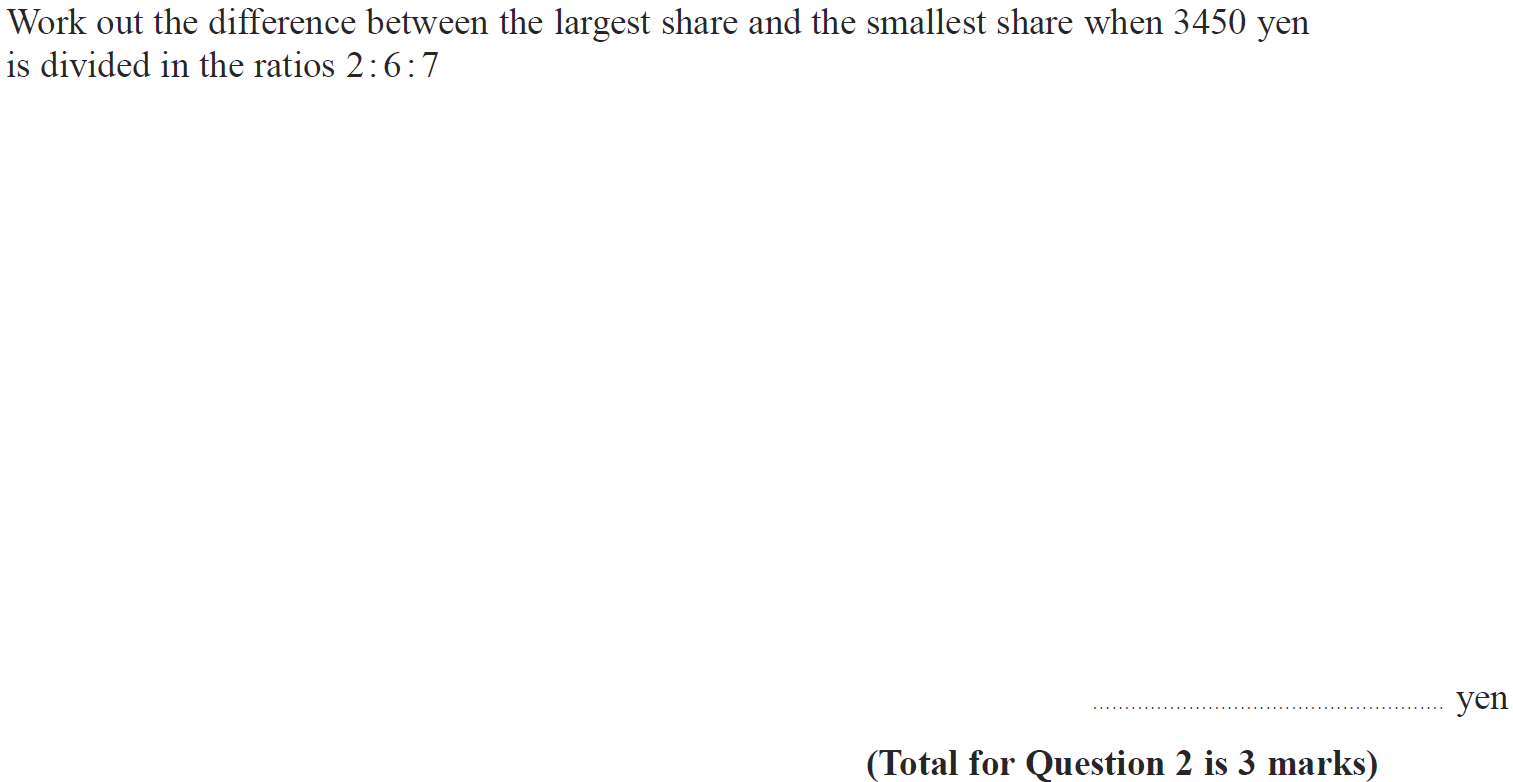 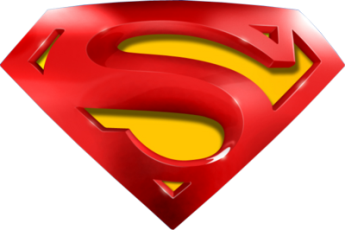 June 2018 2H Q2
Ratio & Basic Proportion
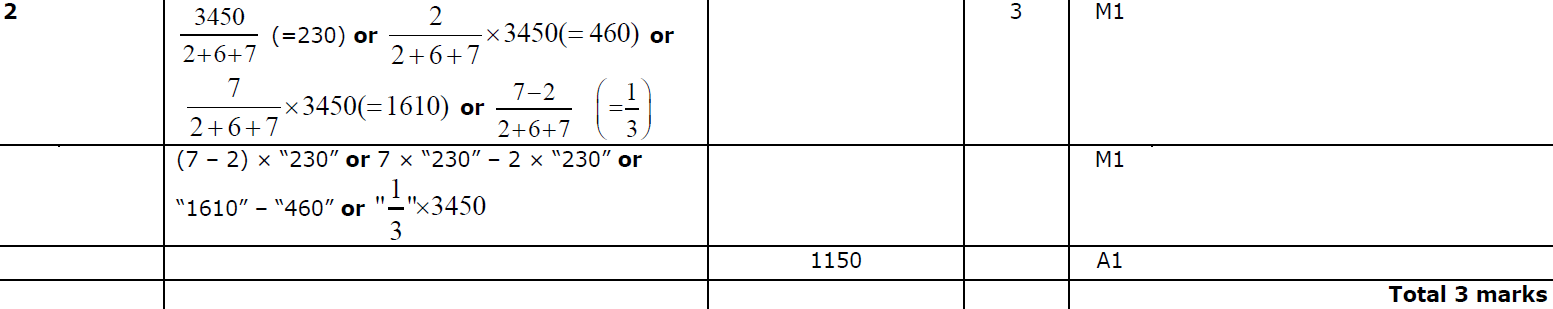 A
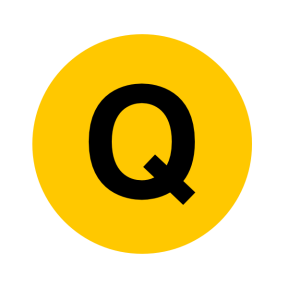 May 2018 1HR Q4
Ratio & Basic Proportion
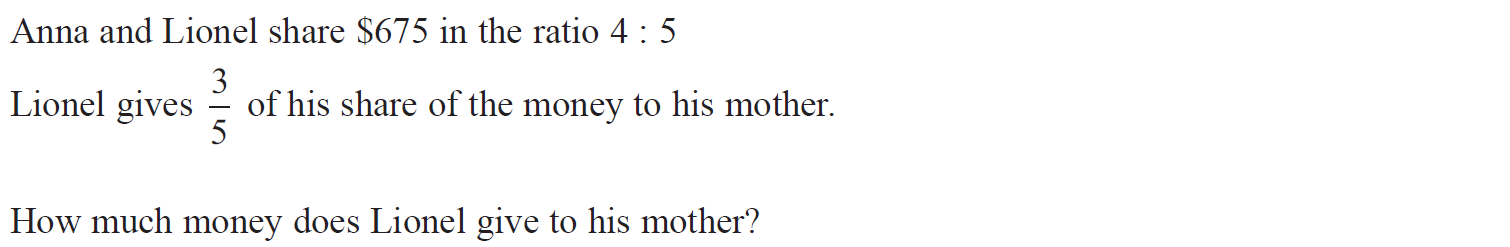 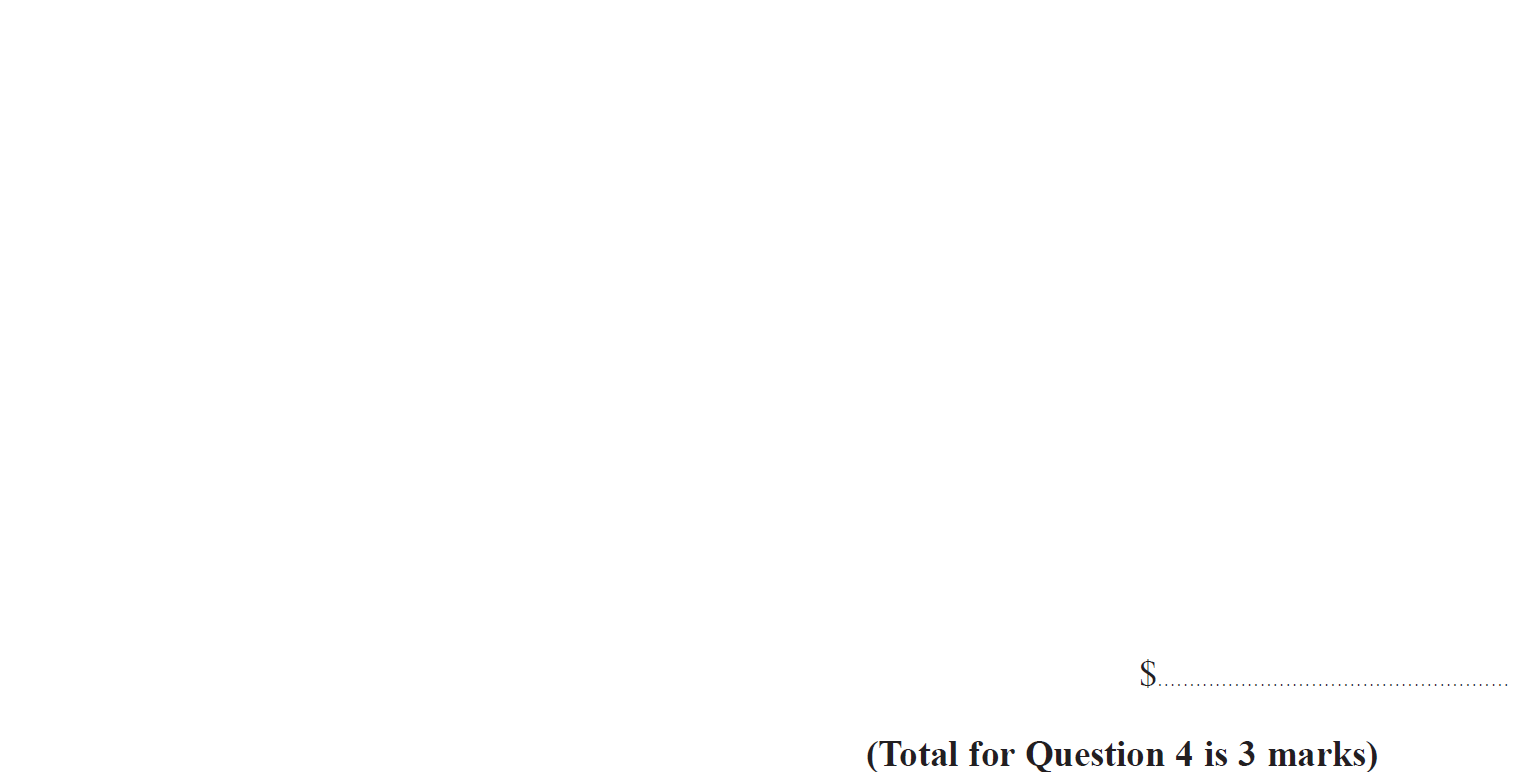 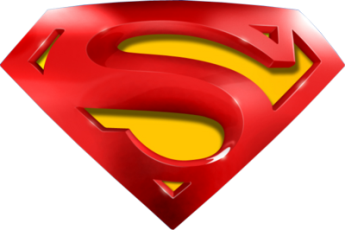 May 2018 1HR Q4
Ratio & Basic Proportion
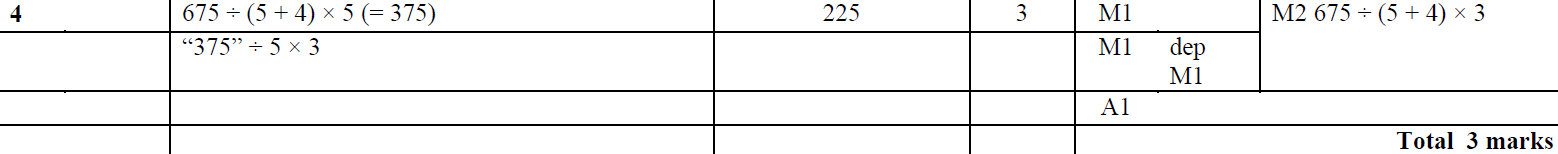 A
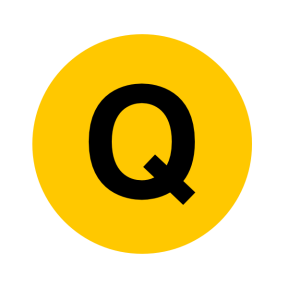 Jan 2019 2H Q1
Ratio & Basic Proportion
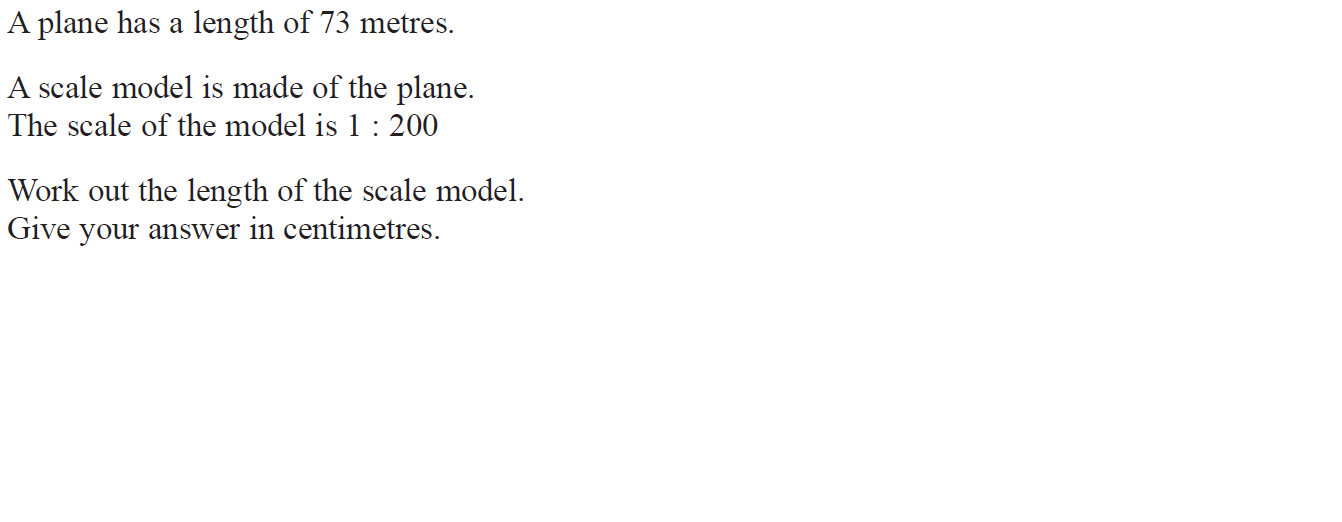 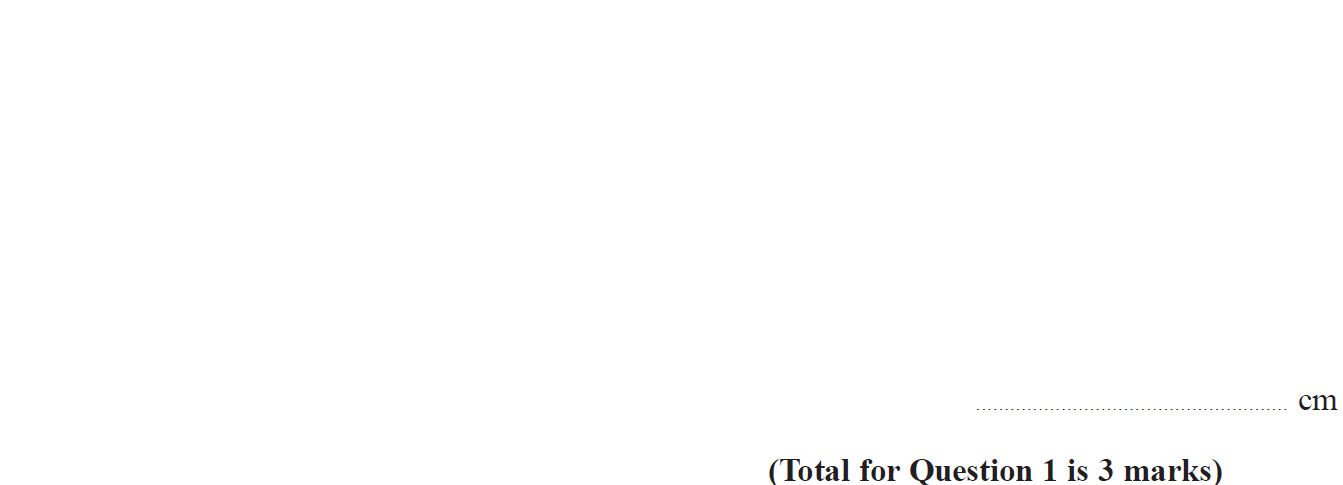 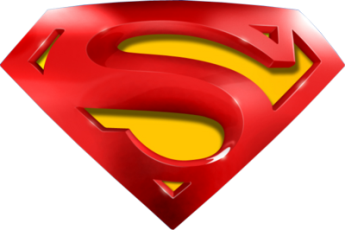 Jan 2019 2H Q1
Ratio & Basic Proportion
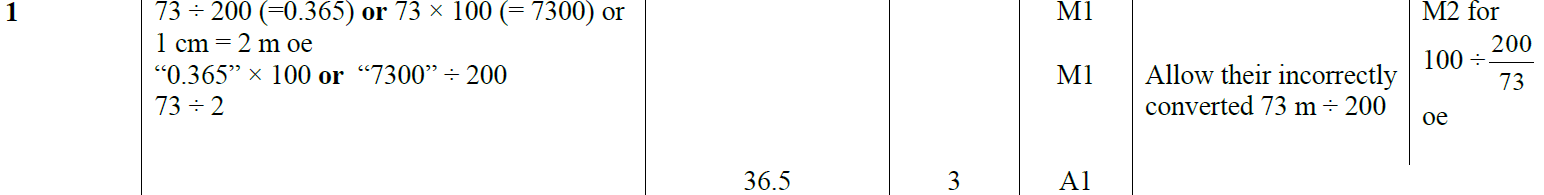 A
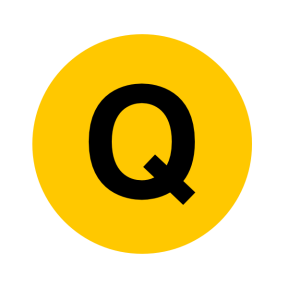 Jan 2019 2H Q3
Ratio & Basic Proportion
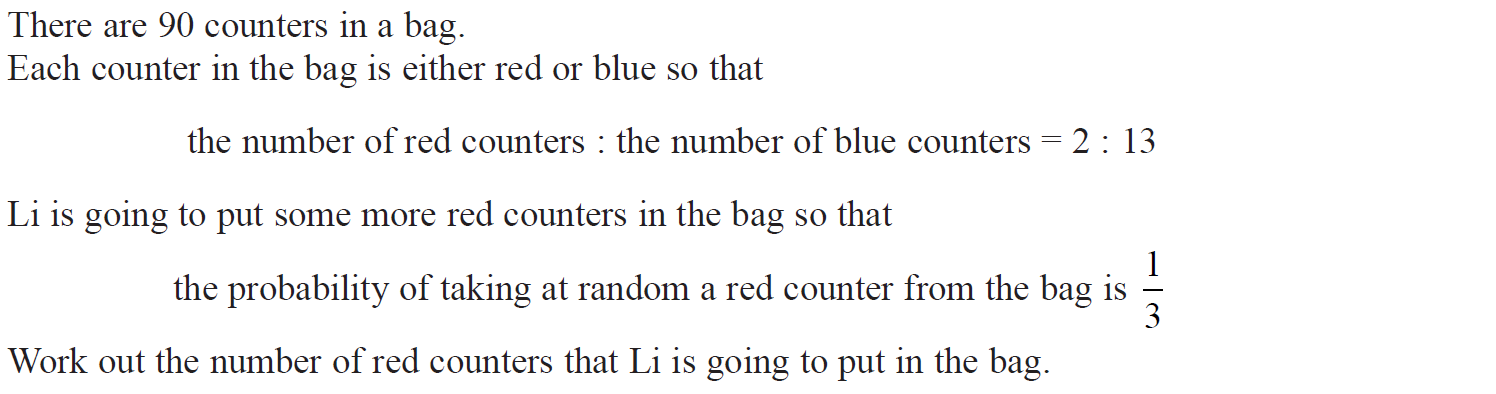 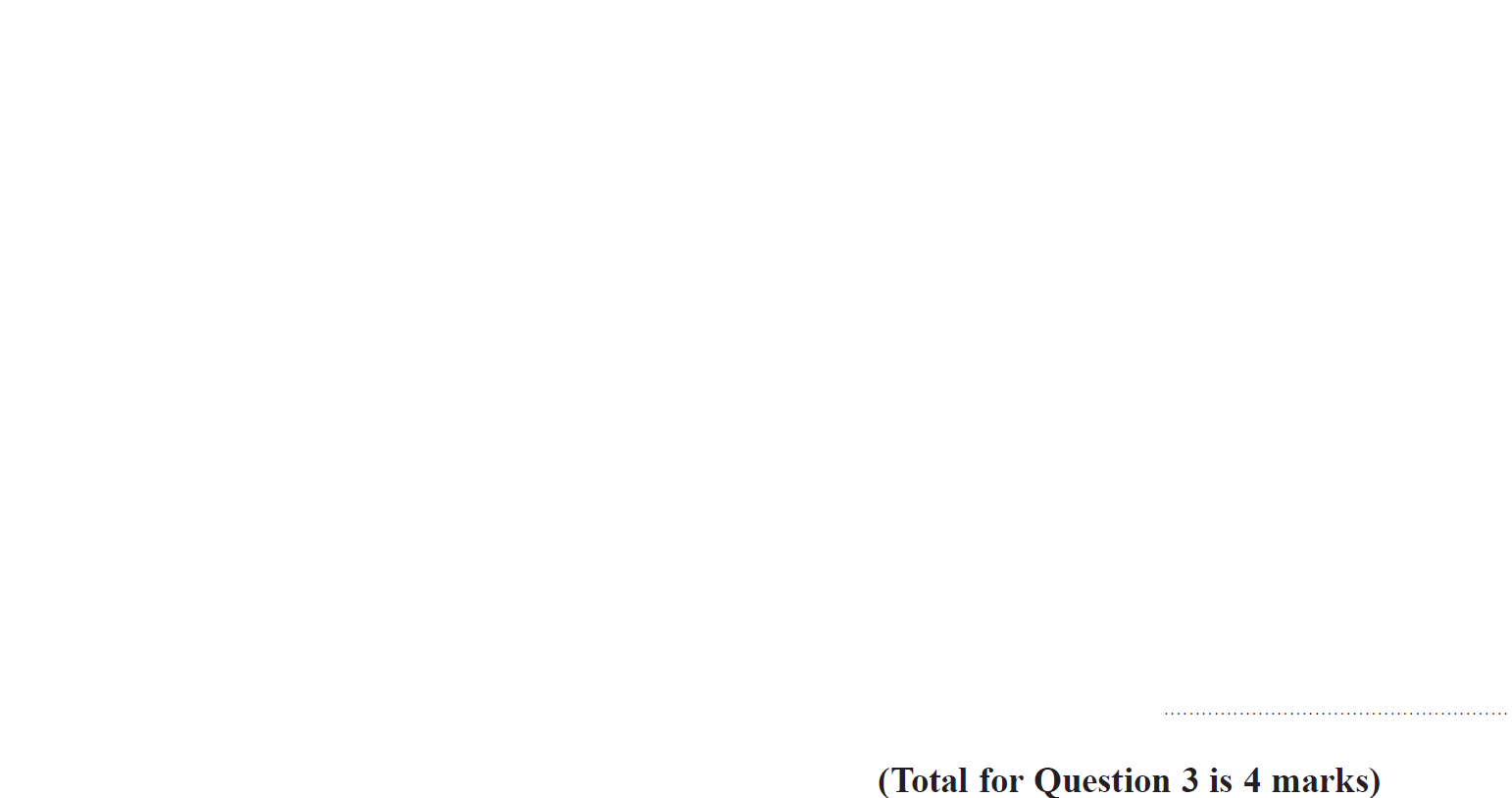 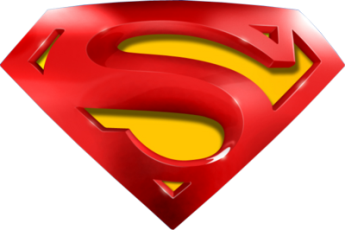 Jan 2019 2H Q3
Ratio & Basic Proportion
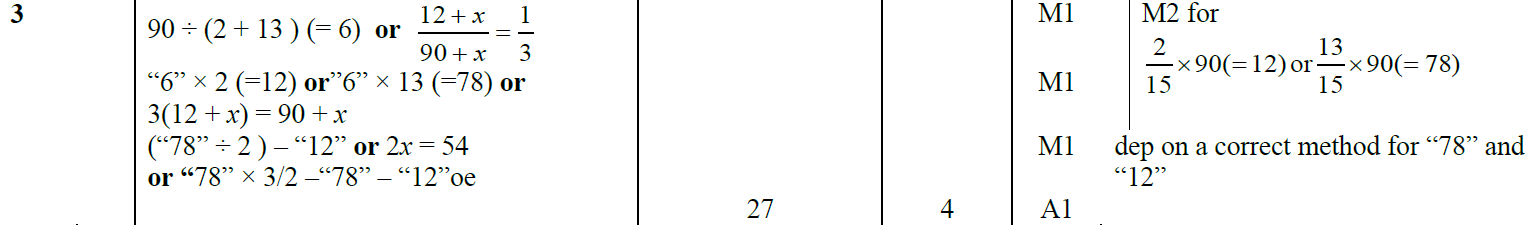 A
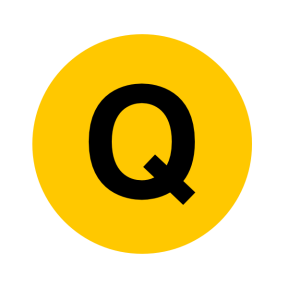 Jan 2019 1HR Q2
Ratio & Basic Proportion
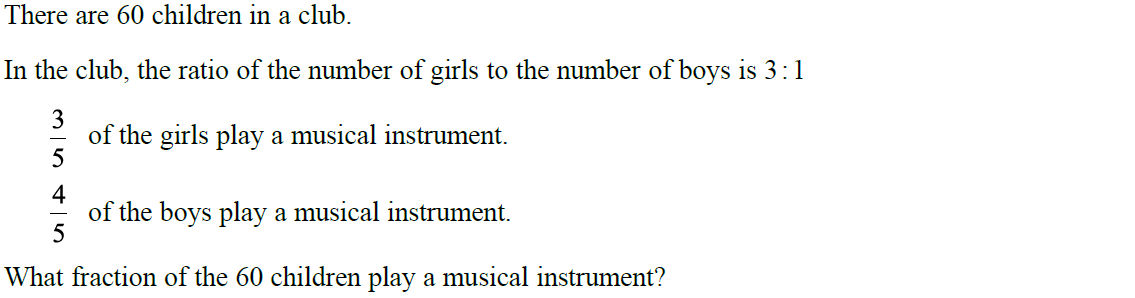 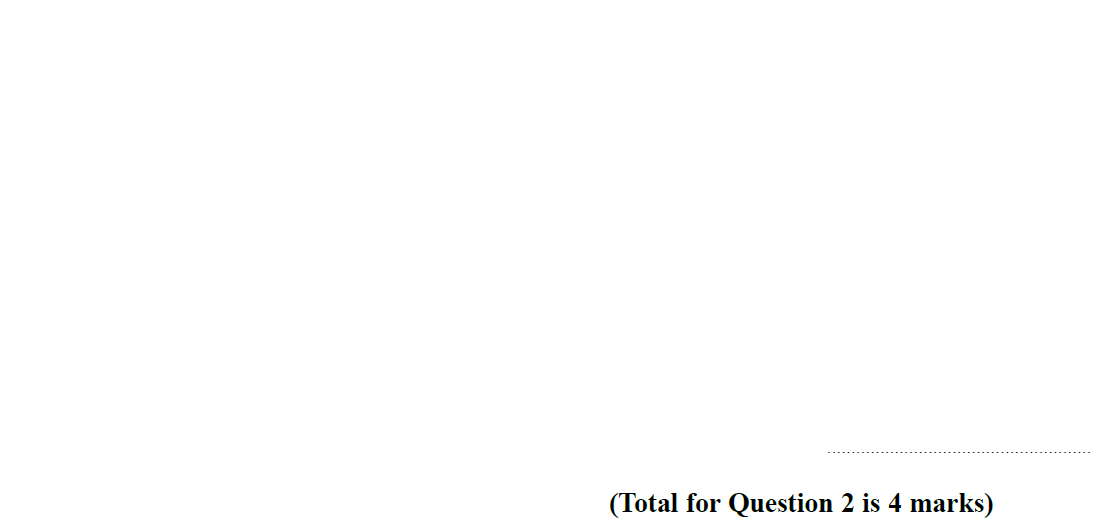 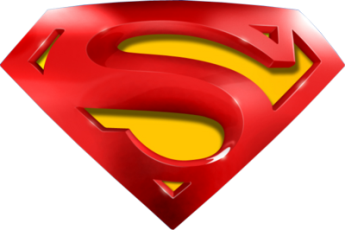 Jan 2019 1HR Q2
Ratio & Basic Proportion
A
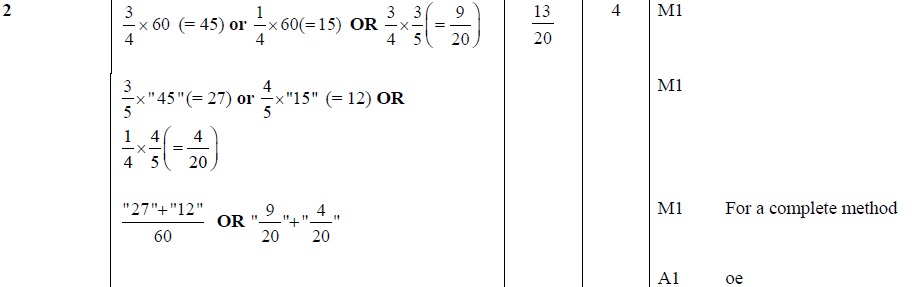 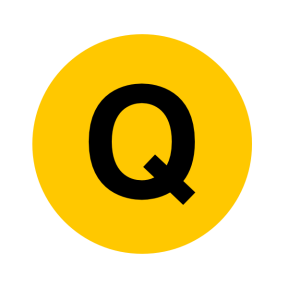 Ratio & Basic Proportion
Ratio & Basic Proportion
New Spec Q’s
May 2004 
4H Q5
May 2007 
4H Q2
June 2009 
3H Q1
May 2013 4H Q10
May 2014 4HR Q14
June 2015 4HR Q8
Jan 2017 4H Q3
Jan 2018 3HR Q3
May 2007 
4H Q5
Nov 2010 
4H Q5
May 2013 4HR Q1
Nov 2004 
3H Q10
Jan 2015 3H Q1
Jan 2016 3H Q1
Jan 2017 3HR Q5
Jan 2018 3HR Q8
Nov 2004 
4H Q1
Nov 2007 
4H Q3
Nov 2010 
4H Q8
May 2013 4HR Q5
Jan 2015 4H Q7
Jan 2016 4H Q10
Jan 2017 3HR Q8
Jan 2018 4HR Q4
May 2005 
3H Q12
Nov 2007 
4H Q5
June 2011 3H Q7
Jan 2014 3H Q1
Jan 2015 3HR Q1
Jan 2016 4HR Q1
Jan 2017 4HR Q1
Jan 2018 4HR Q10
Nov 2005 
4H Q2
May 2008 
3H Q4
June 2011 4H Q3
Jan 2014 4H Q1
Jan 2015 4HR Q1
May 2016 3H Q1
May 2017 3H Q3
May 2018 3H Q2
May 2015 3H Q1
Nov 2008 
4H Q2
Jan 2012 4H Q6
Jan 2014 3HR Q2
May 2006 
3H Q1
May 2016 3H Q9
June 2017 4H Q3
June 2018 4H Q5
Nov 2008 
4H Q3
May 2012 3H Q1
May 2015 3H Q2
May 2016 3HR Q1
June 2017 4H Q9
May 2018 3HR Q4
May 2006 
3H Q8
Jan 2014 4HR Q9
Jan 2013 3H Q9
May 2006 
4H Q10
May 2009 
3H Q1
May 2014 4H Q1
May 2015 3H Q5
June 2016 4HR Q3
May 2017 3HR Q4
Nov 2006 
3H Q6
May 2009 
3H Q12
Jan 2013 4H Q11
May 2014 4H Q6
May 2015 3H Q7
June 2016 4HR Q8
May 2017 4HR Q1
Nov 2009 
4H Q7
May 2013 4H Q2
May 2014 4HR Q10
Nov 2006 
4H Q3
June 2015 4H Q2
Jan 2017 3H Q7
Jan 2018 3H Q1
May 2004 4H Q5
Ratio & Basic Proportion
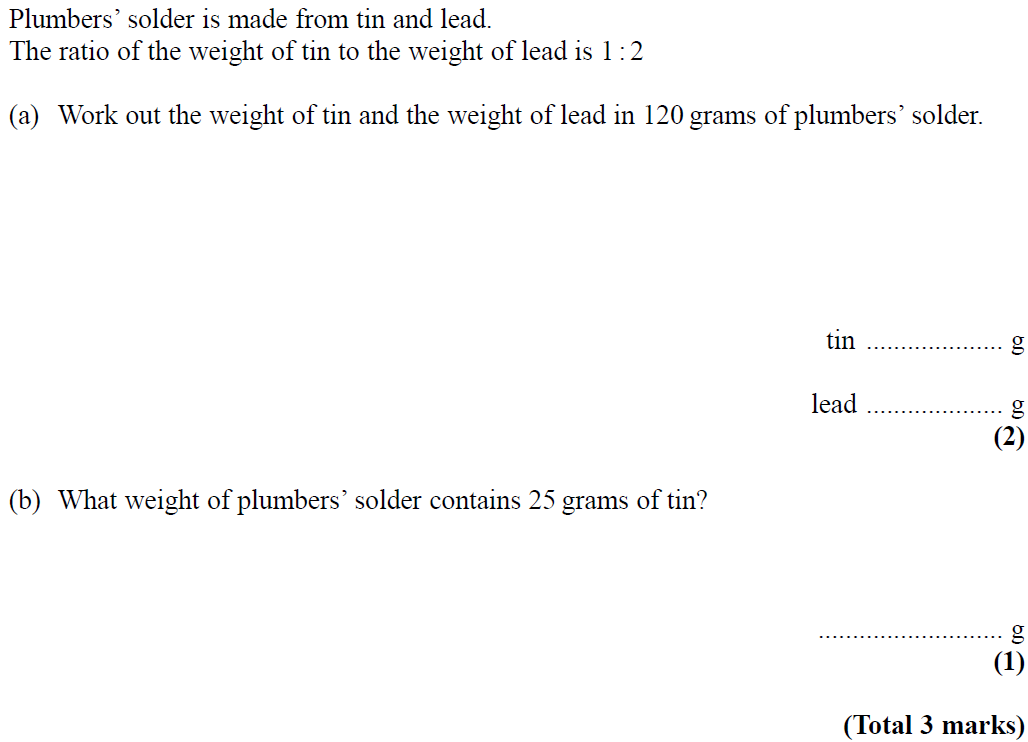 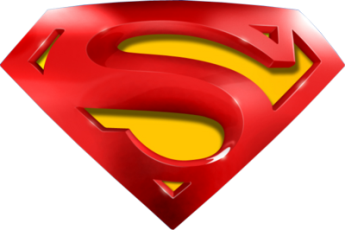 May 2004 4H Q5
Ratio & Basic Proportion
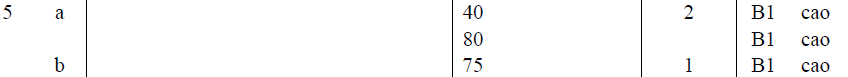 A
B
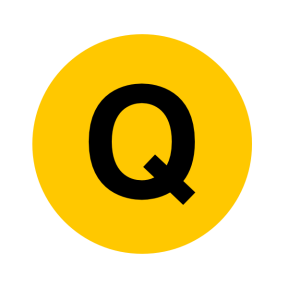 Nov 2004 3H Q10
Ratio & Basic Proportion
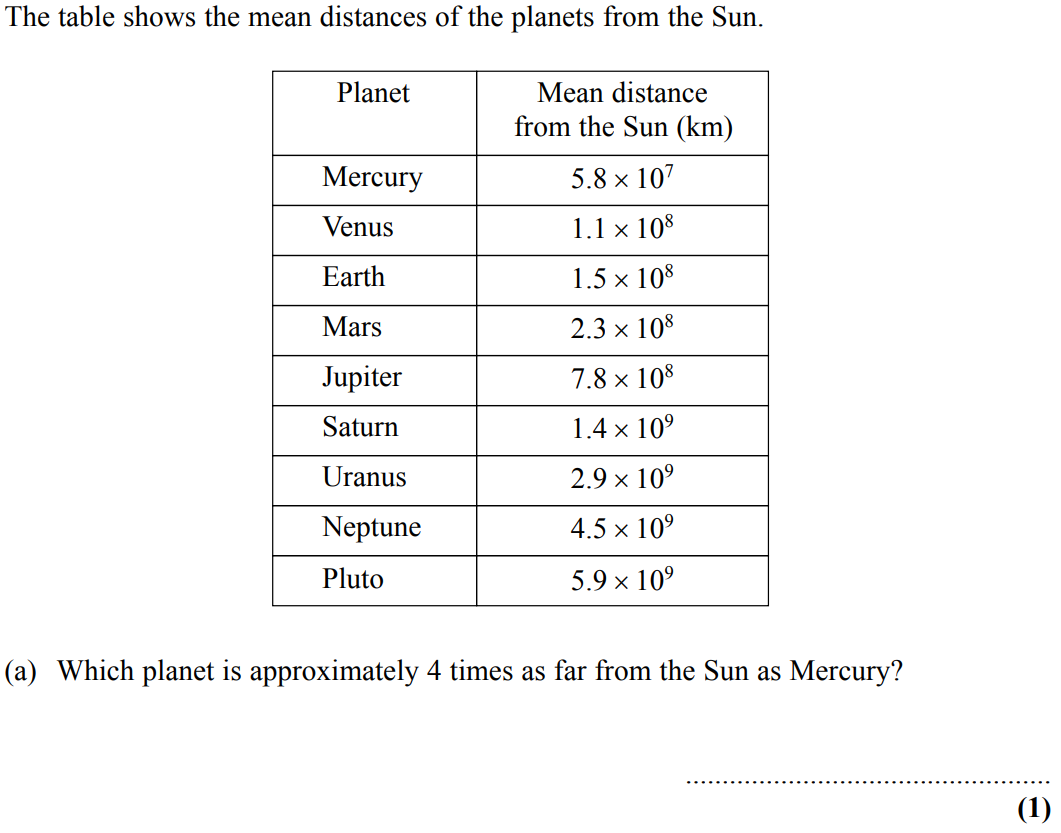 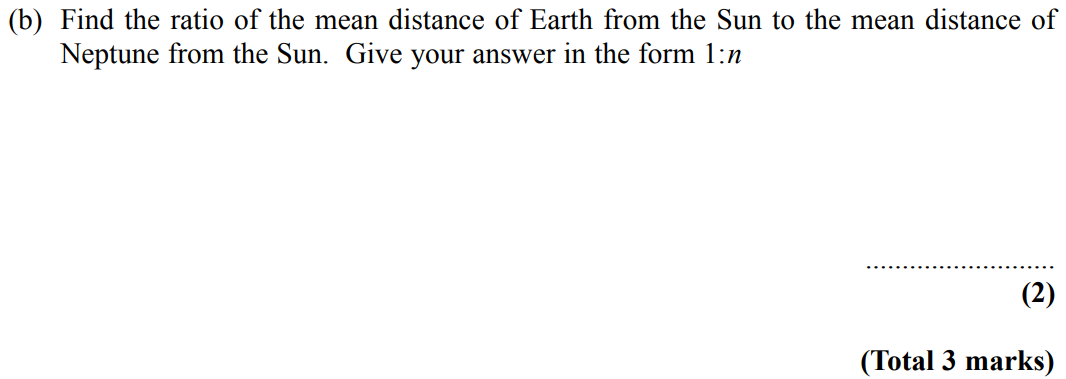 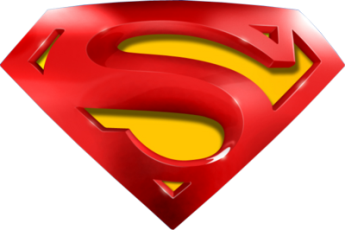 Nov 2004 3H Q10
Ratio & Basic Proportion
A
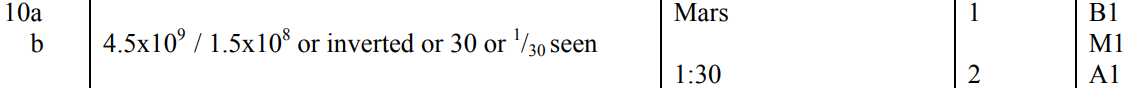 B
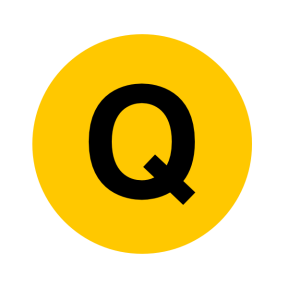 Nov 2004 4H Q1
Ratio & Basic Proportion
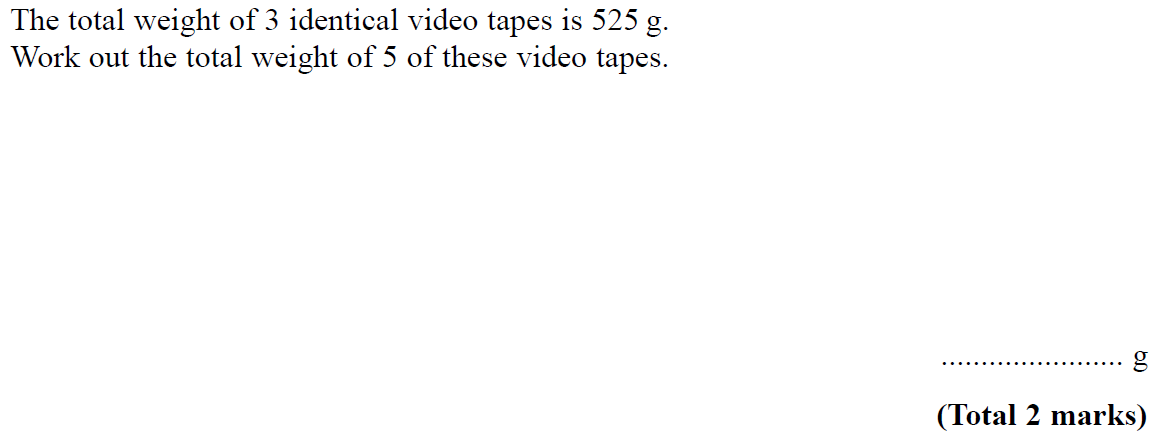 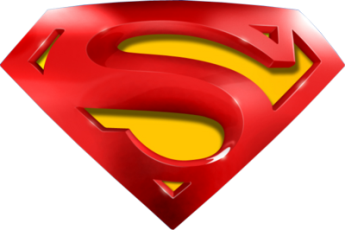 Nov 2004 4H Q1
Ratio & Basic Proportion
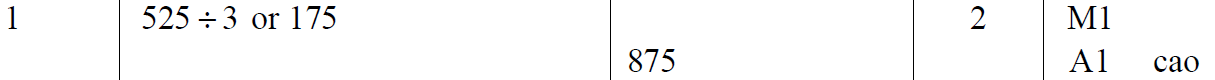 A
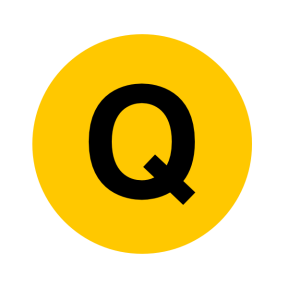 May 2005 3H Q12
Ratio & Basic Proportion
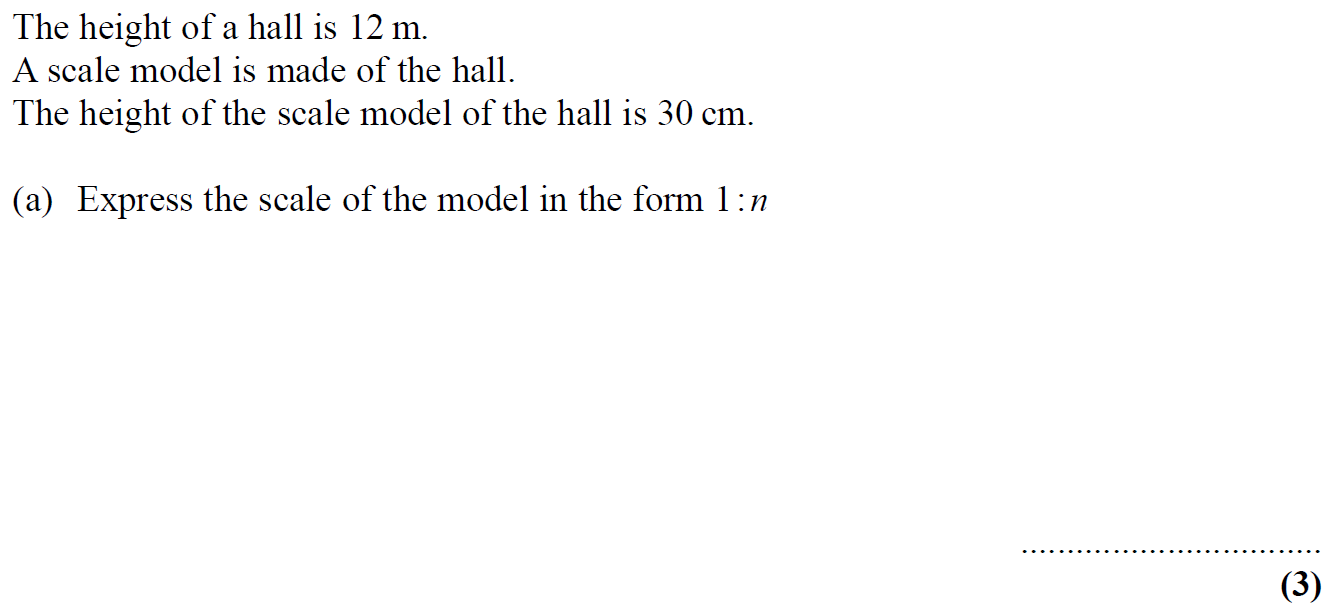 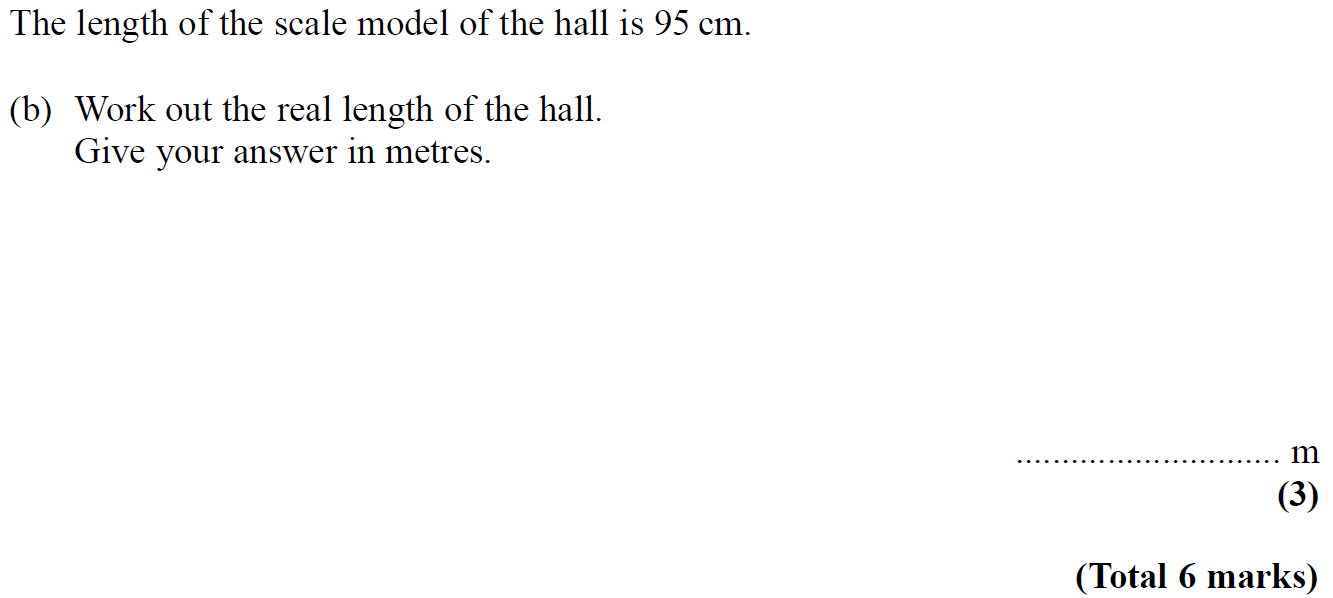 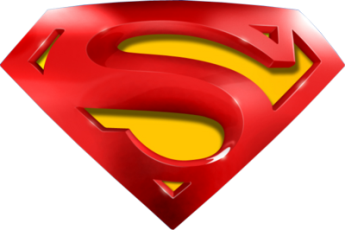 May 2005 3H Q12
Ratio & Basic Proportion
A
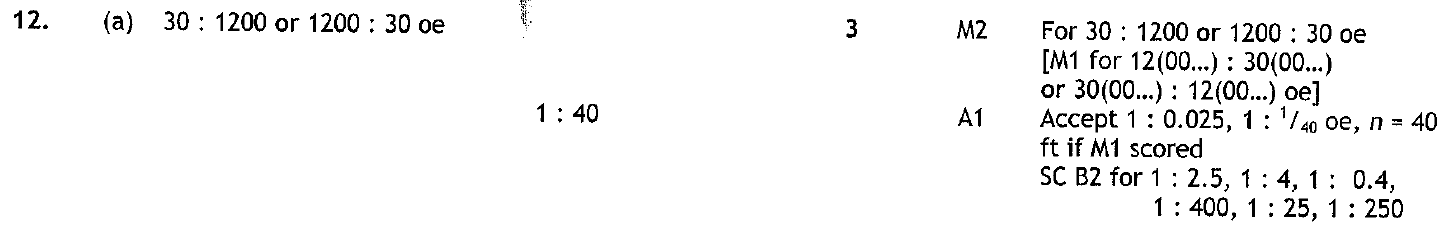 B
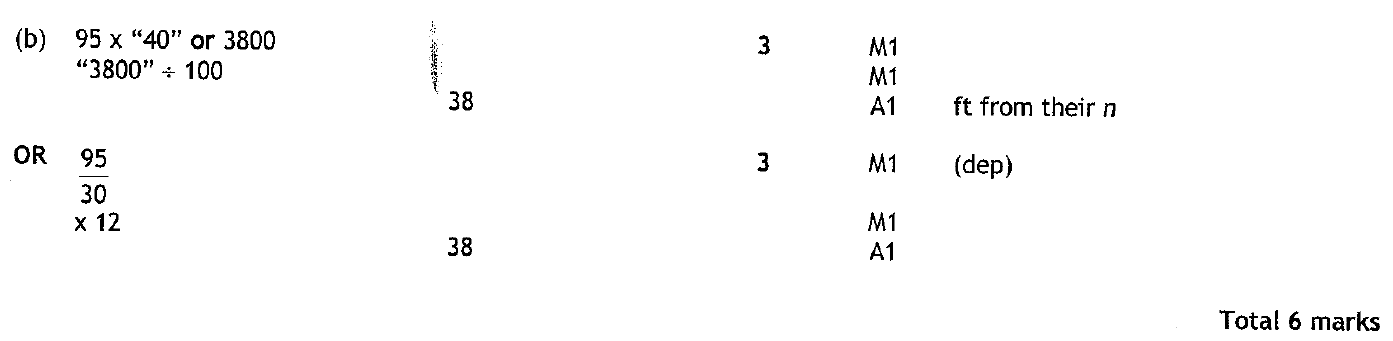 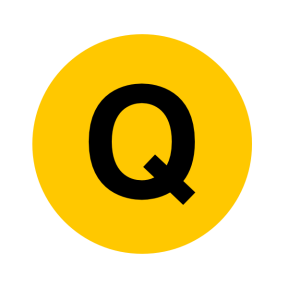 Nov 2005 4H Q2
Ratio & Basic Proportion
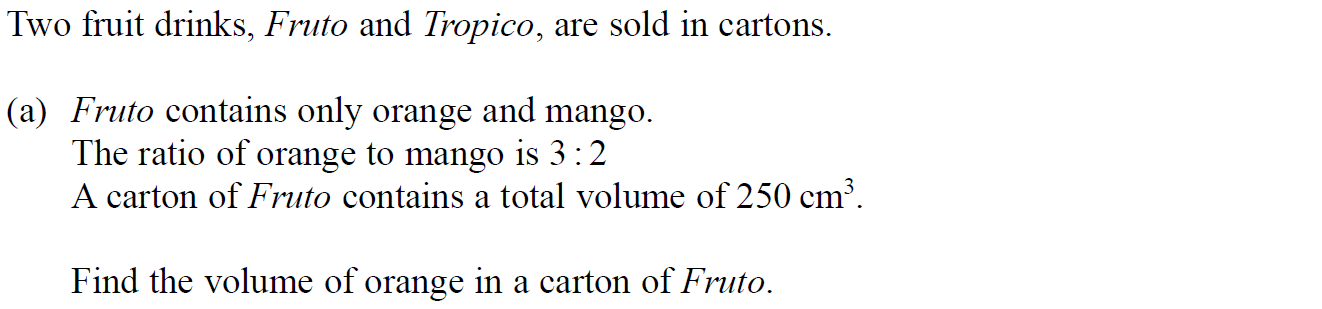 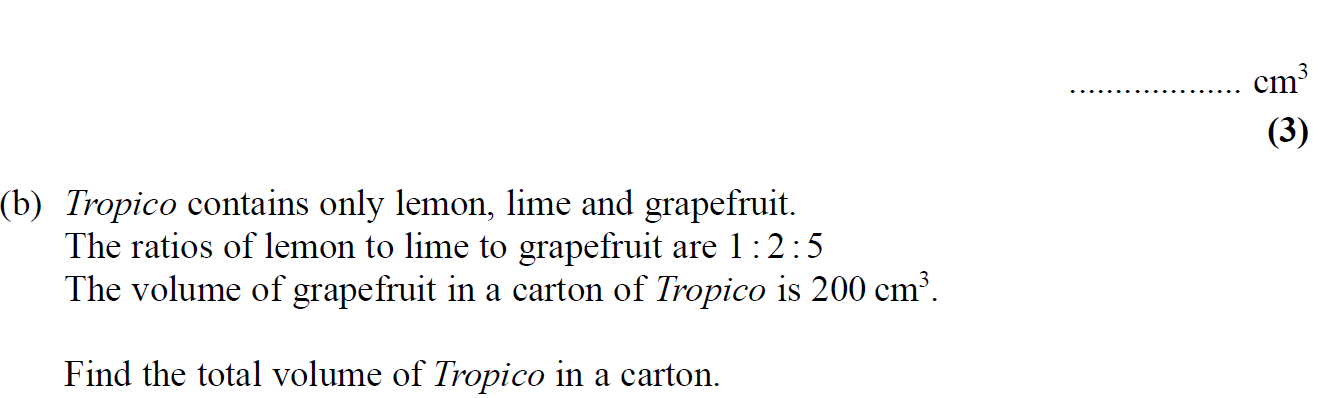 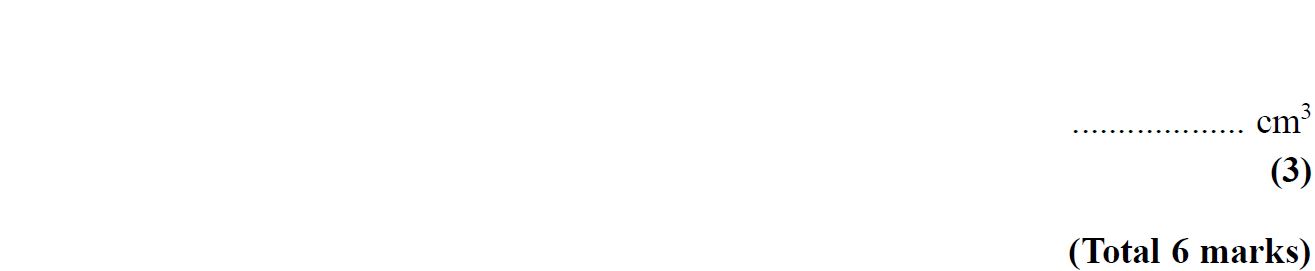 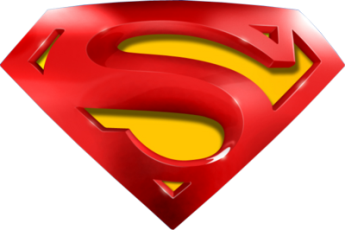 Nov 2005 4H Q2
Ratio & Basic Proportion
A
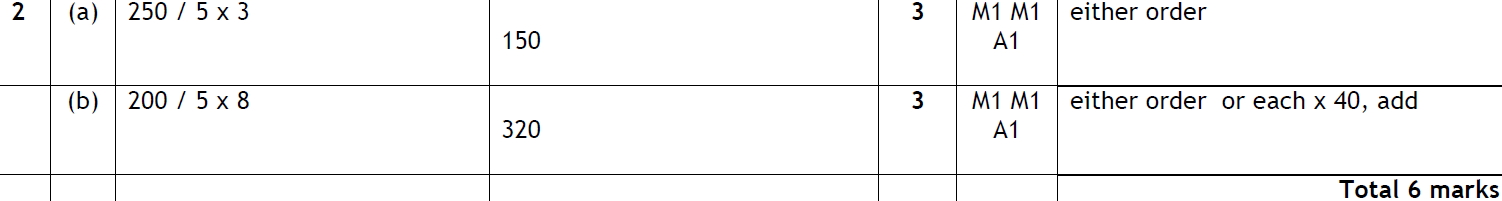 B
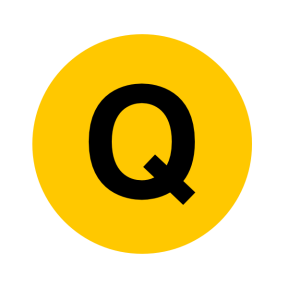 May 2006 3H Q1
Ratio & Basic Proportion
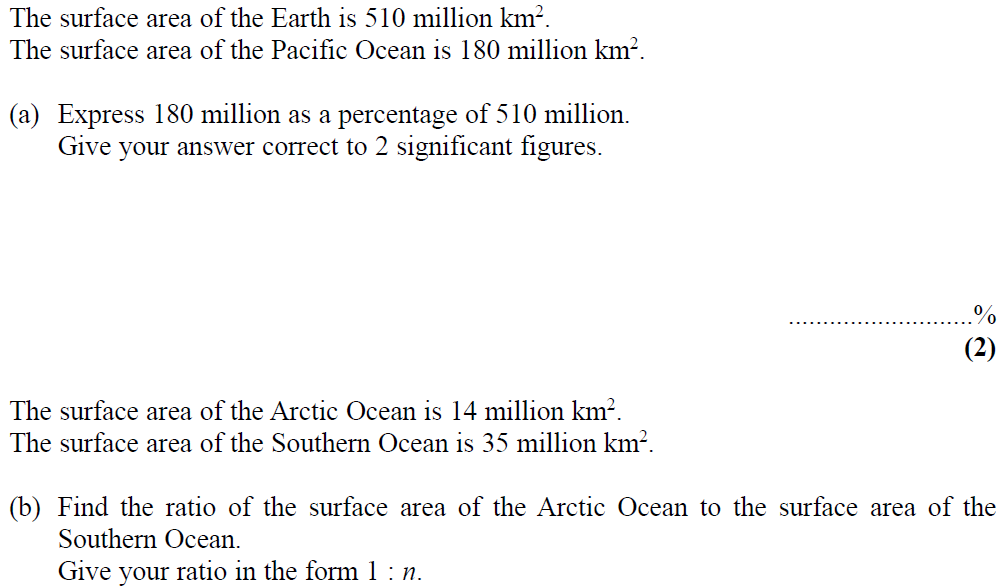 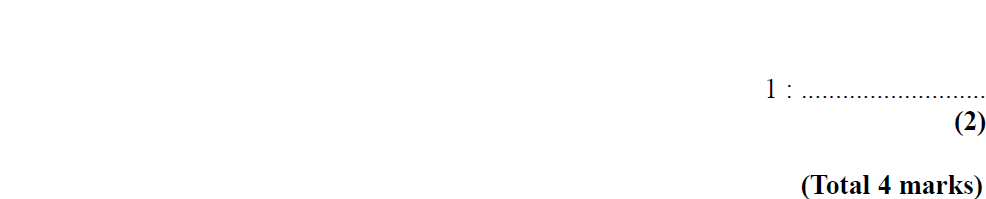 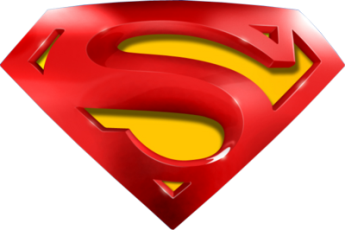 May 2006 3H Q1
Ratio & Basic Proportion
A
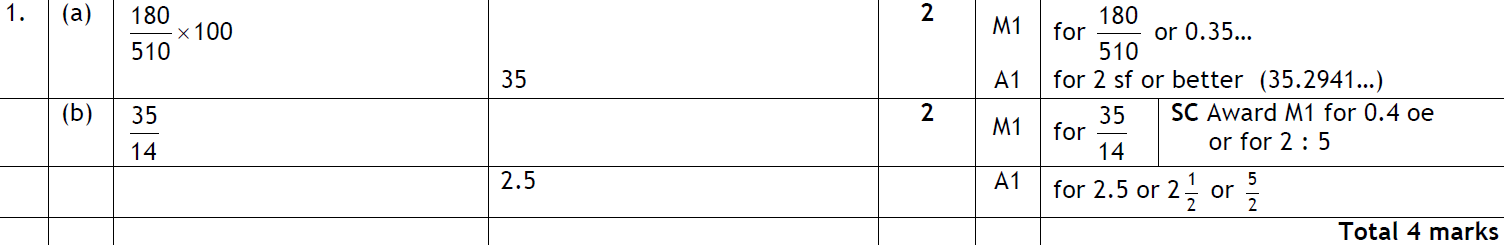 B
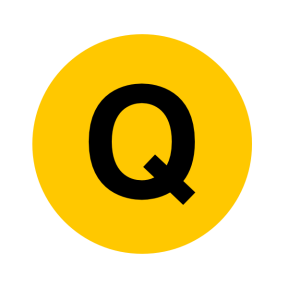 May 2006 3H Q8
Ratio & Basic Proportion
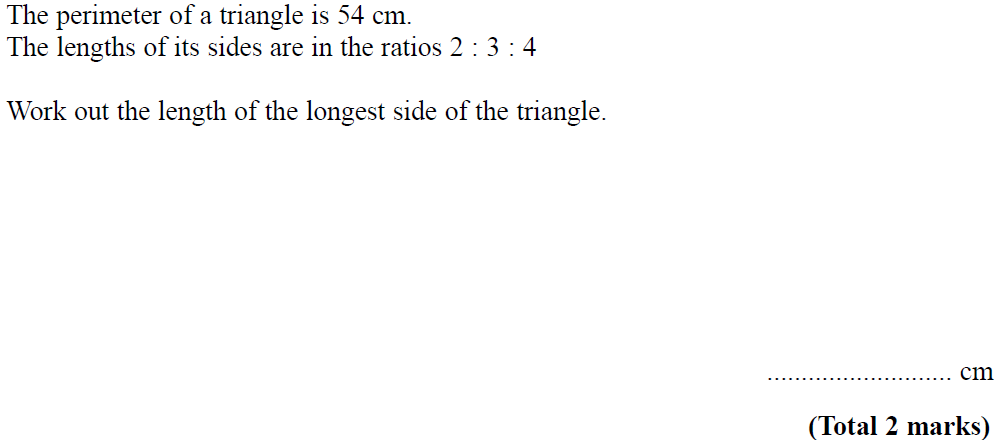 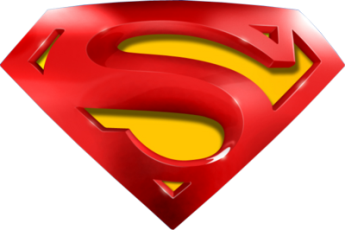 May 2006 3H Q8
Ratio & Basic Proportion
A
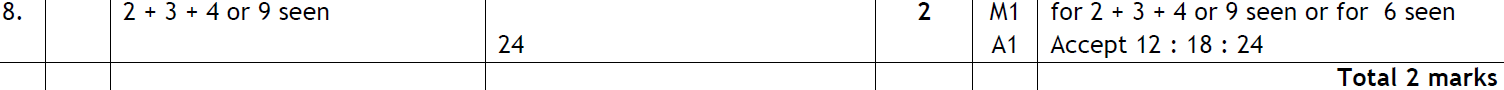 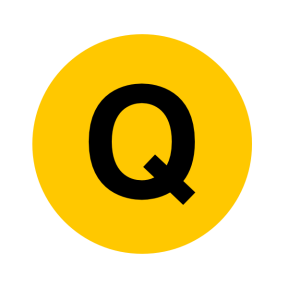 May 2006 4H Q10
Ratio & Basic Proportion
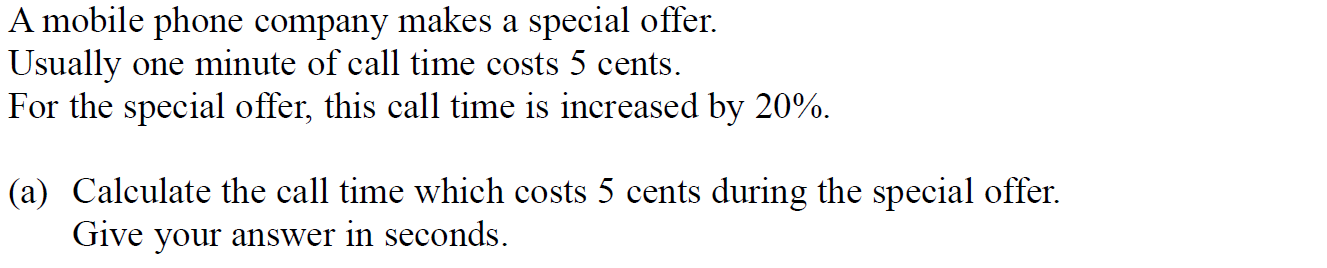 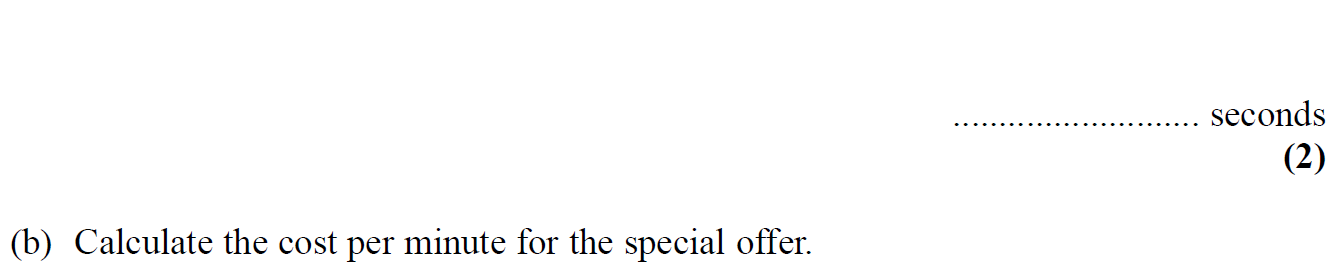 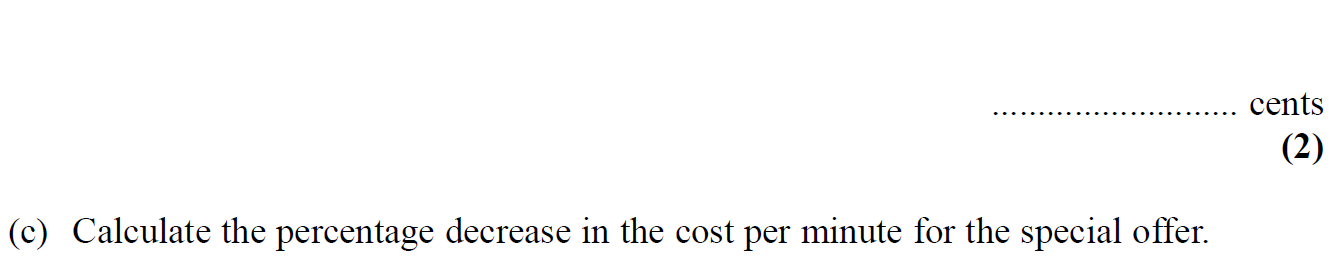 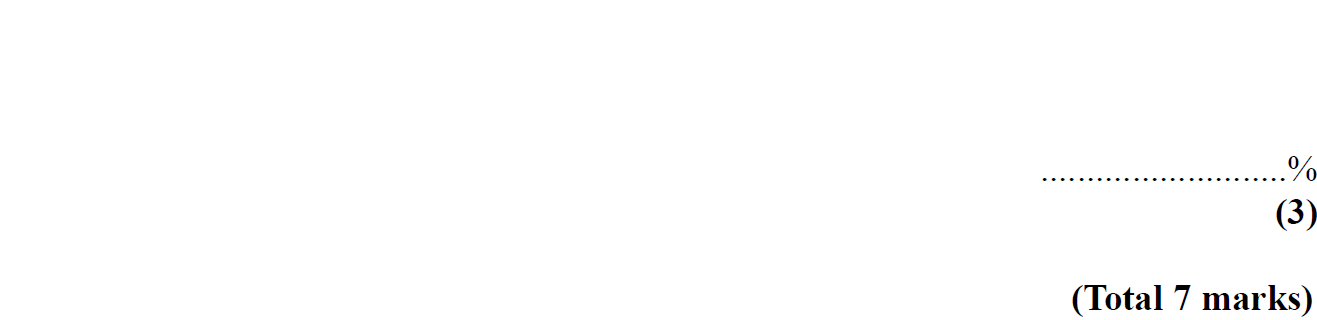 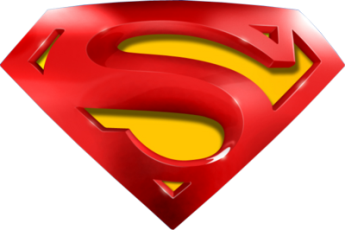 May 2006 4H Q10
Ratio & Basic Proportion
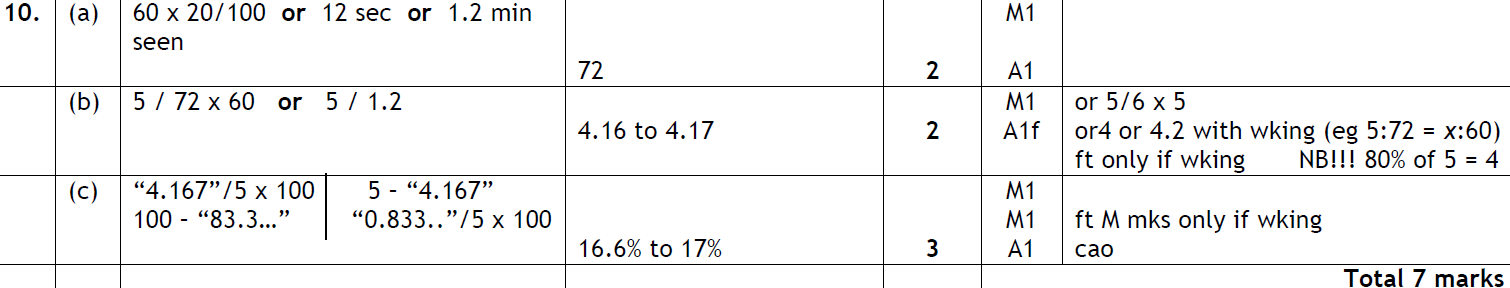 A
B
C
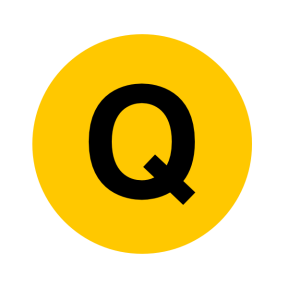 Nov 2006 3H Q6
Ratio & Basic Proportion
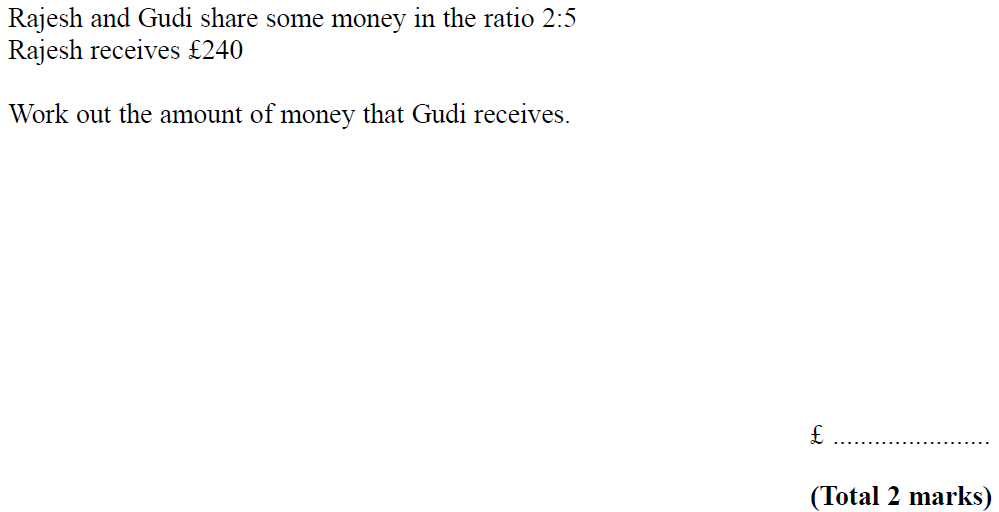 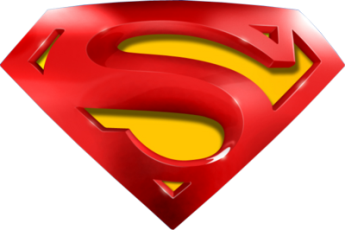 Nov 2006 3H Q6
Ratio & Basic Proportion
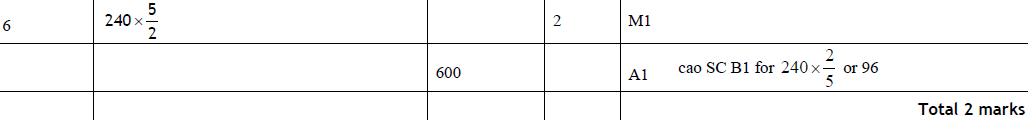 A
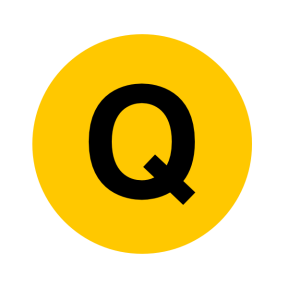 Nov 2006 4H Q3
Ratio & Basic Proportion
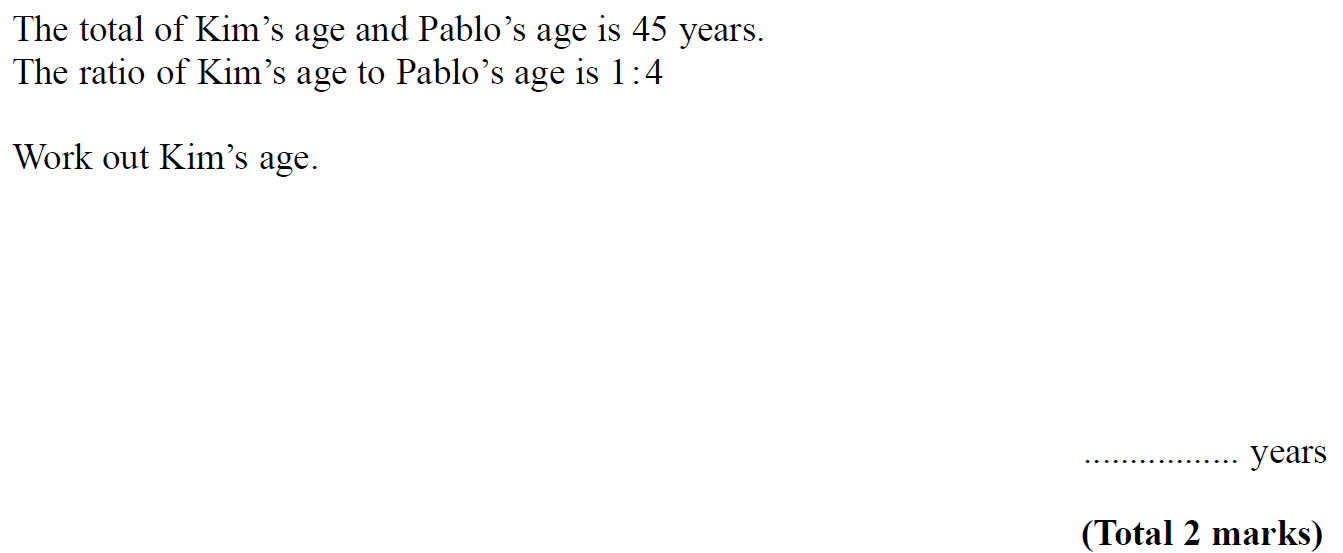 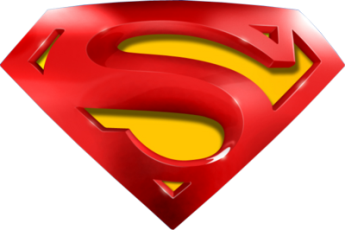 Nov 2006 4H Q3
Ratio & Basic Proportion
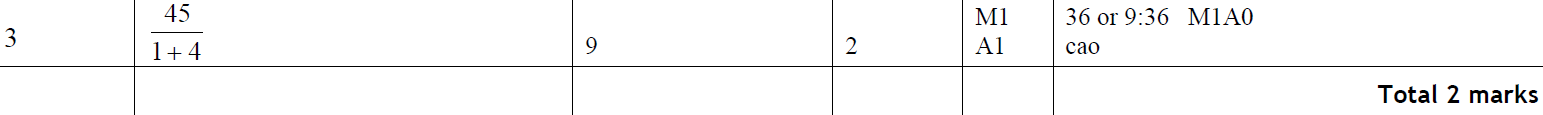 A
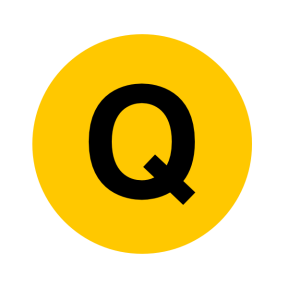 May 2007 4H Q2
Ratio & Basic Proportion
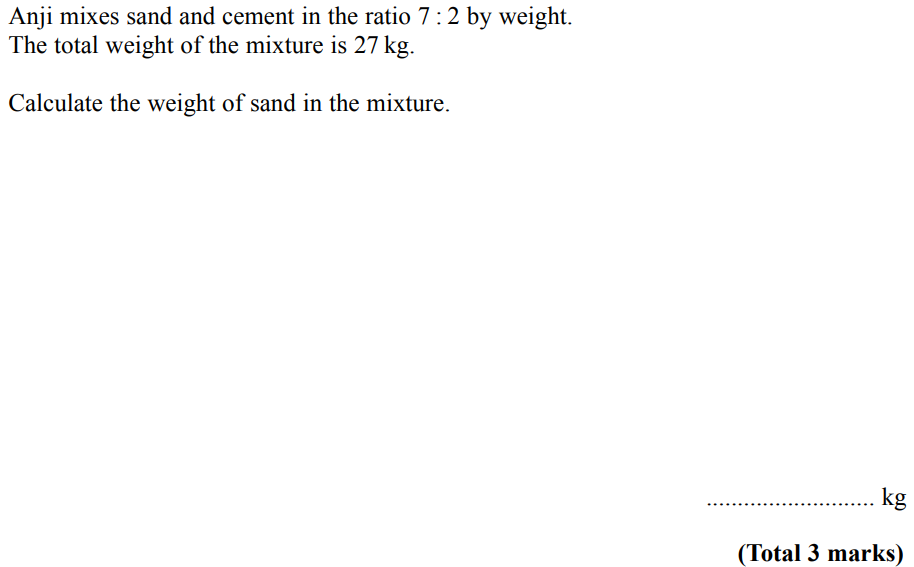 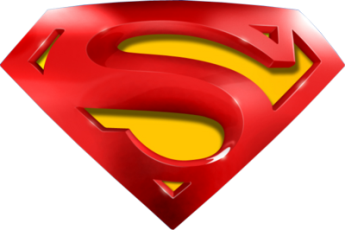 May 2007 4H Q2
Ratio & Basic Proportion
A
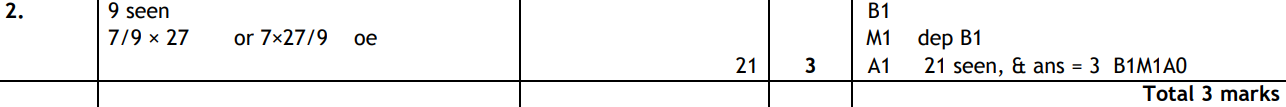 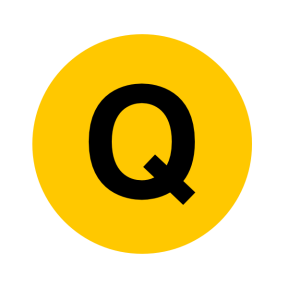 May 2007 4H Q5
Ratio & Basic Proportion
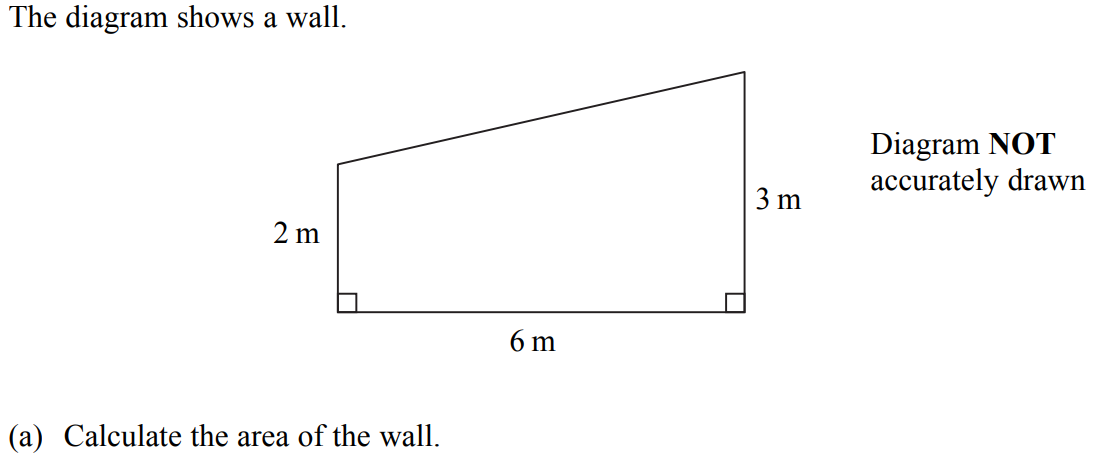 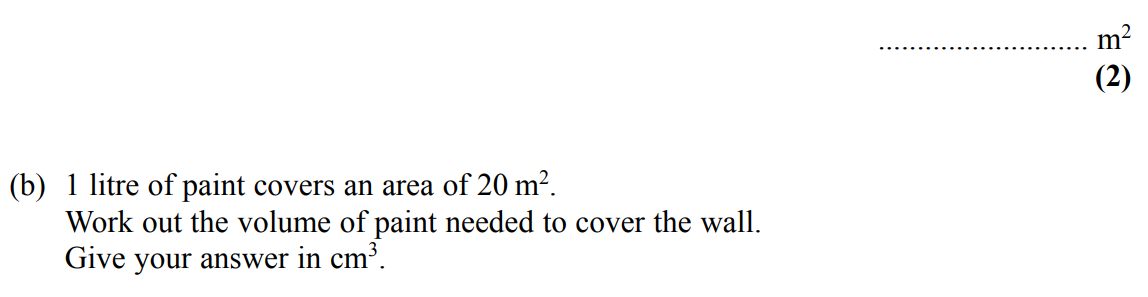 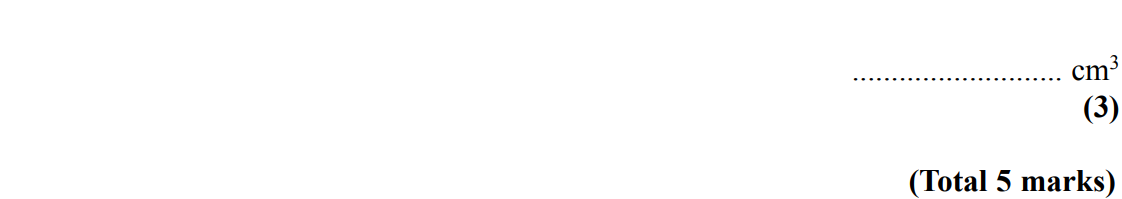 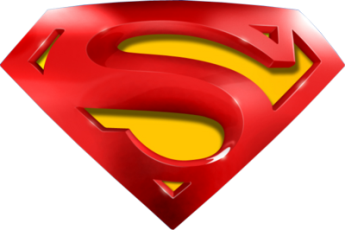 May 2007 4H Q5
Ratio & Basic Proportion
A
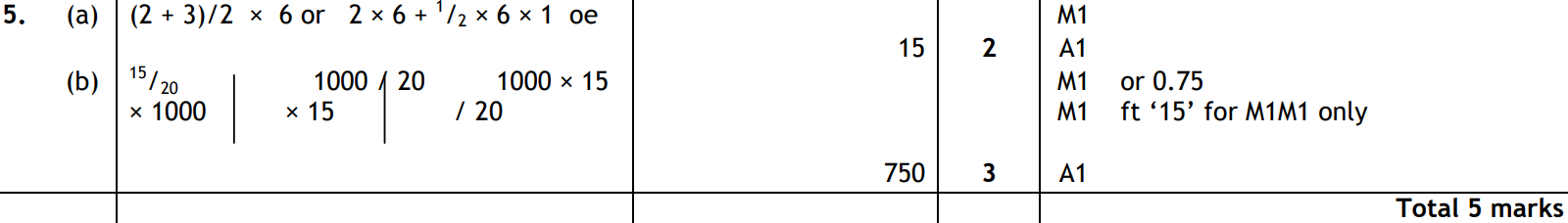 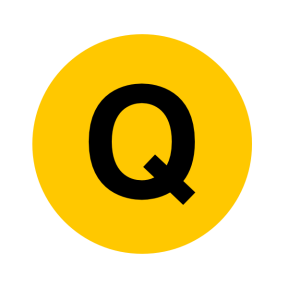 Nov 2007 4H Q3
Ratio & Basic Proportion
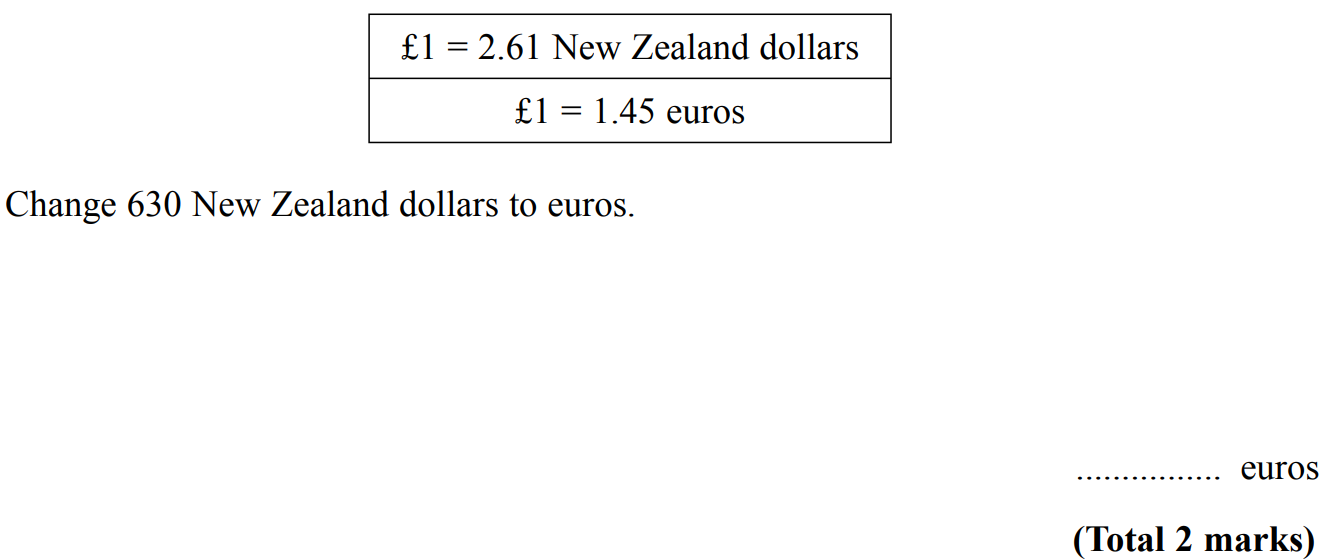 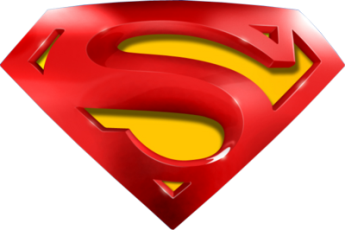 Nov 2007 4H Q3
Ratio & Basic Proportion
A
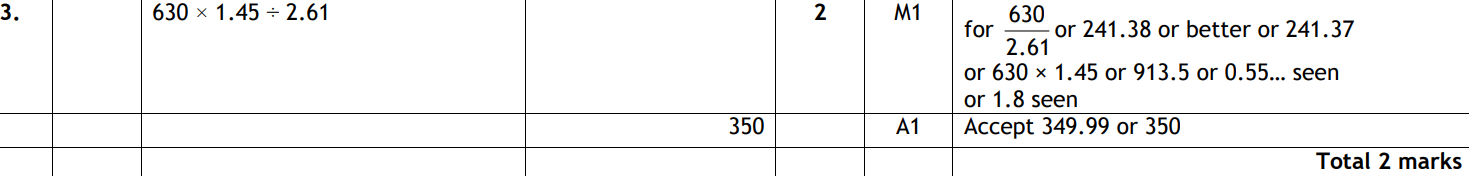 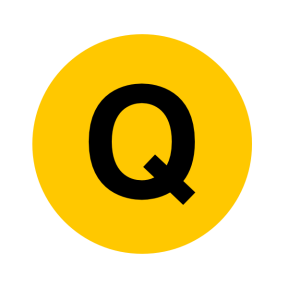 Nov 2007 4H Q5
Ratio & Basic Proportion
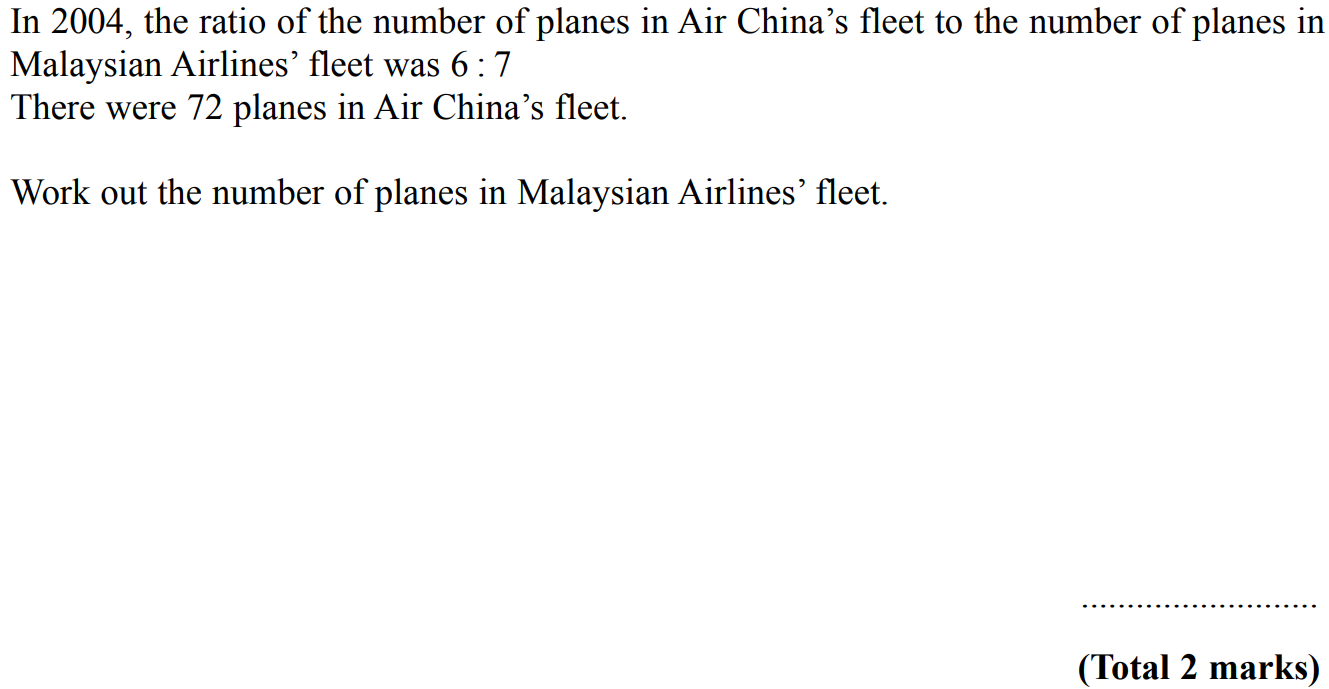 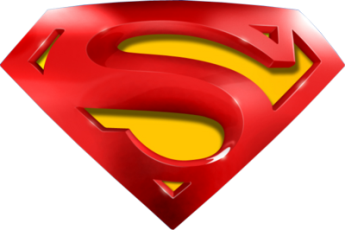 Nov 2007 4H Q5
Ratio & Basic Proportion
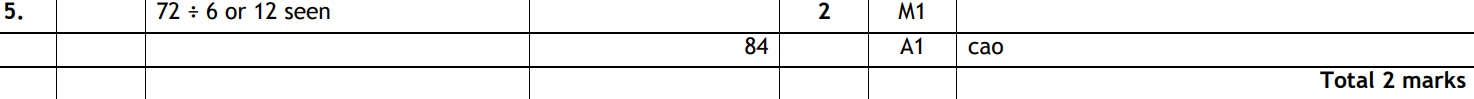 A
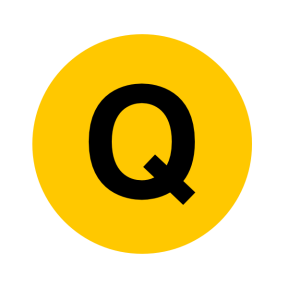 May 2008 3H Q4
Ratio & Basic Proportion
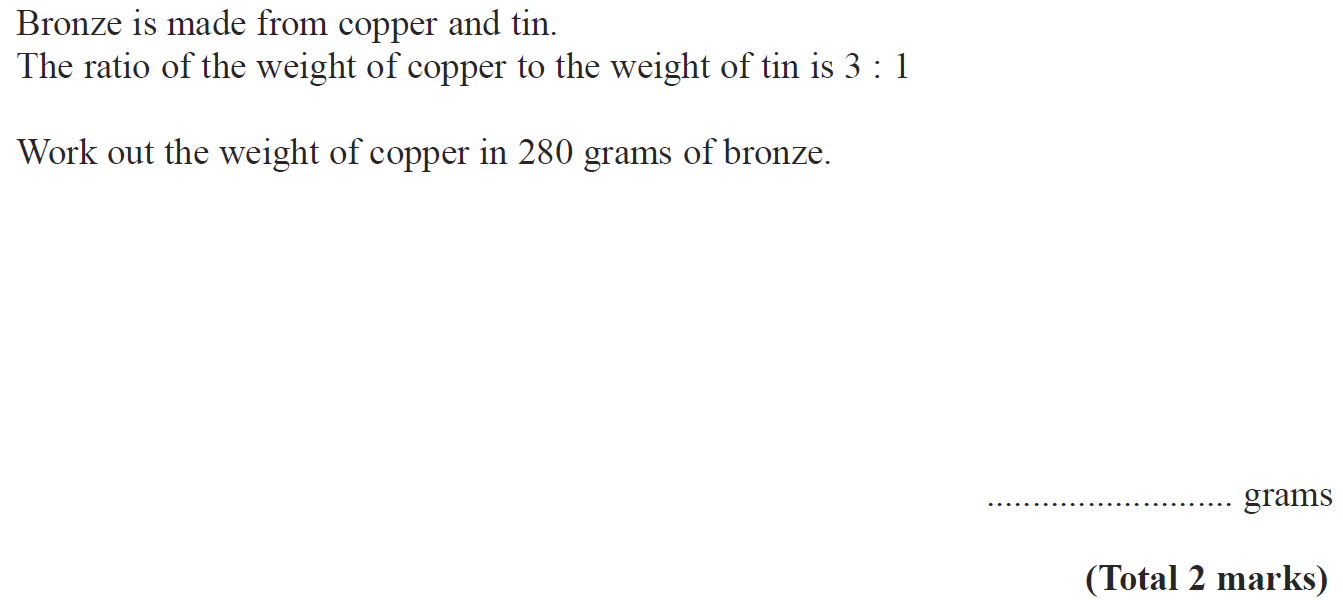 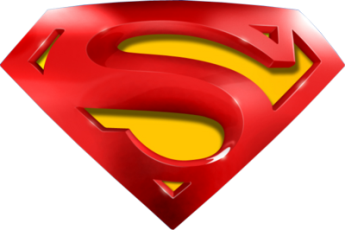 May 2008 3H Q4
Ratio & Basic Proportion
A
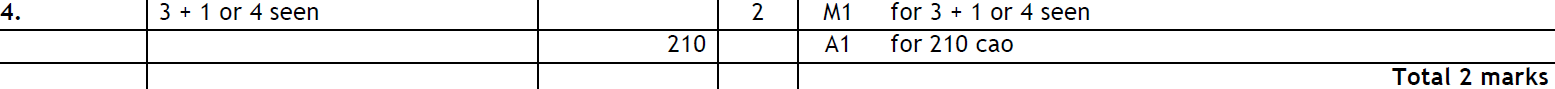 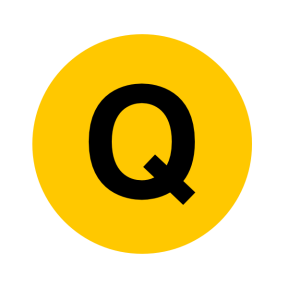 Nov 2008 4H Q2
Ratio & Basic Proportion
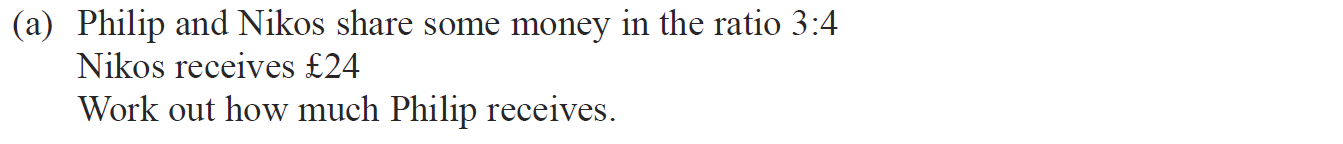 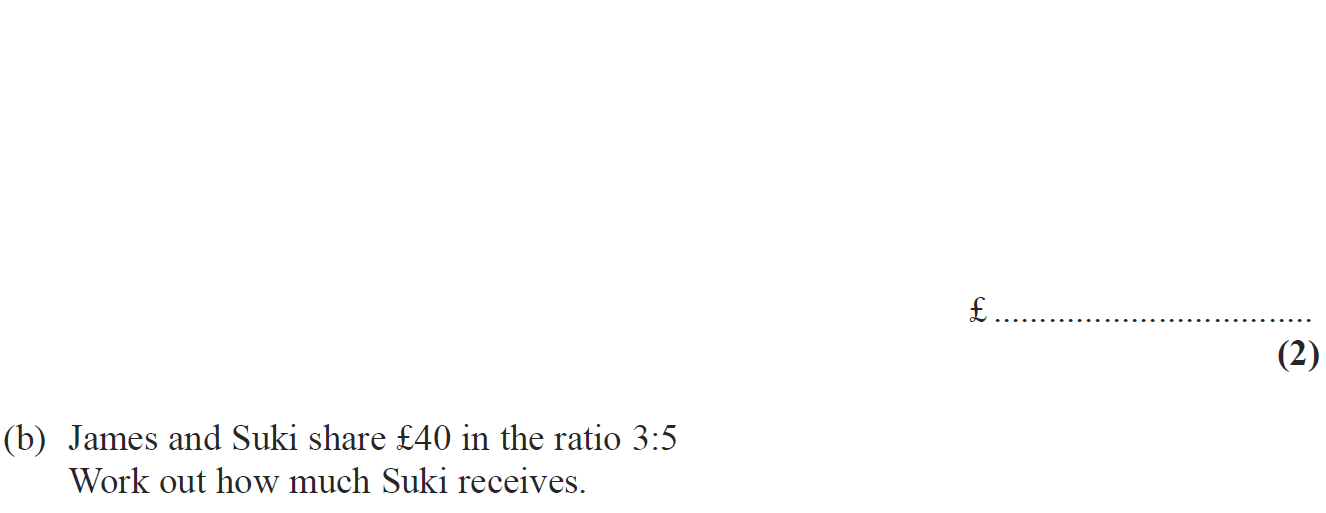 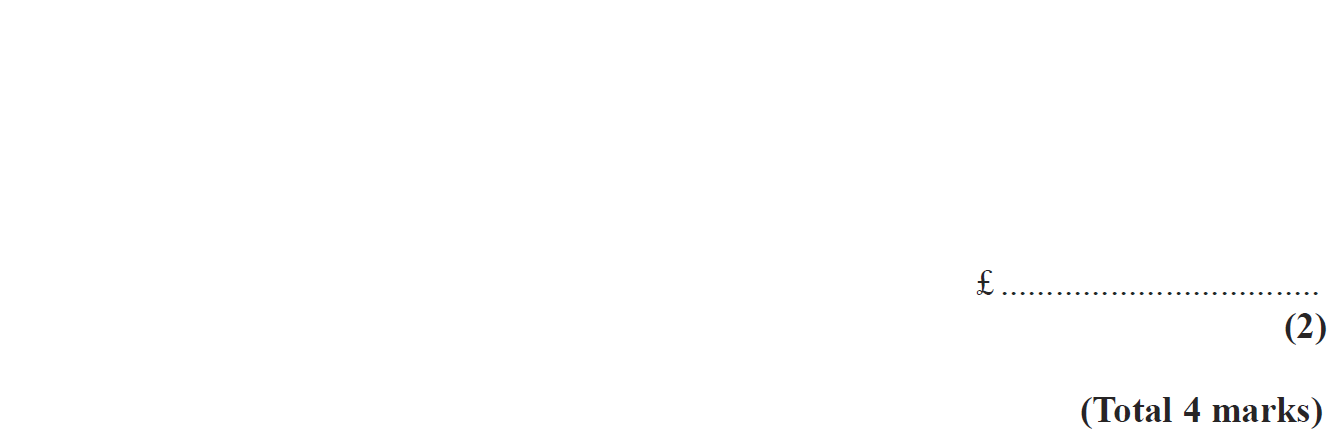 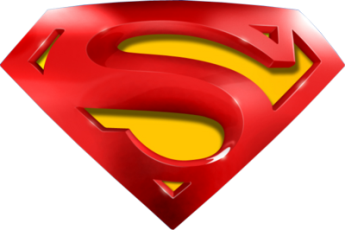 Nov 2008 4H Q2
Ratio & Basic Proportion
A
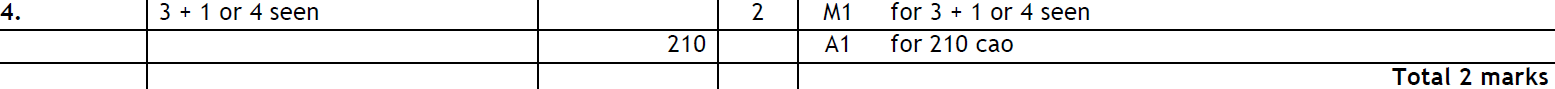 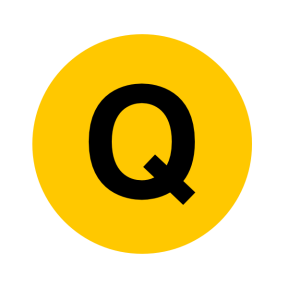 Nov 2008 4H Q3
Ratio & Basic Proportion
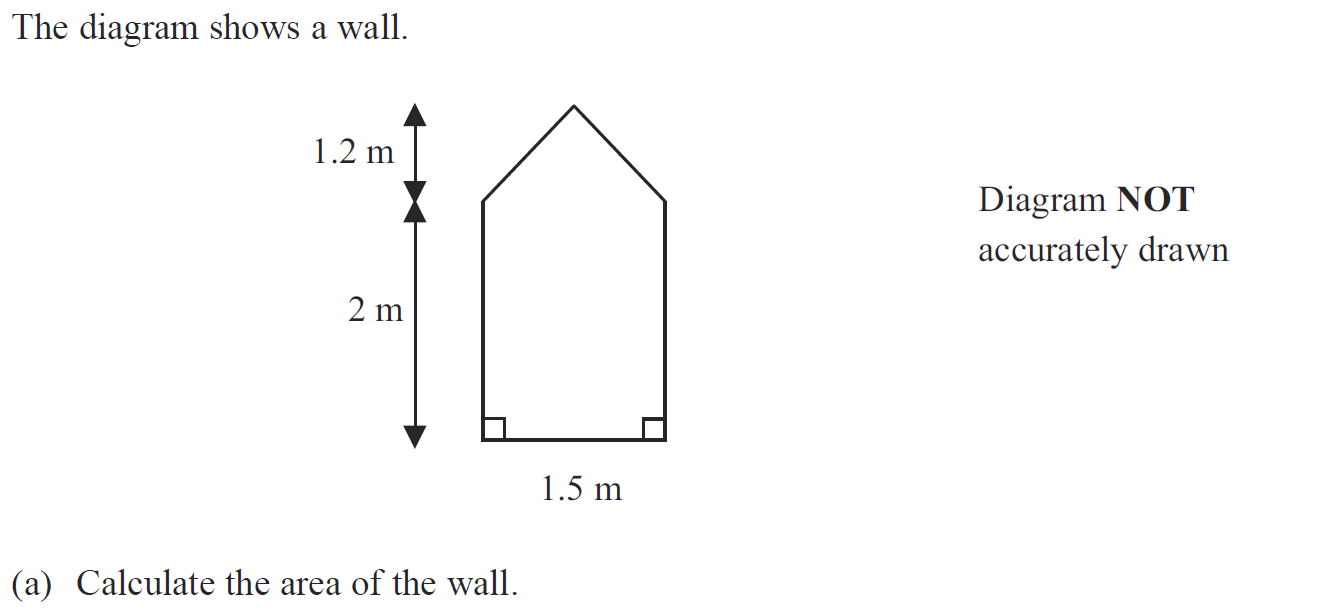 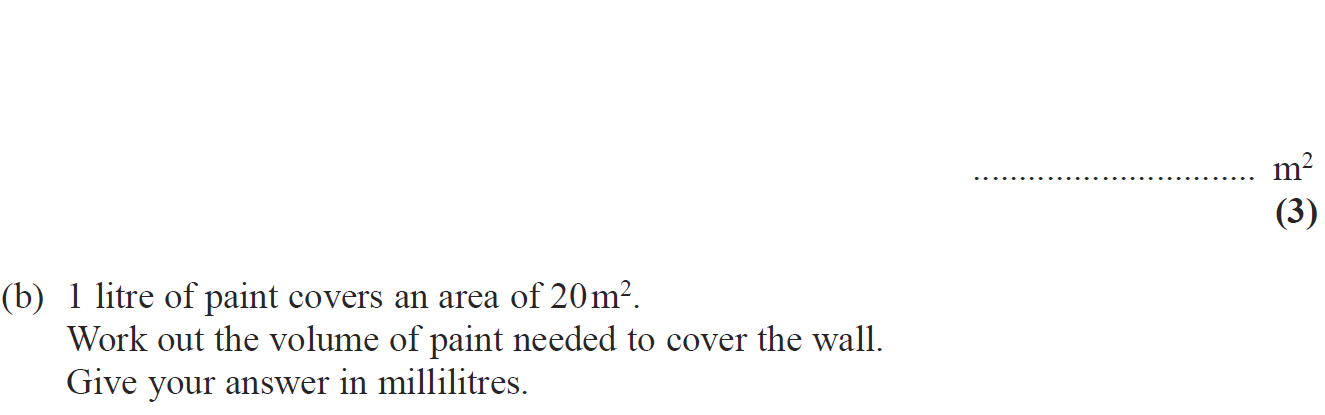 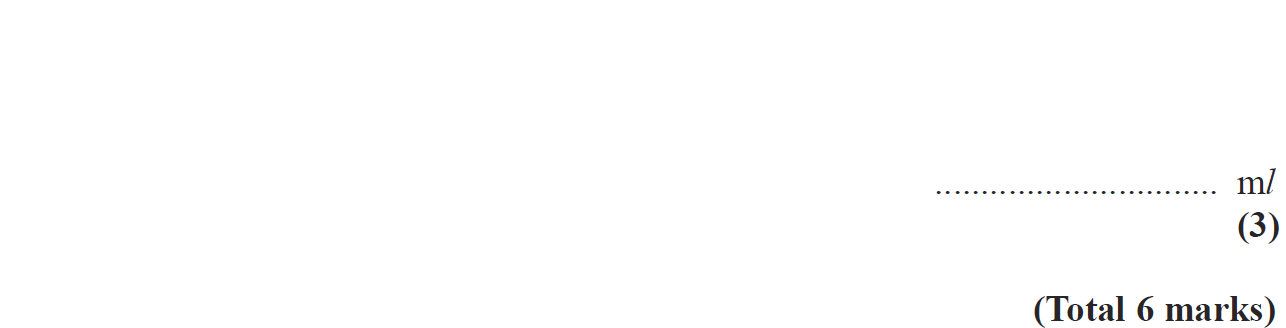 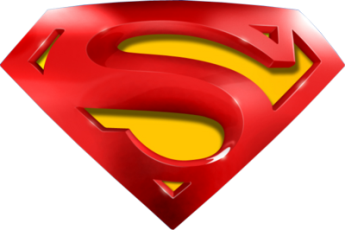 Nov 2008 4H Q3
Ratio & Basic Proportion
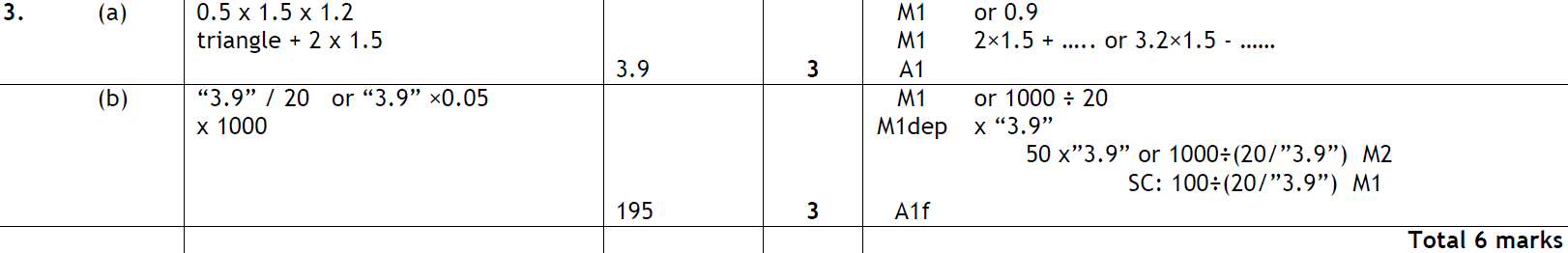 A
B
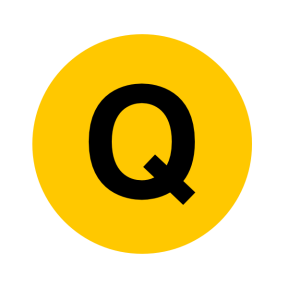 May 2009 3H Q1
Ratio & Basic Proportion
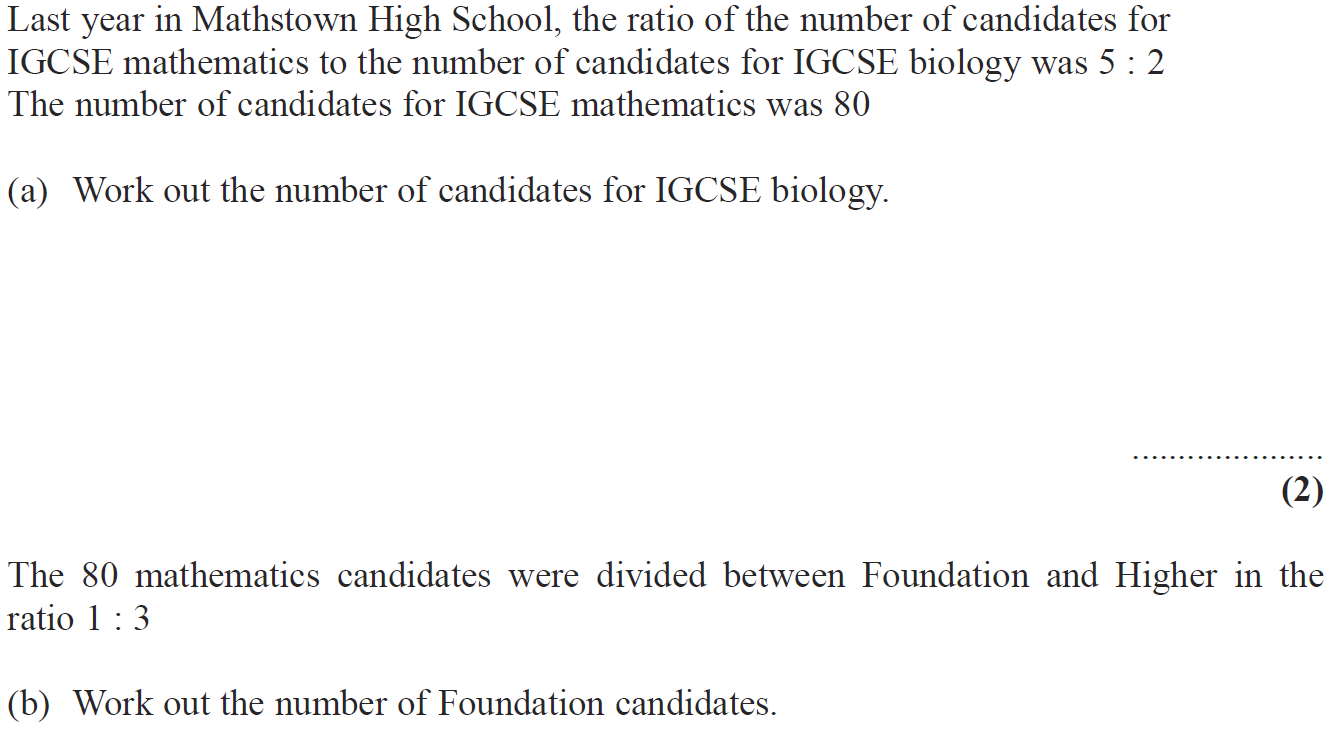 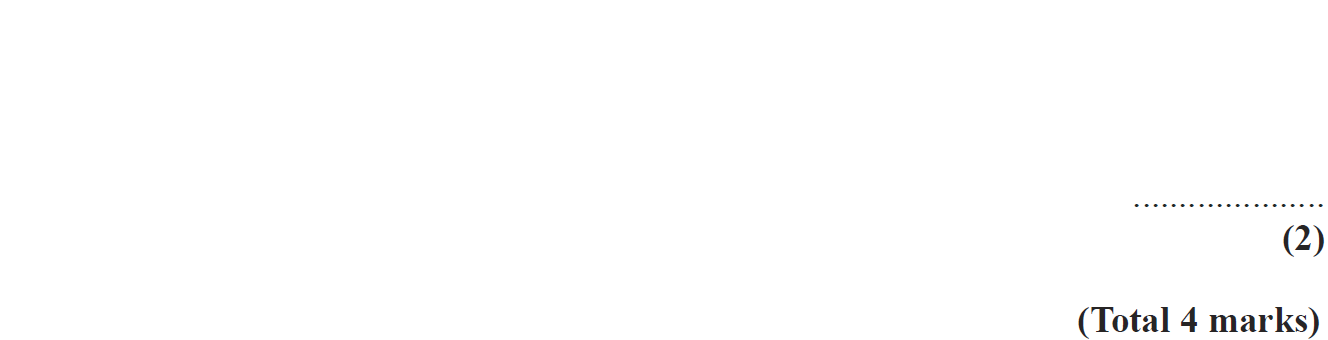 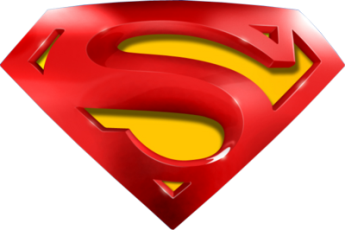 May 2009 3H Q1
Ratio & Basic Proportion
A
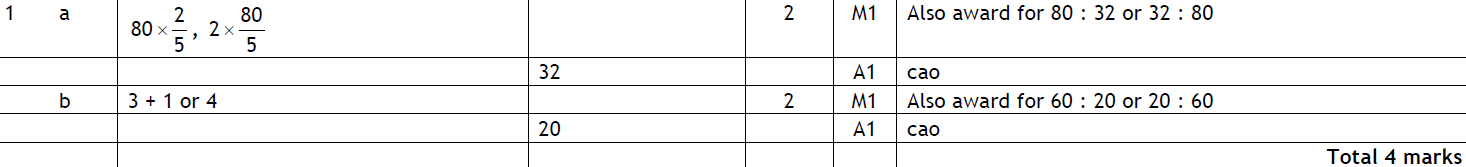 B
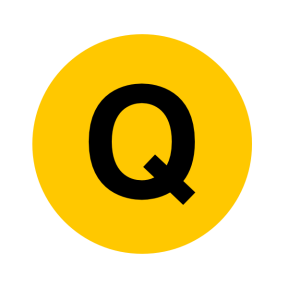 May 2009 3H Q12
Ratio & Basic Proportion
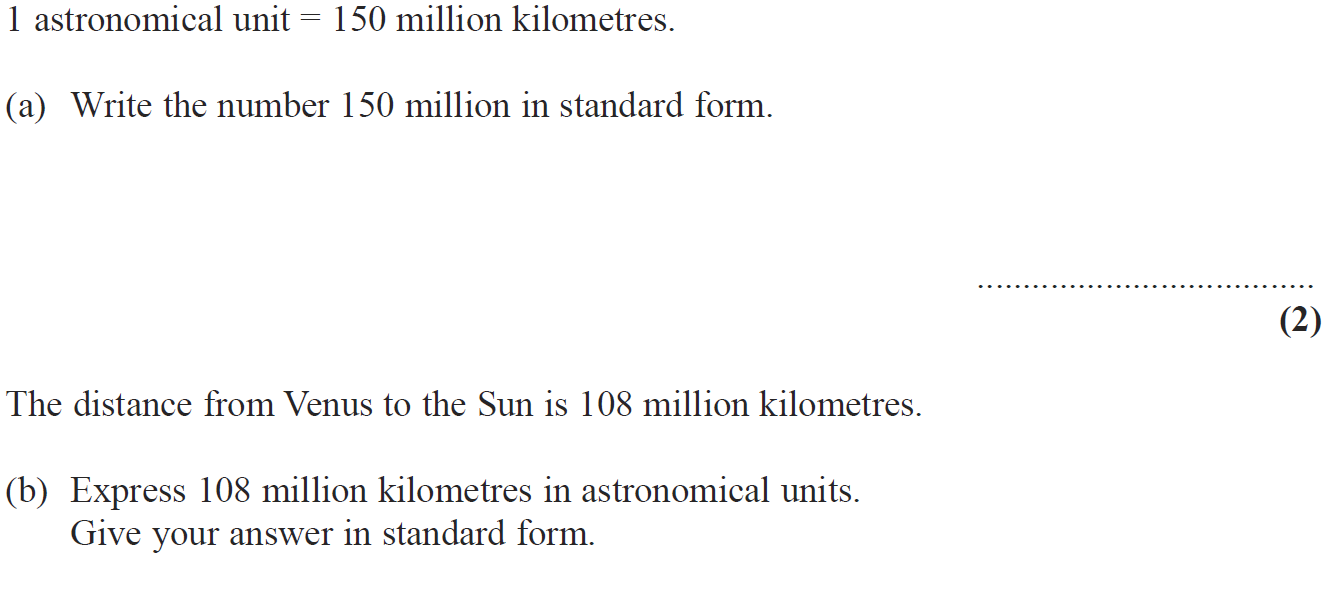 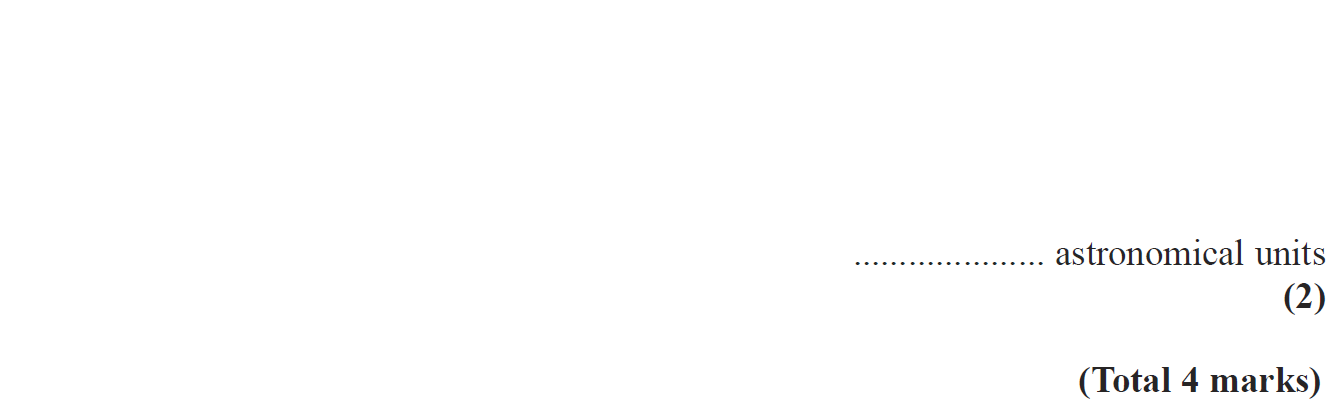 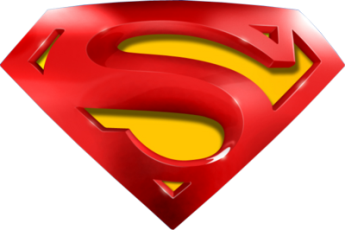 May 2009 3H Q12
Ratio & Basic Proportion
A
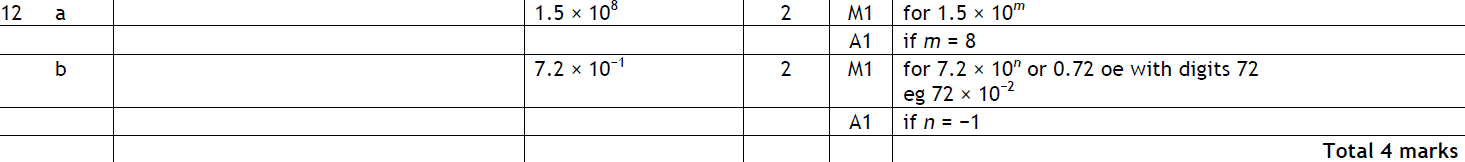 B
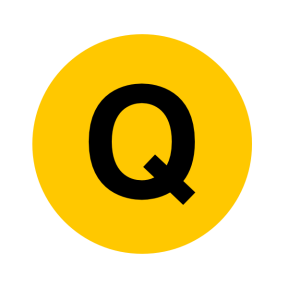 Nov 2009 4H Q7
Ratio & Basic Proportion
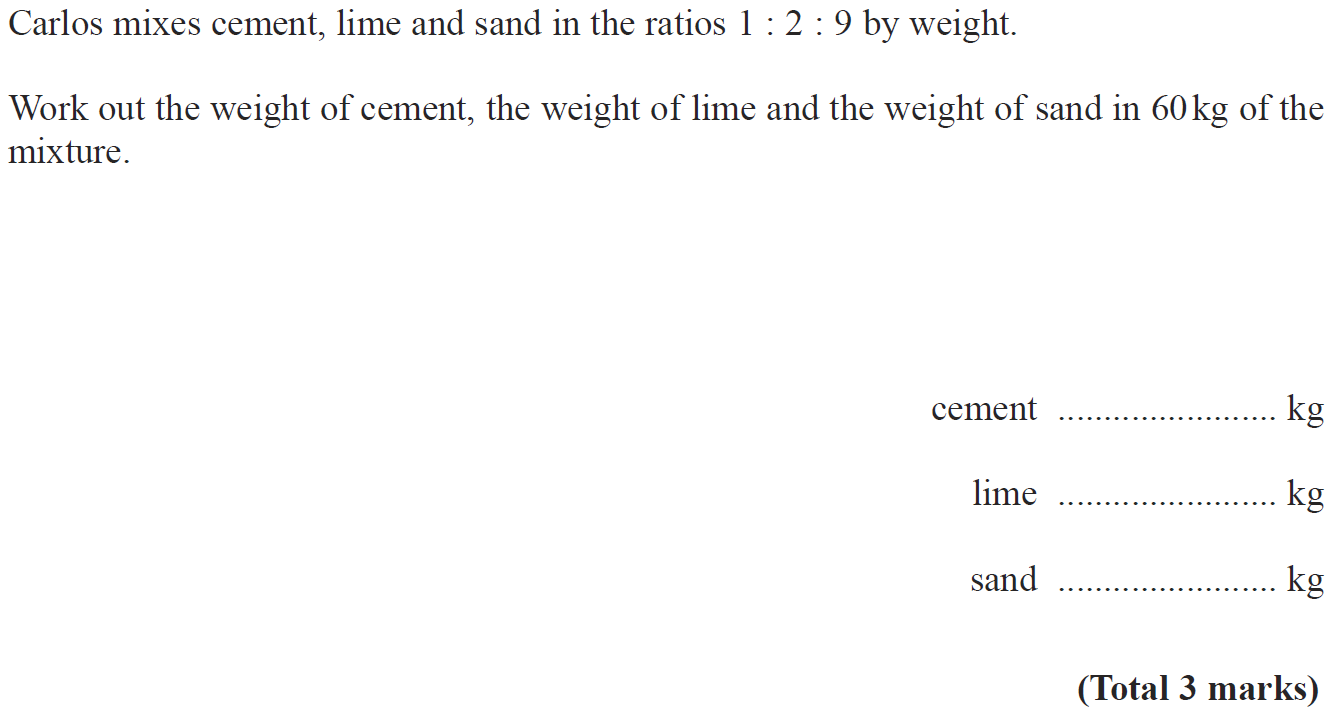 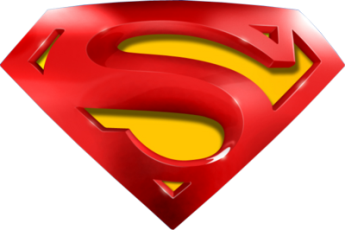 Nov 2009 4H Q7
Ratio & Basic Proportion
A
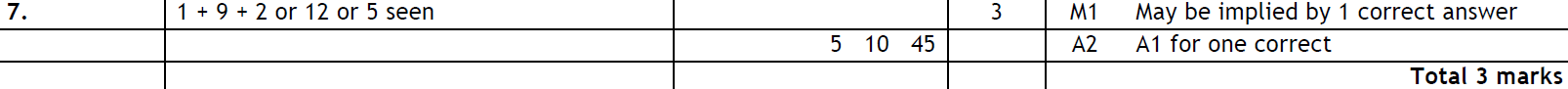 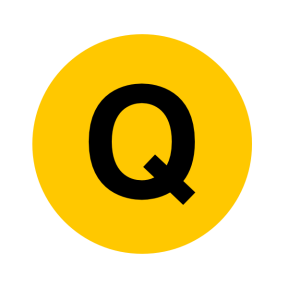 June 2010 3H Q1
Ratio & Basic Proportion
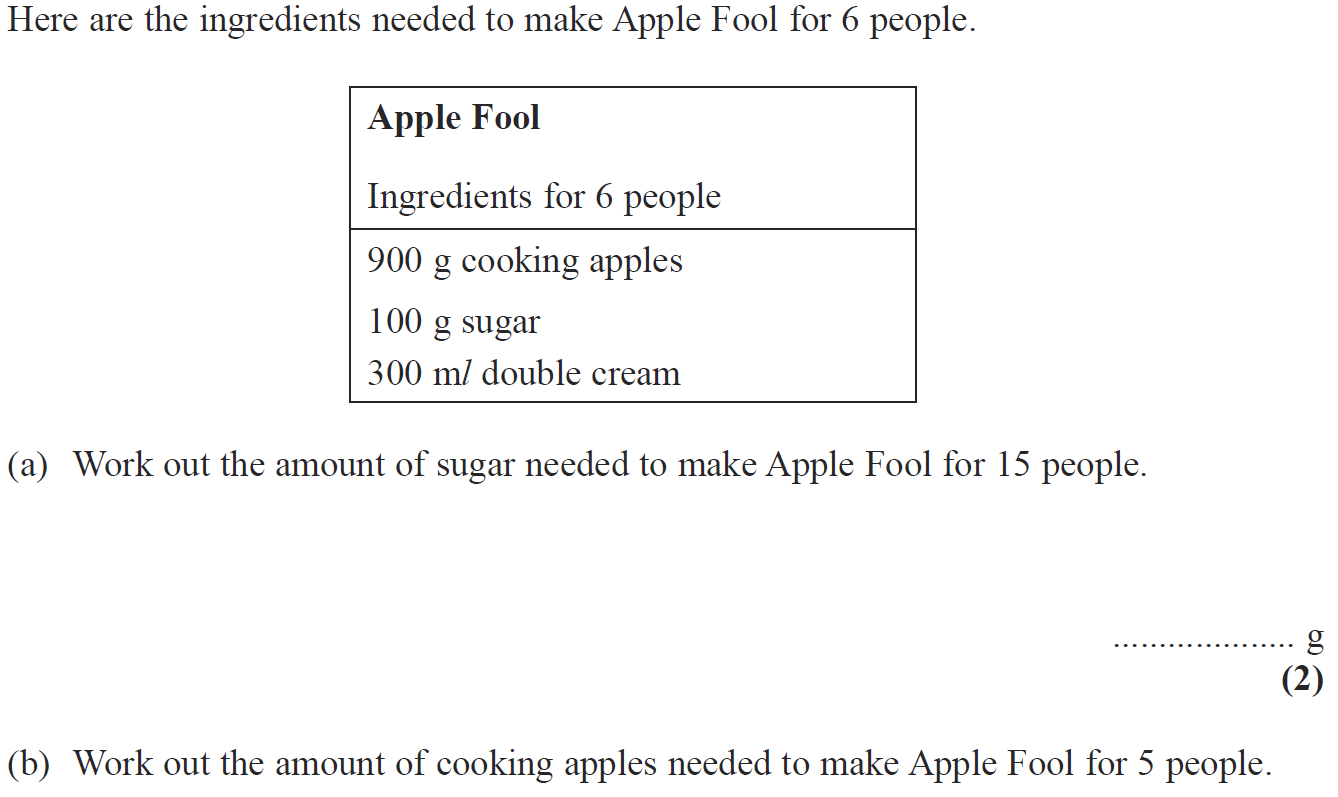 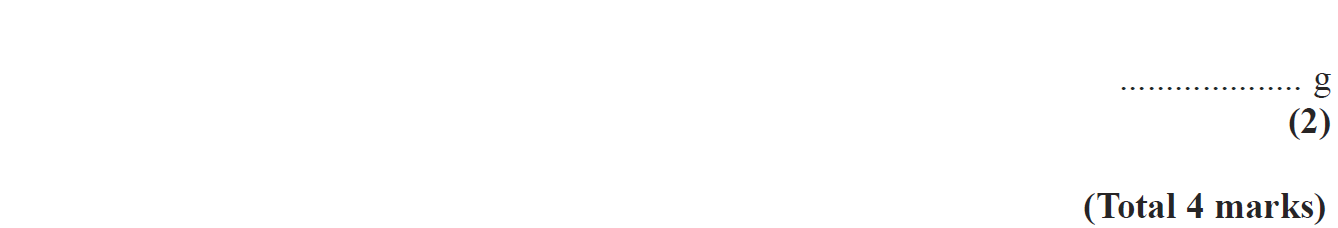 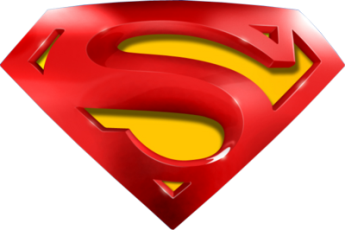 June 2010 3H Q1
Ratio & Basic Proportion
A
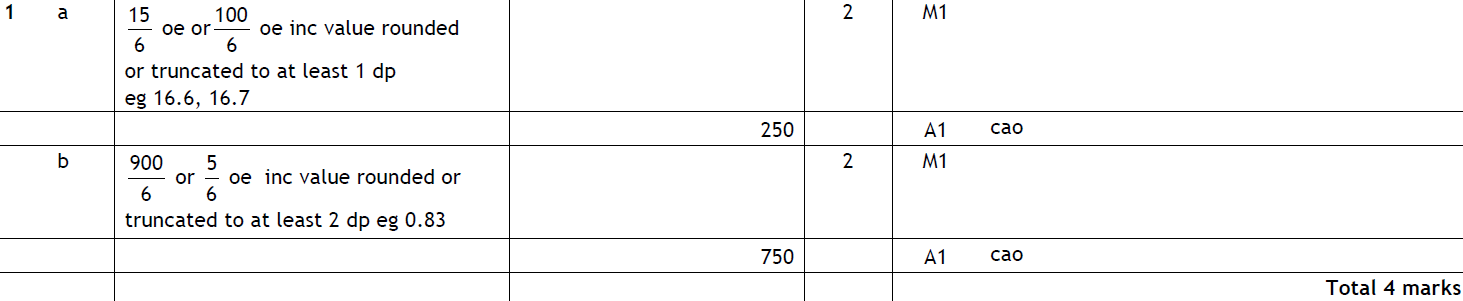 B
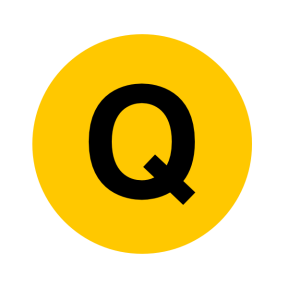 Nov 2010 4H Q5
Ratio & Basic Proportion
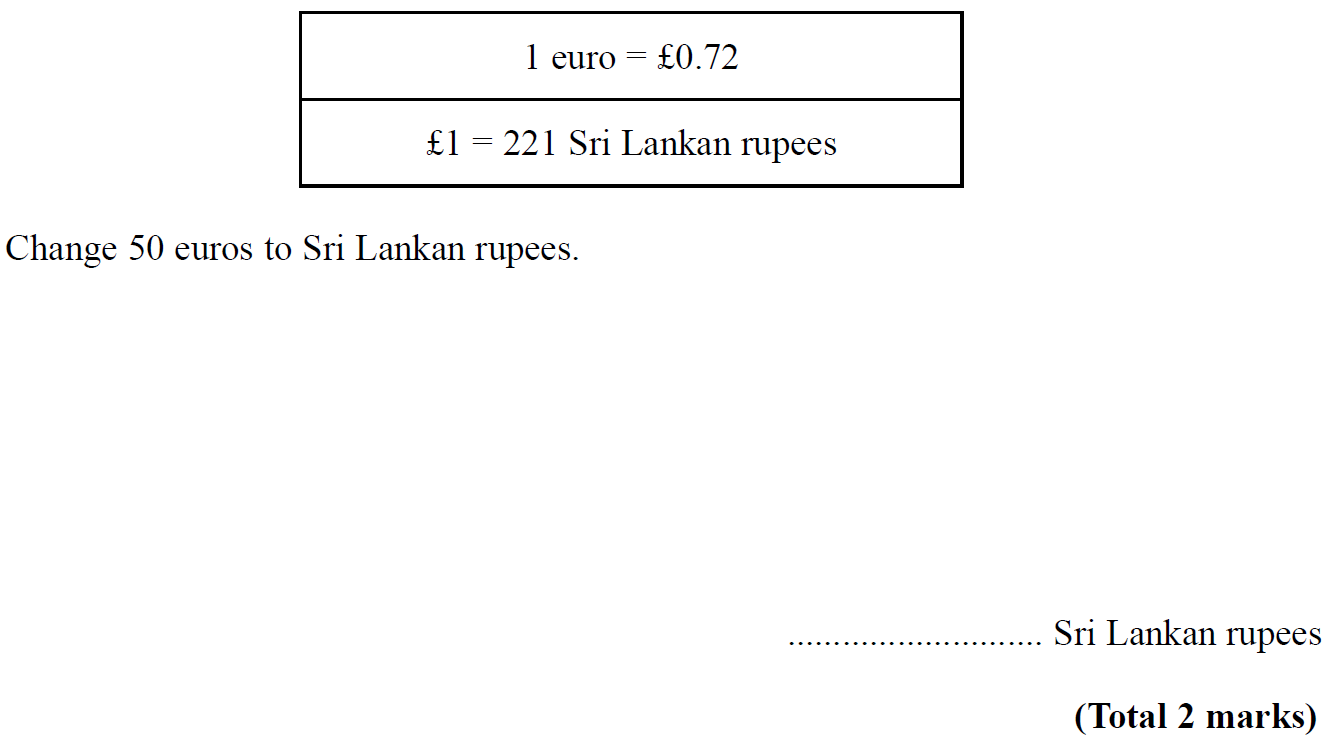 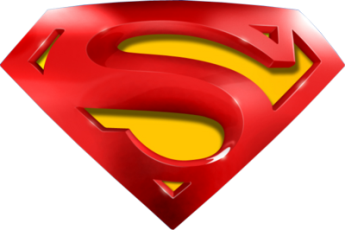 Nov 2010 4H Q5
Ratio & Basic Proportion
A
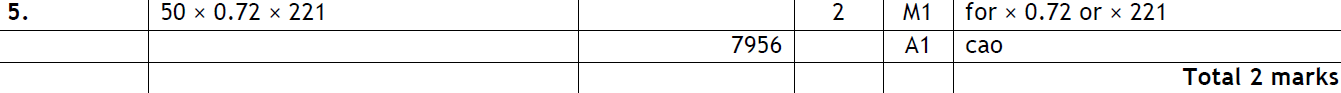 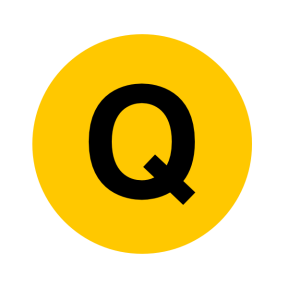 Nov 2010 4H Q8
Ratio & Basic Proportion
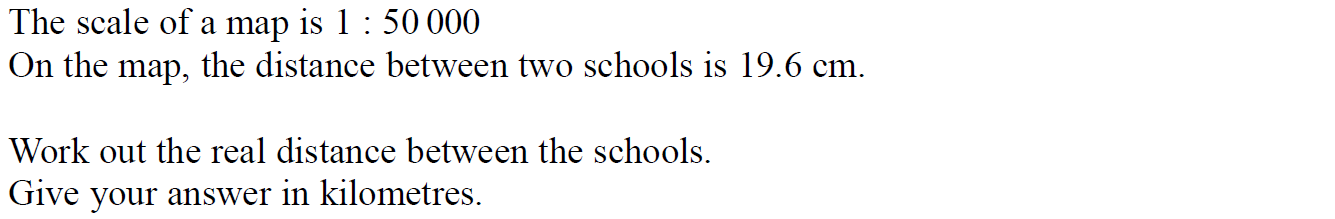 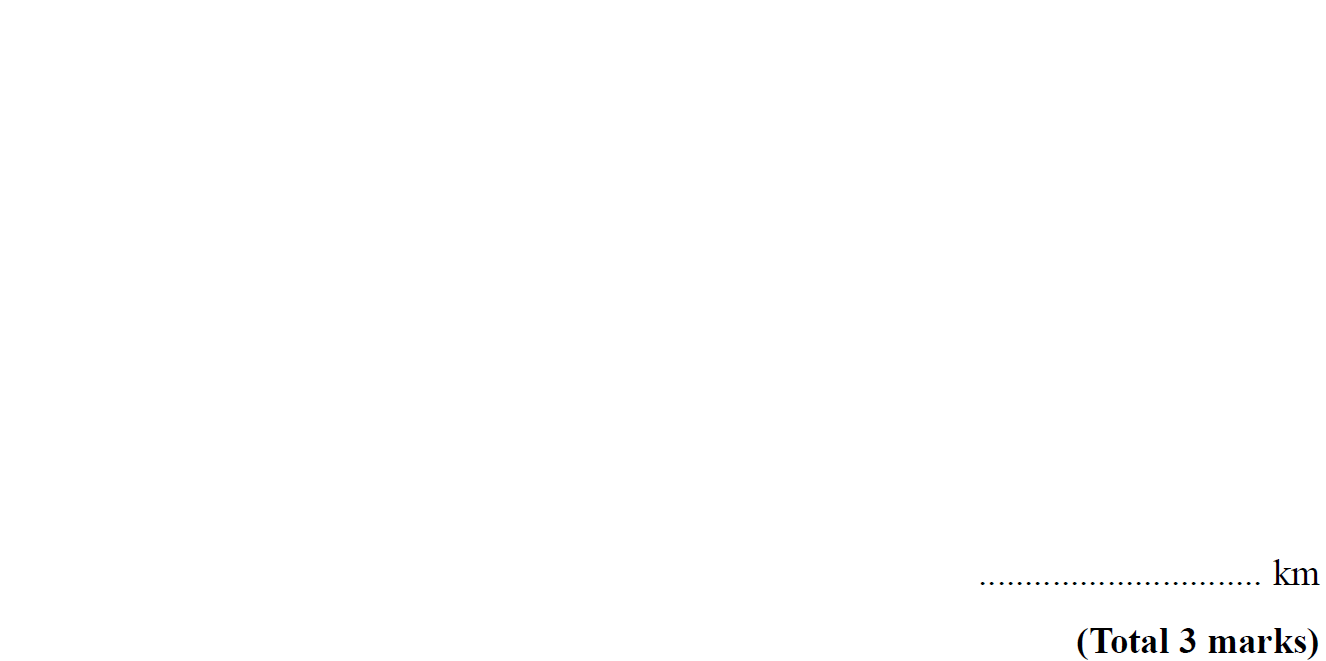 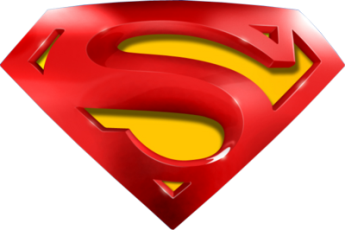 Nov 2010 4H Q8
Ratio & Basic Proportion
A
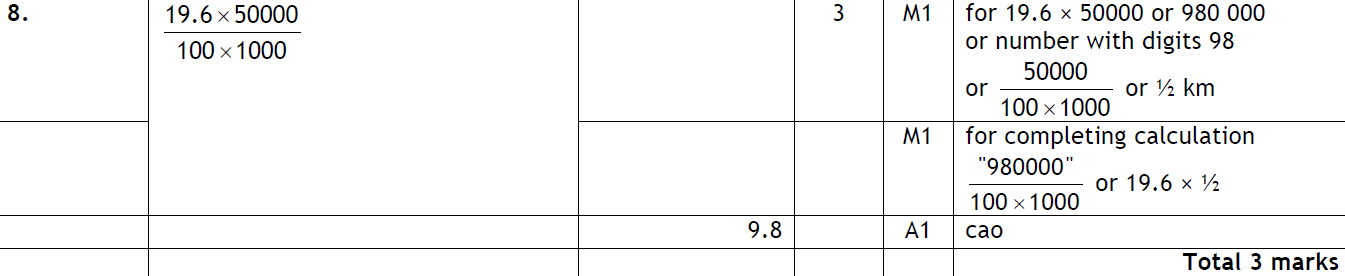 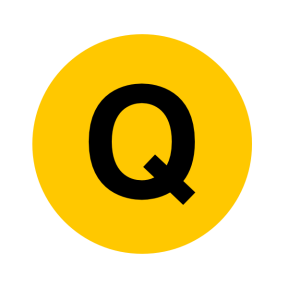 June 2011 3H Q7
Ratio & Basic Proportion
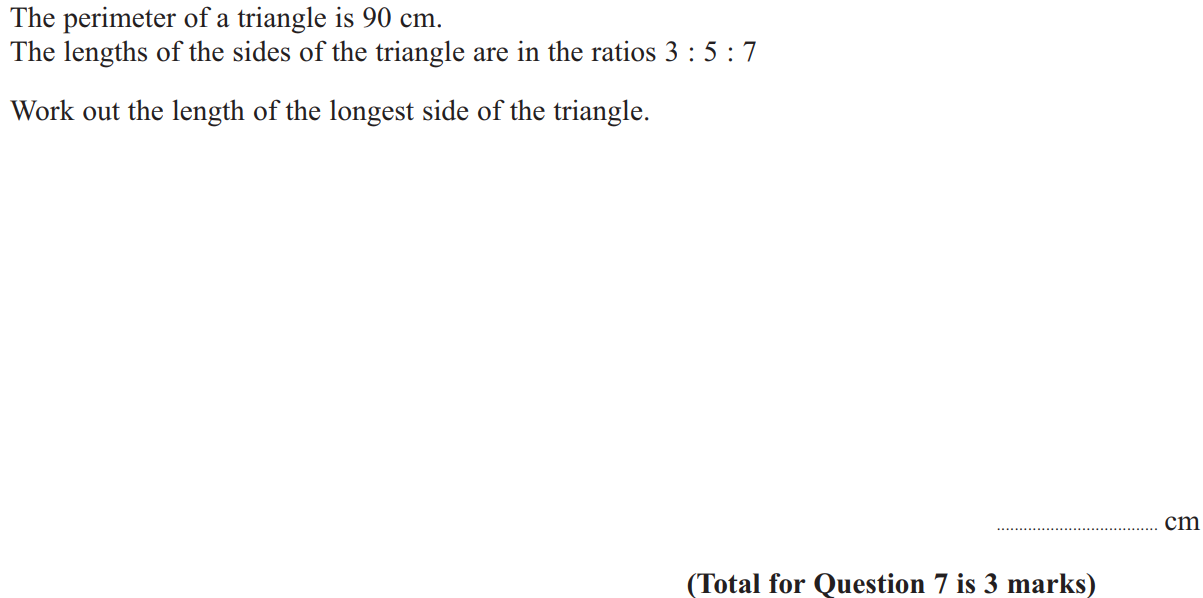 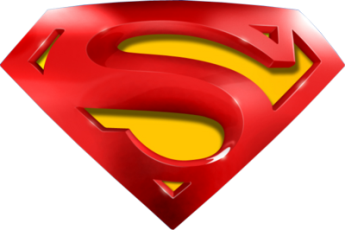 June 2011 3H Q7
Ratio & Basic Proportion
A
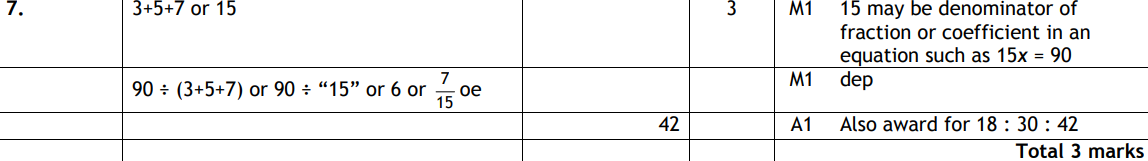 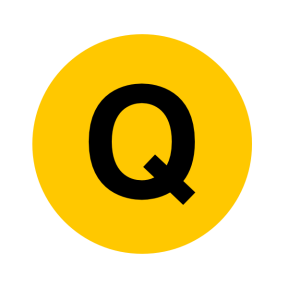 June 2011 4H Q3
Ratio & Basic Proportion
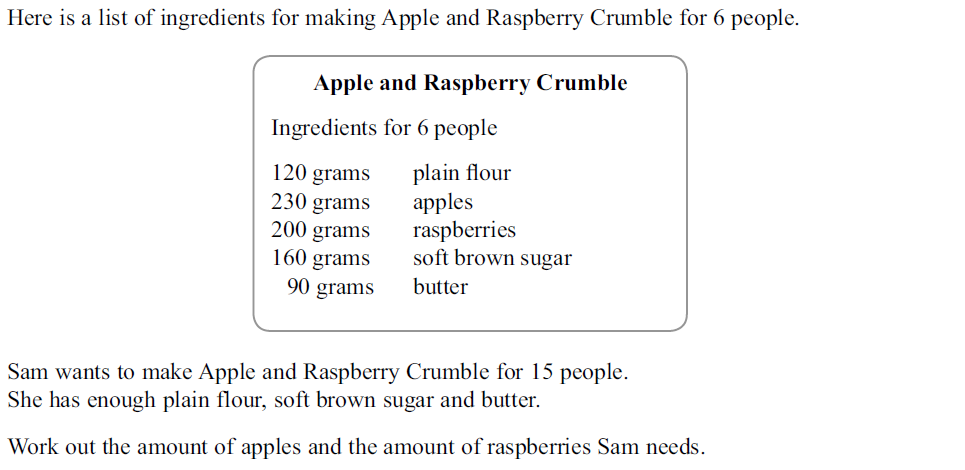 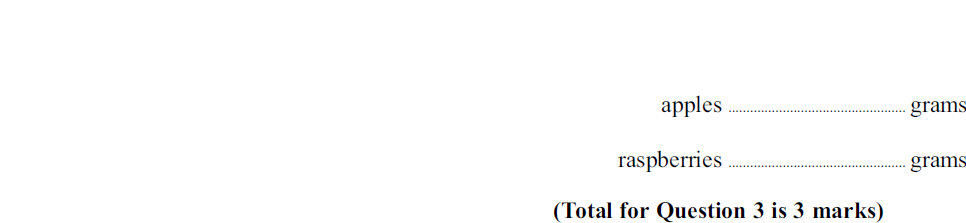 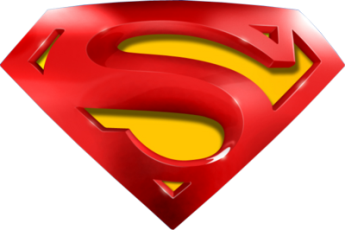 June 2011 4H Q3
Ratio & Basic Proportion
A
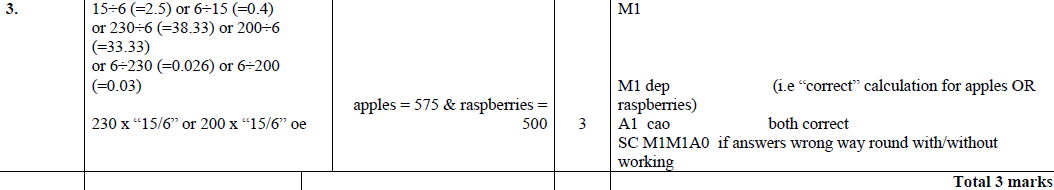 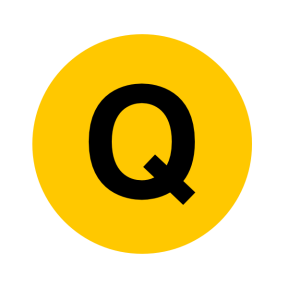 Jan 2012 4H Q6
Ratio & Basic Proportion
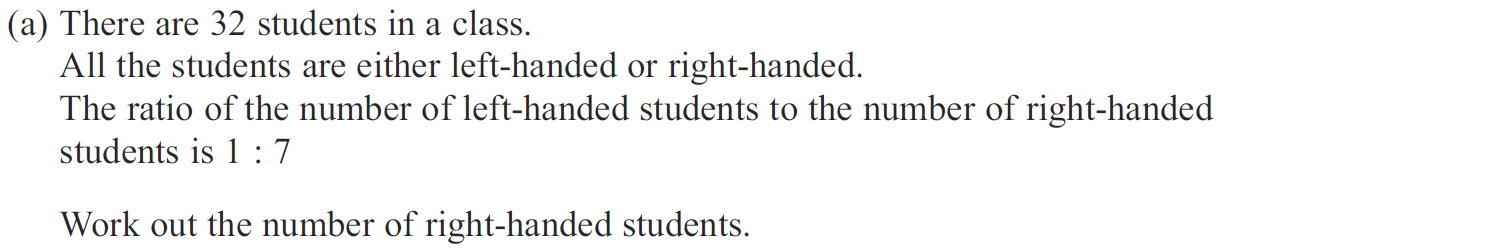 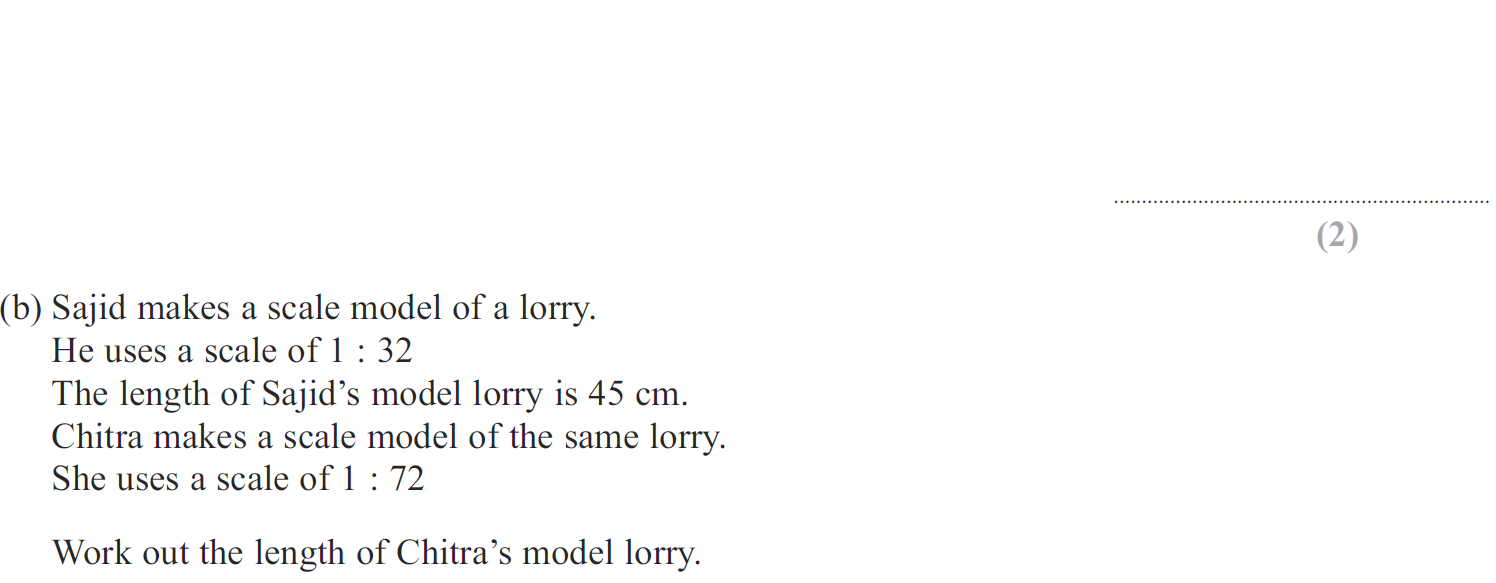 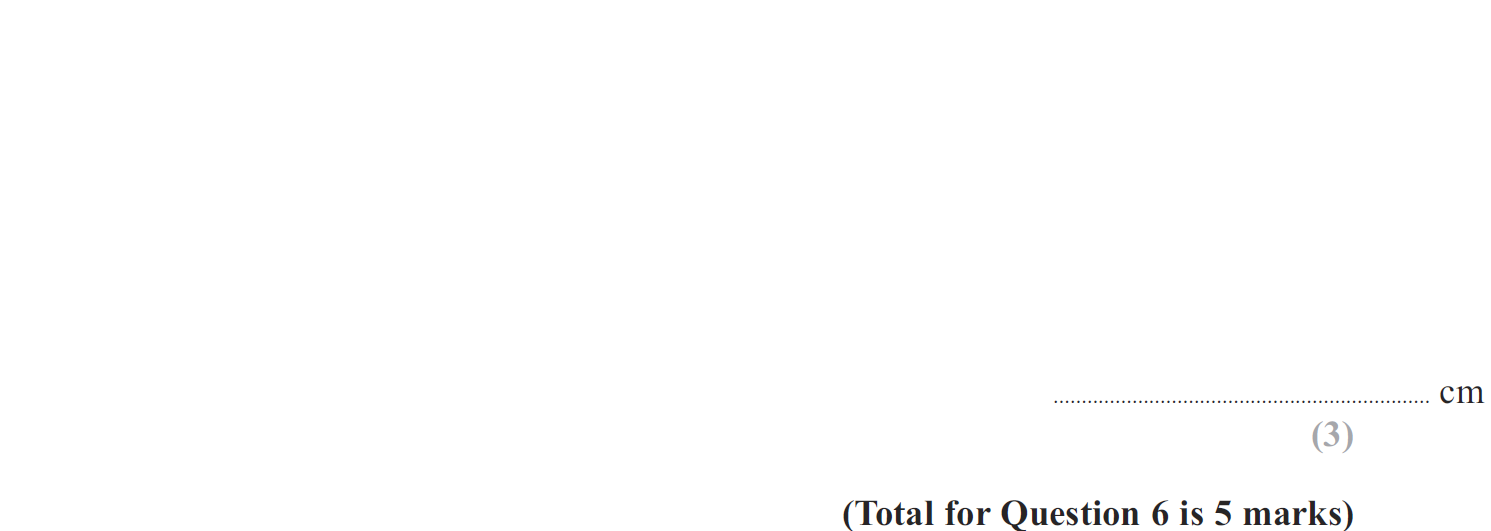 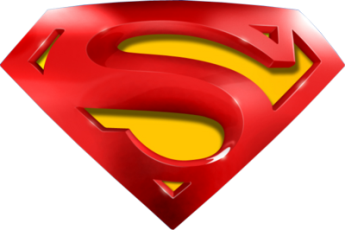 Jan 2012 4H Q6
Ratio & Basic Proportion
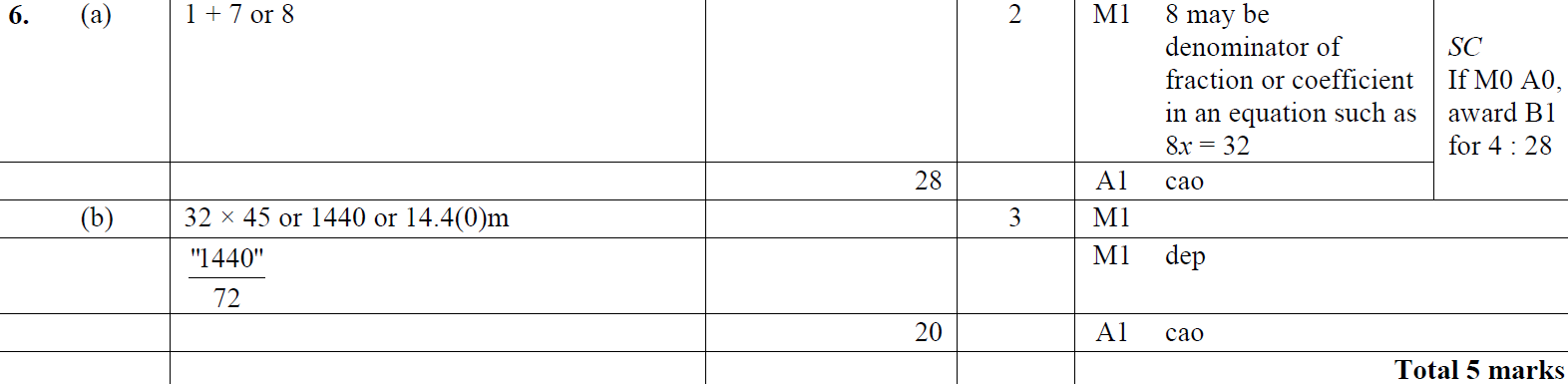 A
B
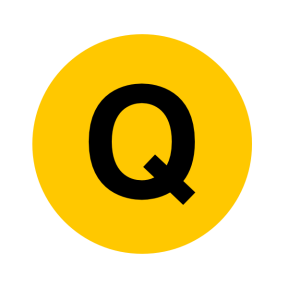 May 2012 3H Q1
Ratio & Basic Proportion
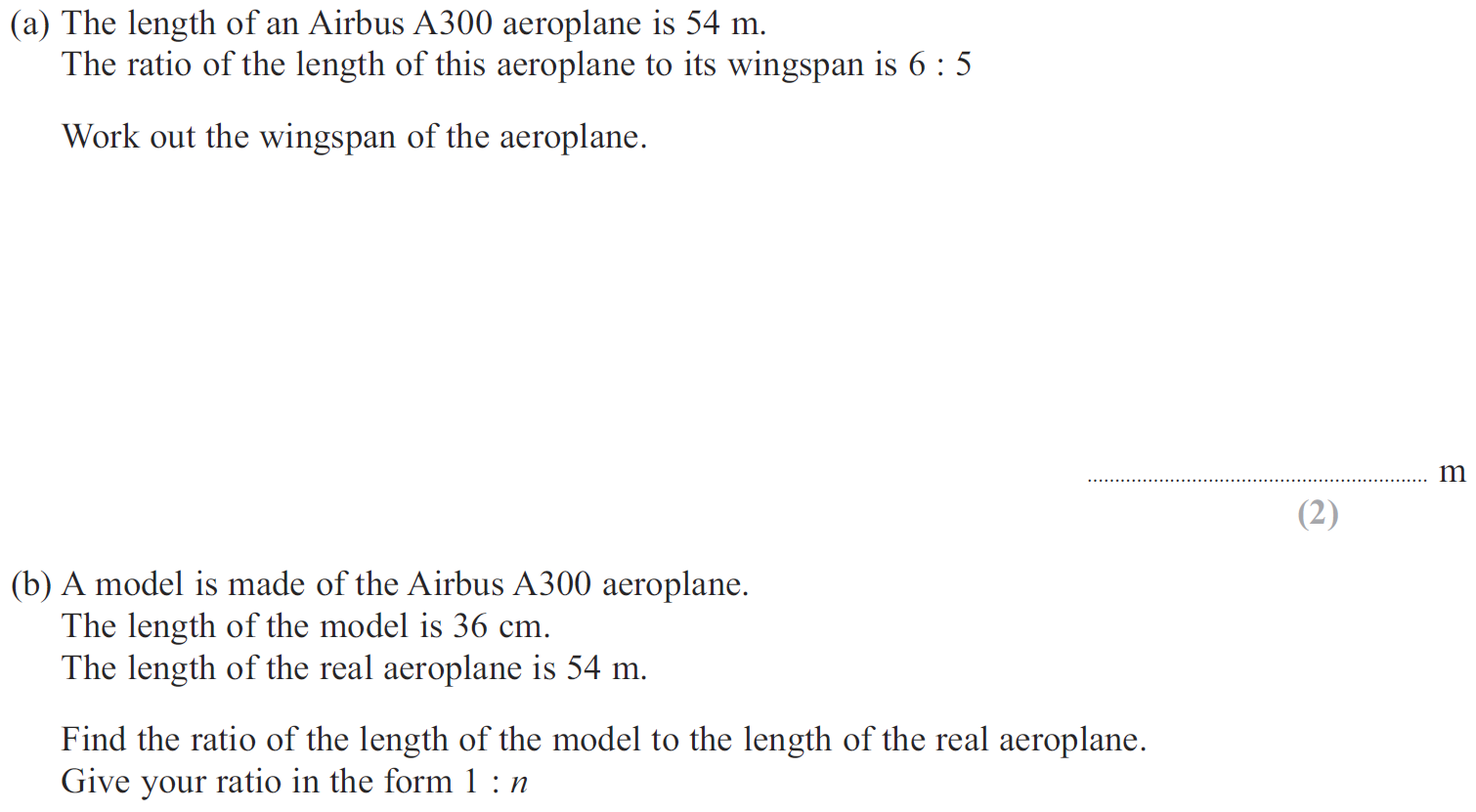 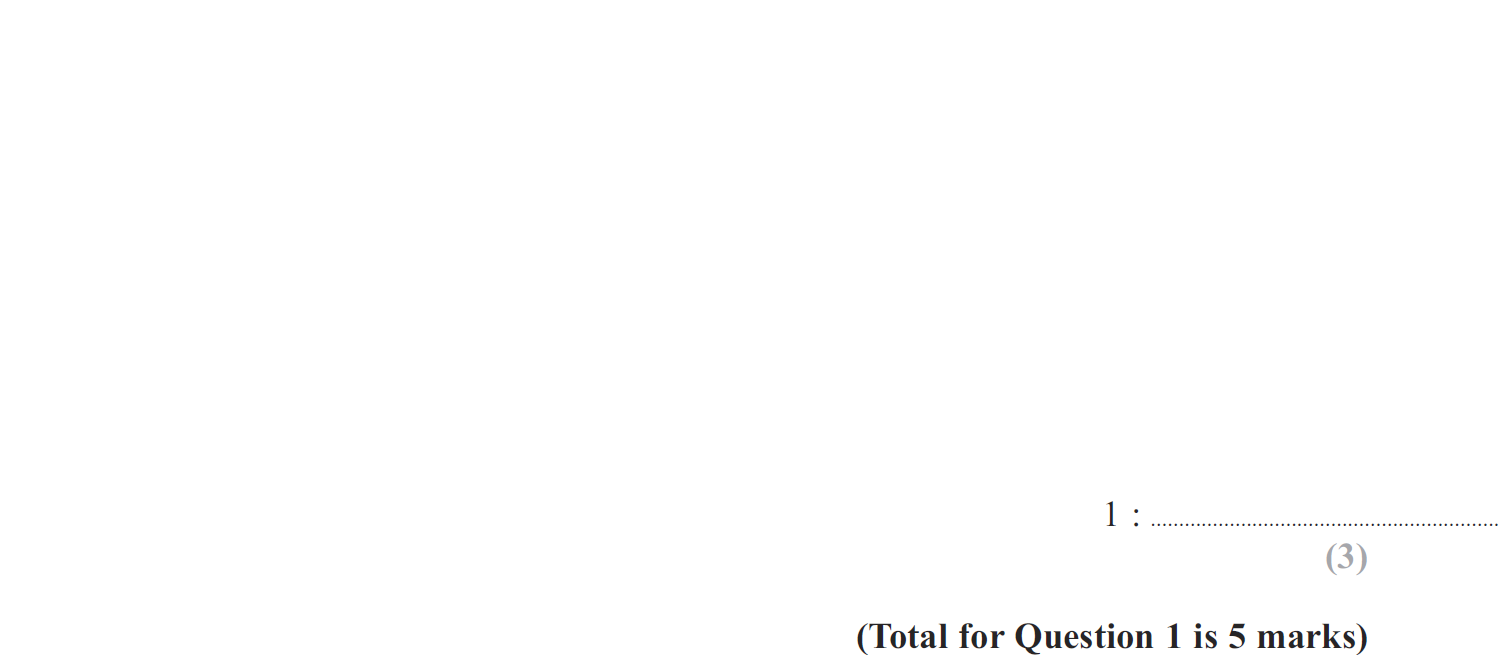 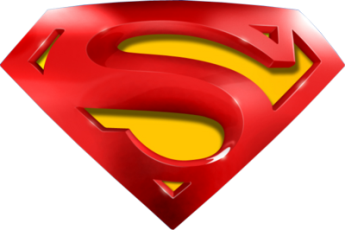 May 2012 3H Q1
Ratio & Basic Proportion
A
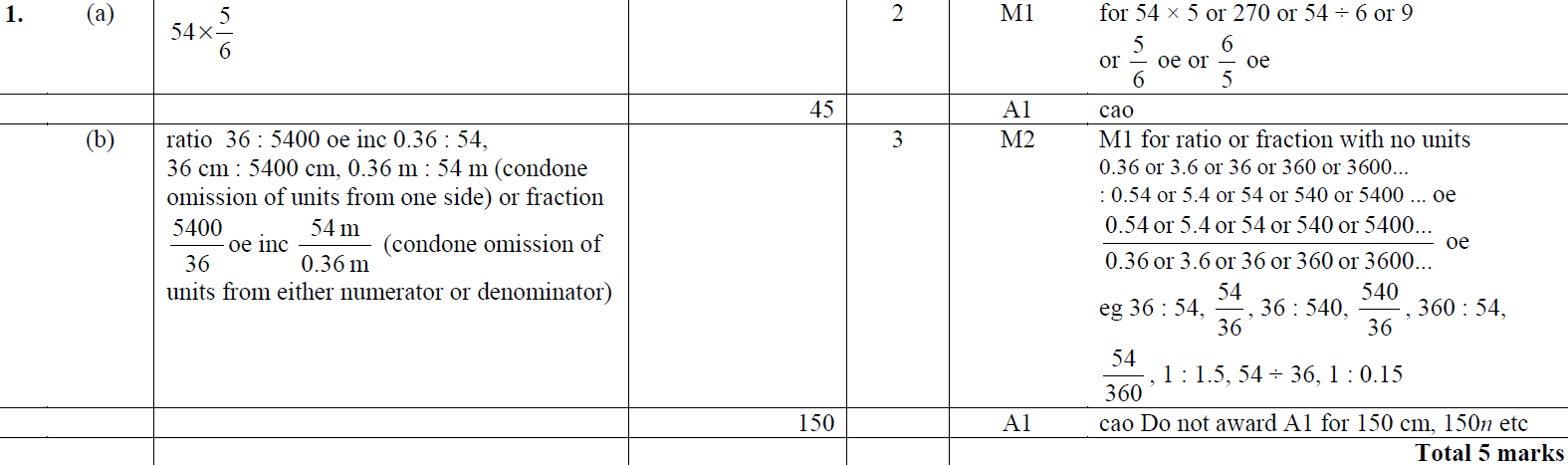 B
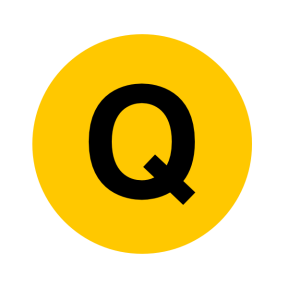 Jan 2013 3H Q9
Ratio & Basic Proportion
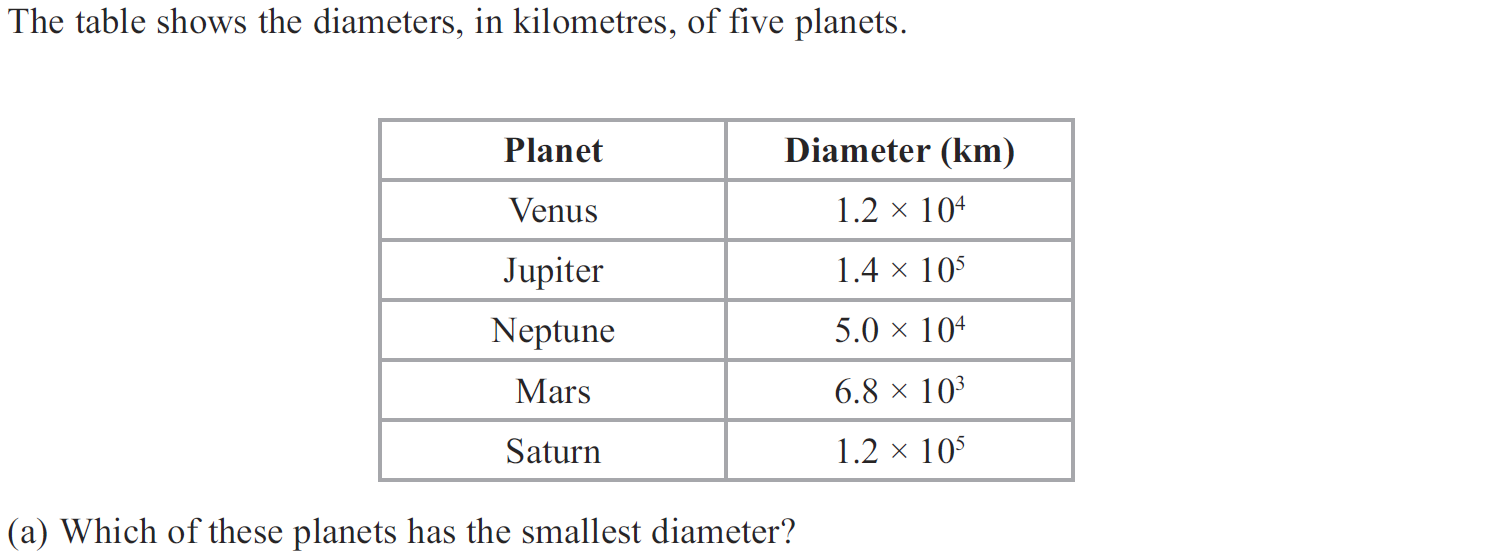 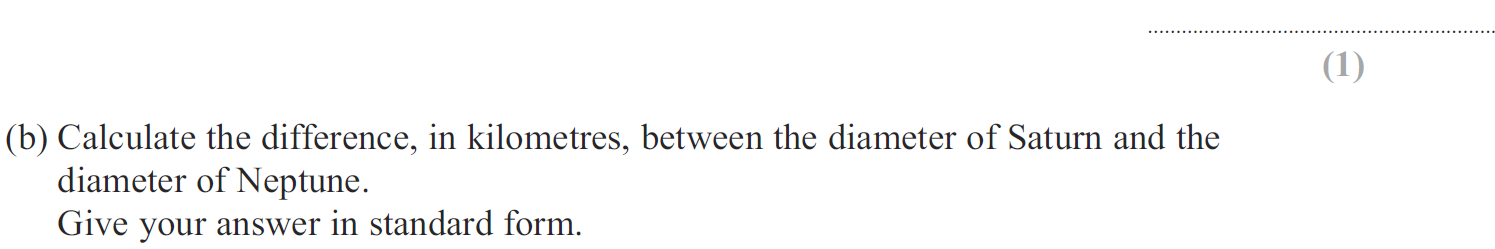 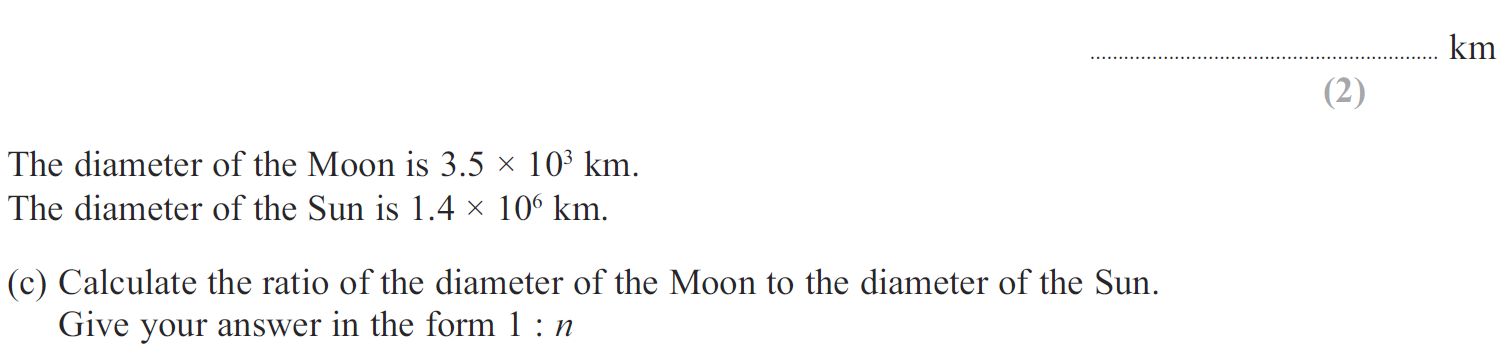 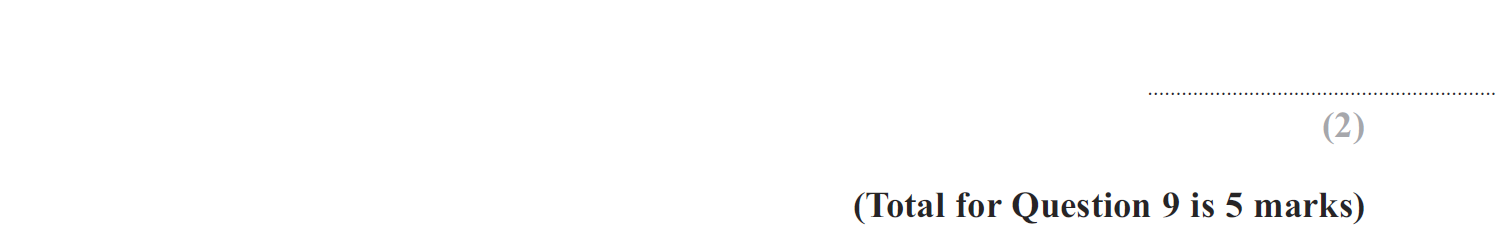 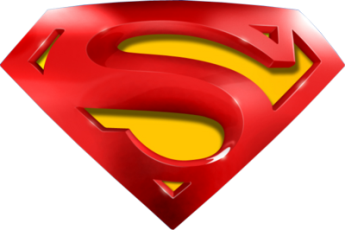 Jan 2013 3H Q9
Ratio & Basic Proportion
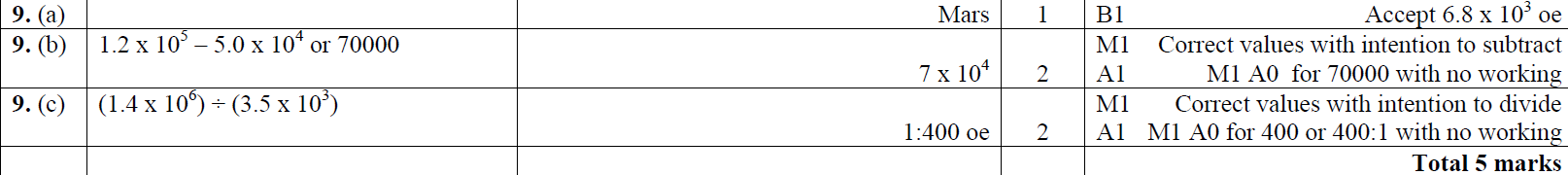 A
B
C
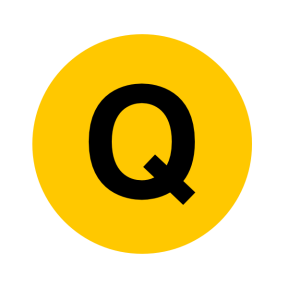 Jan 2013 4H Q11
Ratio & Basic Proportion
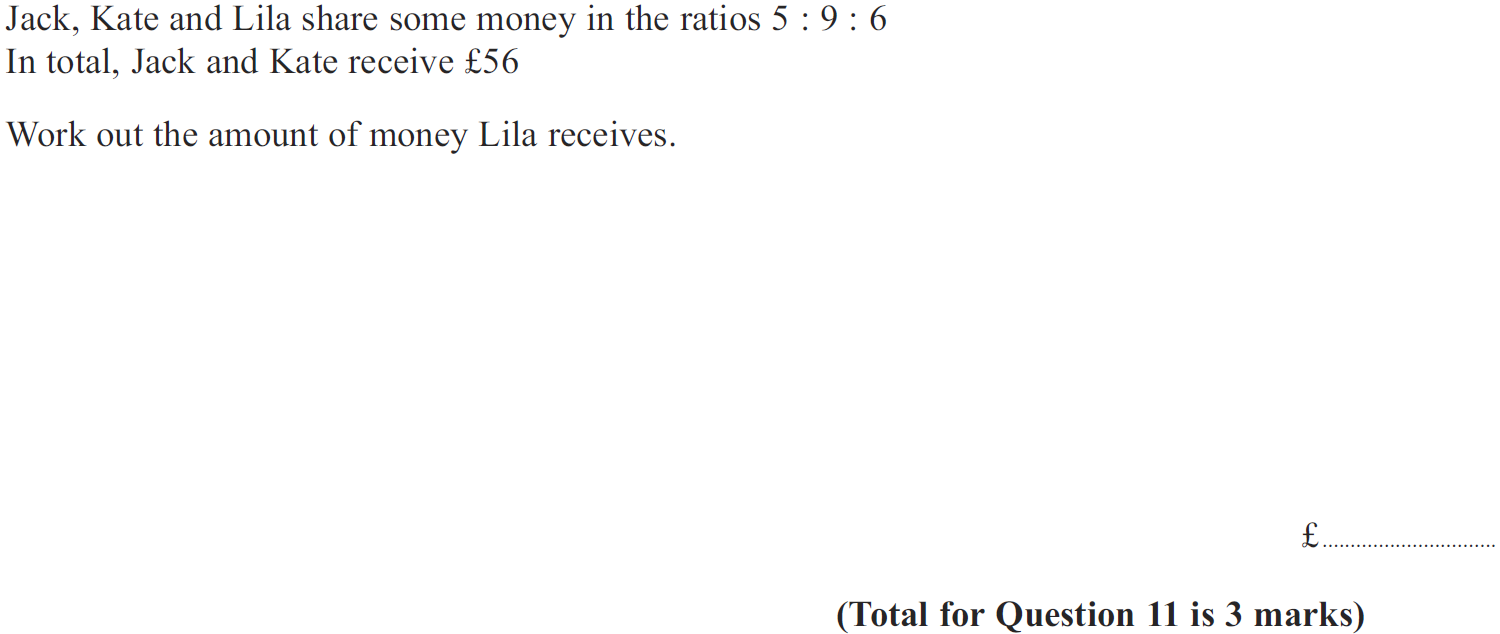 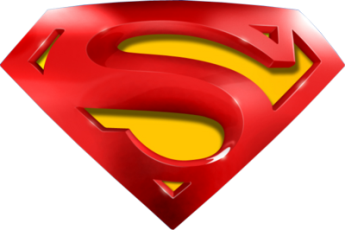 Jan 2013 4H Q11
Ratio & Basic Proportion
A
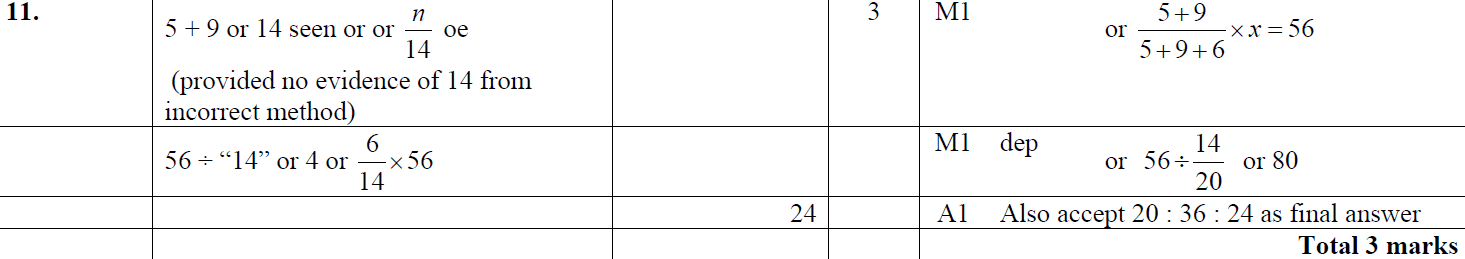 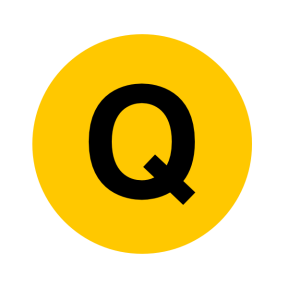 May 2013 4H Q2
Ratio & Basic Proportion
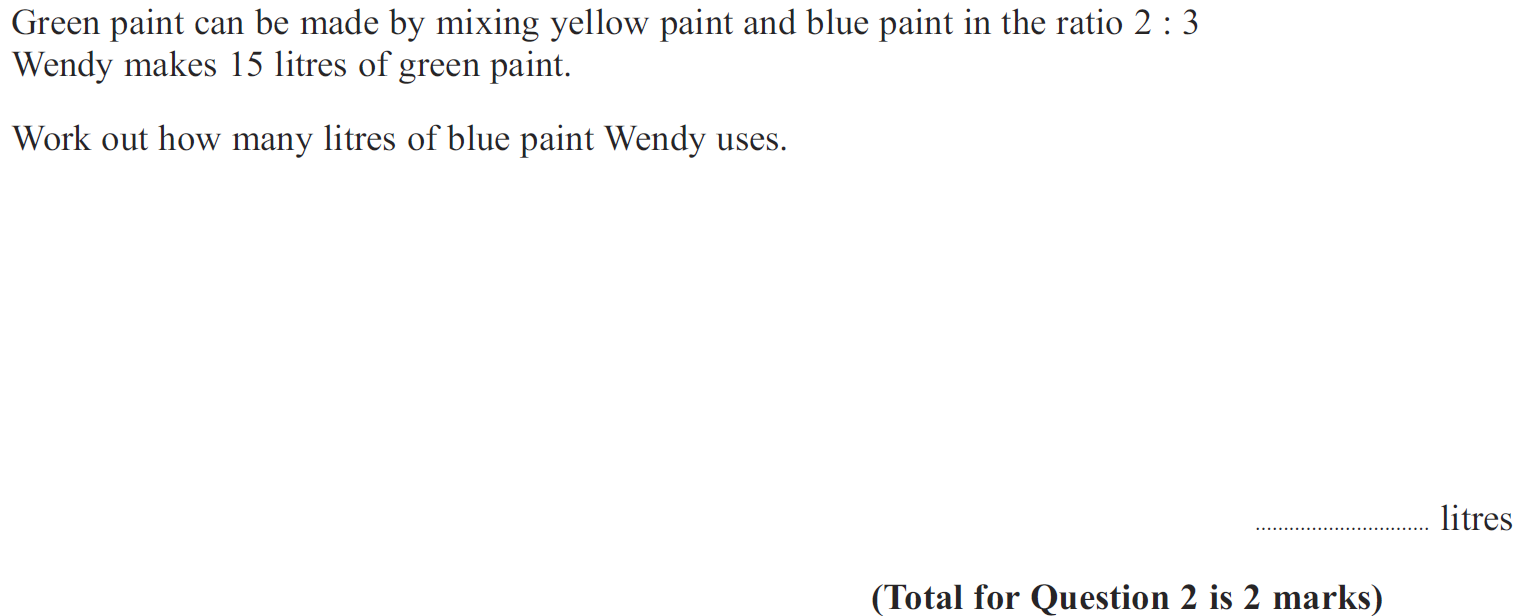 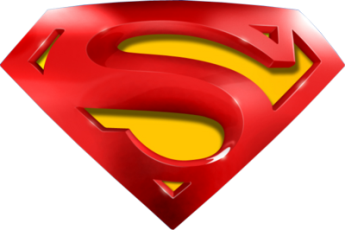 May 2013 4H Q2
Ratio & Basic Proportion
A
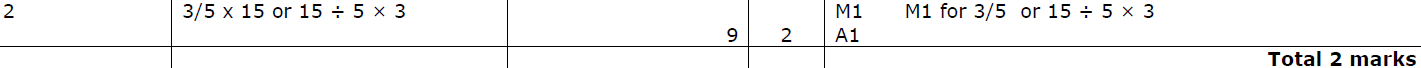 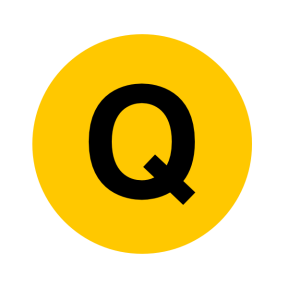 May 2013 4H Q10
Ratio & Basic Proportion
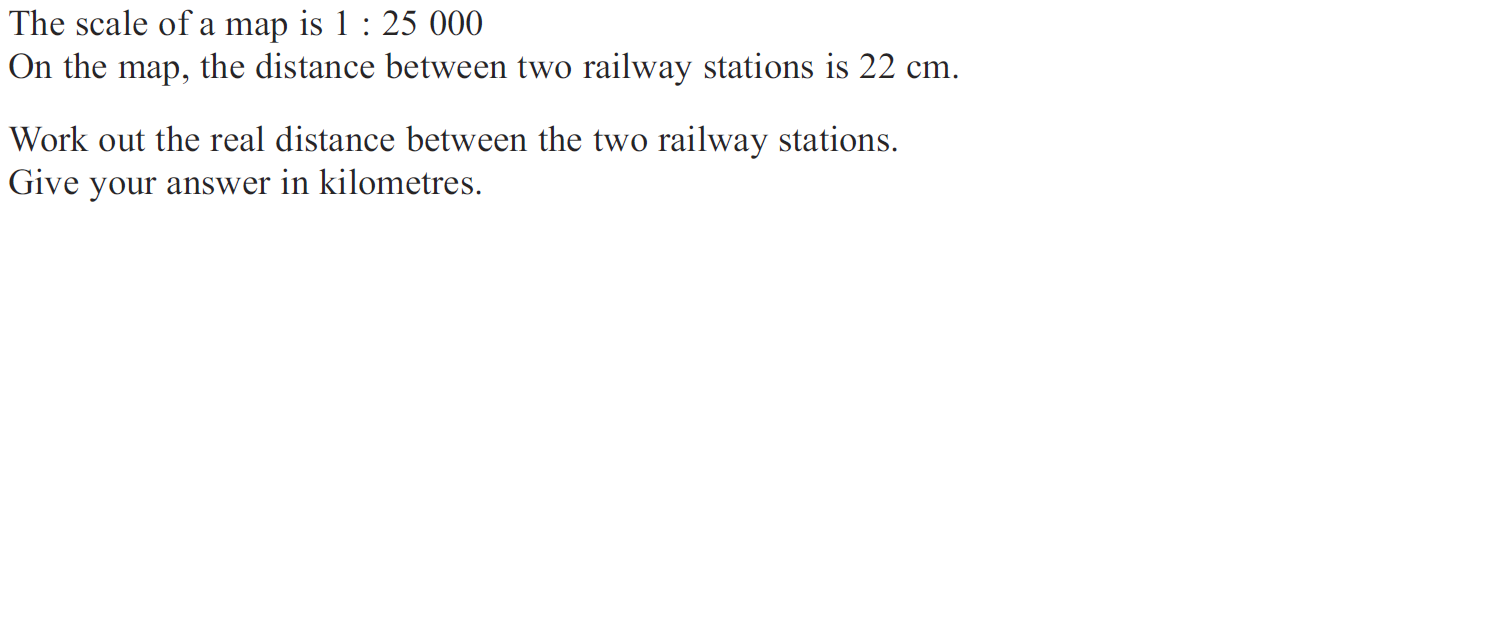 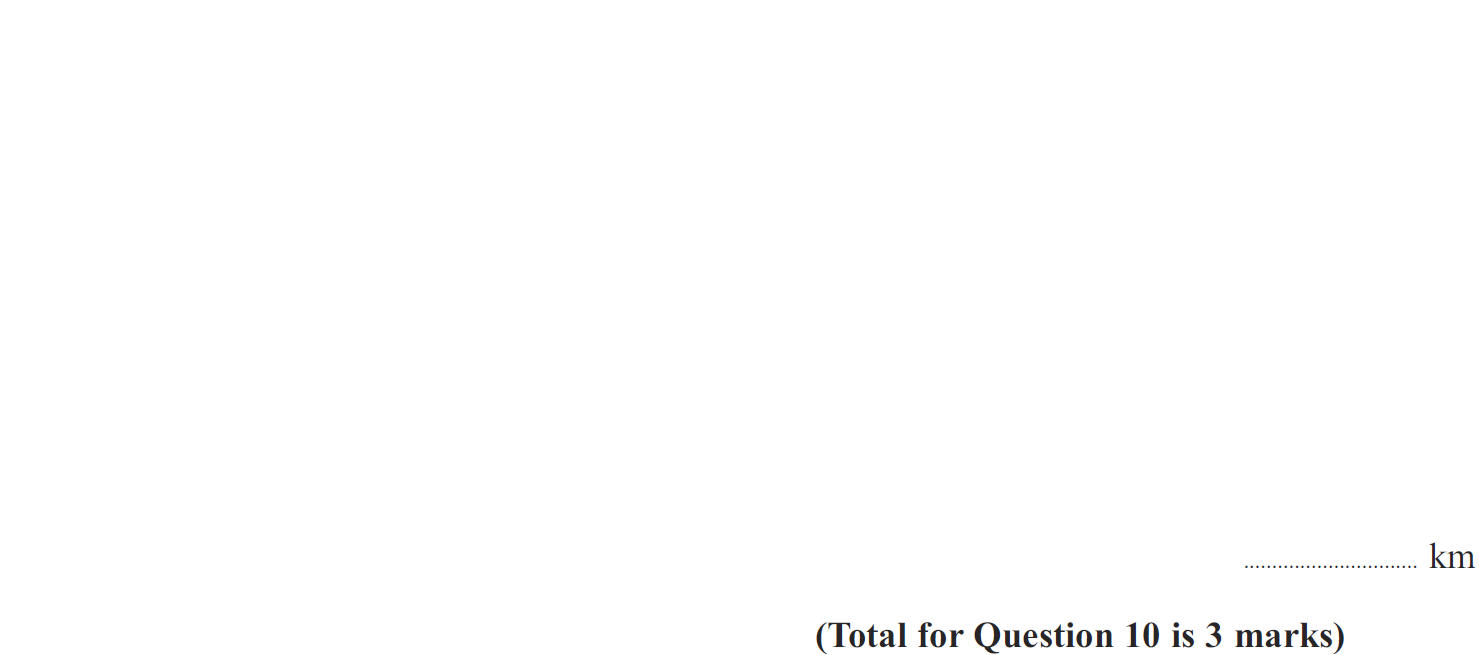 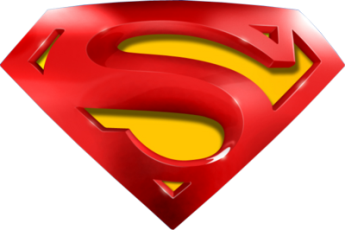 May 2013 4H Q10
Ratio & Basic Proportion
A
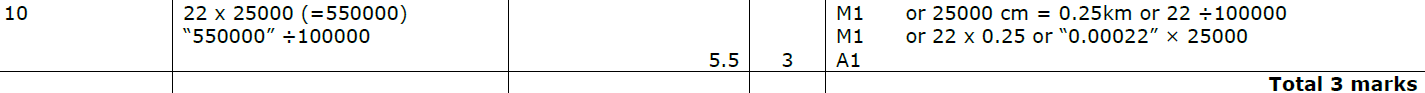 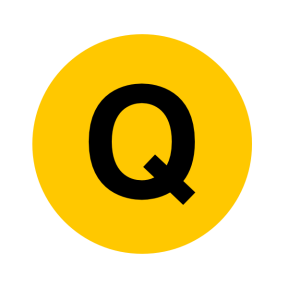 May 2013 4HR Q1
Ratio & Basic Proportion
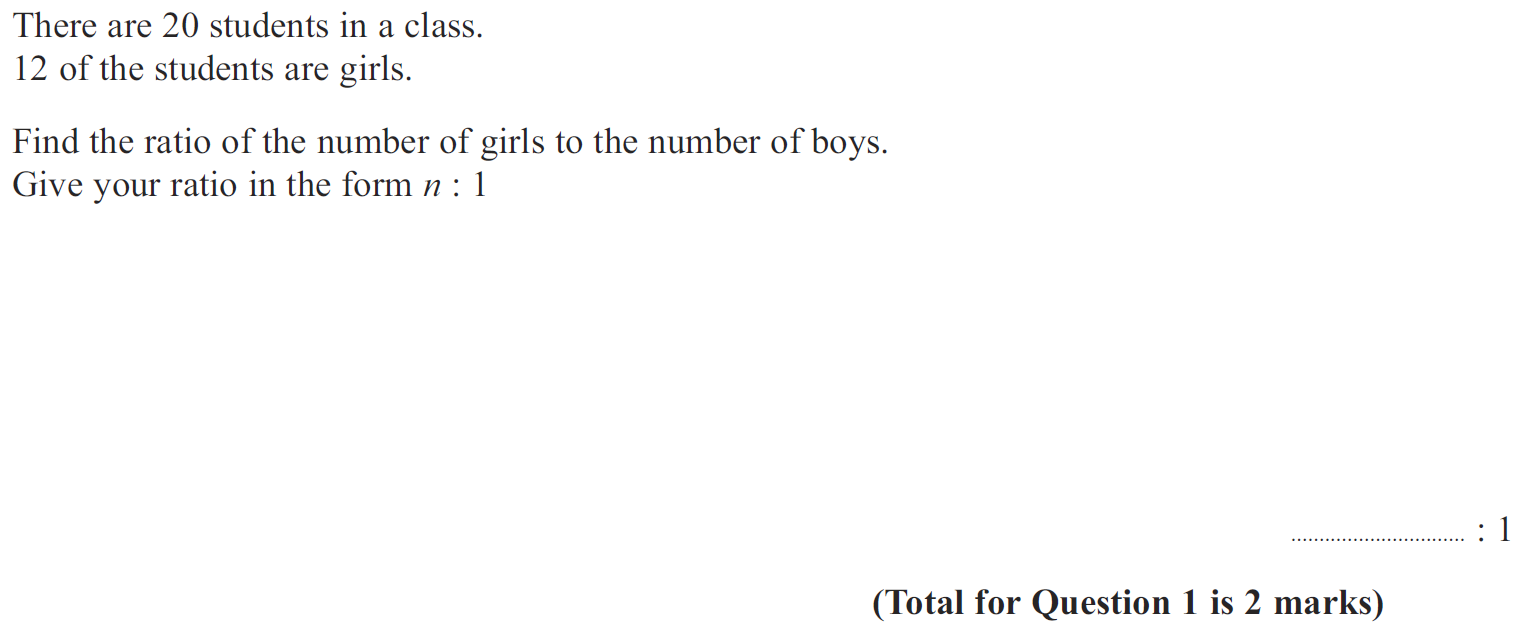 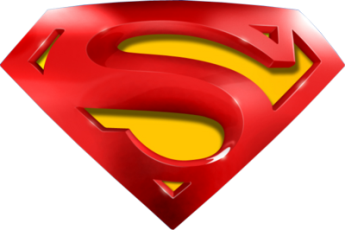 May 2013 4HR Q1
Ratio & Basic Proportion
A
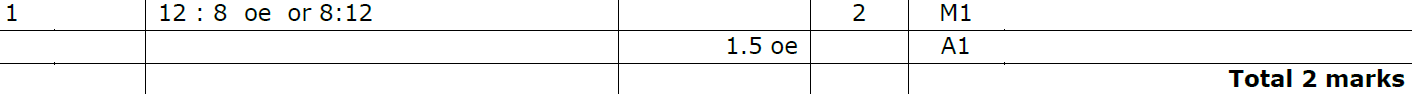 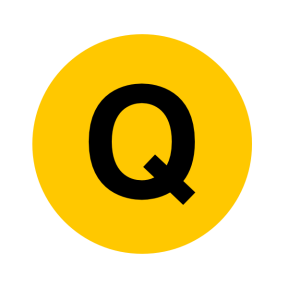 May 2013 4HR Q5
Ratio & Basic Proportion
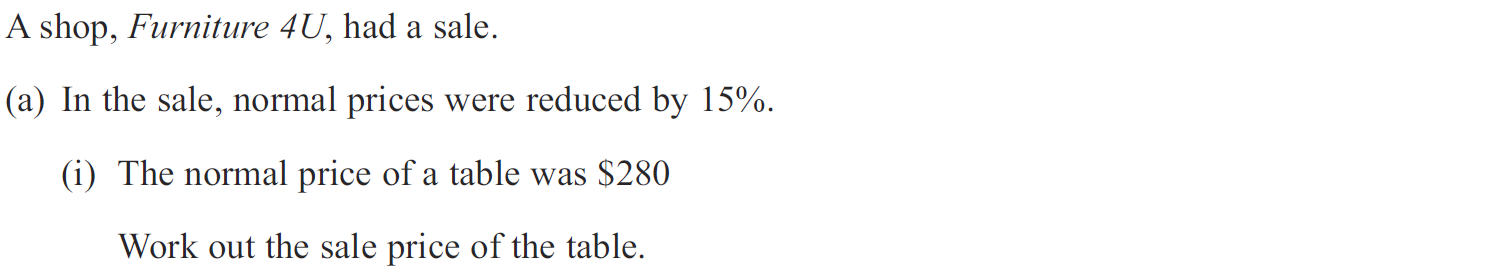 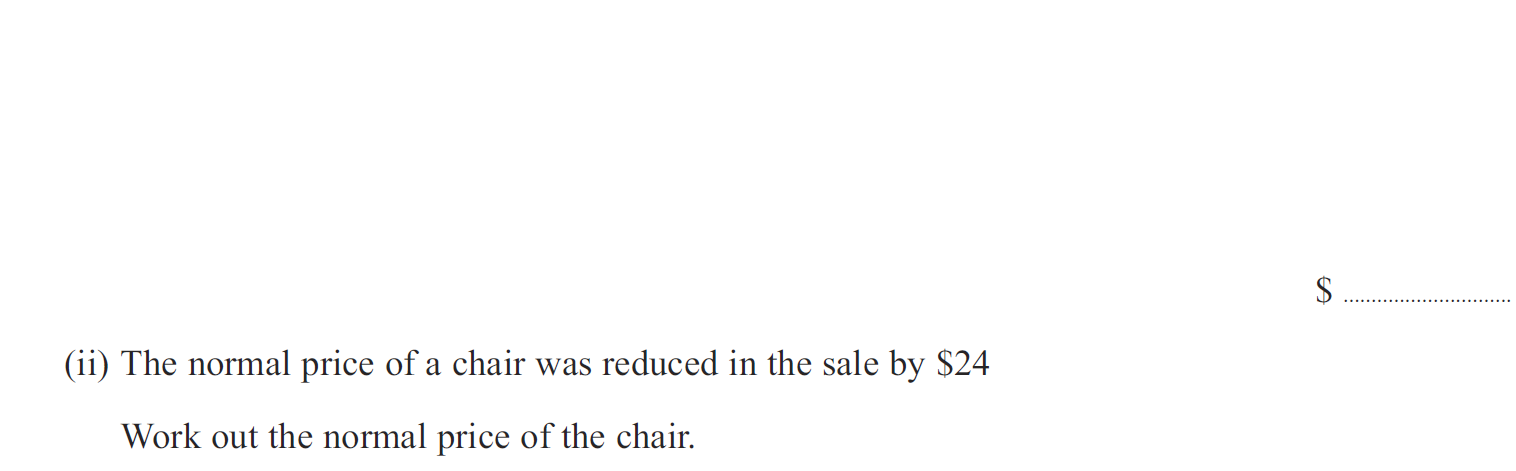 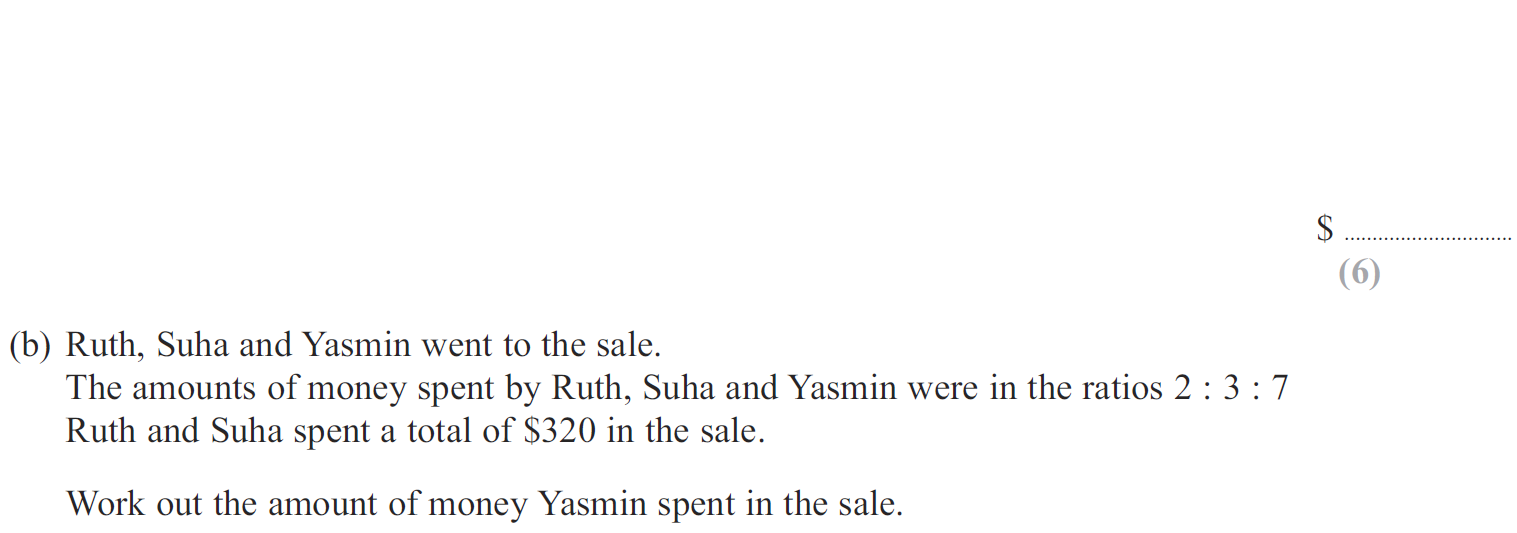 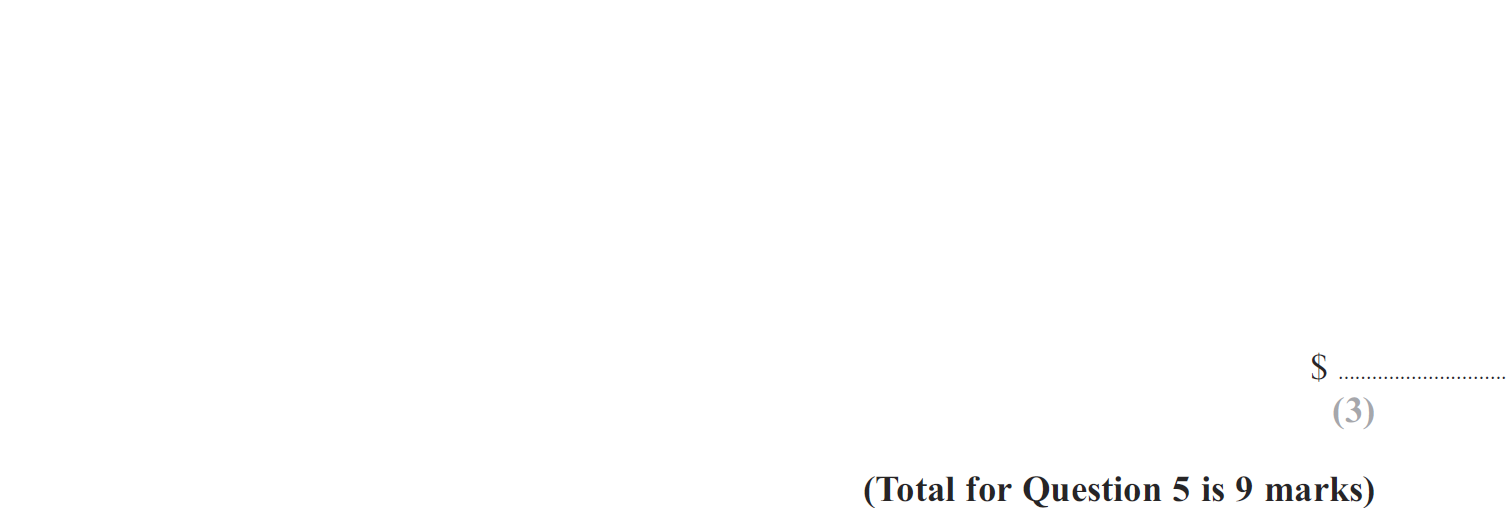 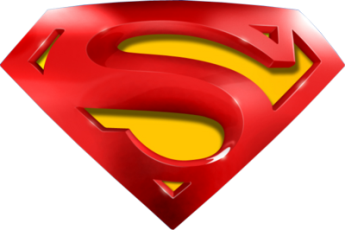 May 2013 4HR Q5
Ratio & Basic Proportion
A (i)
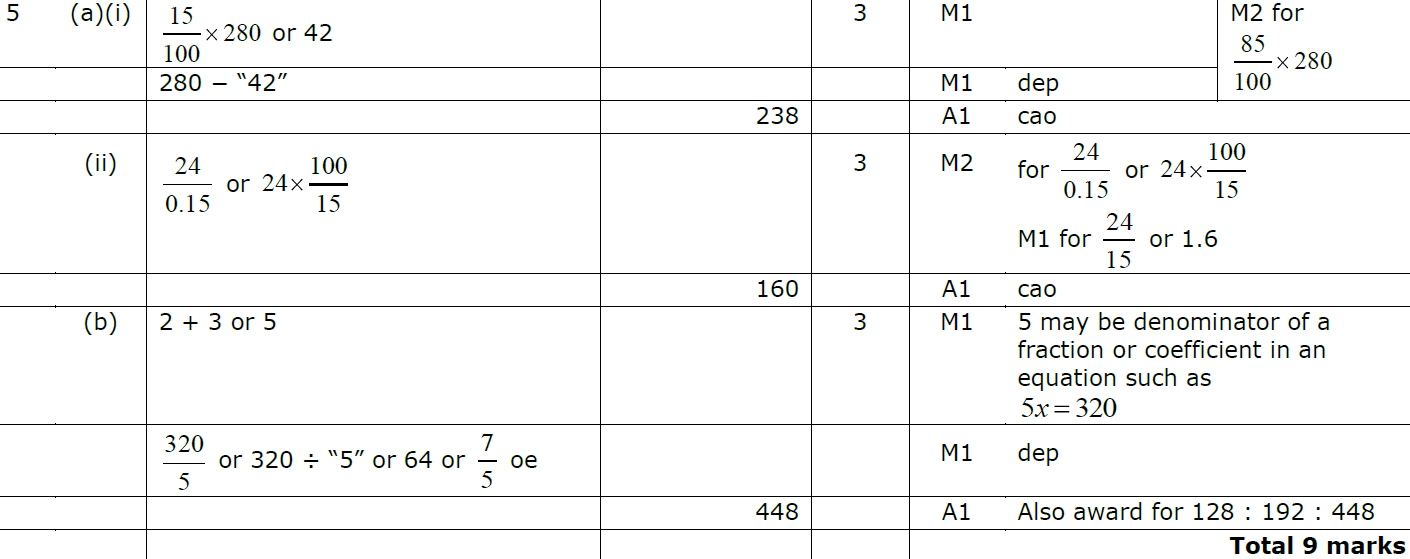 A (ii)
B
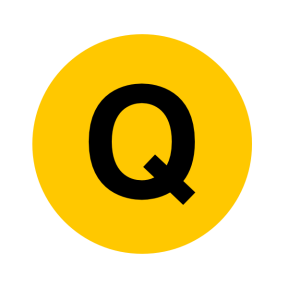 Jan 2014 3H Q1
Ratio & Basic Proportion
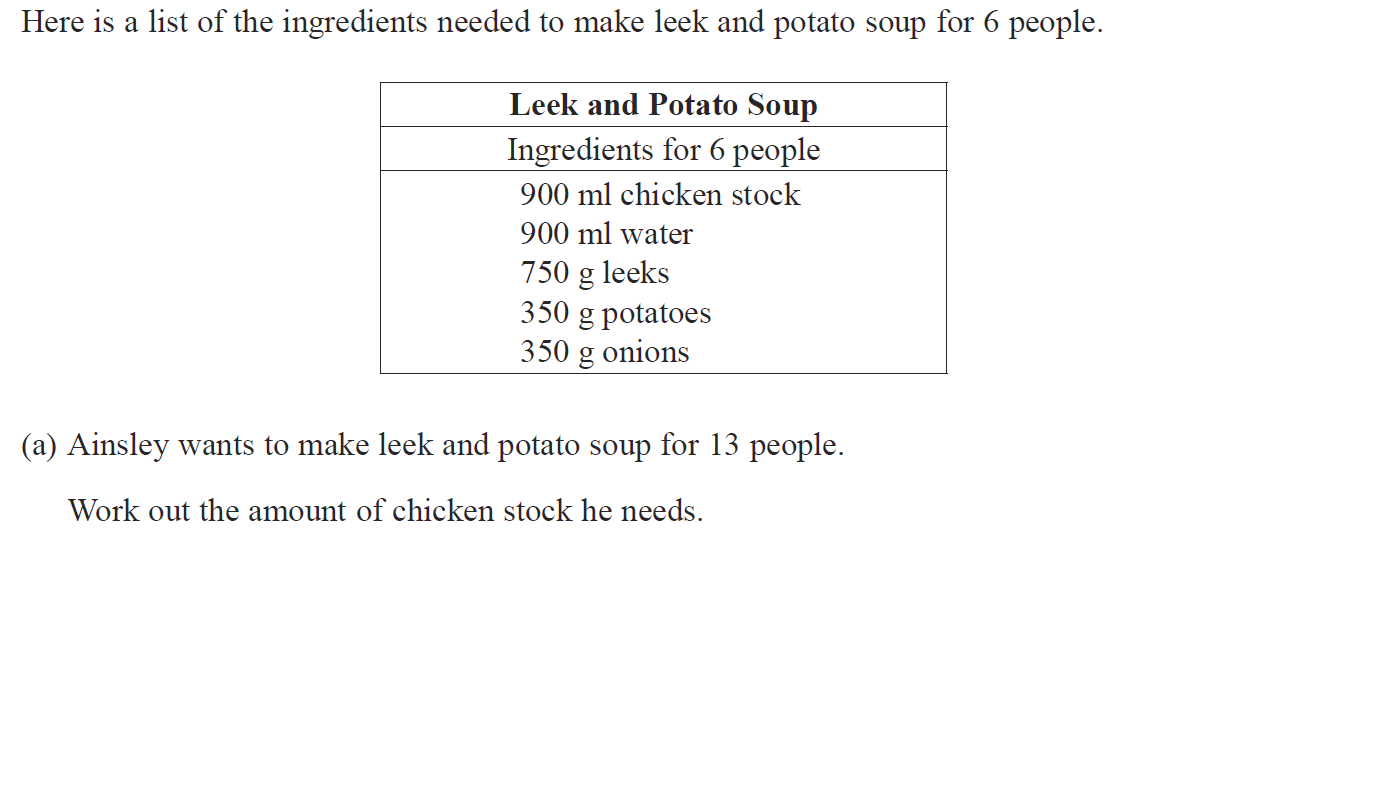 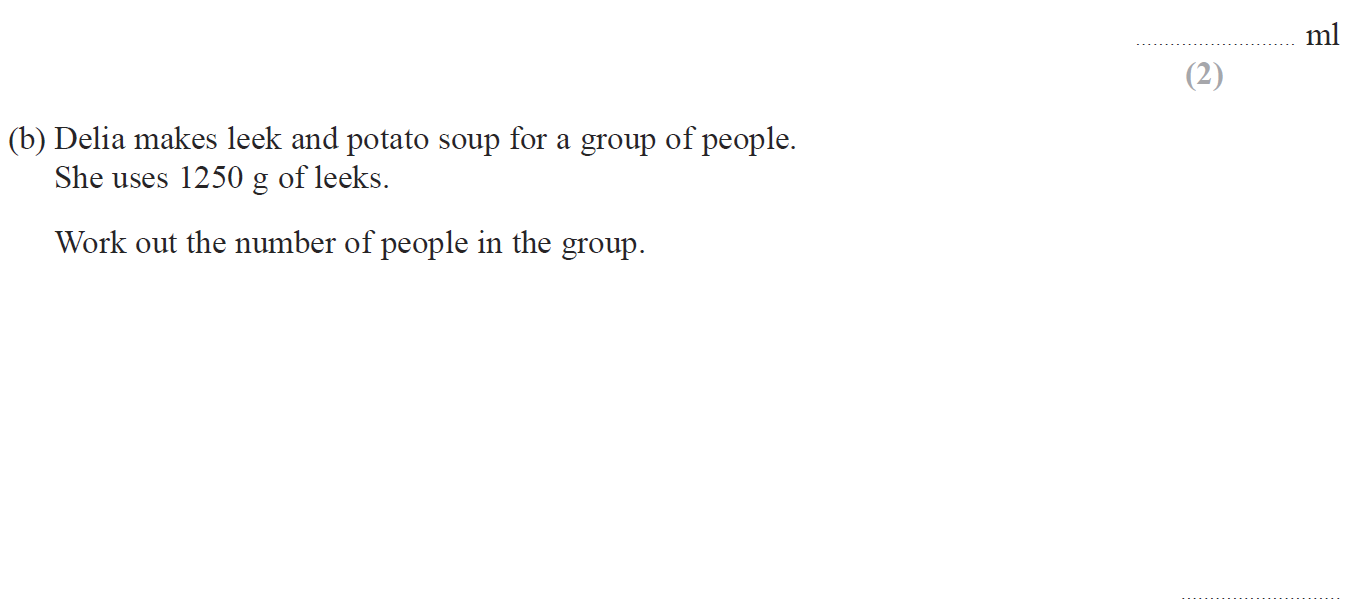 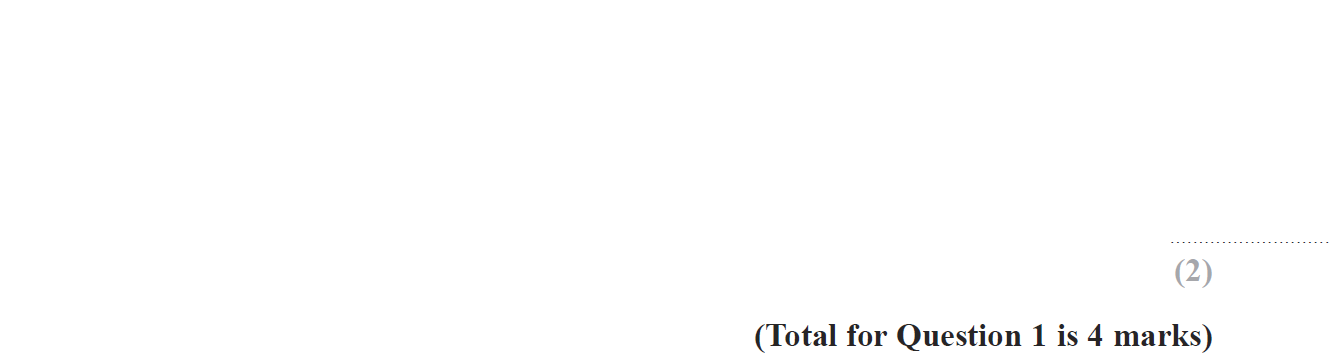 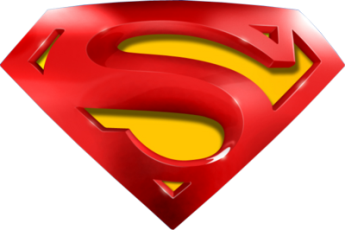 Jan 2014 3H Q1
Ratio & Basic Proportion
A
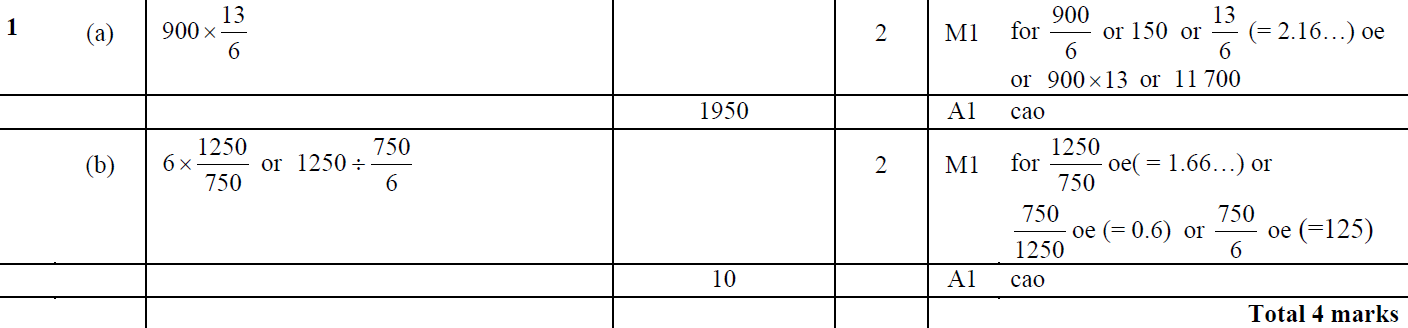 B
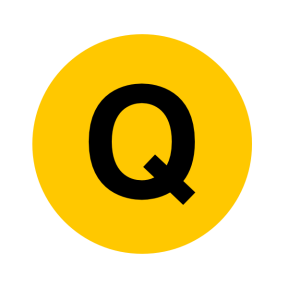 Jan 2014 4H Q1
Ratio & Basic Proportion
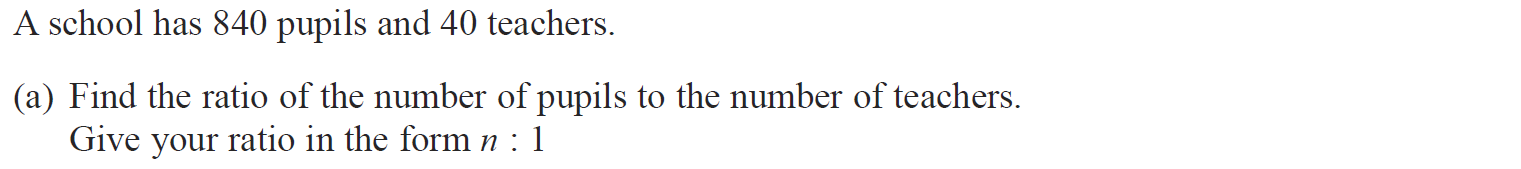 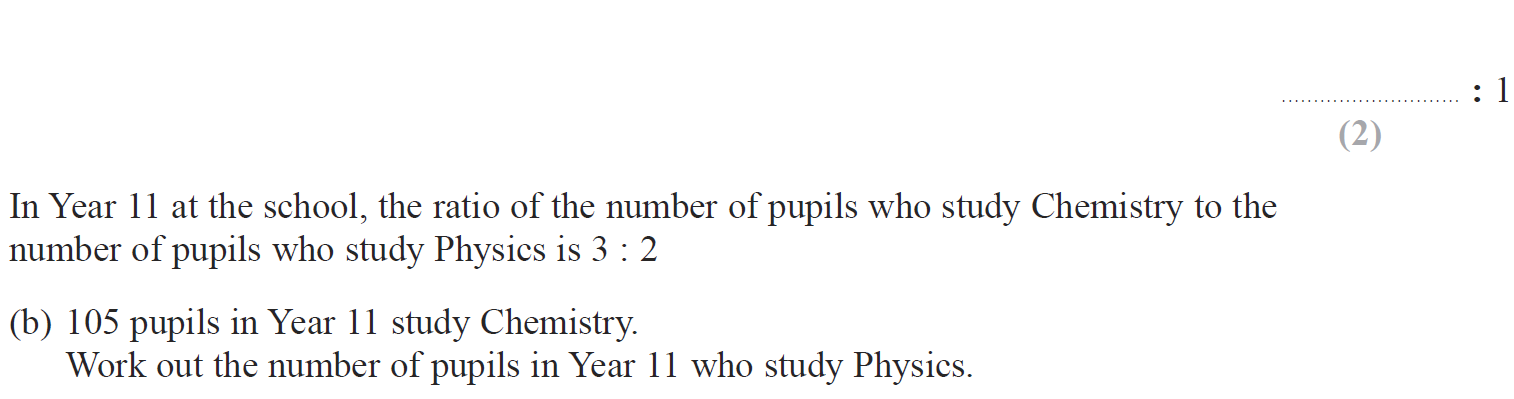 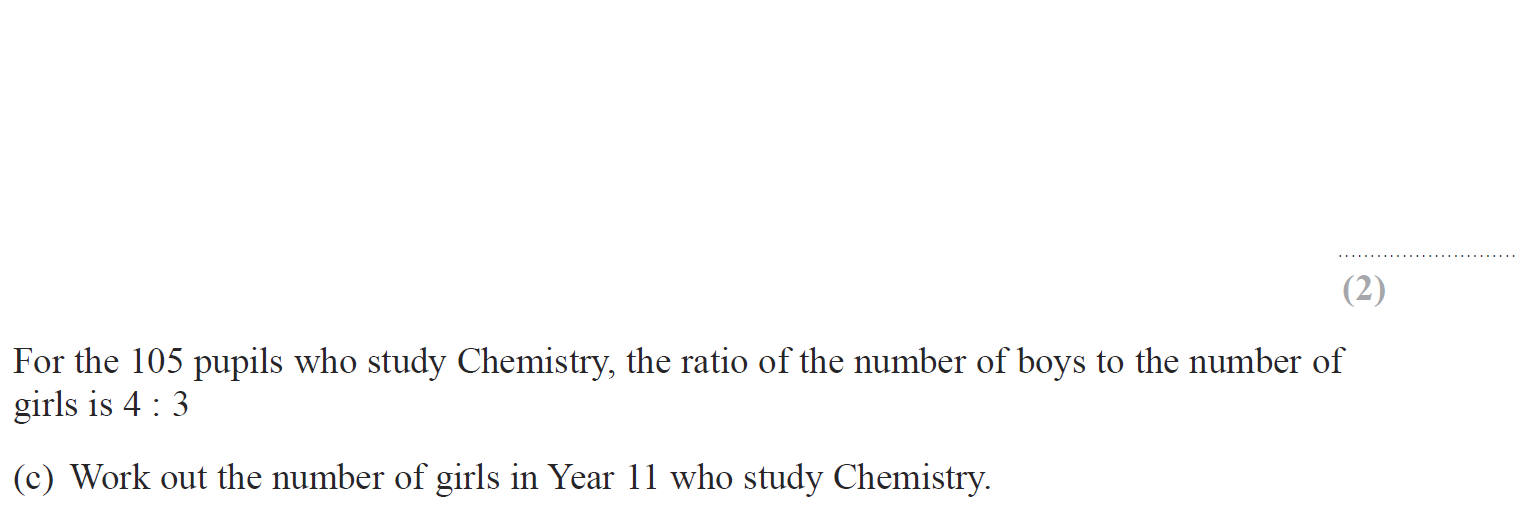 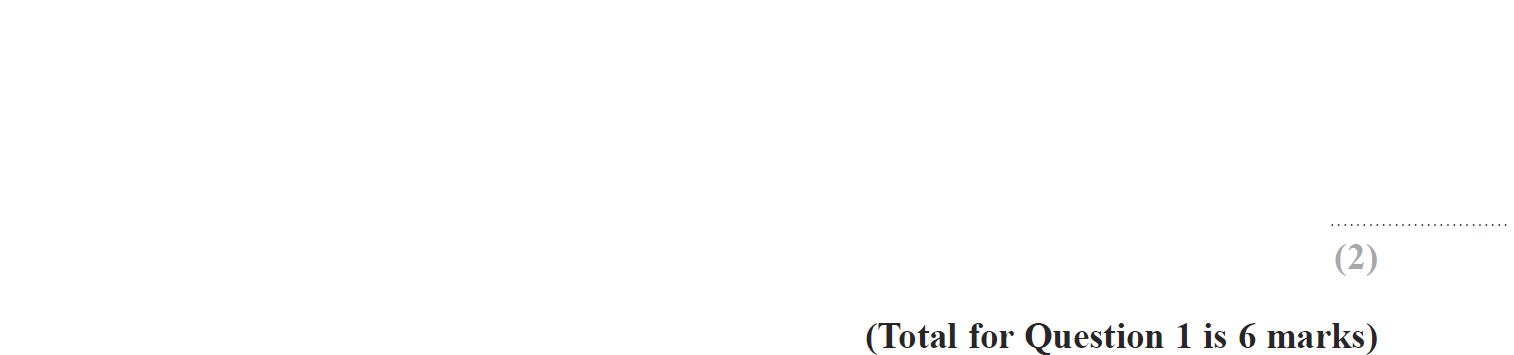 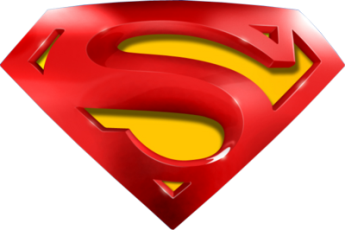 Jan 2014 4H Q1
Ratio & Basic Proportion
A
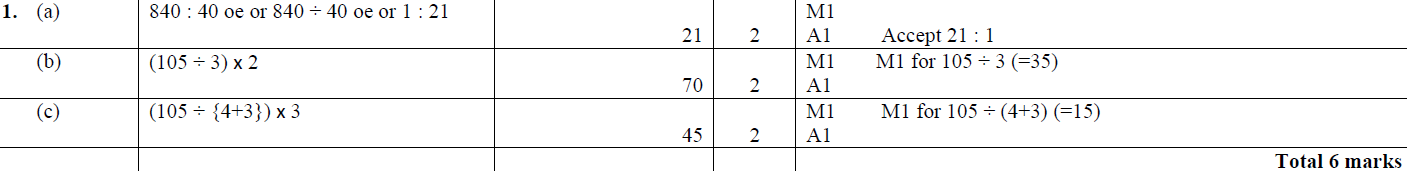 B
C
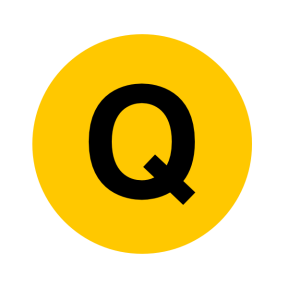 Jan 2014 3HR Q2
Ratio & Basic Proportion
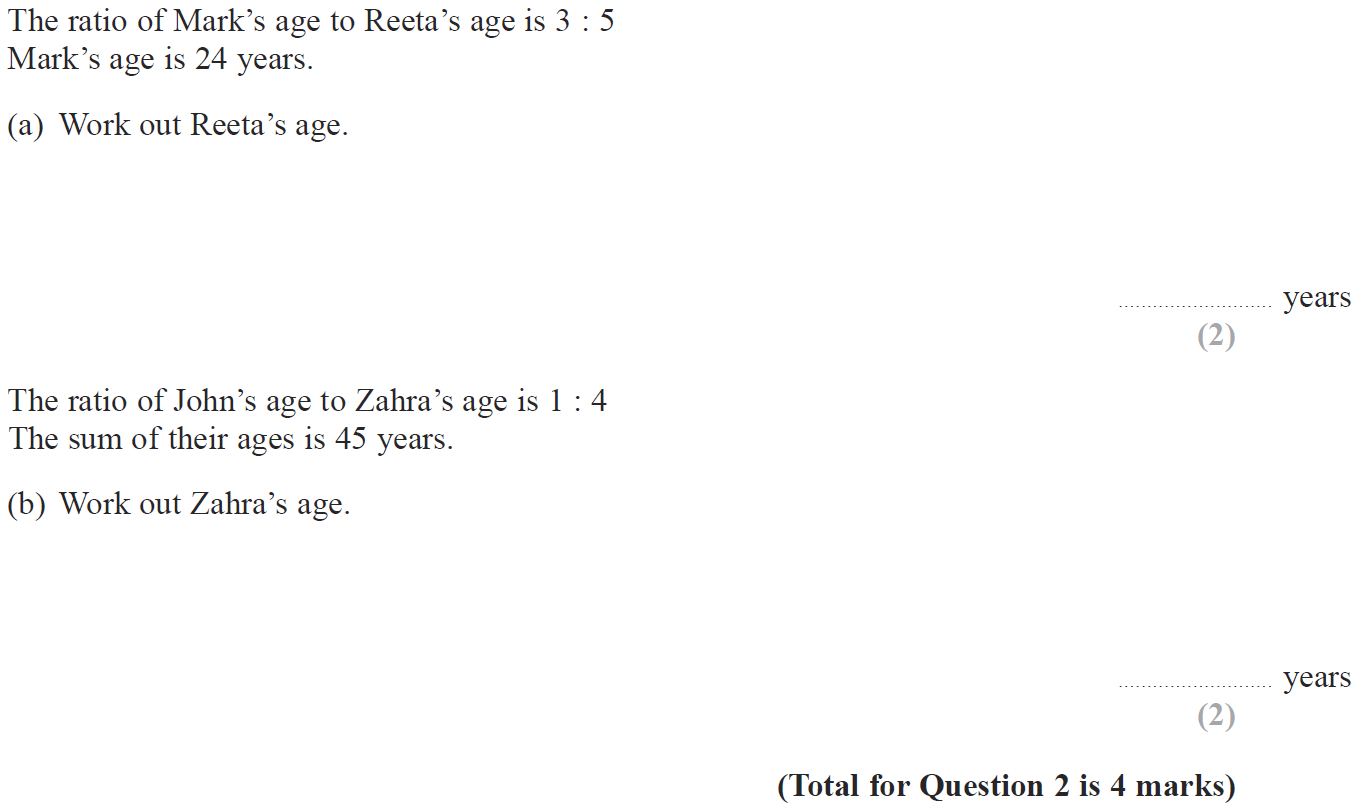 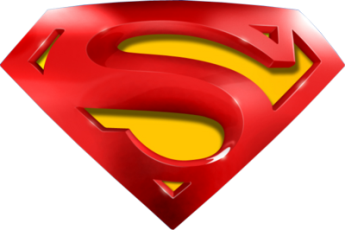 Jan 2014 3HR Q2
Ratio & Basic Proportion
A
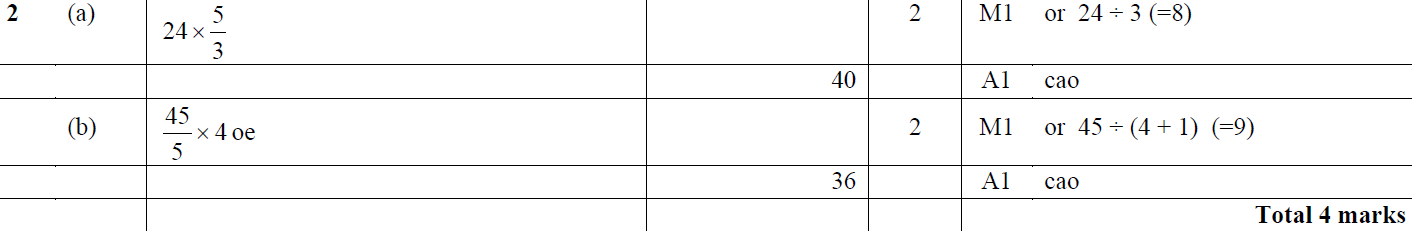 B
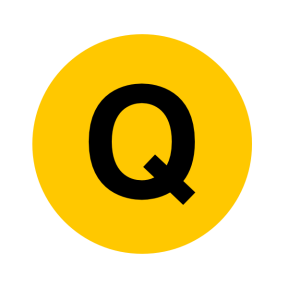 Jan 2014 4HR Q9
Ratio & Basic Proportion
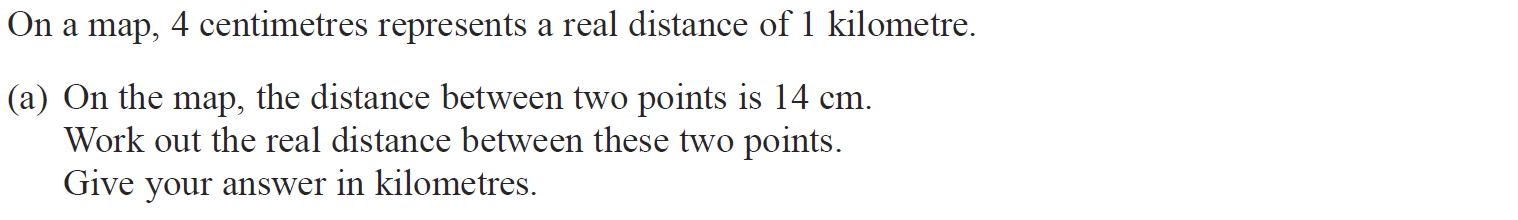 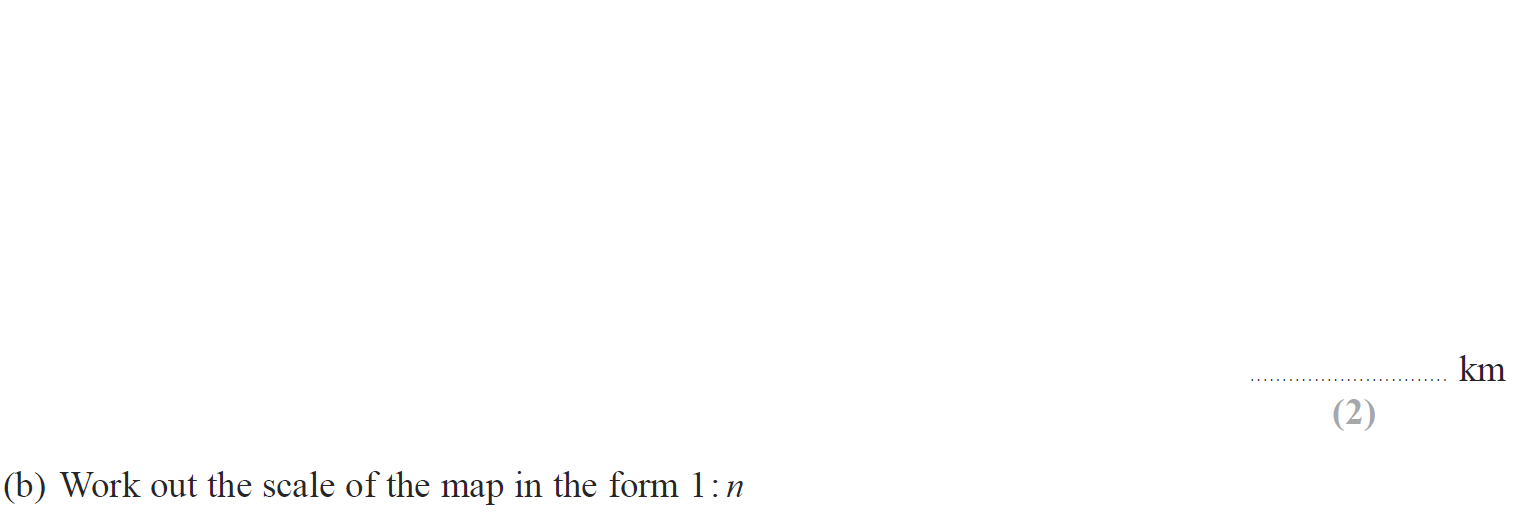 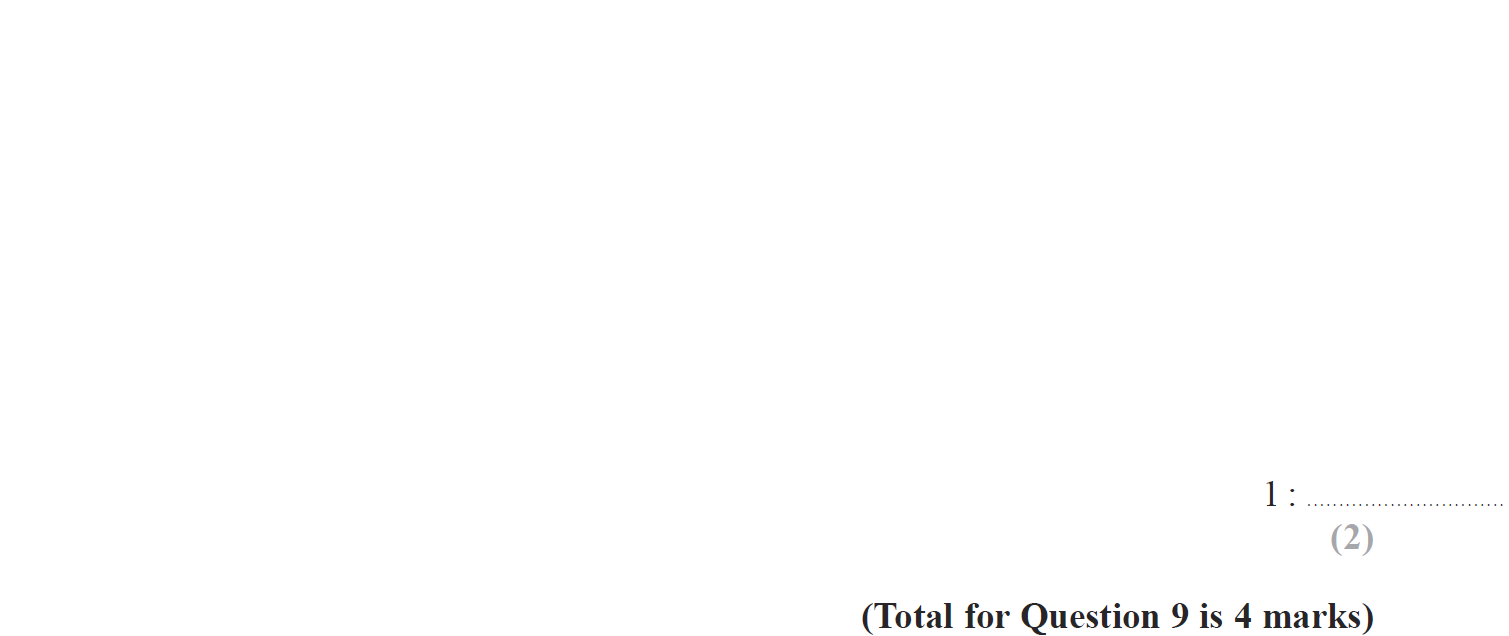 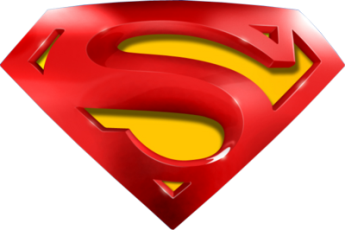 Jan 2014 4HR Q9
Ratio & Basic Proportion
A
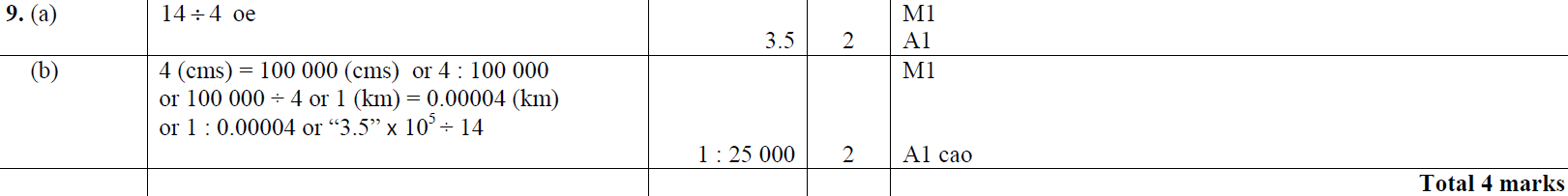 B
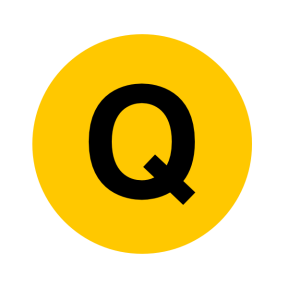 May 2014 4H Q1
Ratio & Basic Proportion
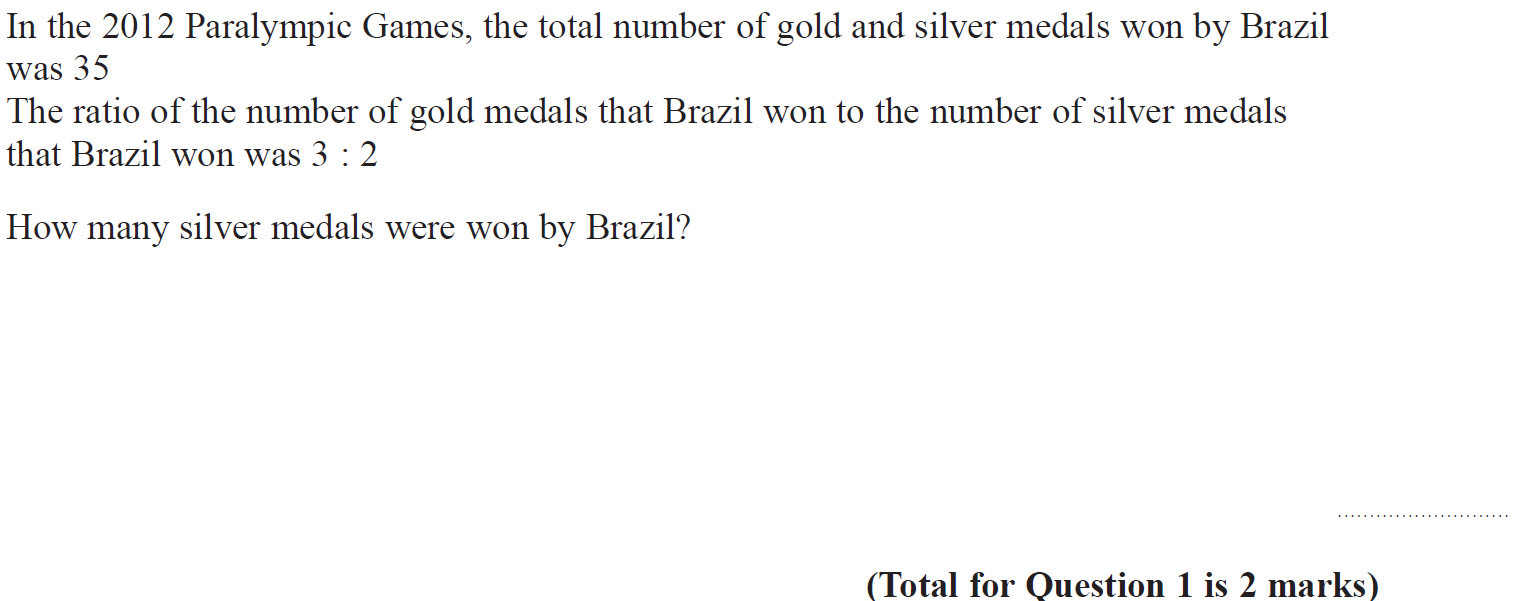 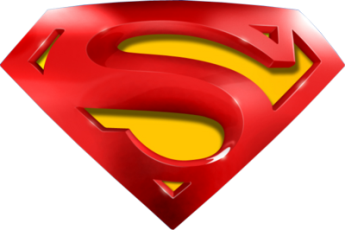 May 2014 4H Q1
Ratio & Basic Proportion
A
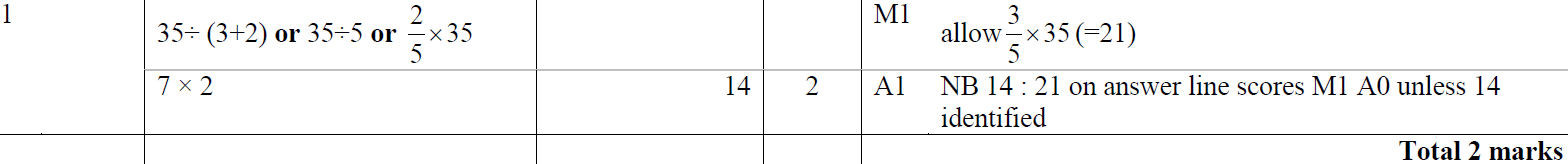 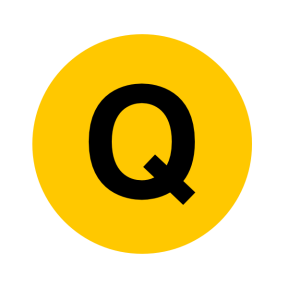 May 2014 4H Q6
Ratio & Basic Proportion
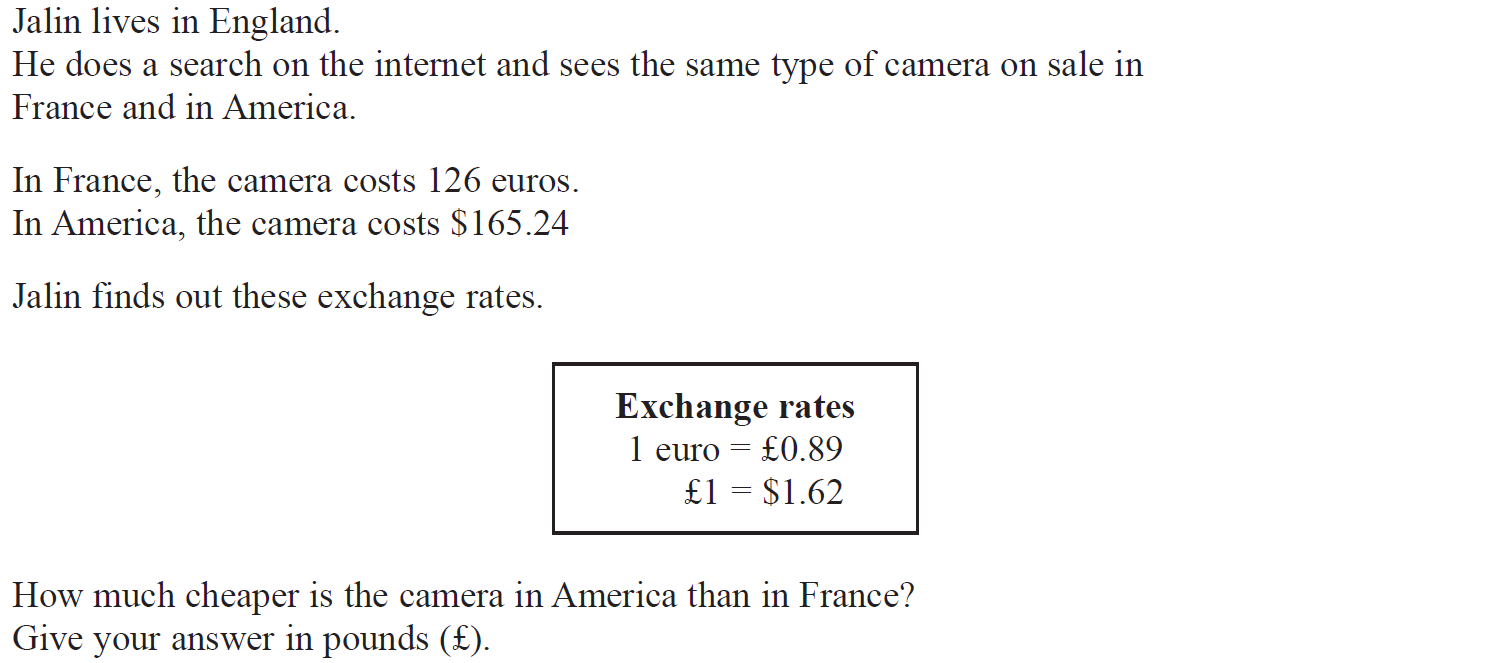 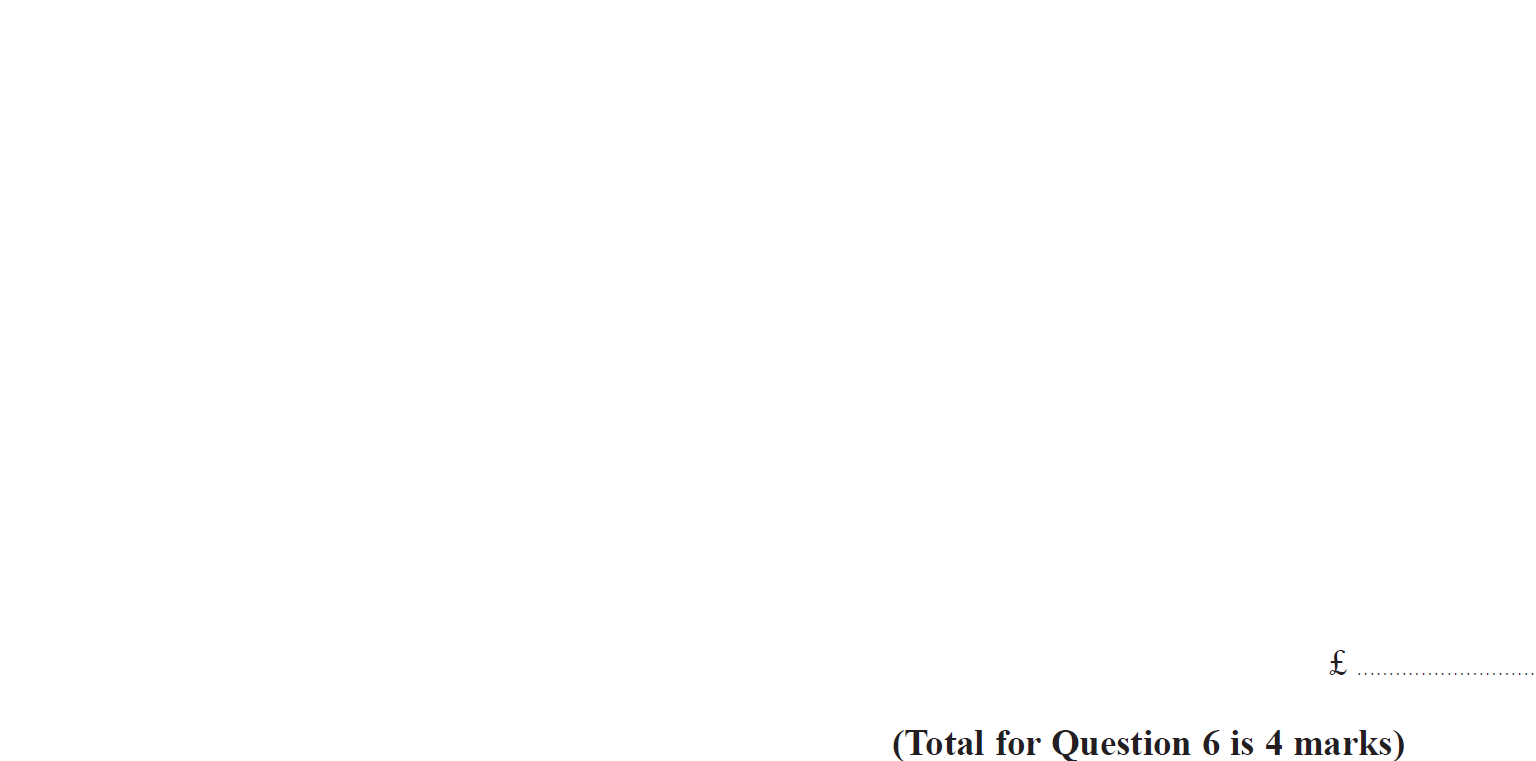 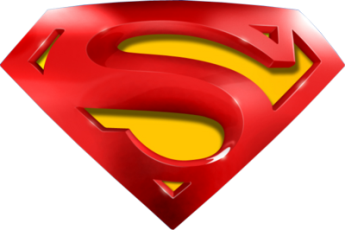 May 2014 4H Q6
Ratio & Basic Proportion
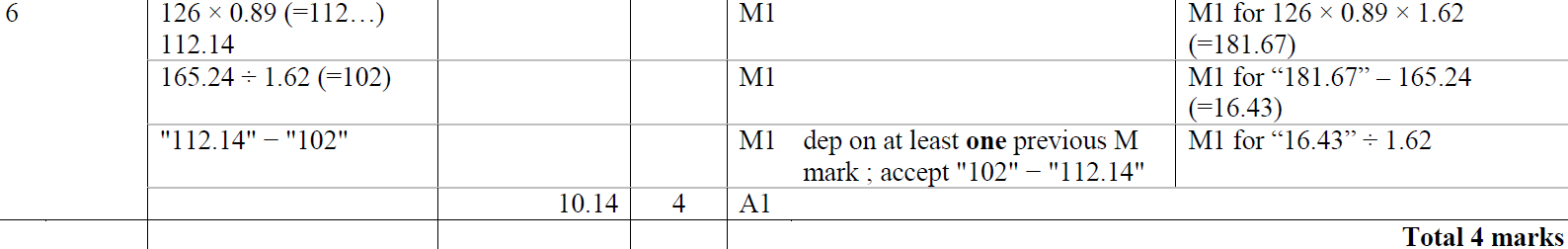 A
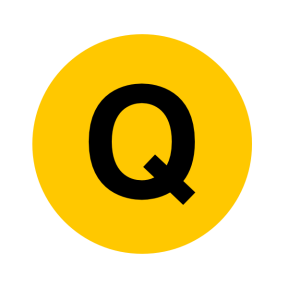 May 2014 4HR Q10
Ratio & Basic Proportion
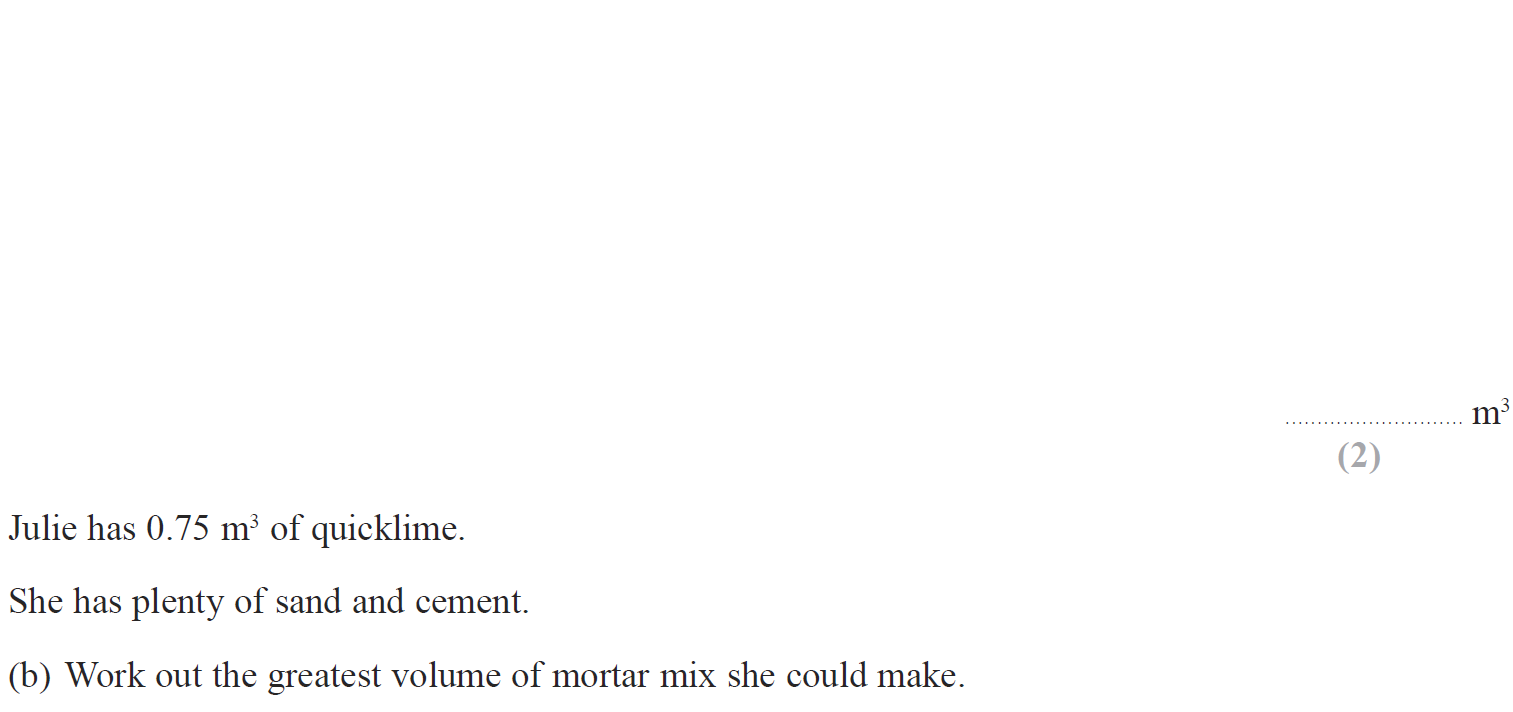 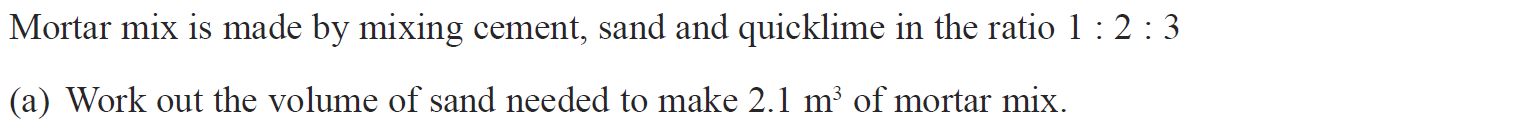 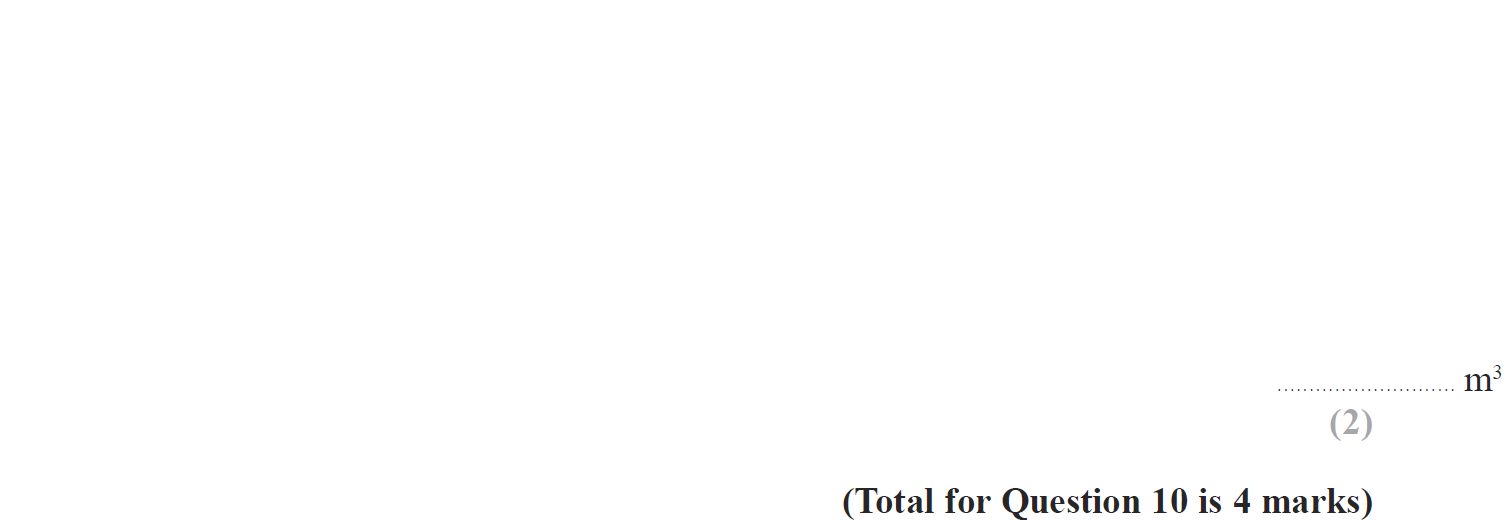 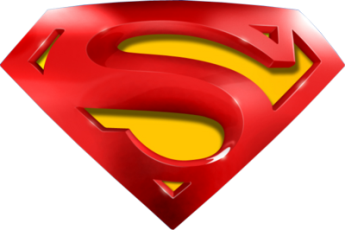 May 2014 4HR Q10
Ratio & Basic Proportion
A
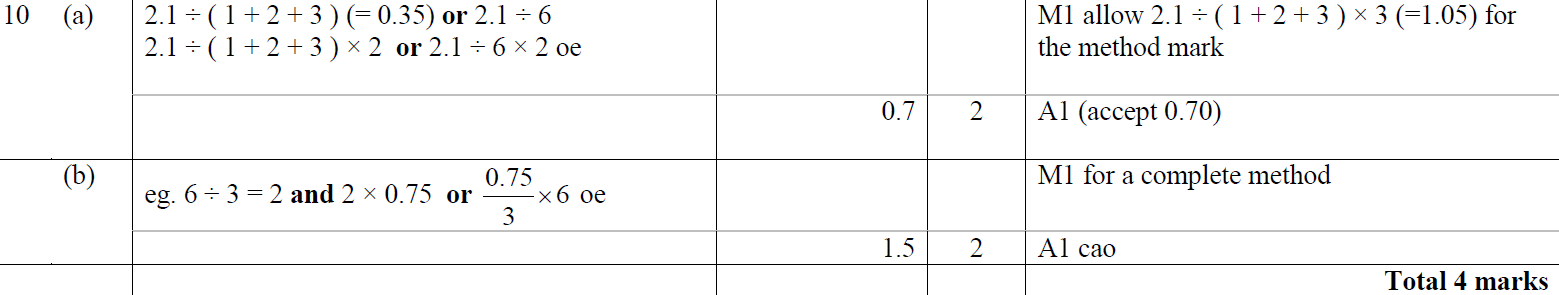 B
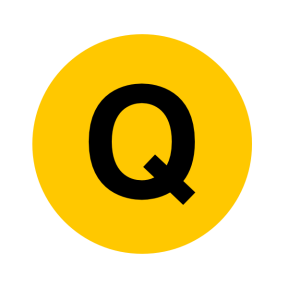 May 2014 4HR Q14
Ratio & Basic Proportion
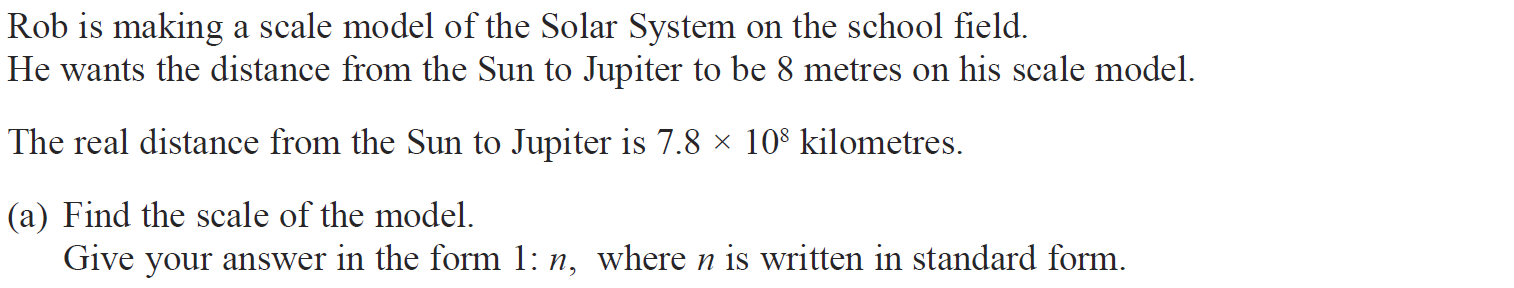 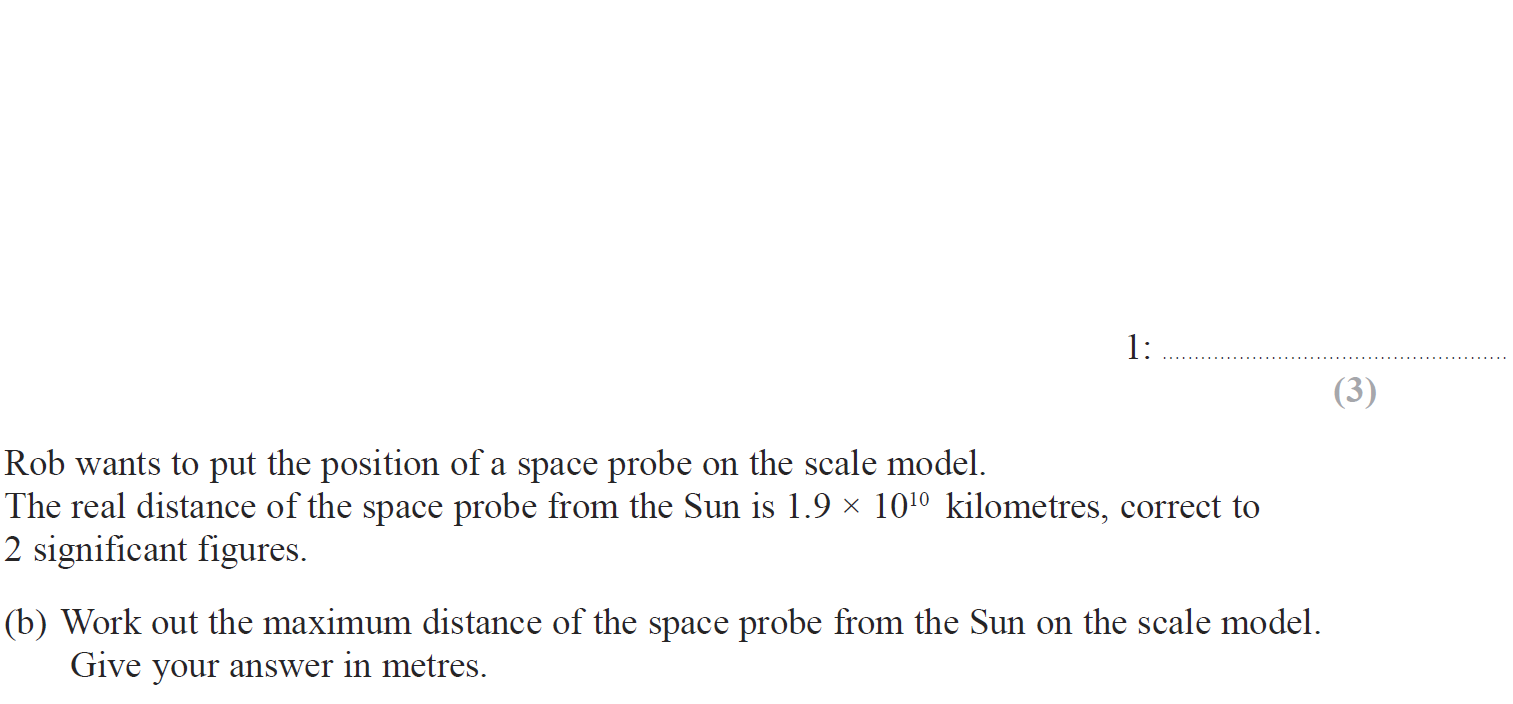 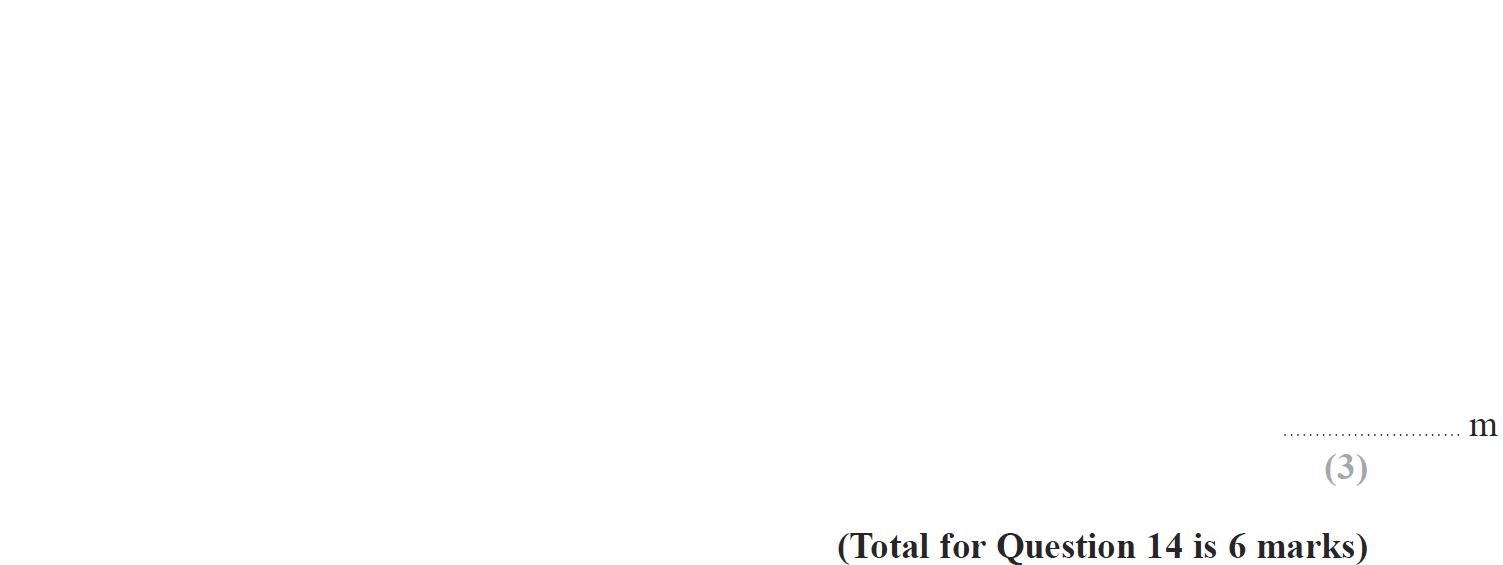 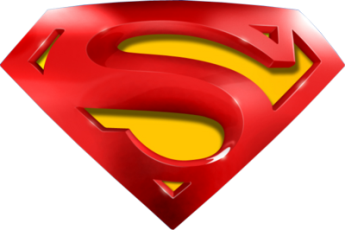 May 2014 4HR Q14
Ratio & Basic Proportion
A
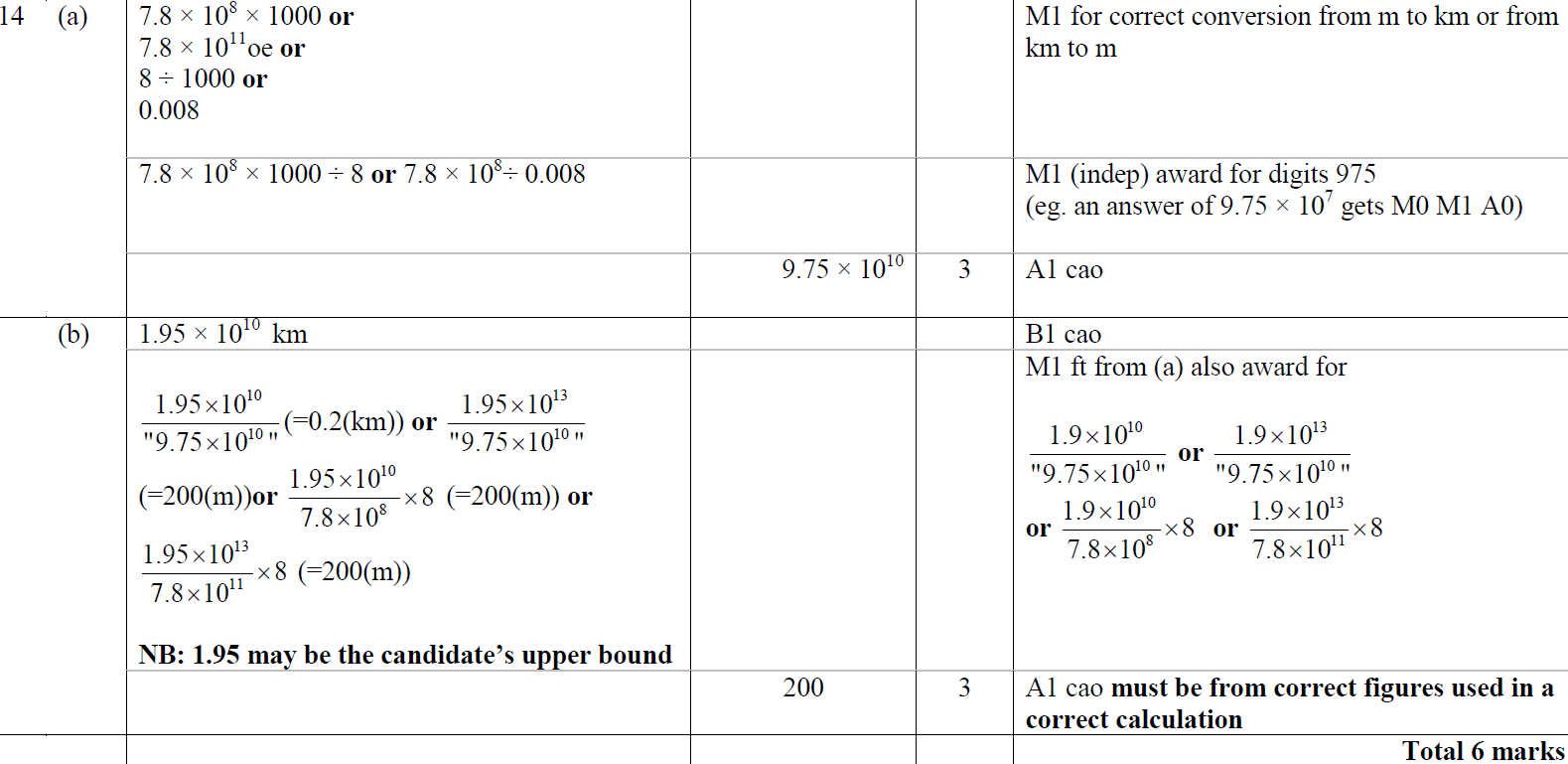 B
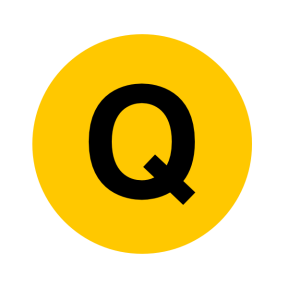 Jan 2015 3H Q1
Ratio & Basic Proportion
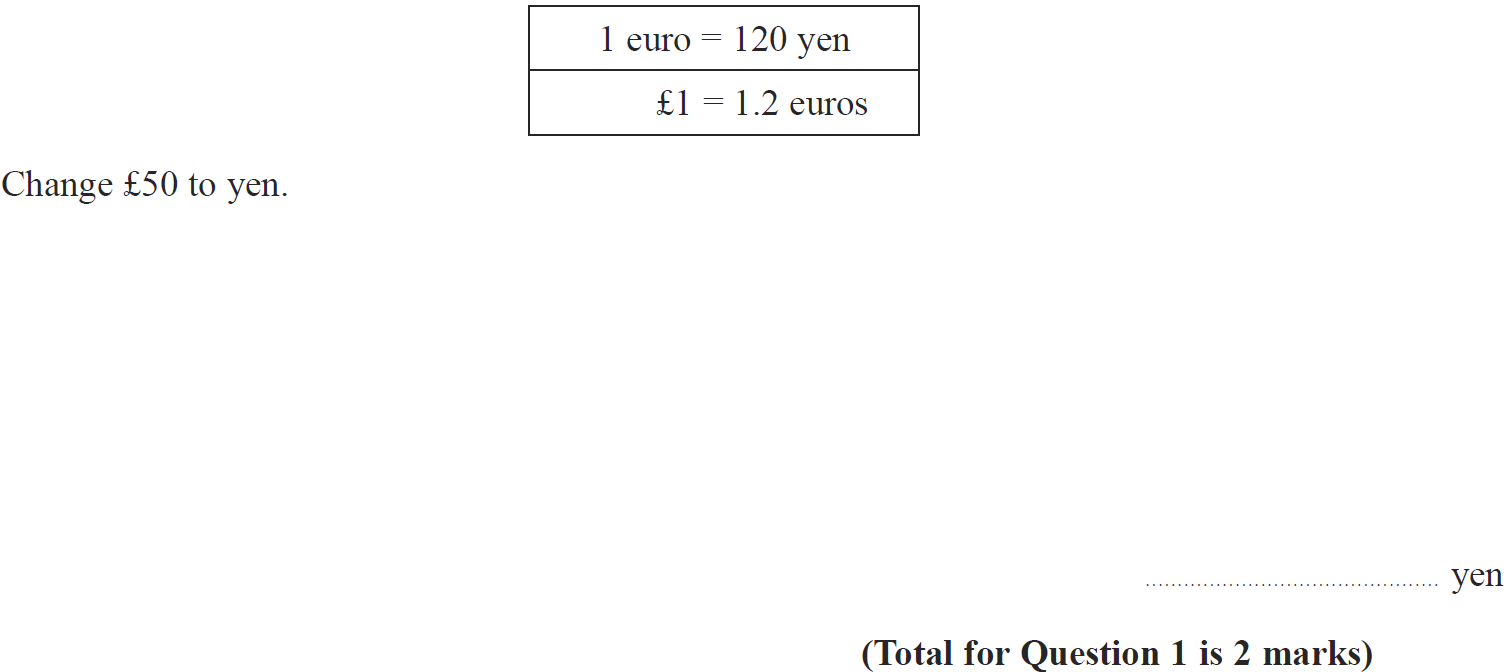 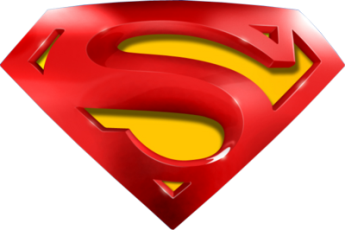 Jan 2015 3H Q1
Ratio & Basic Proportion
A
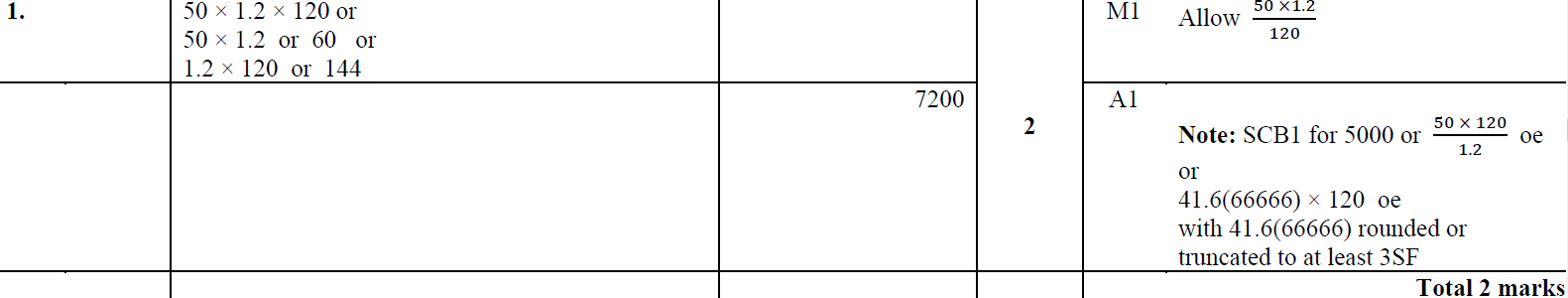 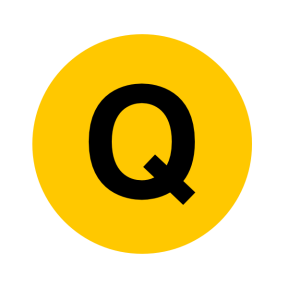 Jan 2015 4H Q7
Ratio & Basic Proportion
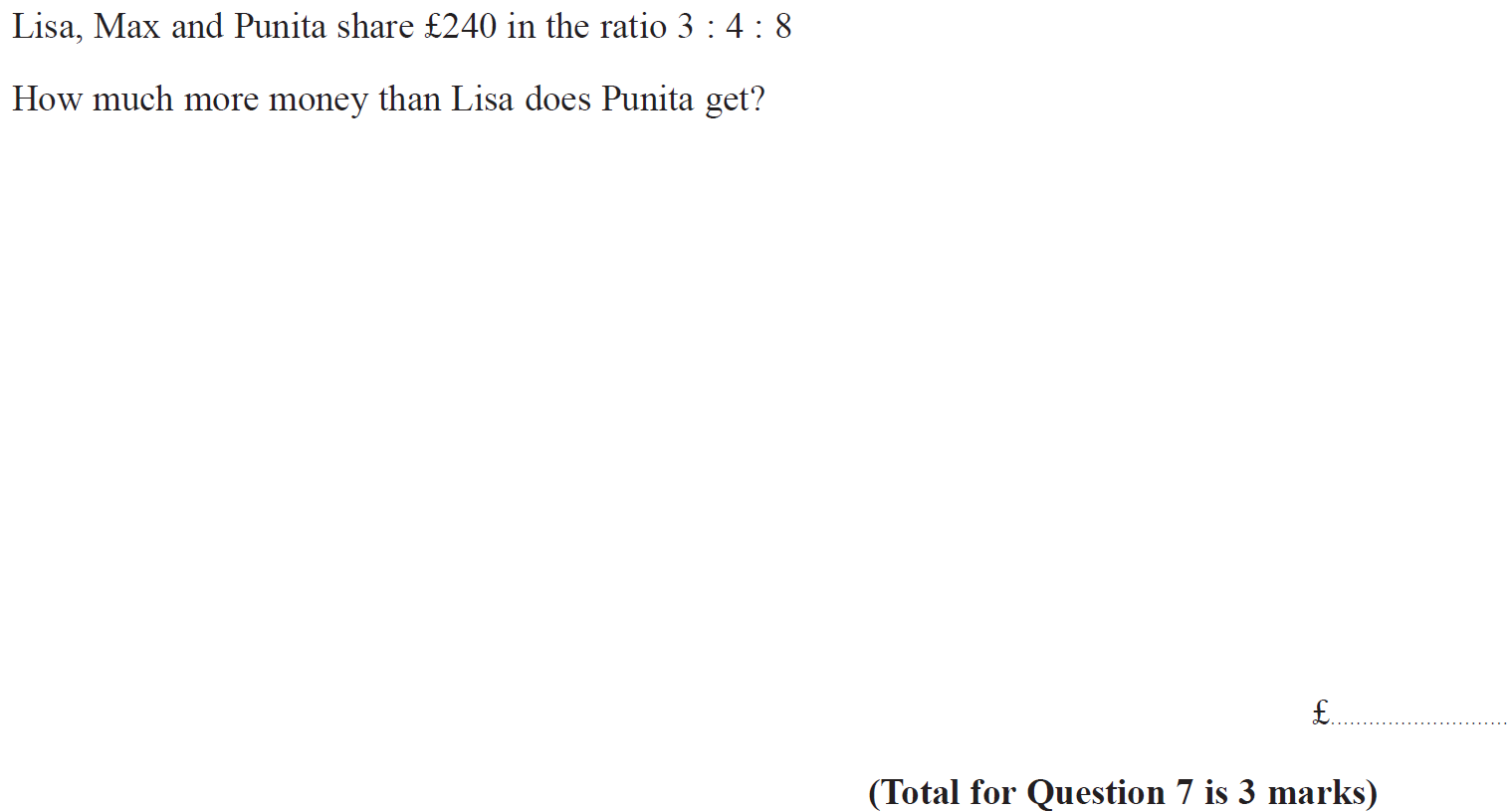 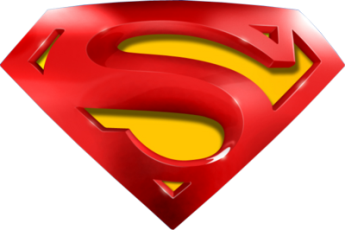 Jan 2015 4H Q7
Ratio & Basic Proportion
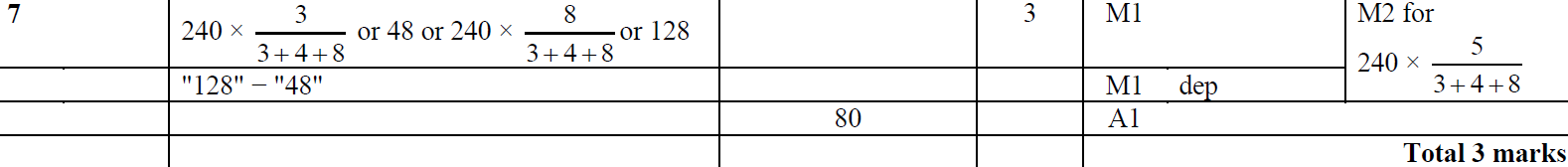 A
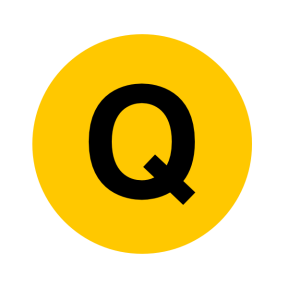 Jan 2015 3HR Q1
Ratio & Basic Proportion
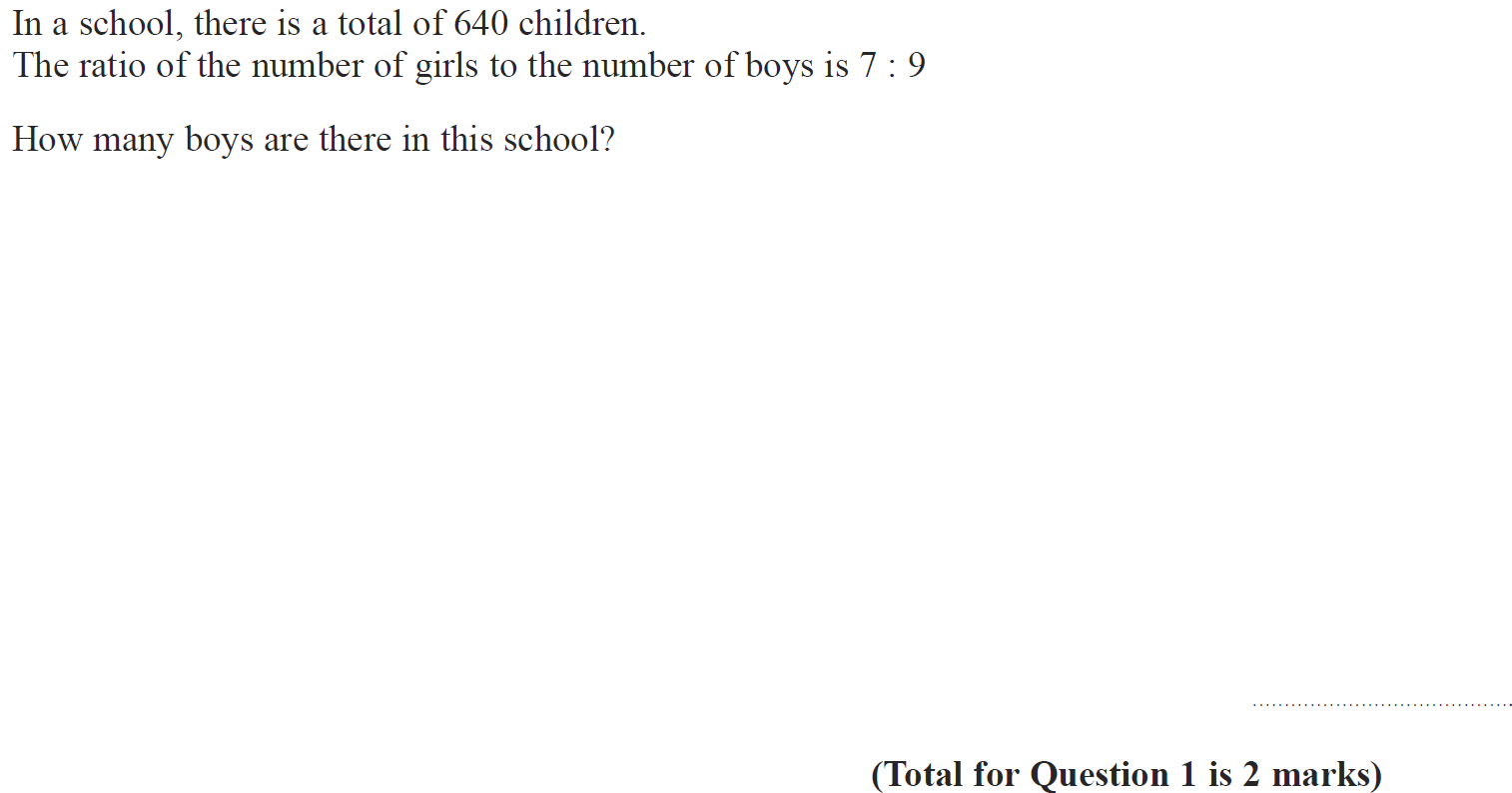 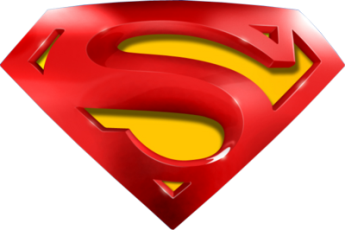 Jan 2015 3HR Q1
Ratio & Basic Proportion
A
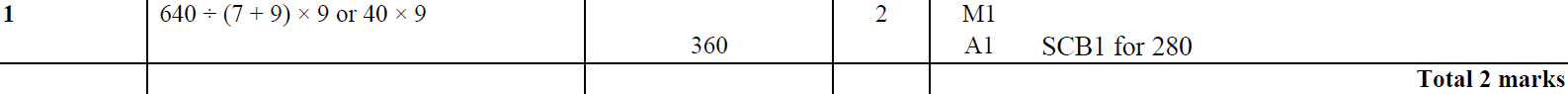 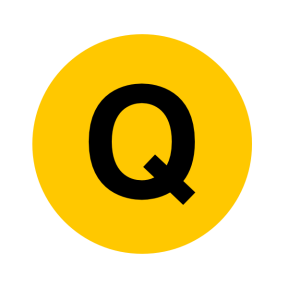 Jan 2015 4HR Q1
Ratio & Basic Proportion
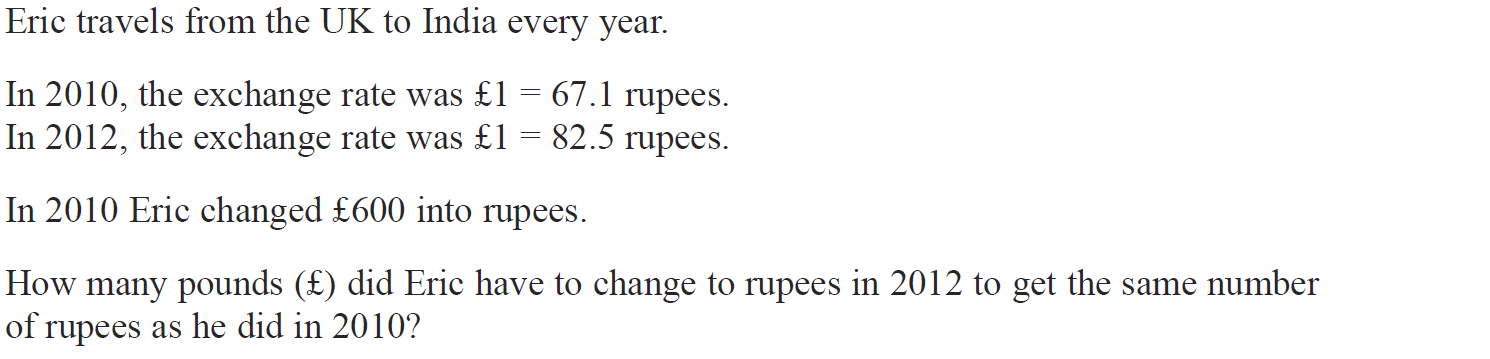 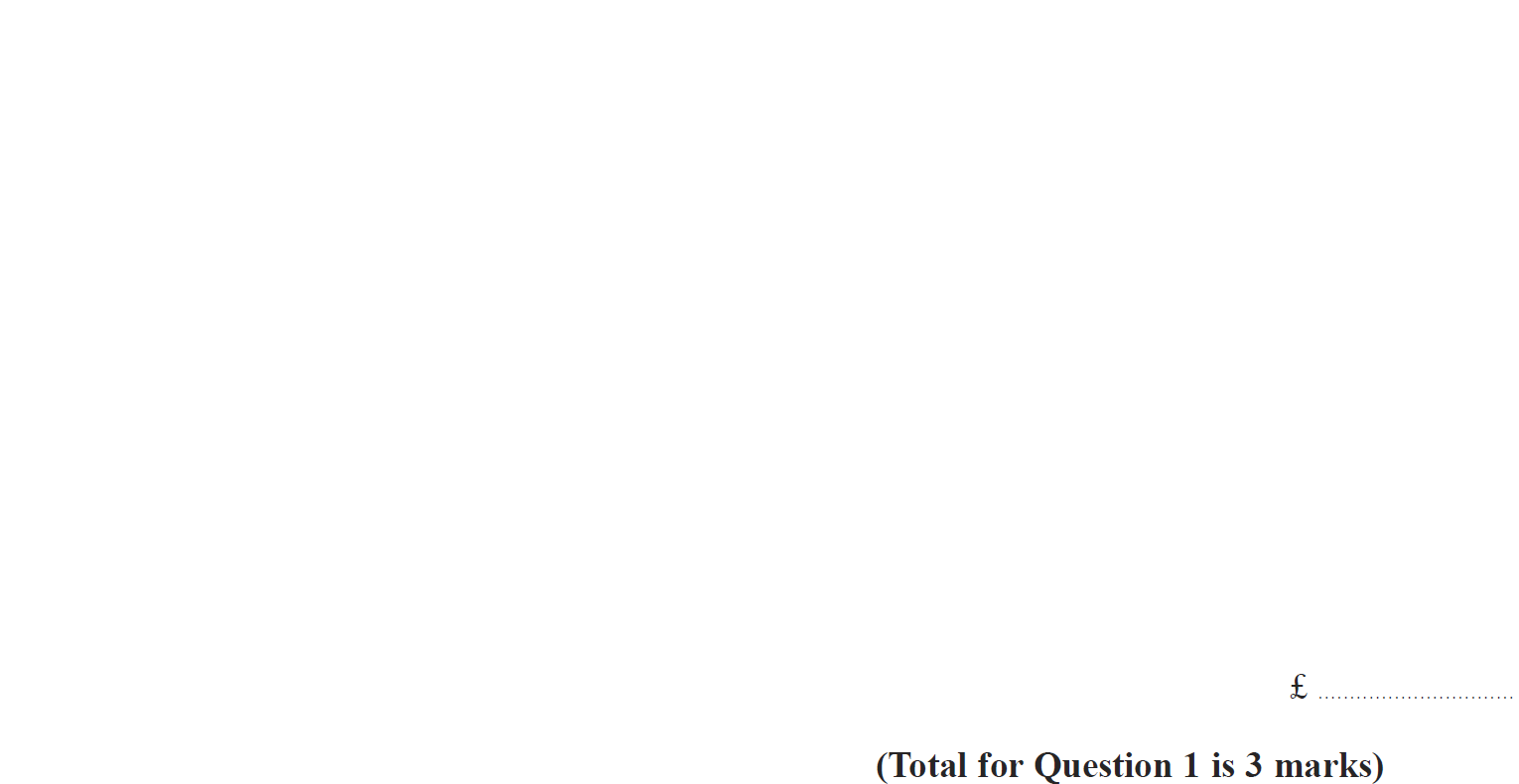 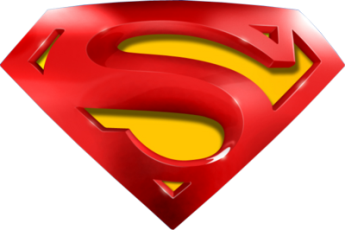 Jan 2015 4HR Q1
Ratio & Basic Proportion
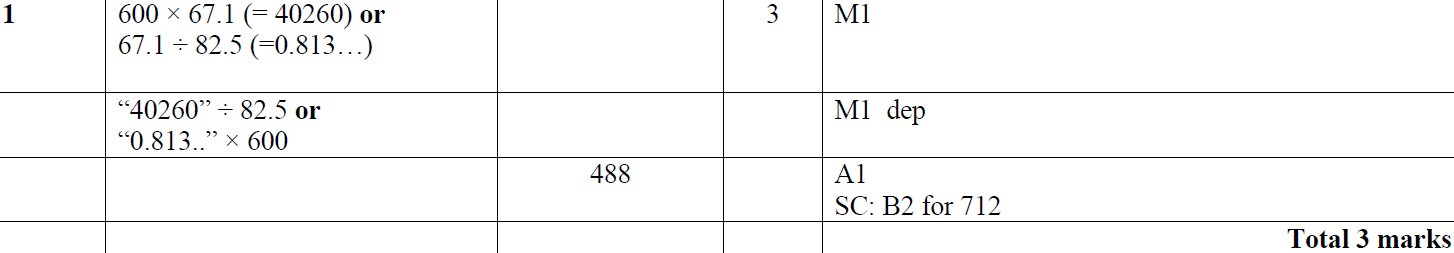 A
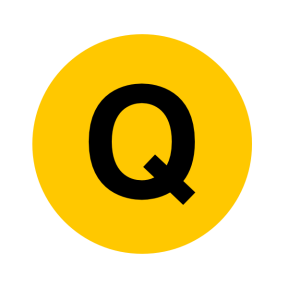 May 2015 3H Q1
Ratio & Basic Proportion
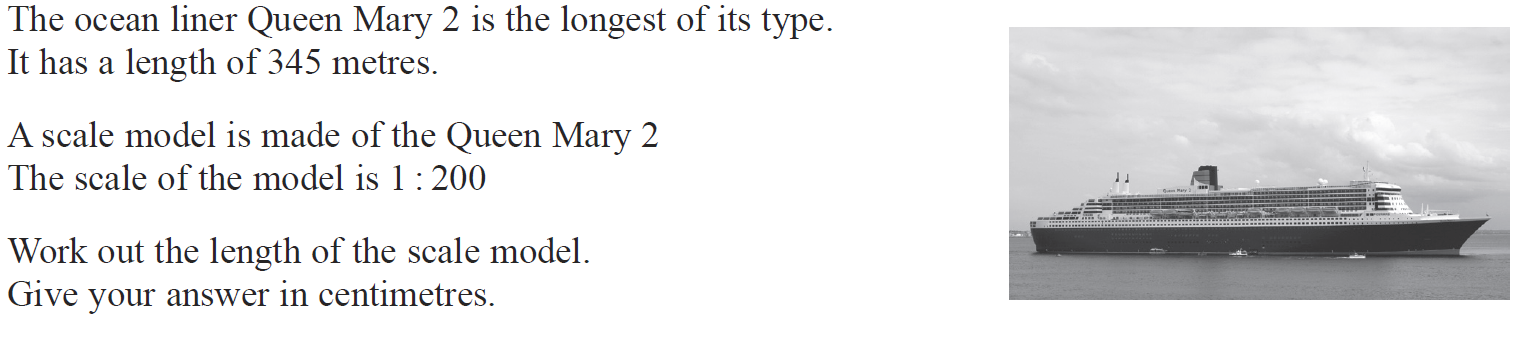 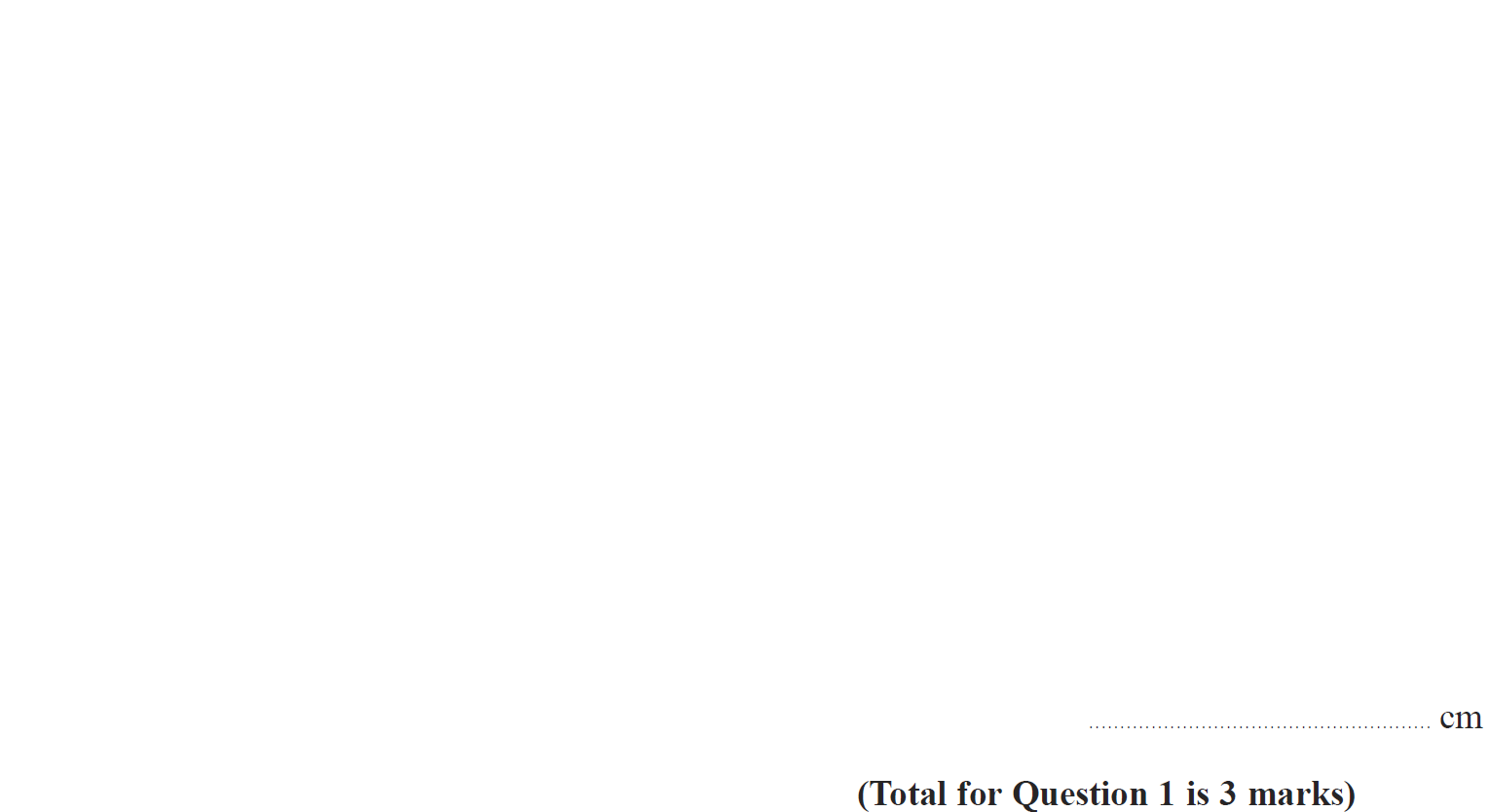 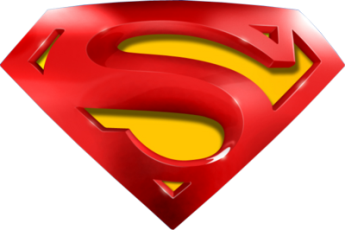 May 2015 3H Q1
Ratio & Basic Proportion
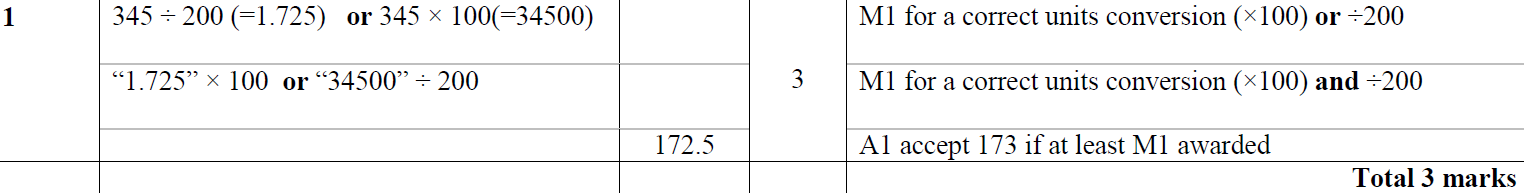 A
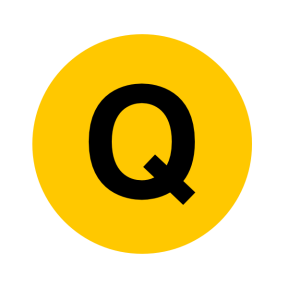 May 2015 3H Q2
Ratio & Basic Proportion
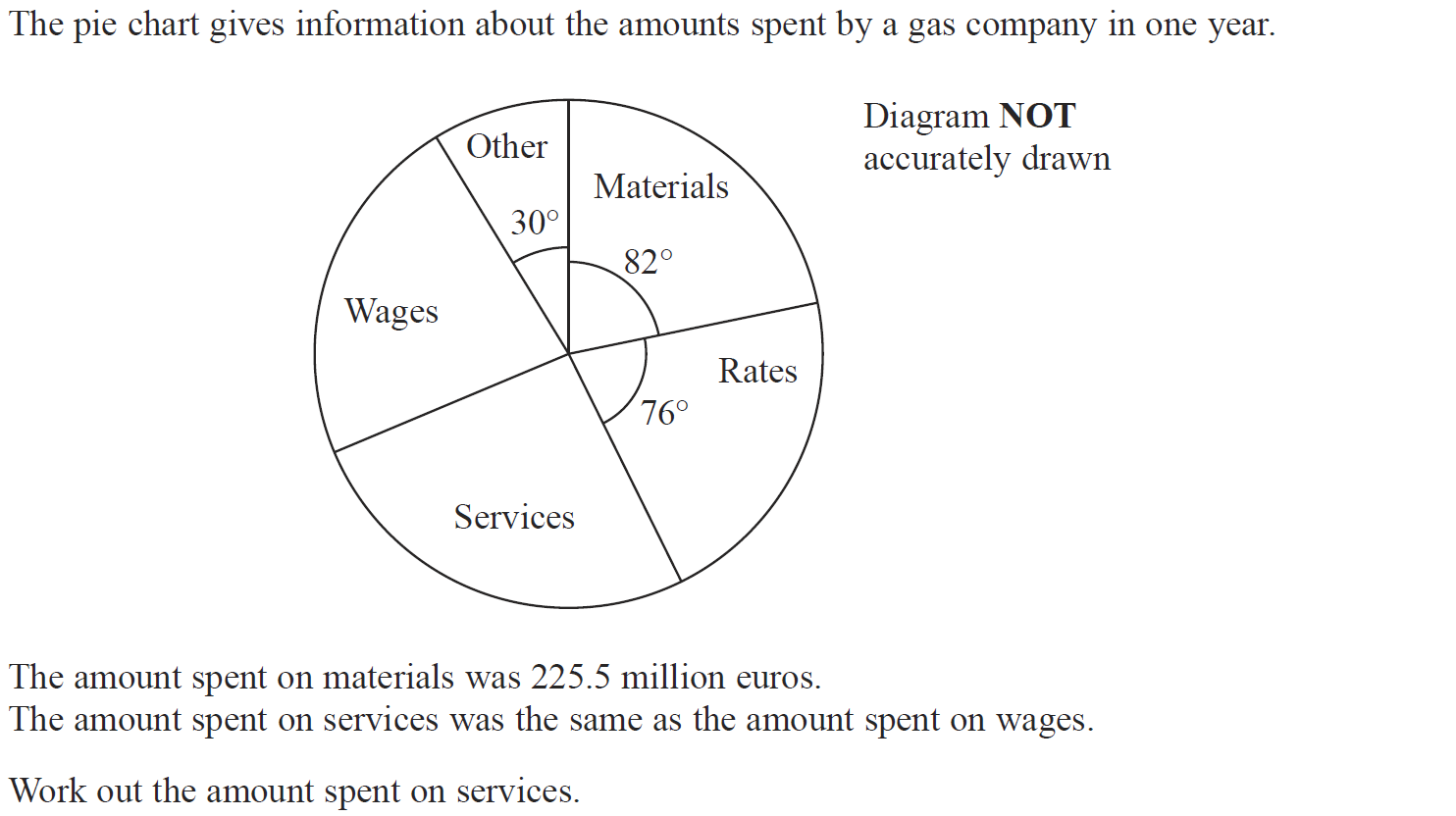 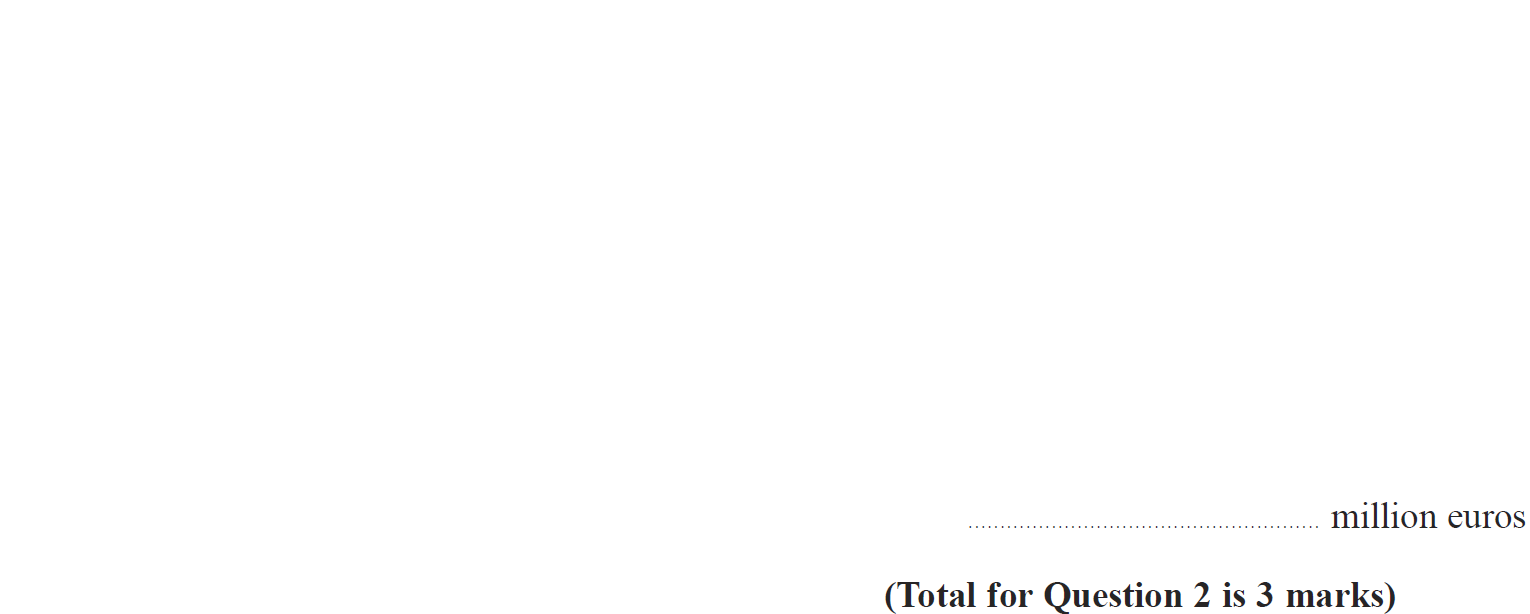 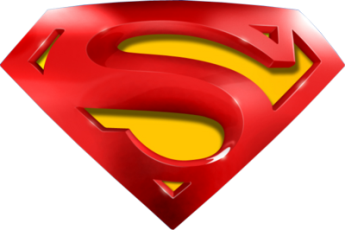 May 2015 3H Q2
Ratio & Basic Proportion
A
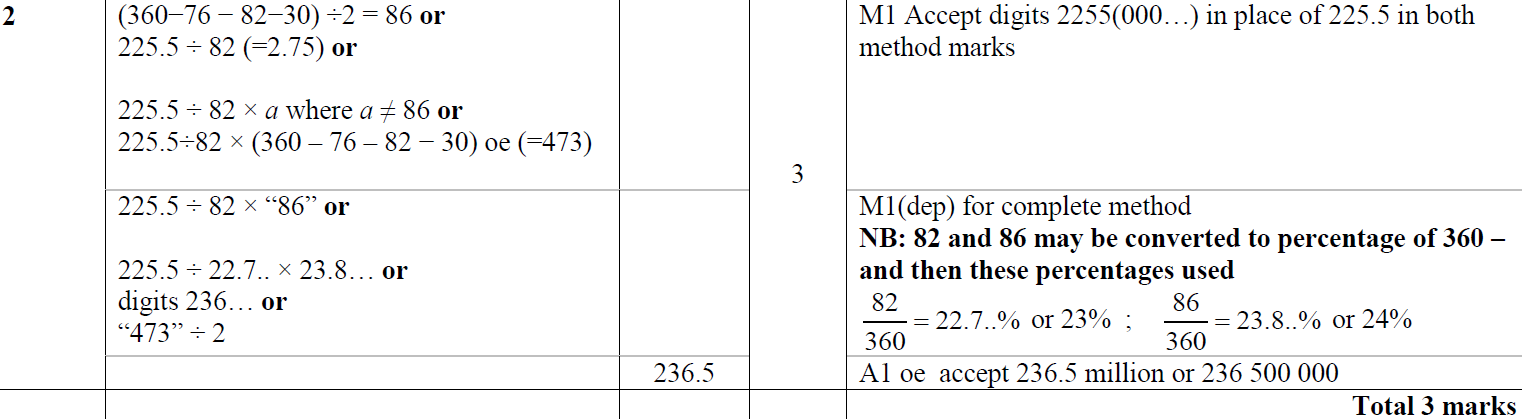 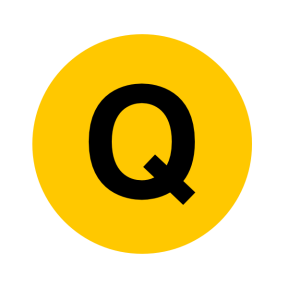 May 2015 3H Q5
Ratio & Basic Proportion
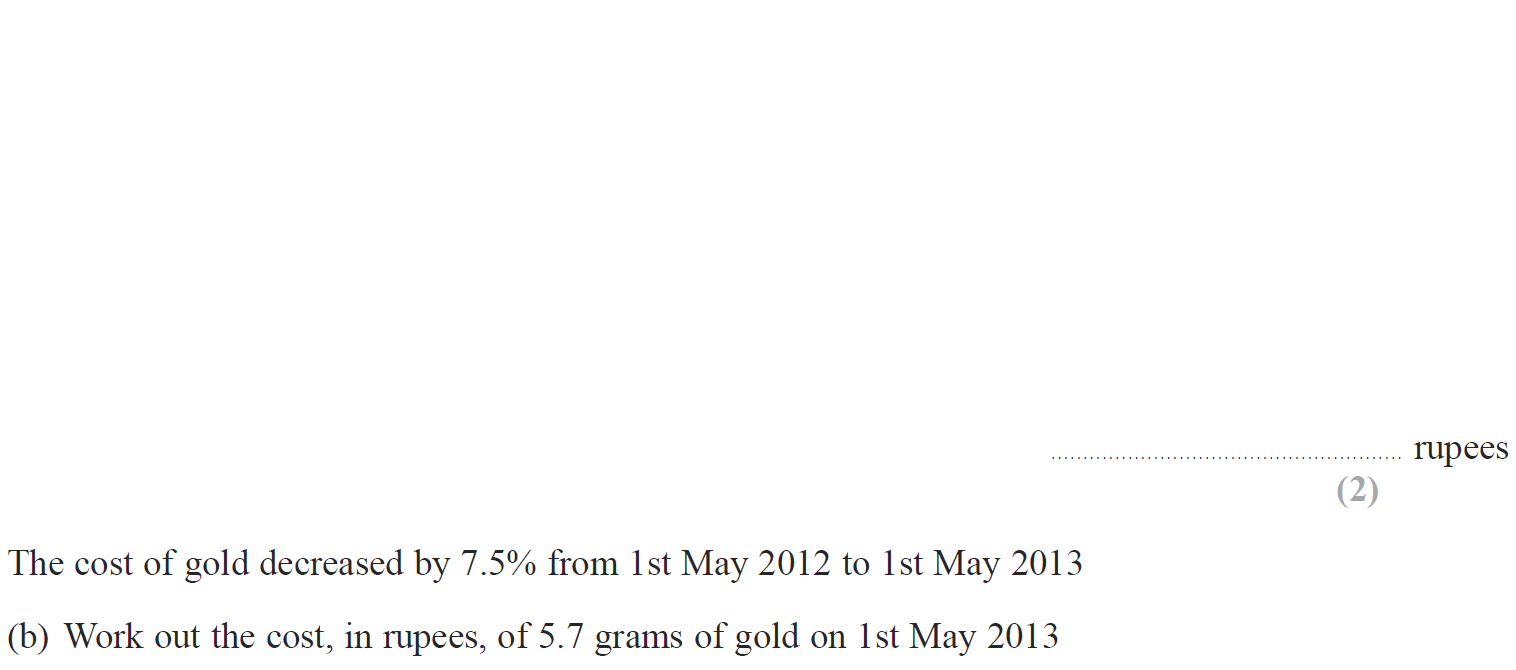 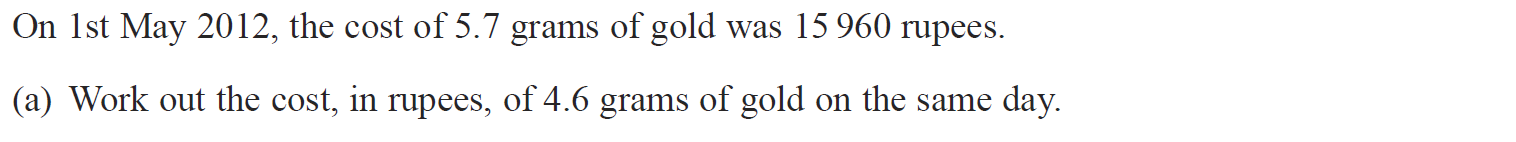 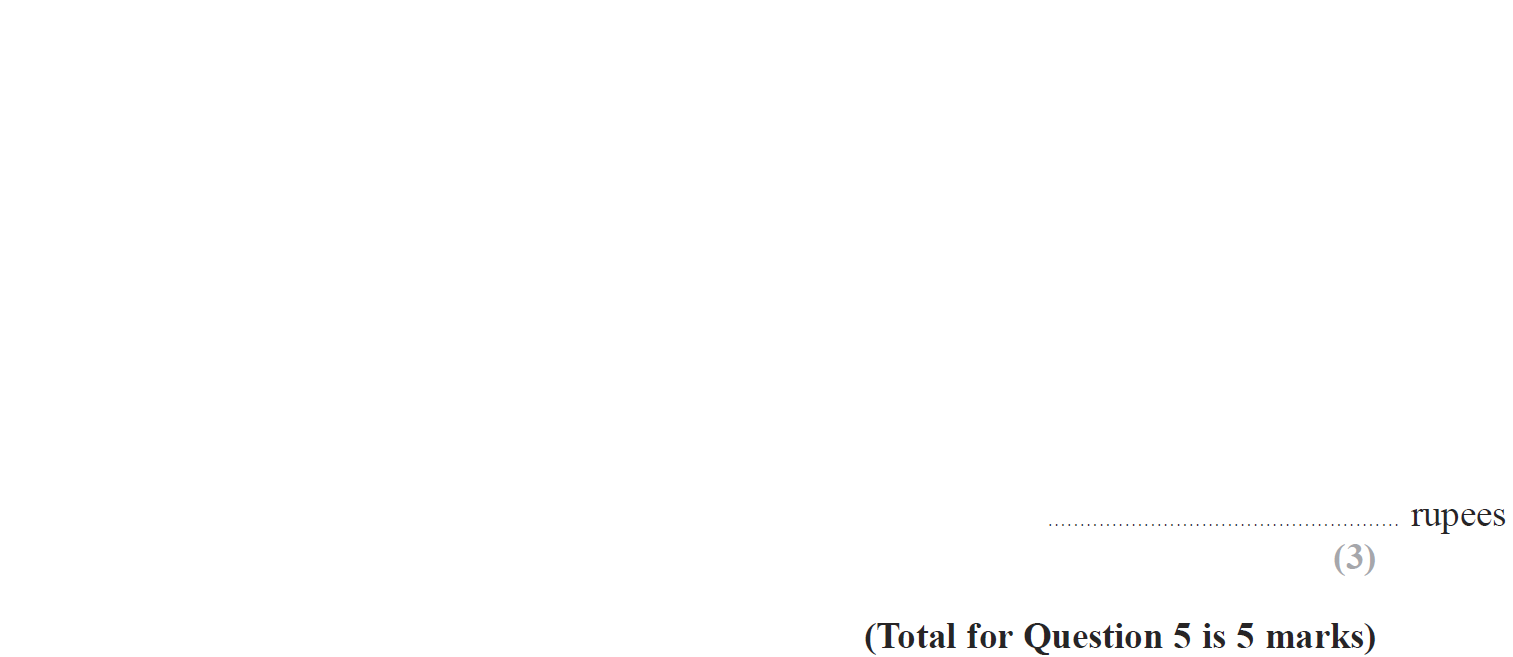 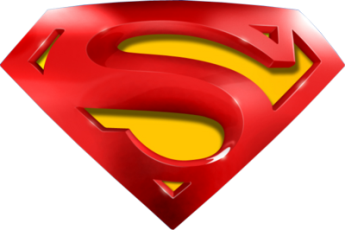 May 2015 3H Q5
Ratio & Basic Proportion
A
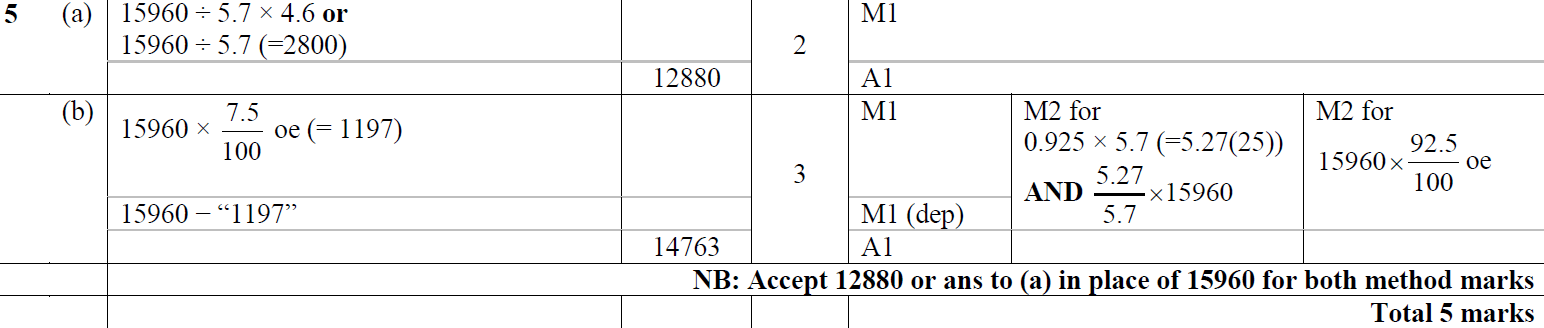 B
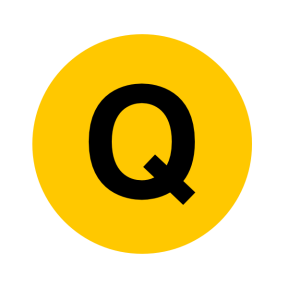 May 2015 3H Q7
Ratio & Basic Proportion
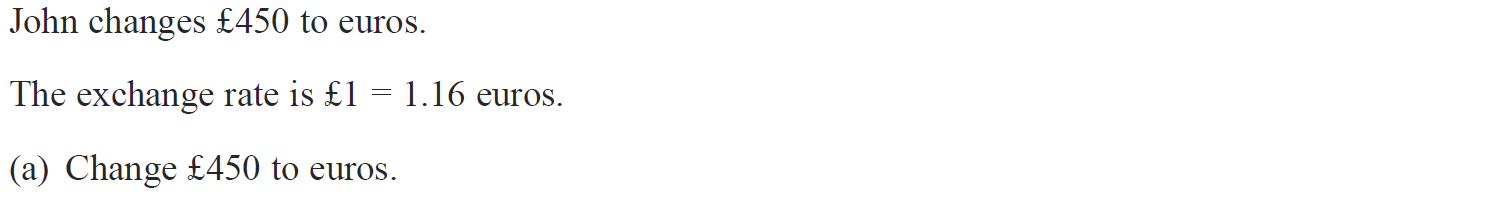 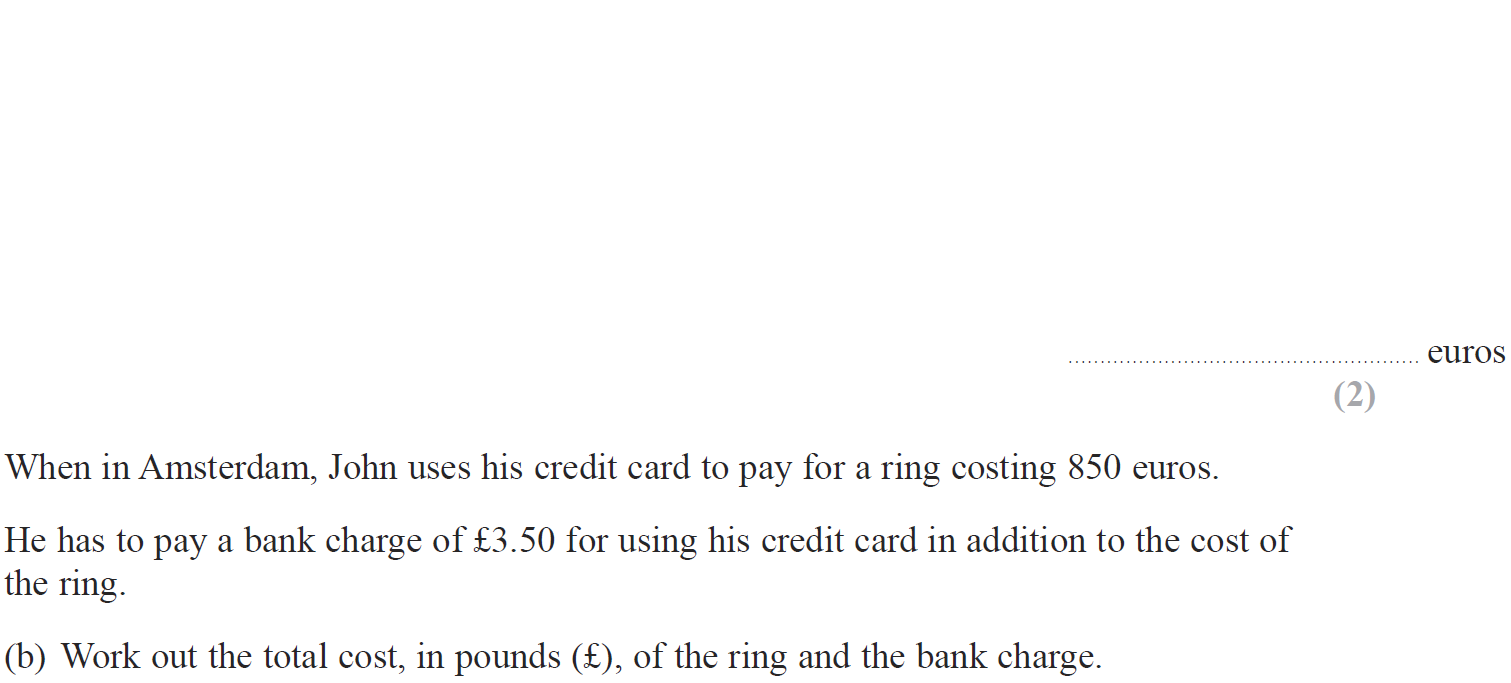 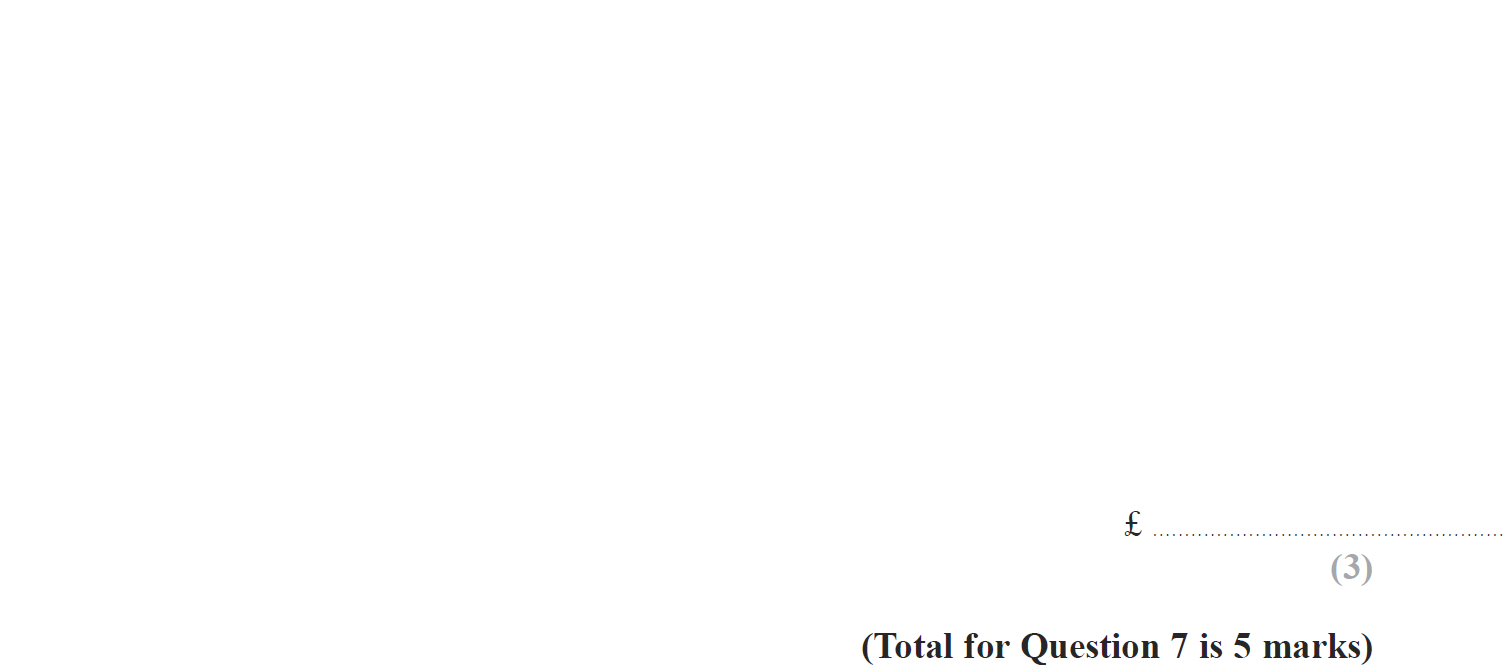 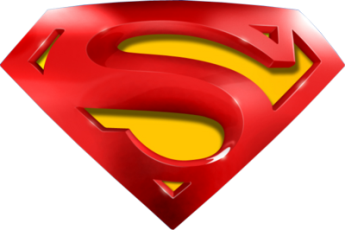 May 2015 3H Q7
Ratio & Basic Proportion
A
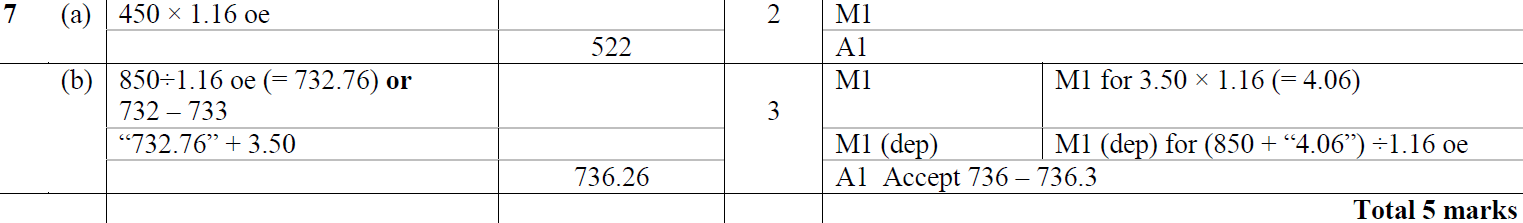 B
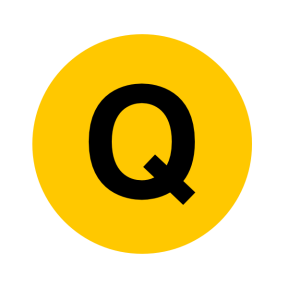 June 2015 4H Q2
Ratio & Basic Proportion
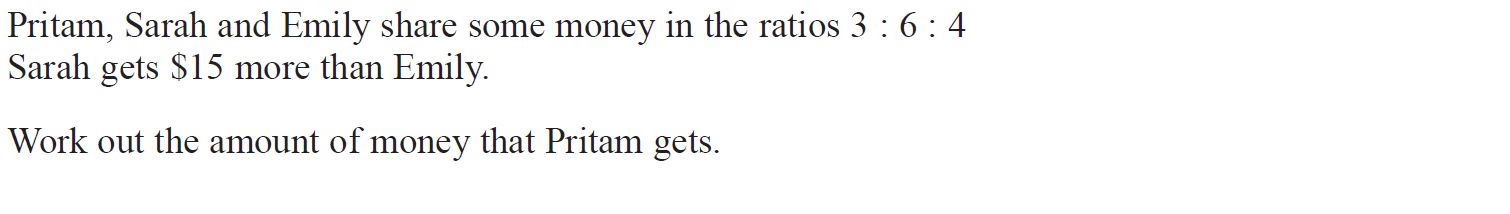 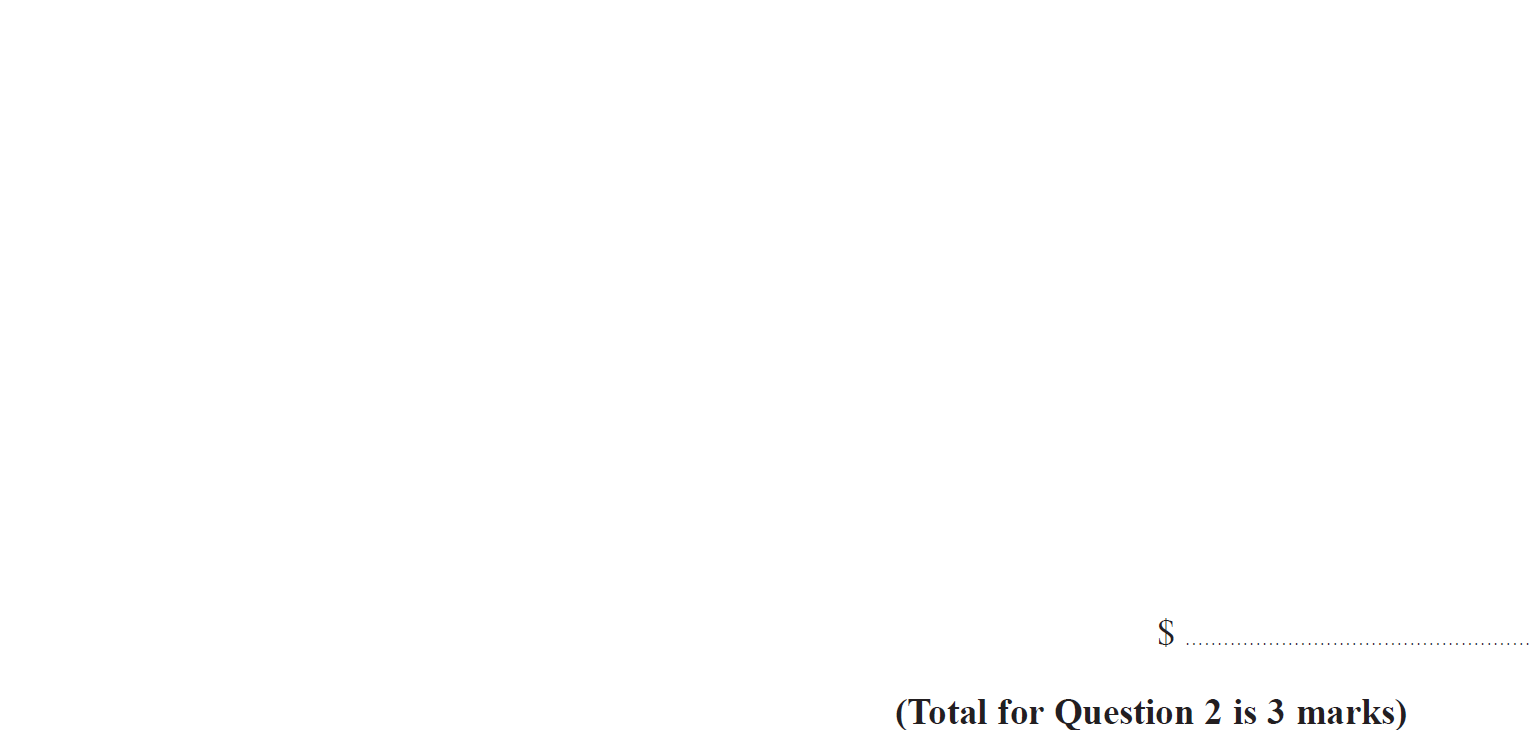 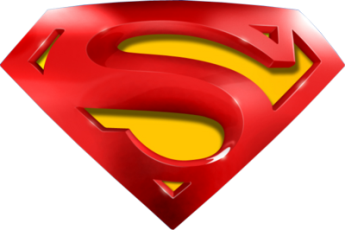 June 2015 4H Q2
Ratio & Basic Proportion
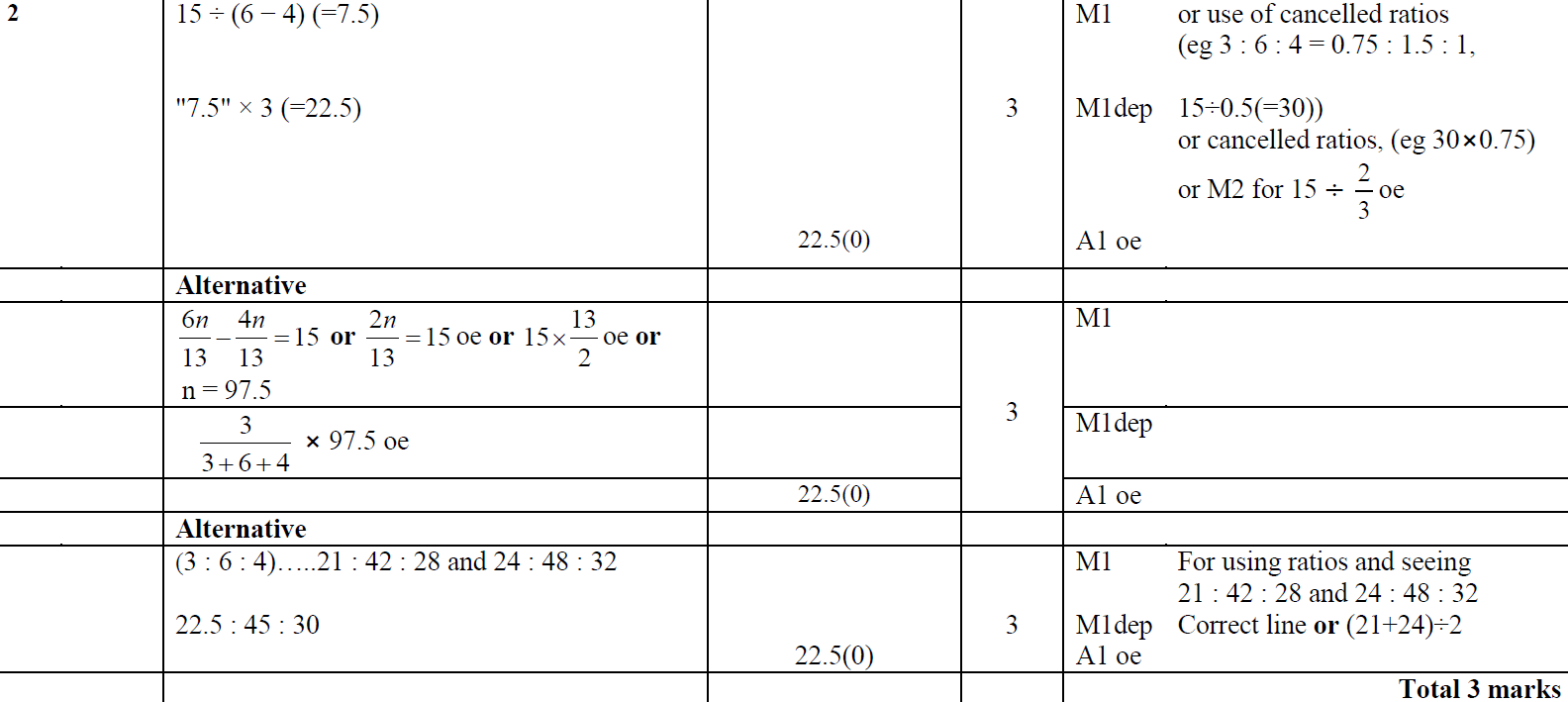 A
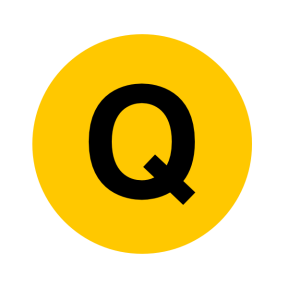 June 2015 4HR Q8
Ratio & Basic Proportion
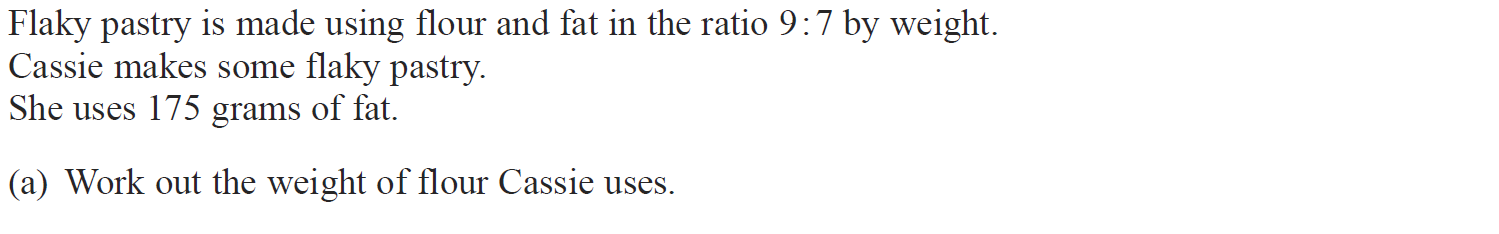 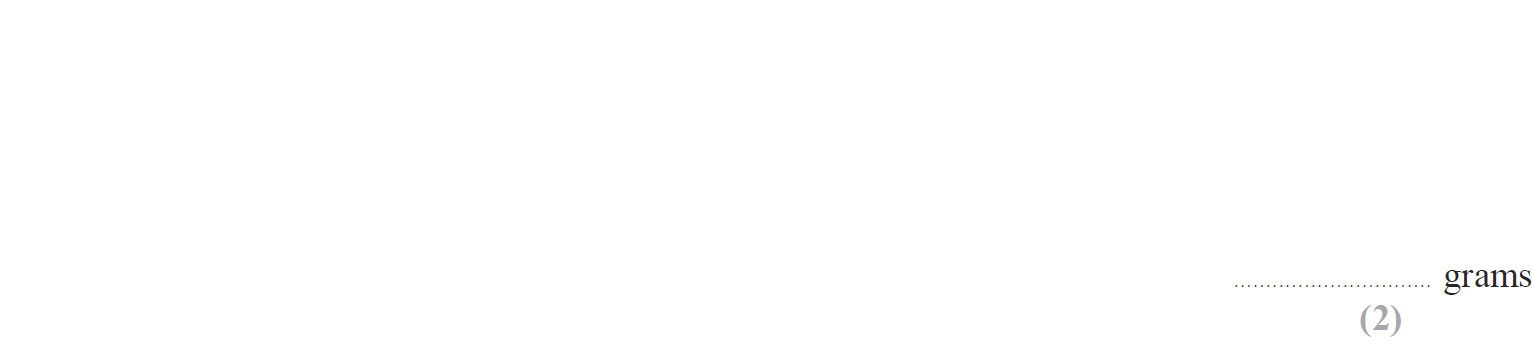 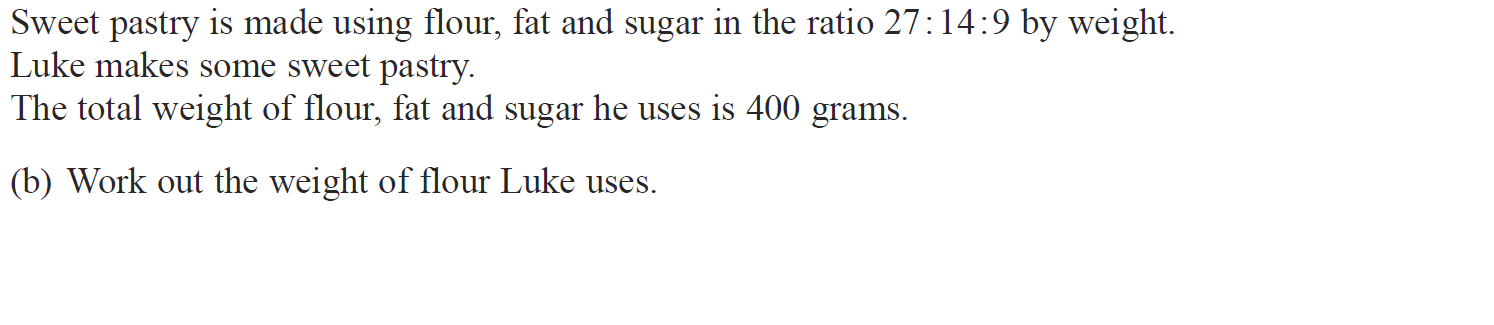 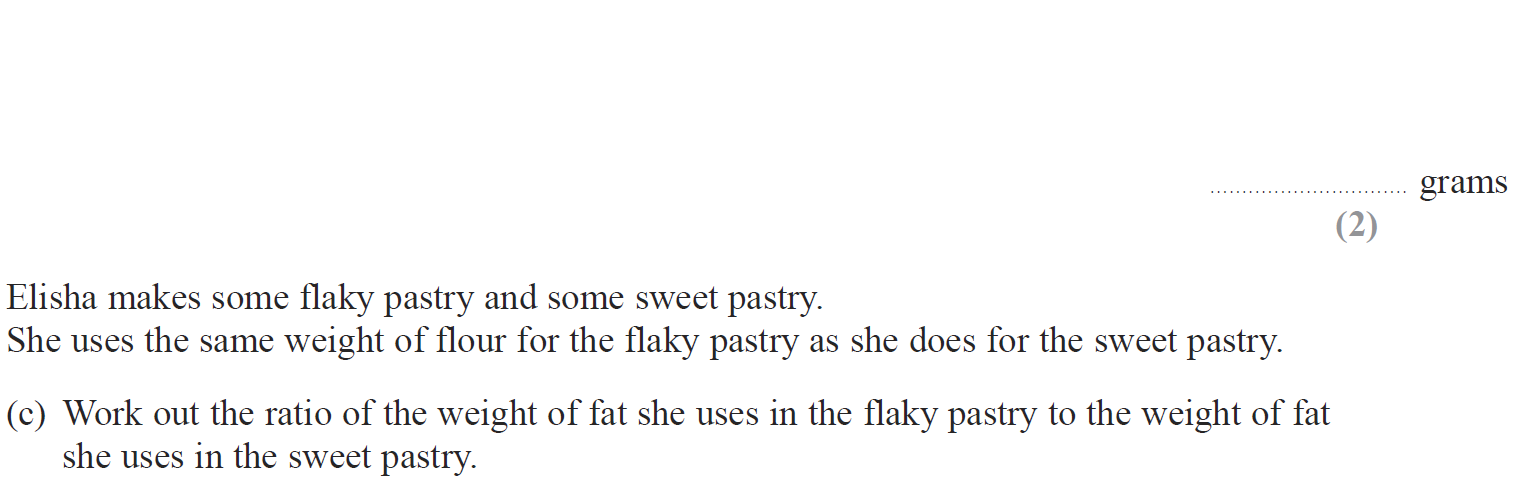 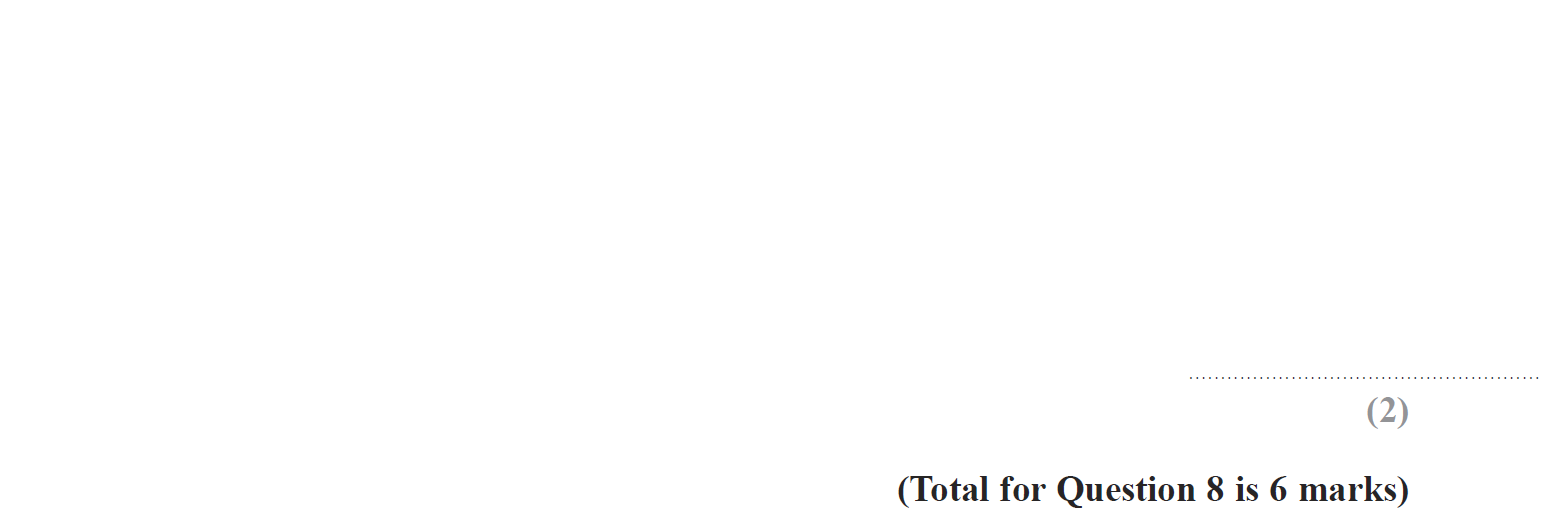 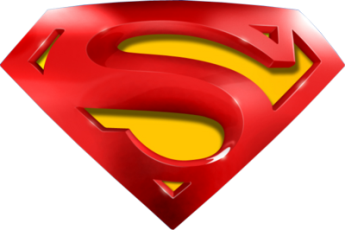 June 2015 4HR Q8
Ratio & Basic Proportion
A
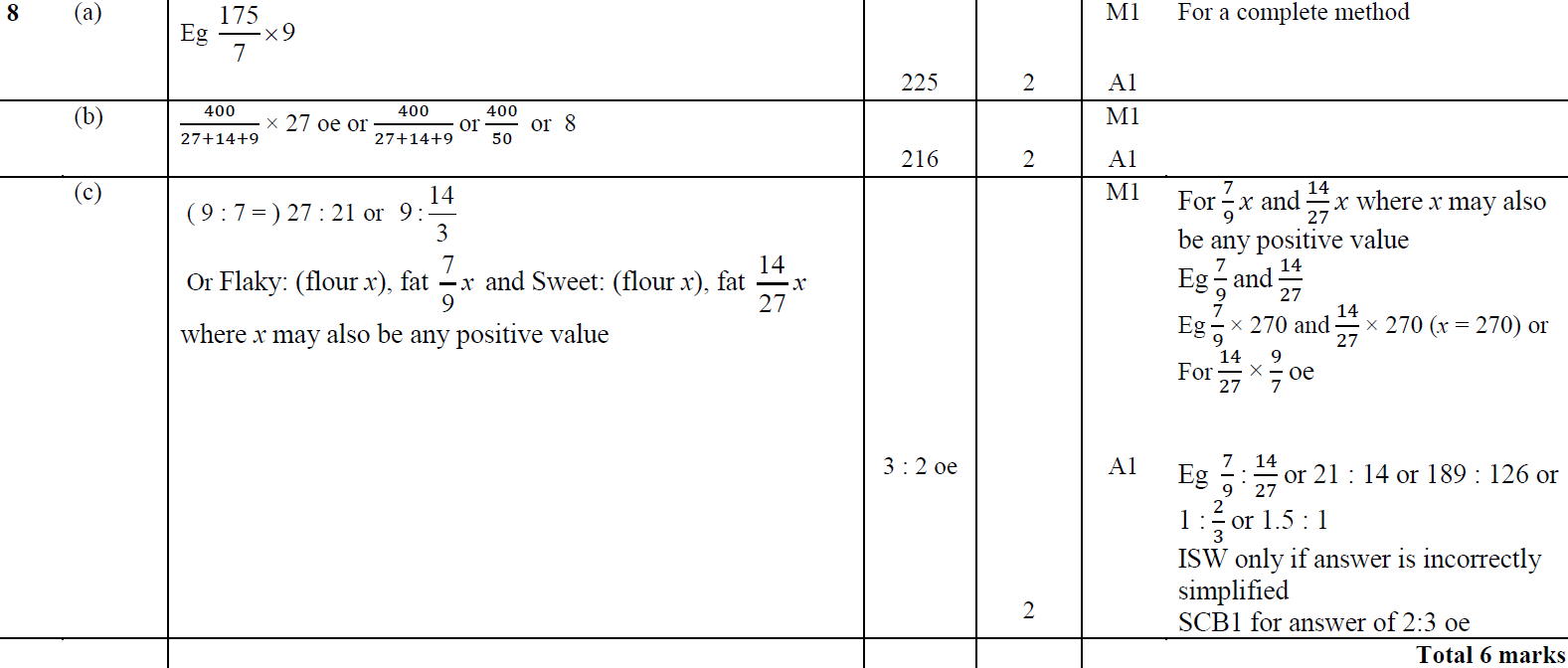 B
C
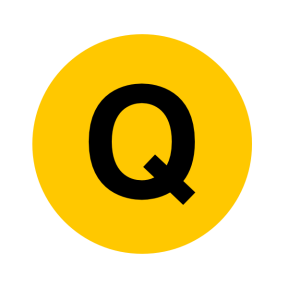 Jan 2016 3H Q1
Ratio & Basic Proportion
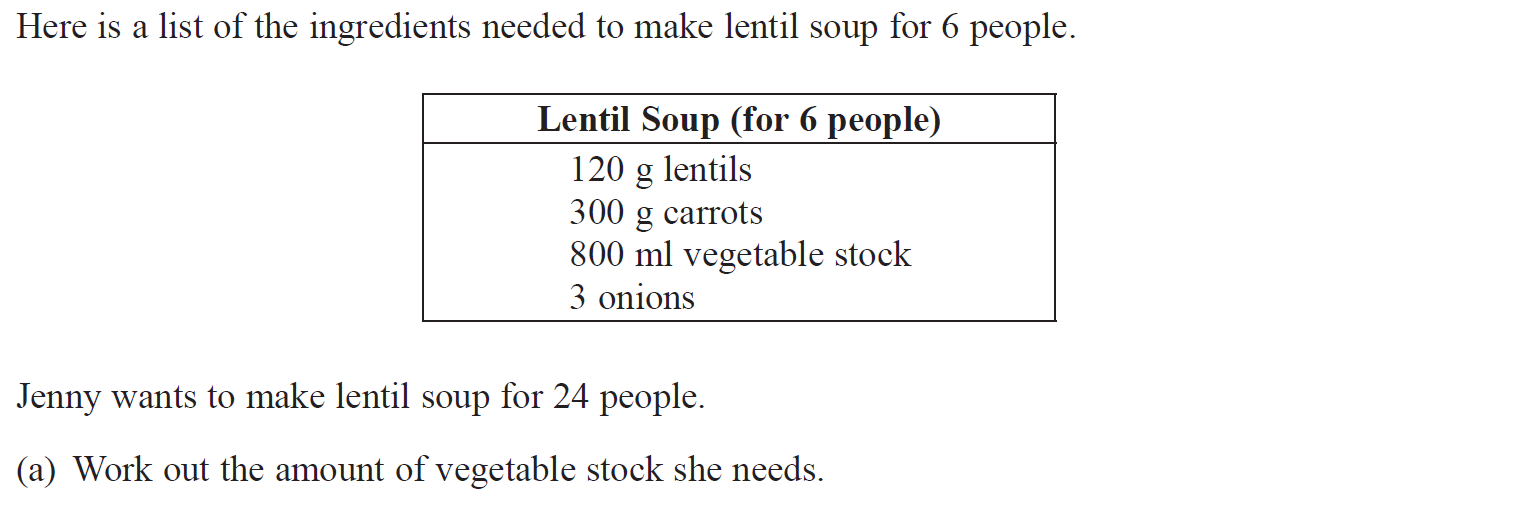 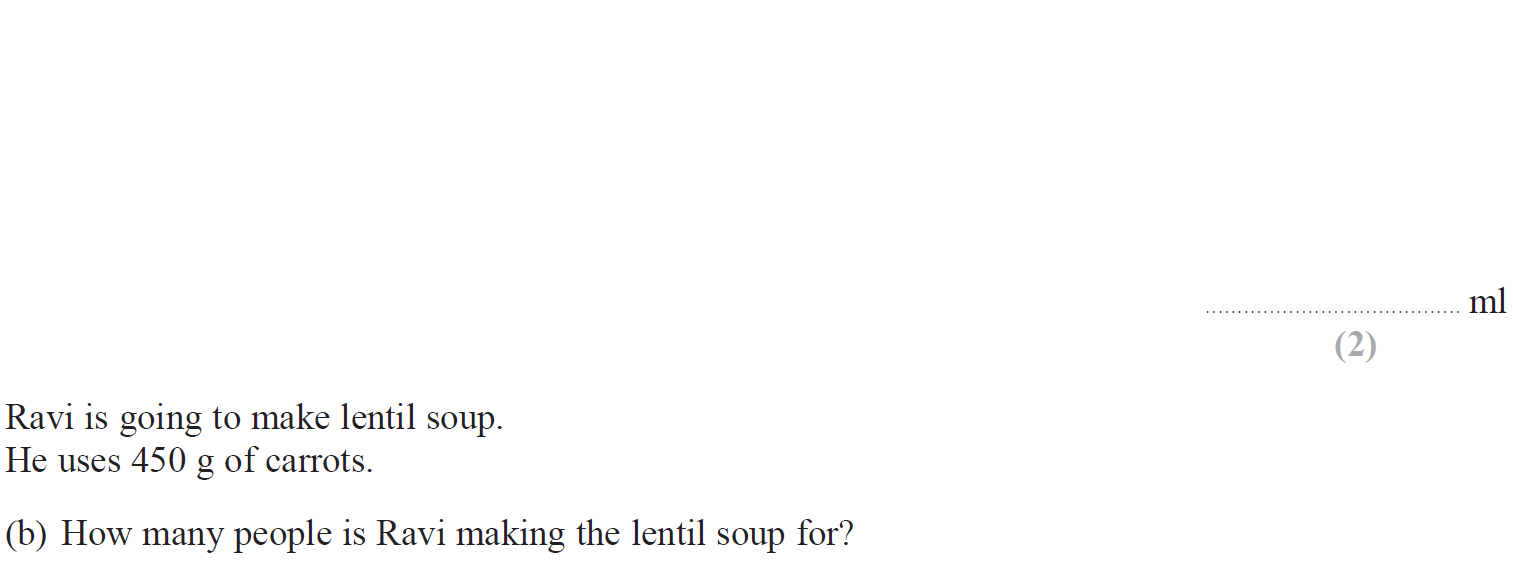 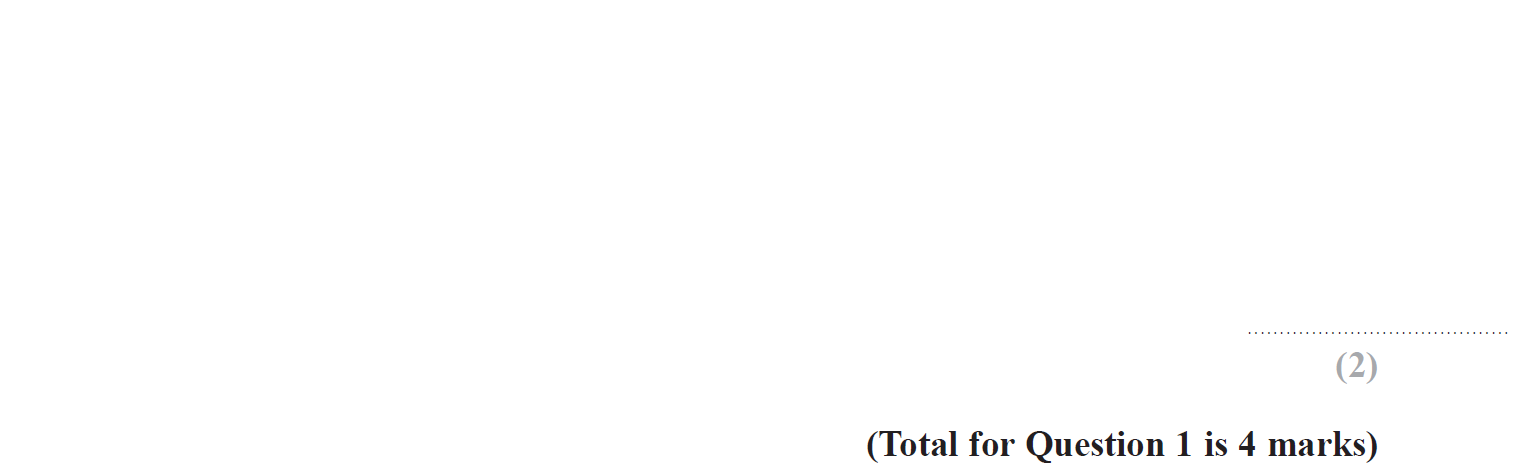 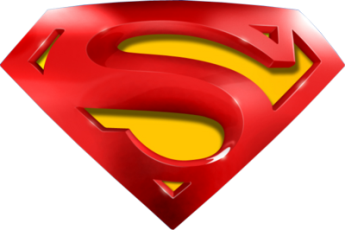 Jan 2016 3H Q1
Ratio & Basic Proportion
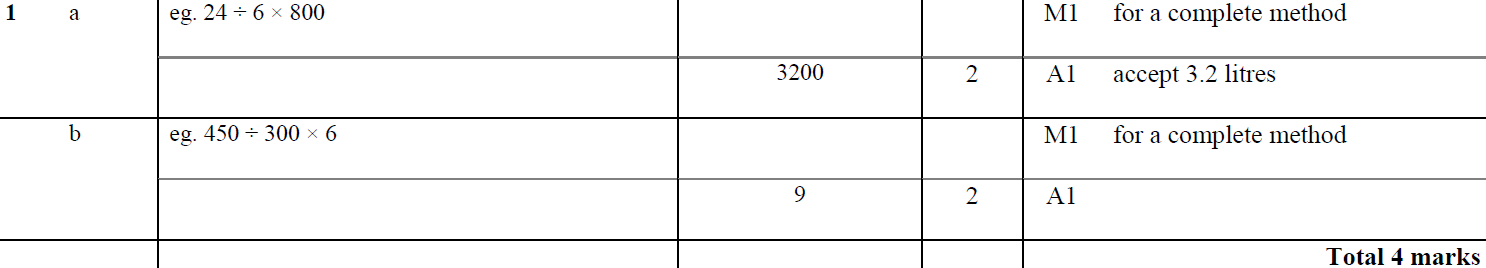 A
B
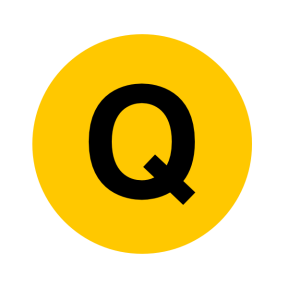 Jan 2016 4H Q10
Ratio & Basic Proportion
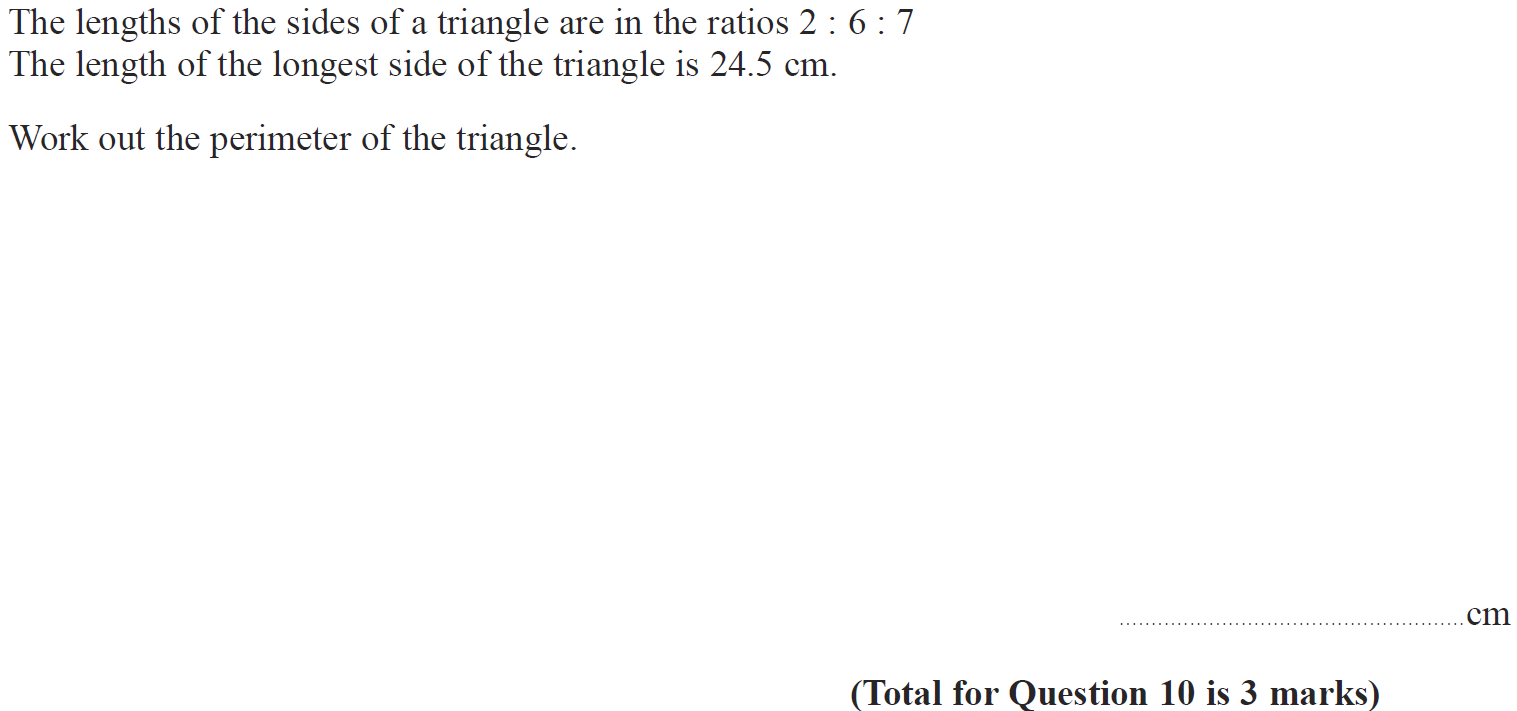 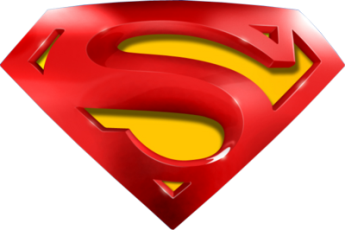 Jan 2016 4H Q10
Ratio & Basic Proportion
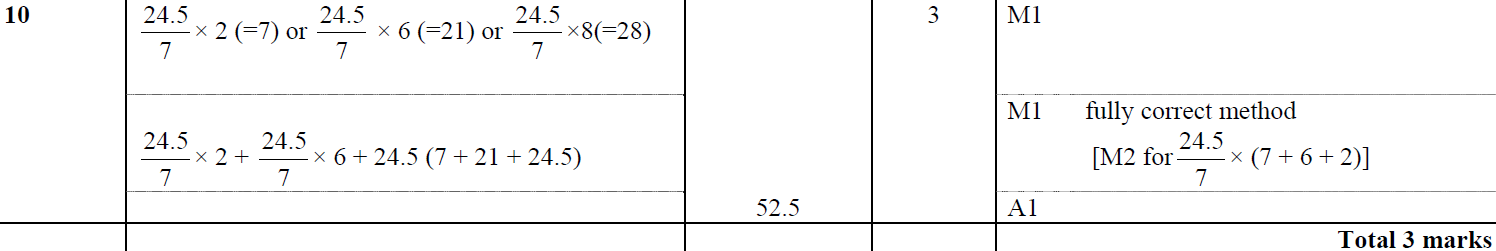 A
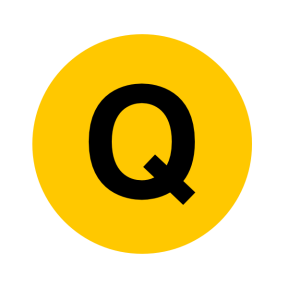 Jan 2016 4HR Q1
Ratio & Basic Proportion
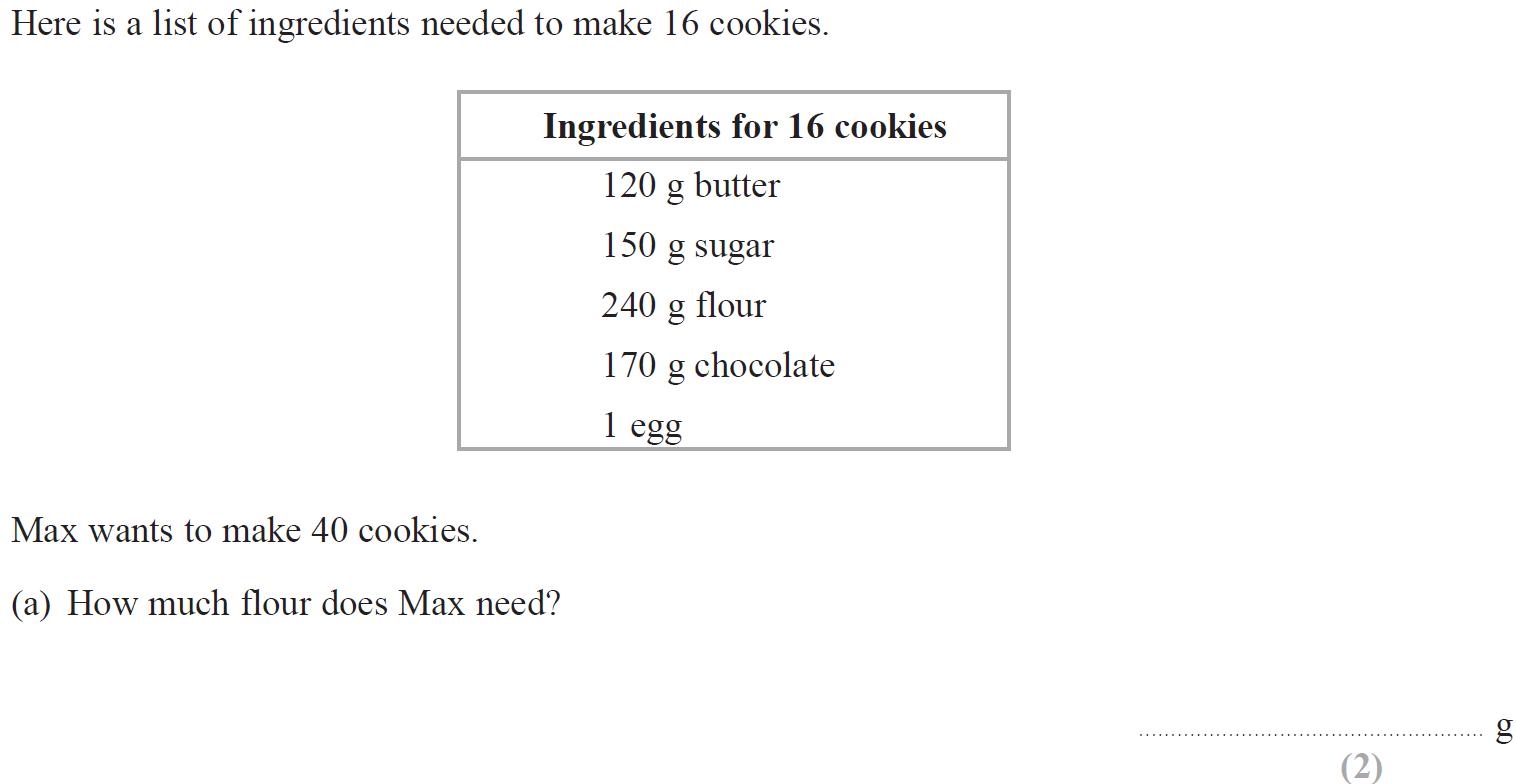 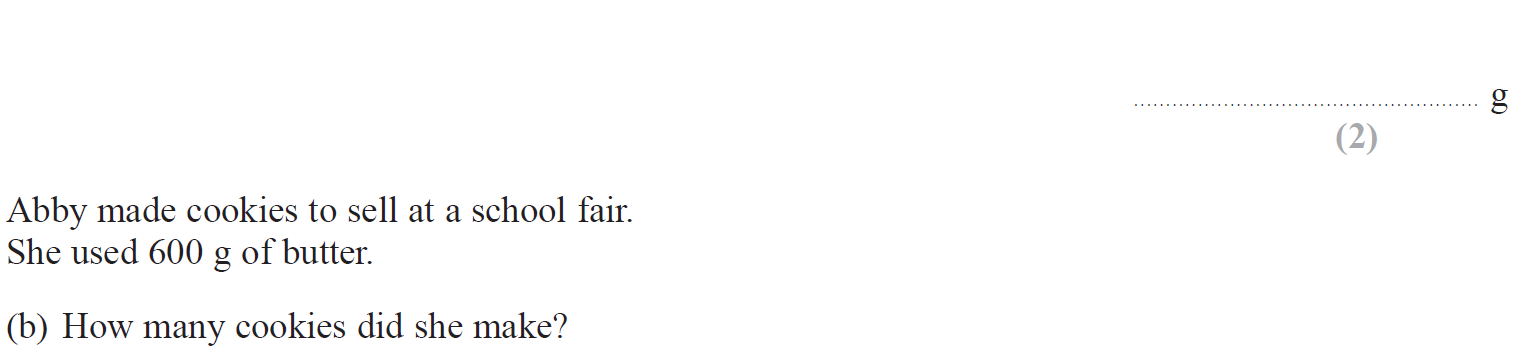 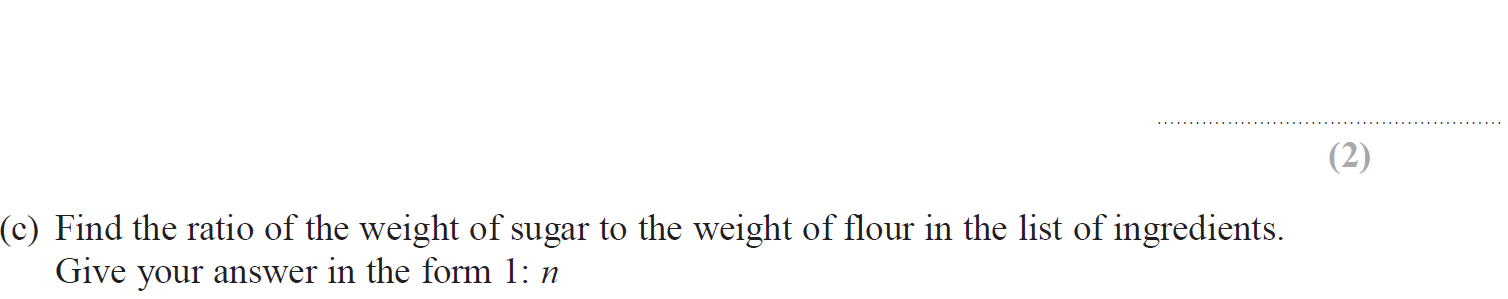 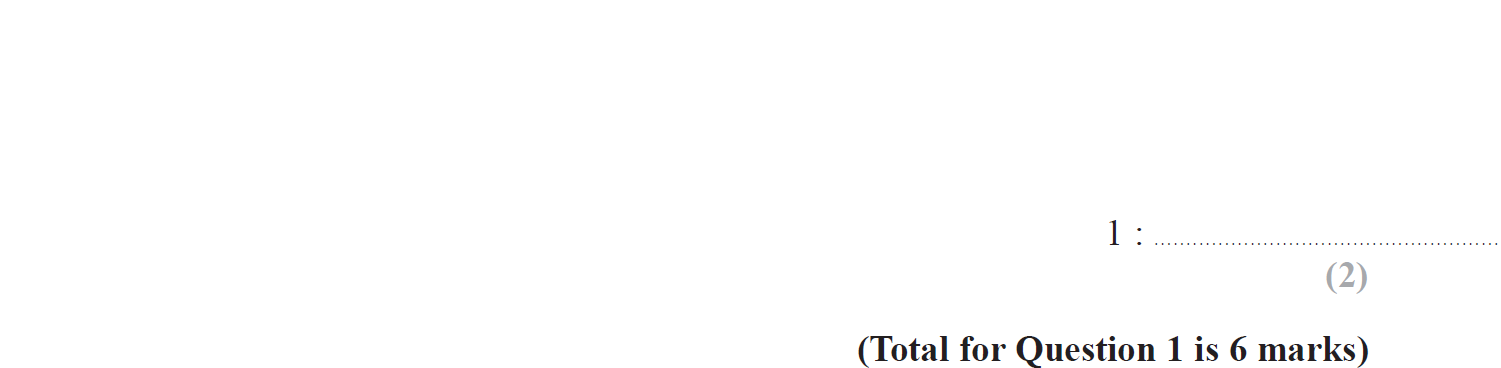 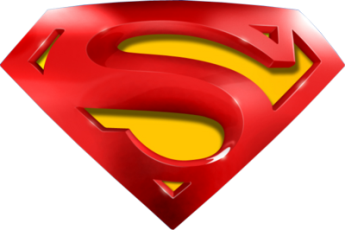 Jan 2016 4HR Q1
Ratio & Basic Proportion
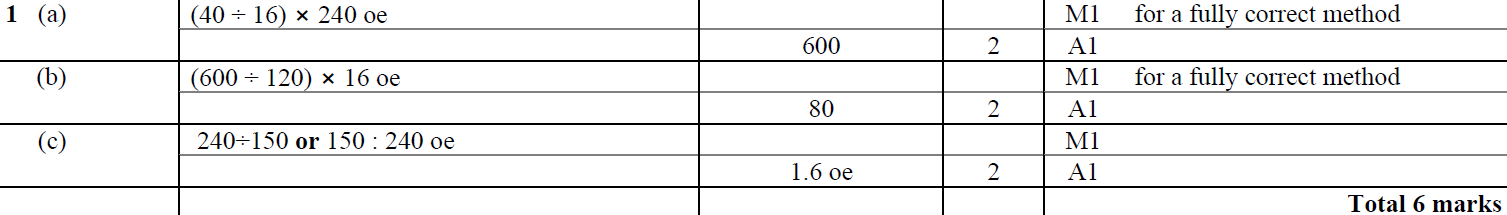 A
B
C
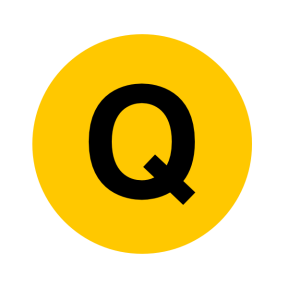 May 2016 3H Q1
Ratio & Basic Proportion
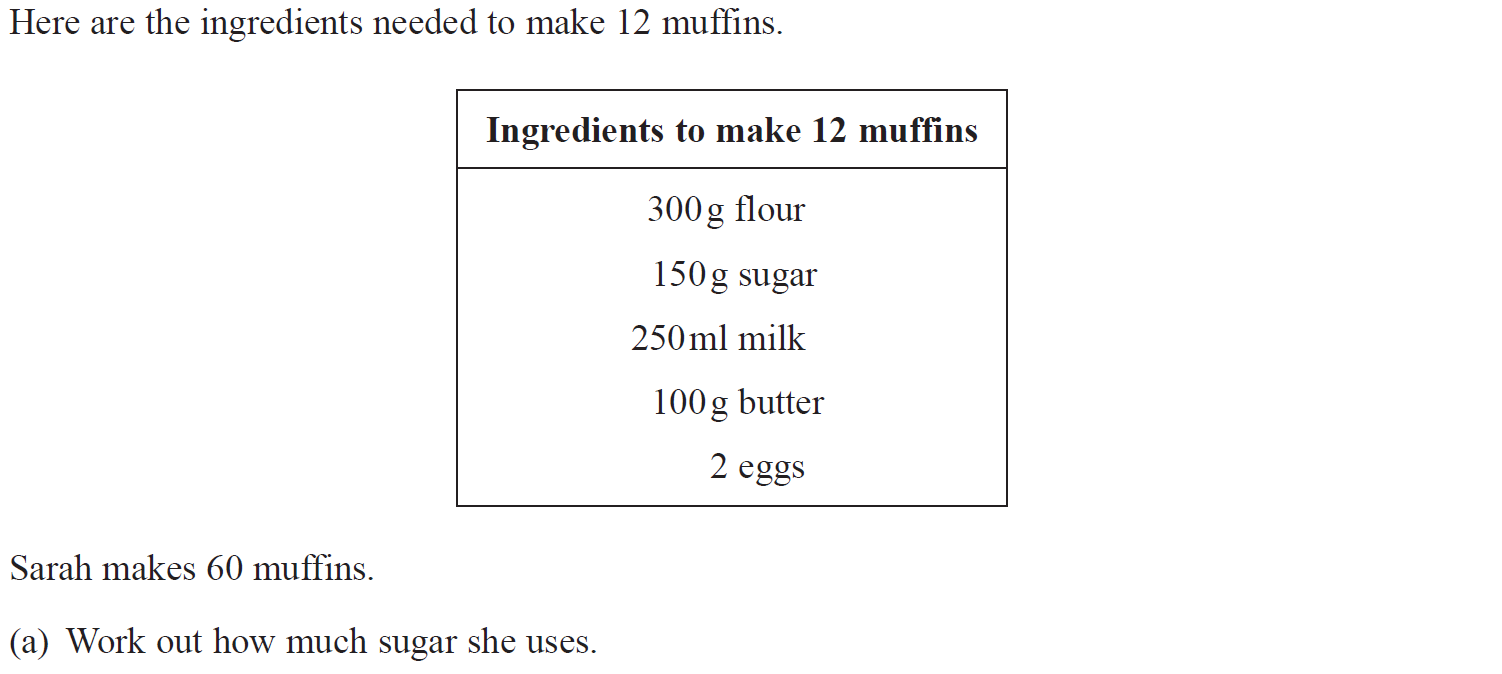 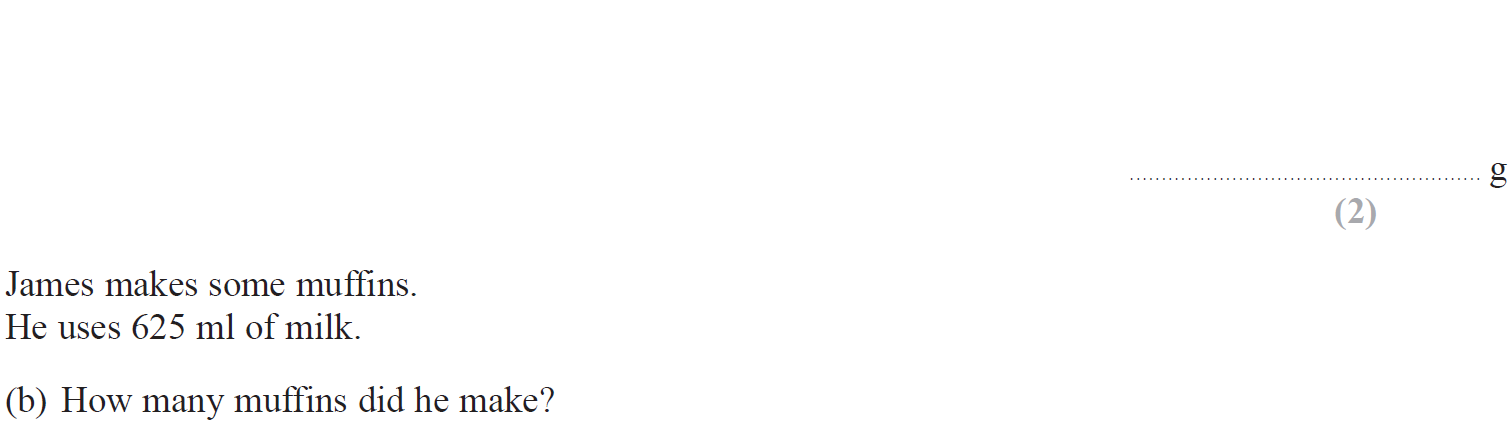 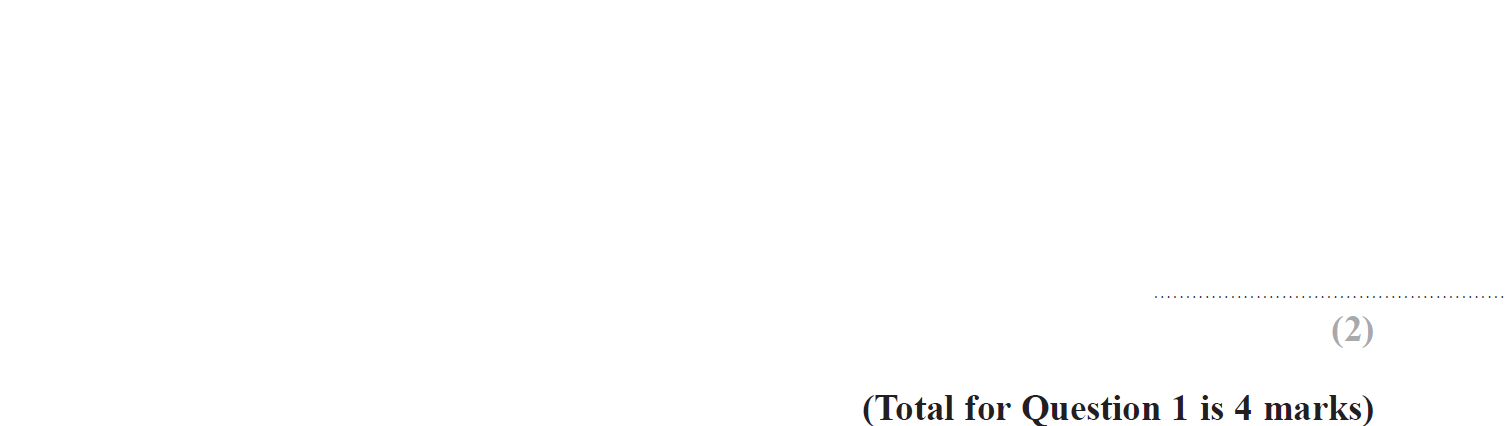 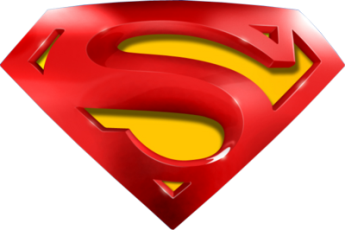 May 2016 3H Q1
Ratio & Basic Proportion
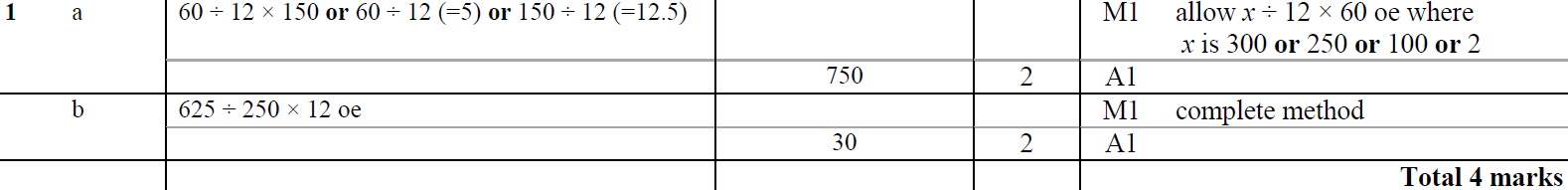 A
B
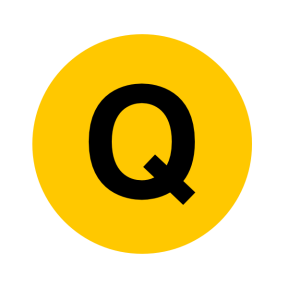 May 2016 3H Q9
Ratio & Basic Proportion
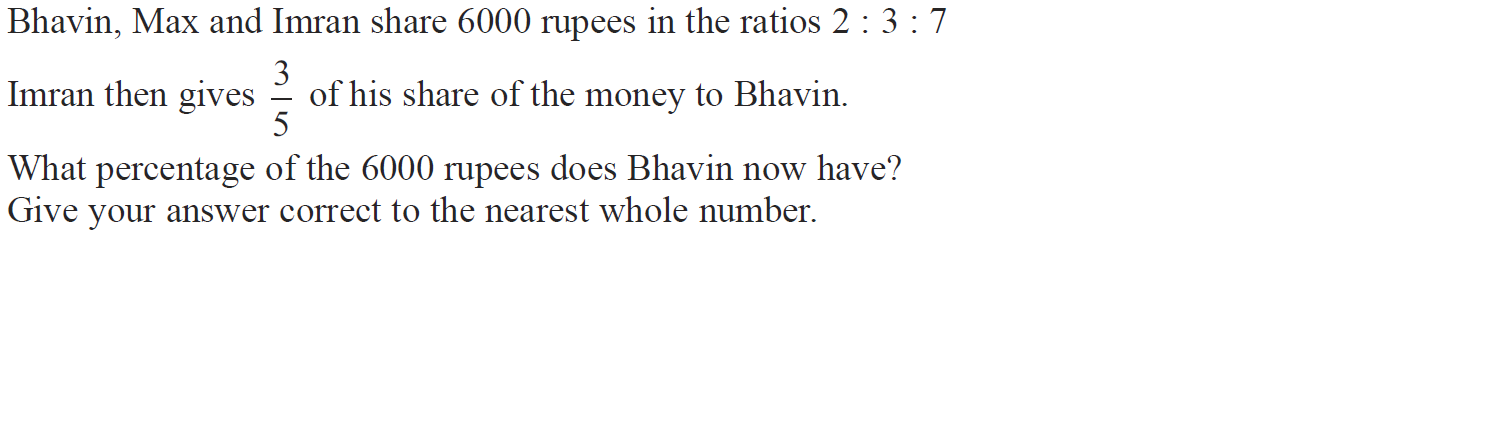 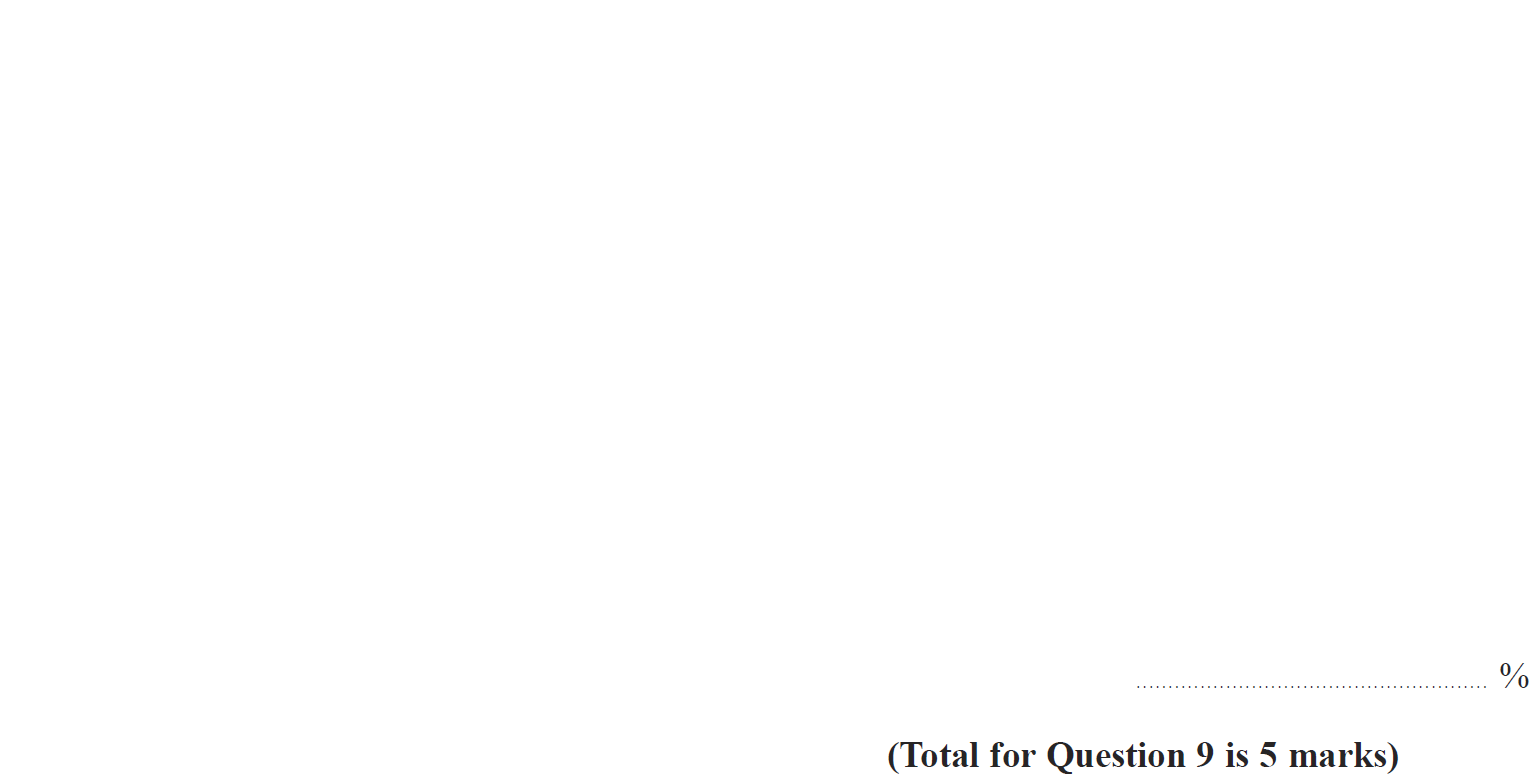 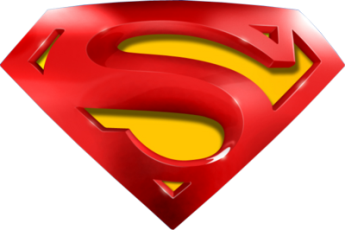 May 2016 3H Q9
Ratio & Basic Proportion
A
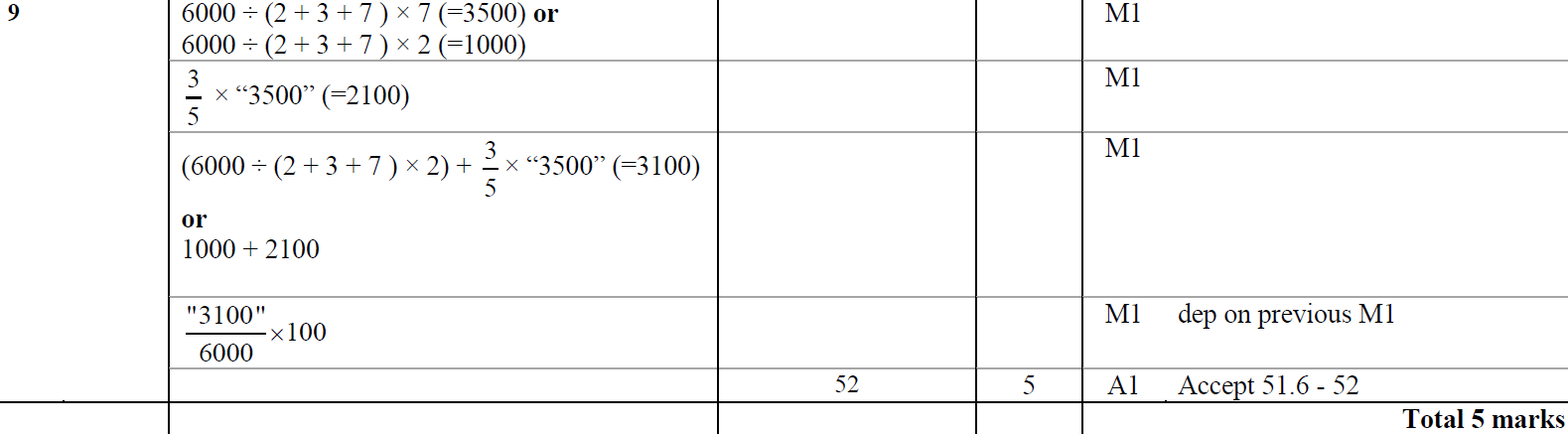 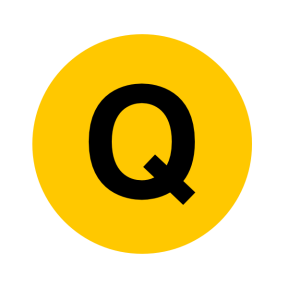 May 2016 3HR Q1
Ratio & Basic Proportion
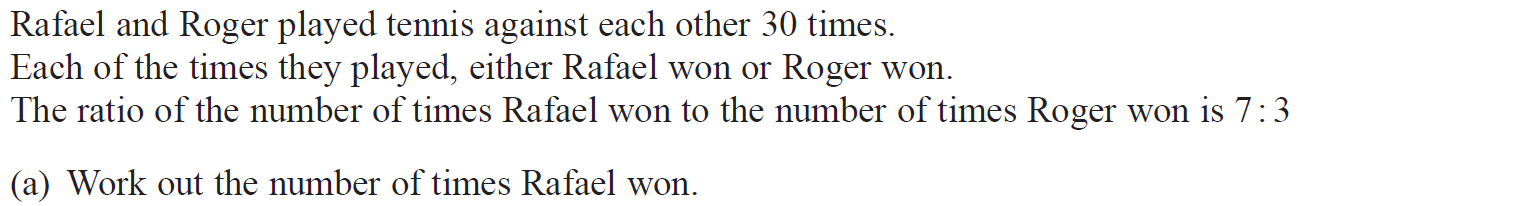 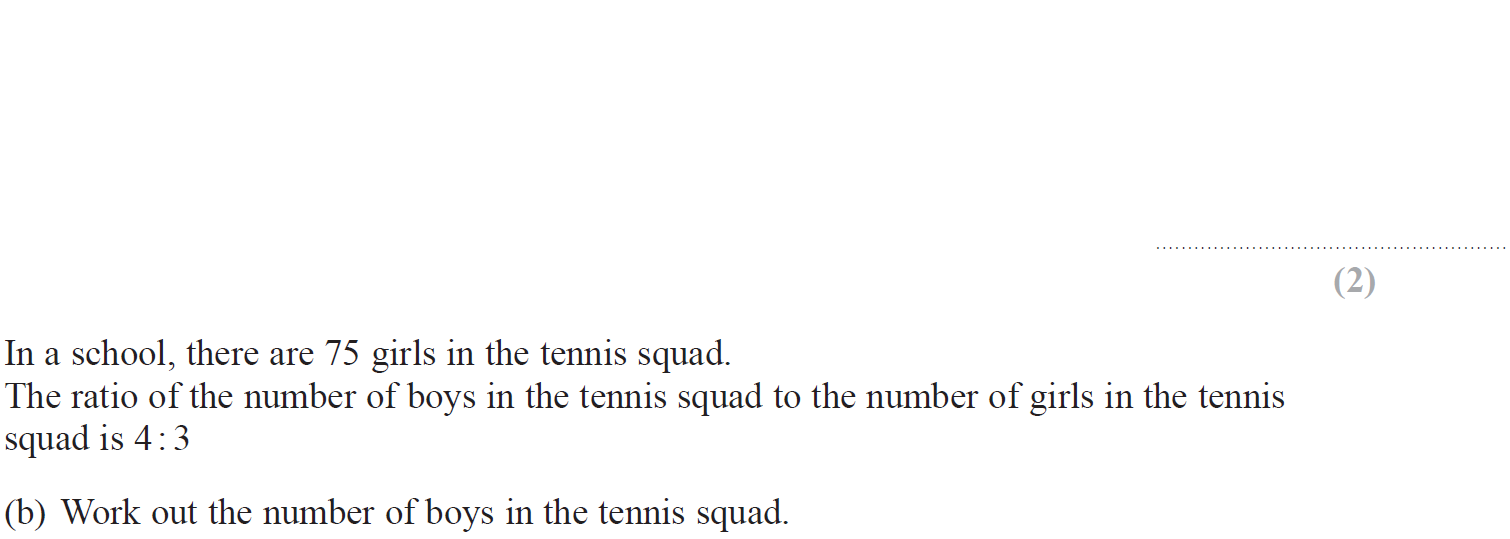 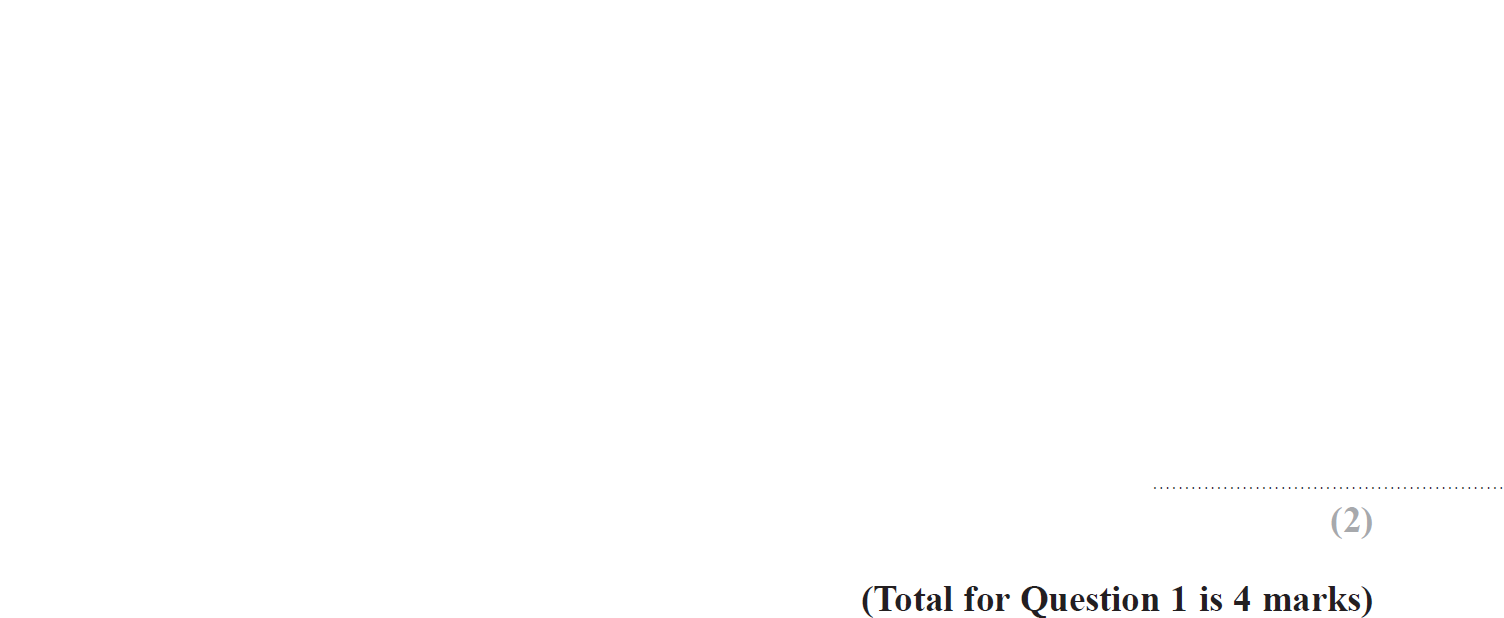 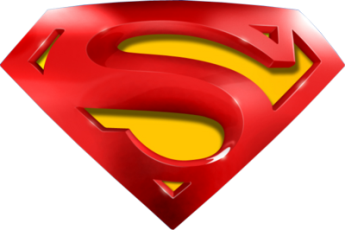 May 2016 3HR Q1
Ratio & Basic Proportion
A
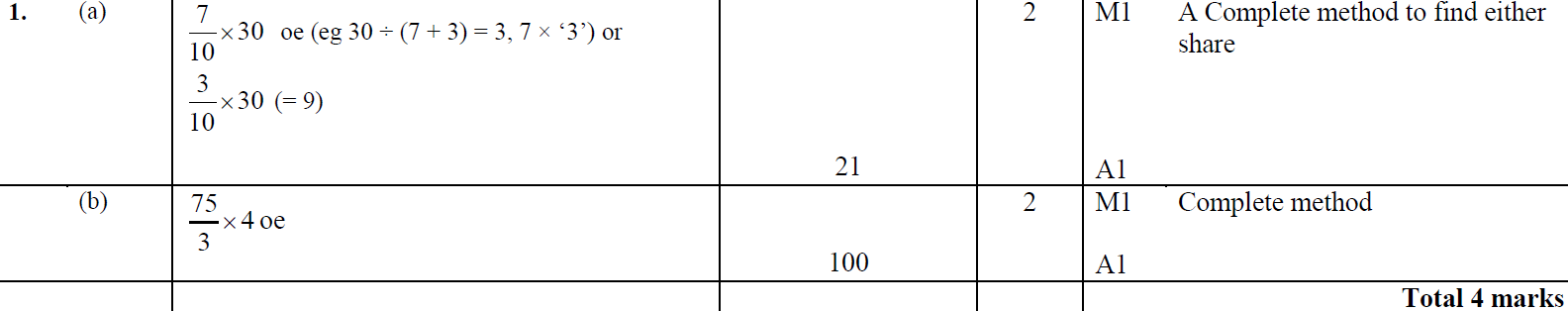 B
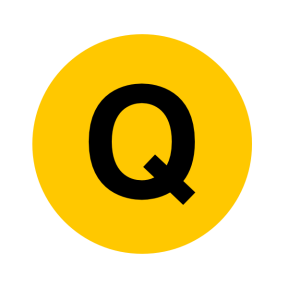 June 2016 4HR Q3
Ratio & Basic Proportion
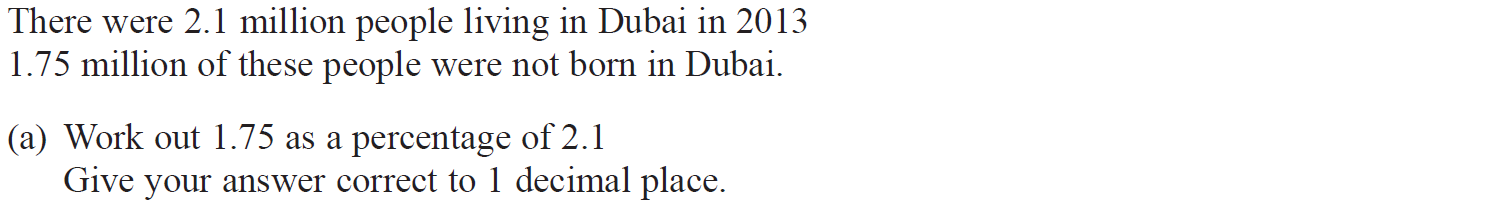 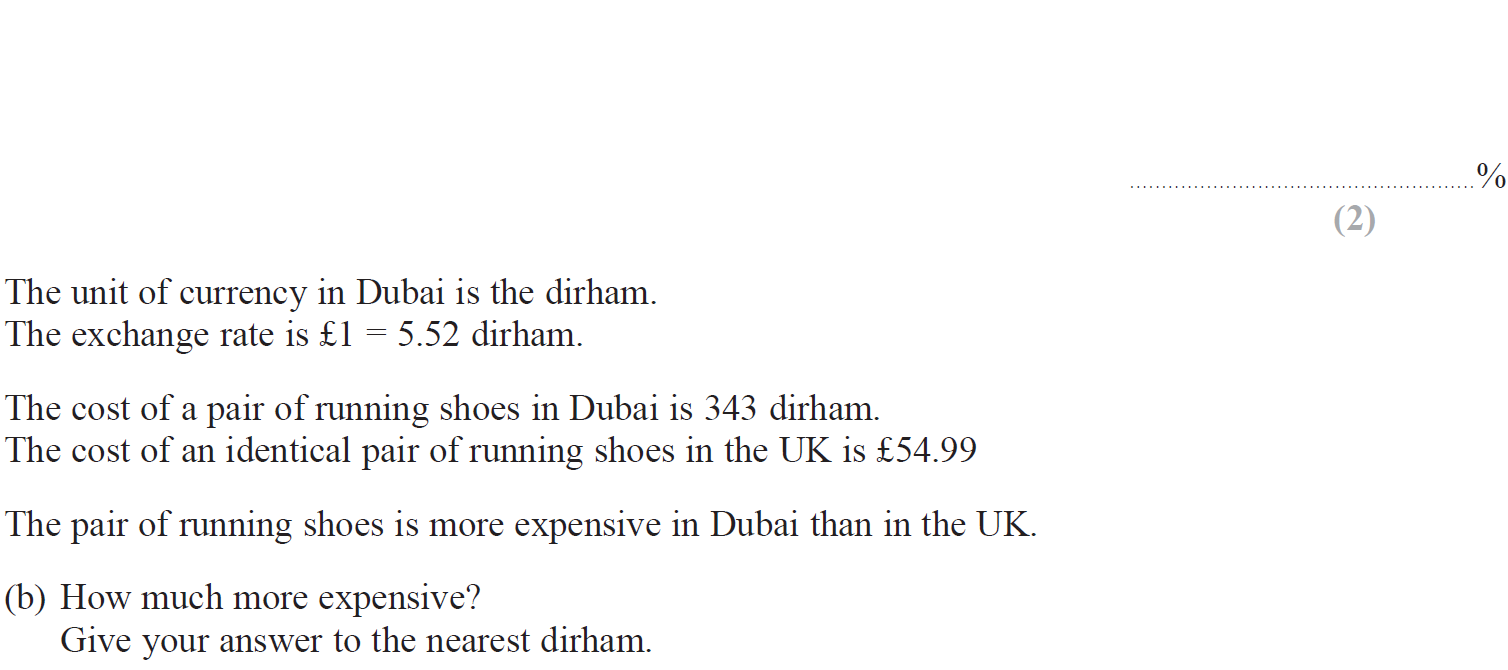 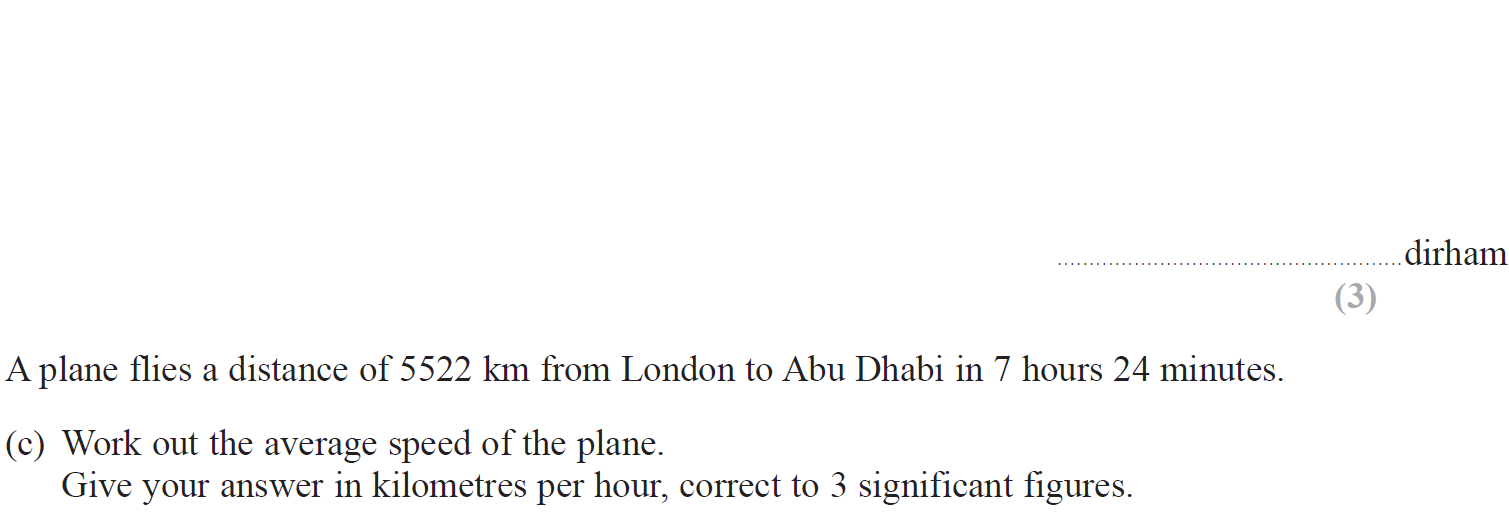 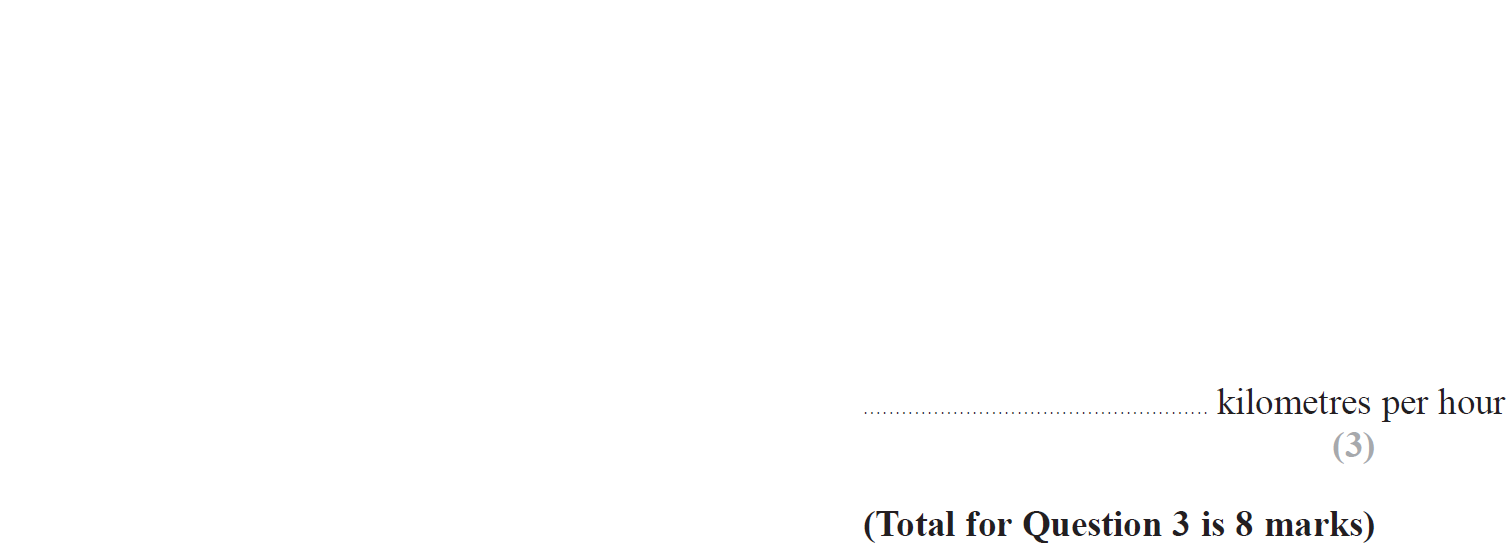 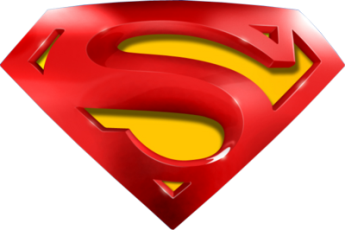 June 2016 4HR Q3
Ratio & Basic Proportion
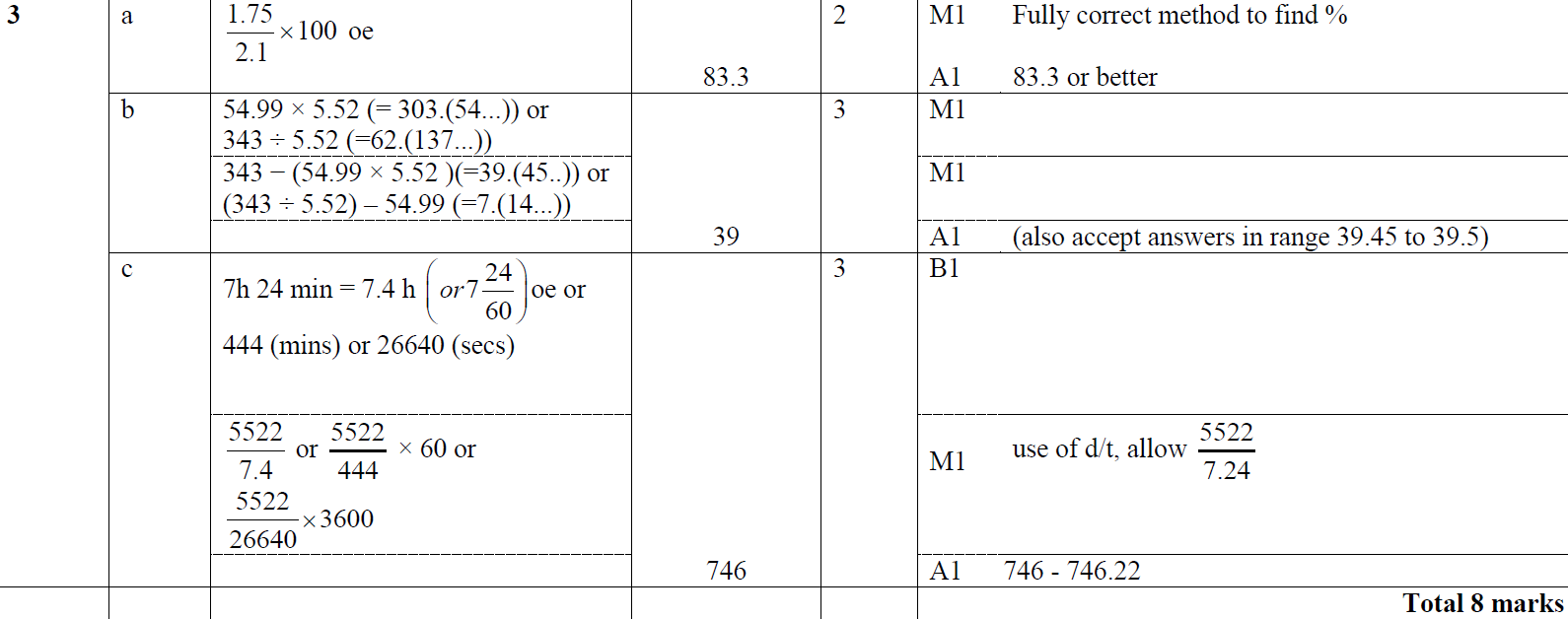 A
B
C
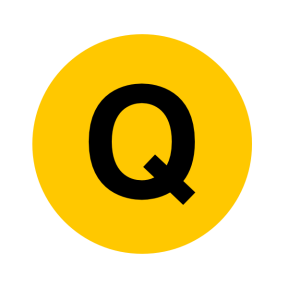 June 2016 4HR Q8
Ratio & Basic Proportion
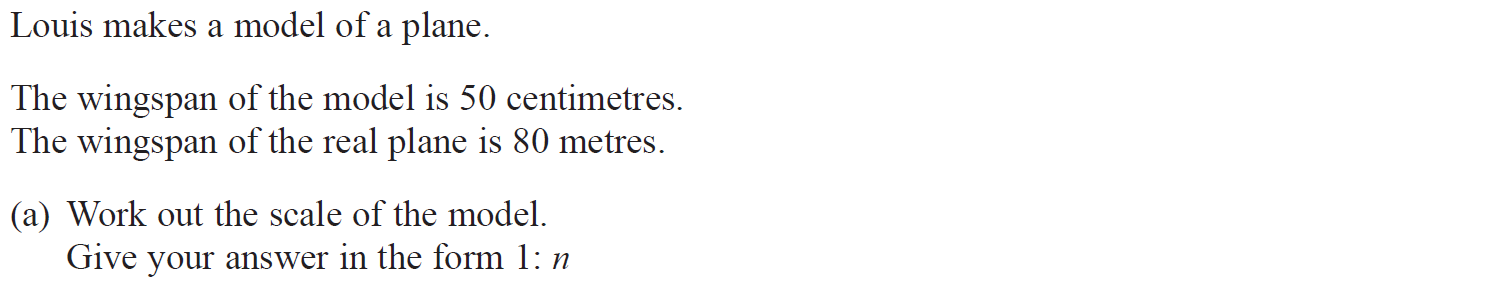 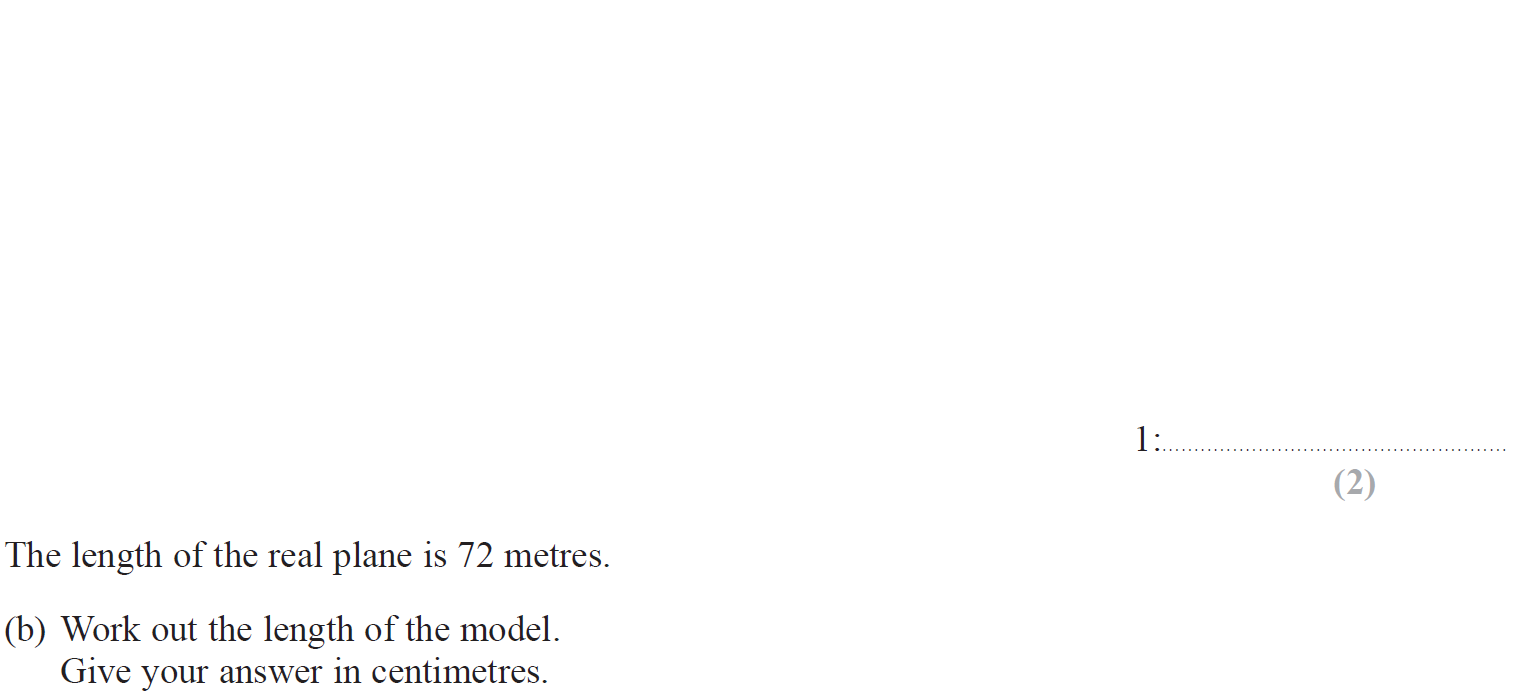 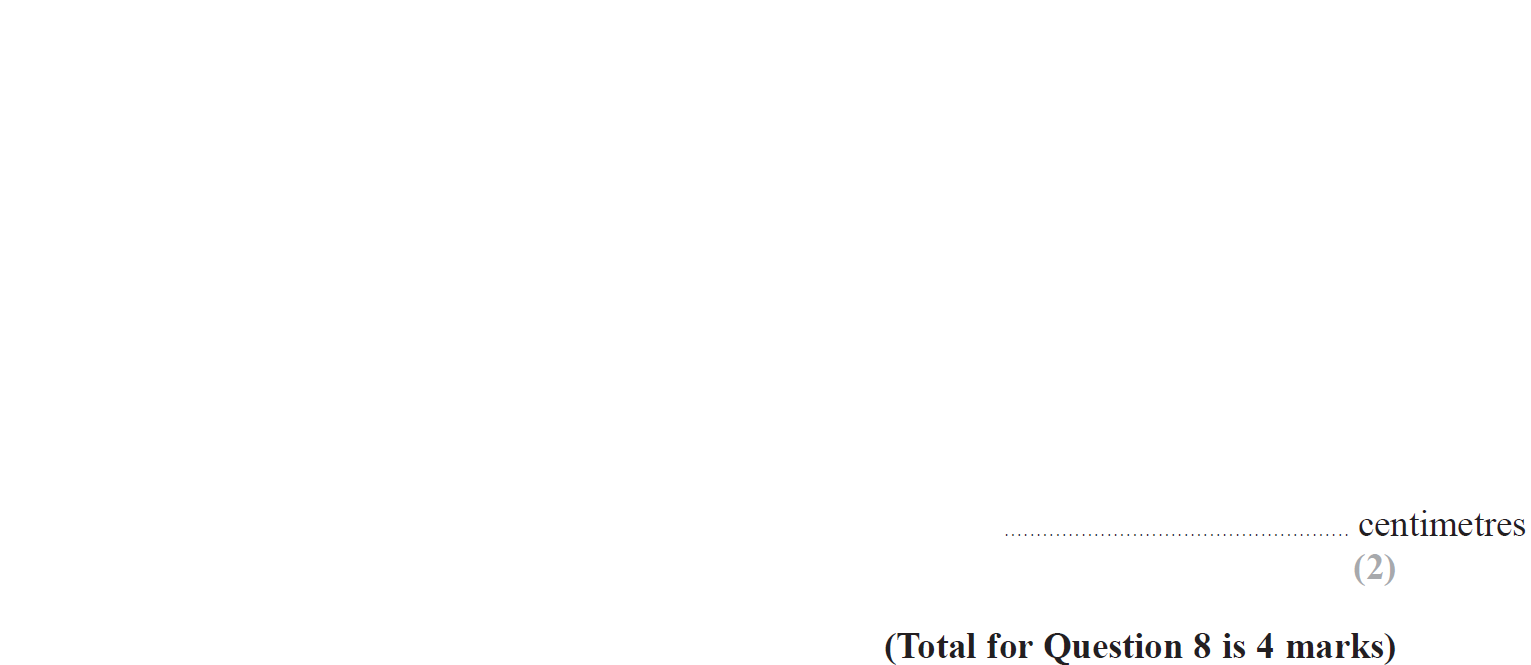 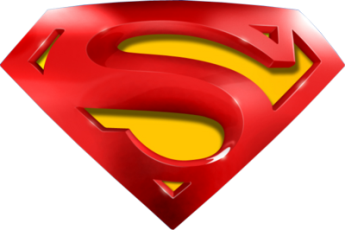 June 2016 4HR Q8
Ratio & Basic Proportion
A
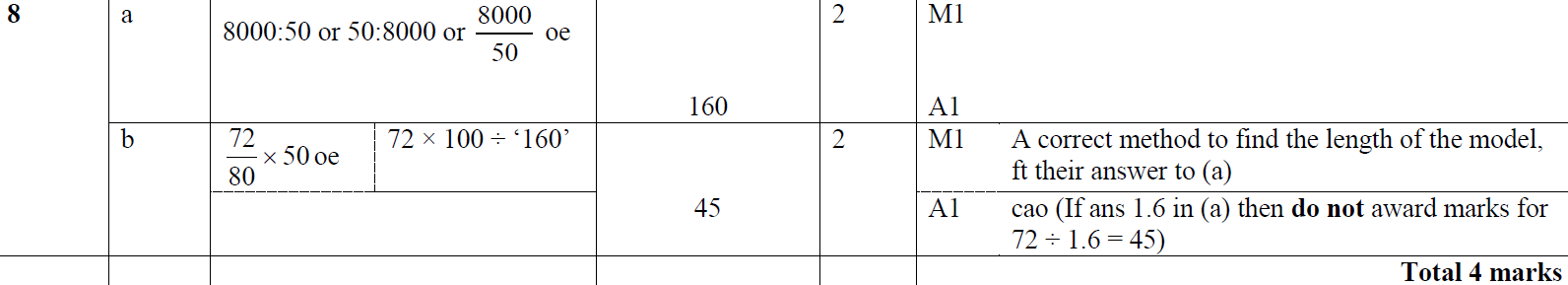 B
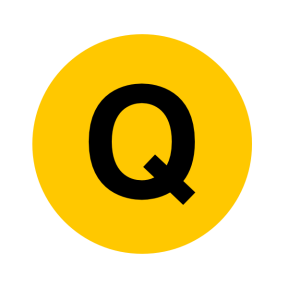 Jan 2017 3H Q7
Ratio & Basic Proportion
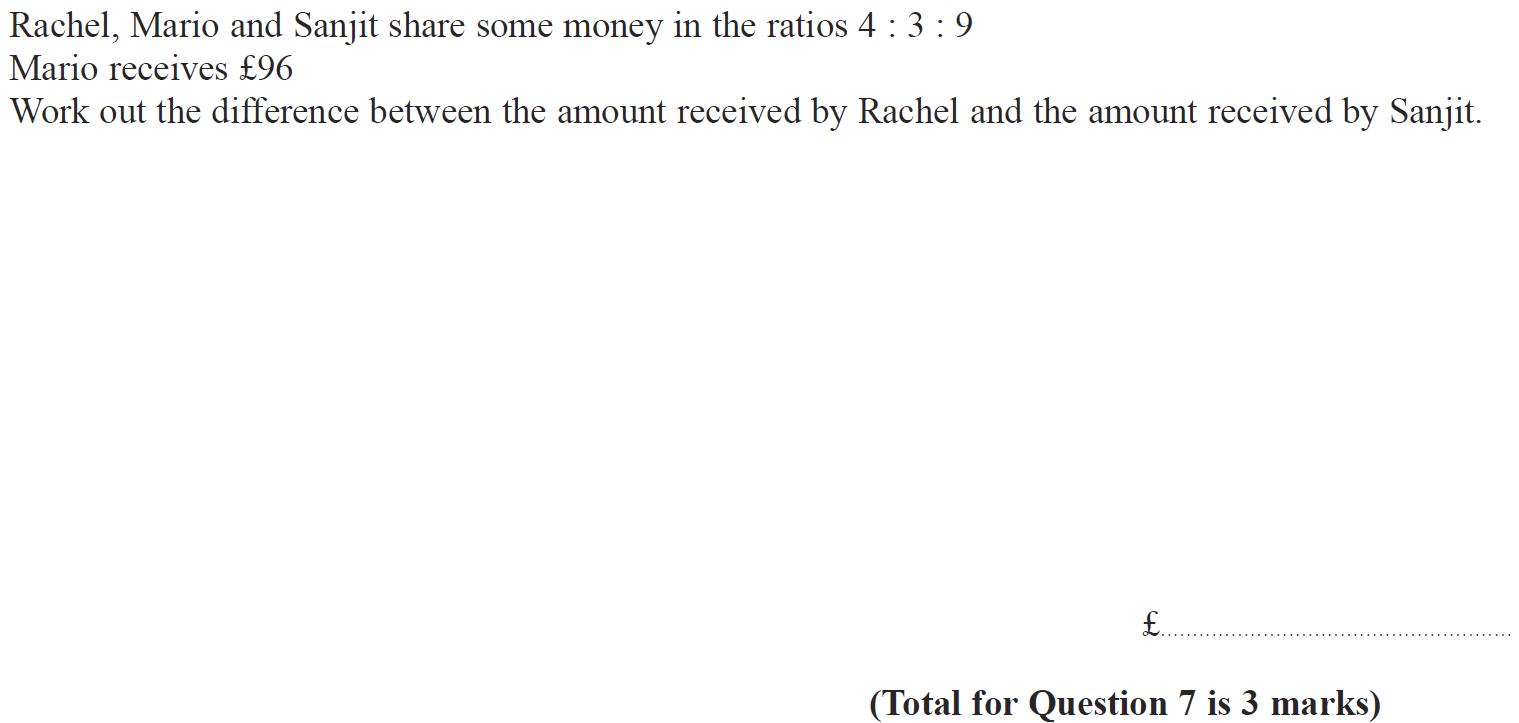 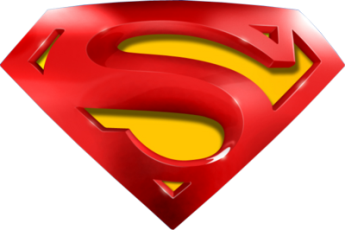 Jan 2017 3H Q7
Ratio & Basic Proportion
A
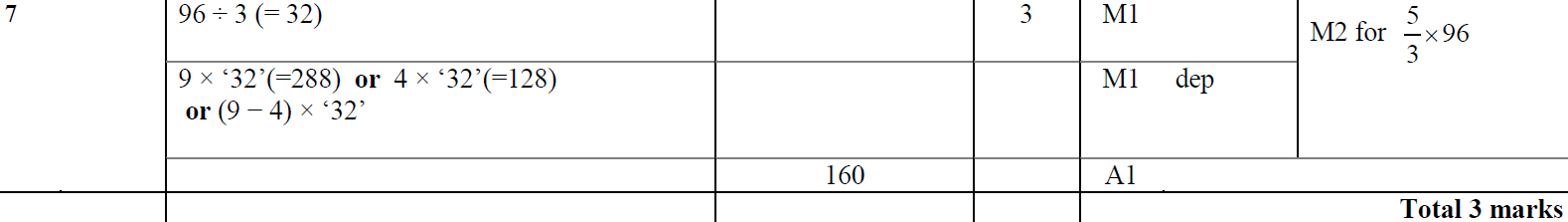 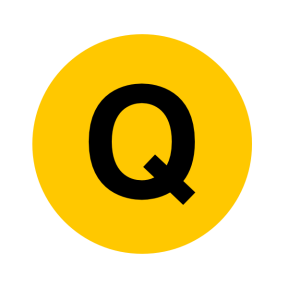 Jan 2017 4H Q3
Ratio & Basic Proportion
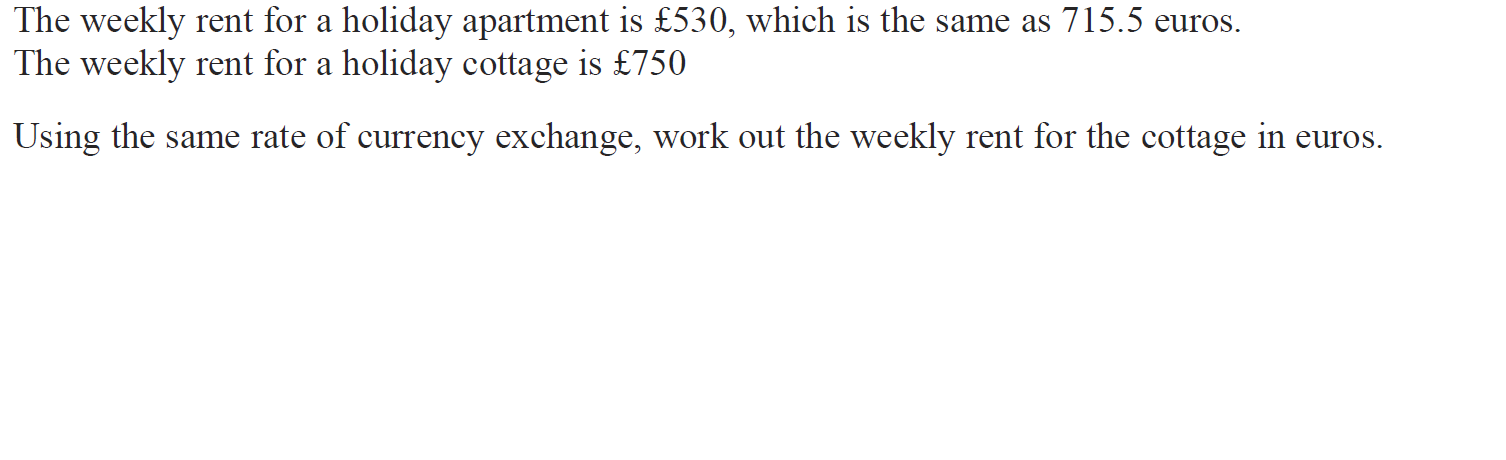 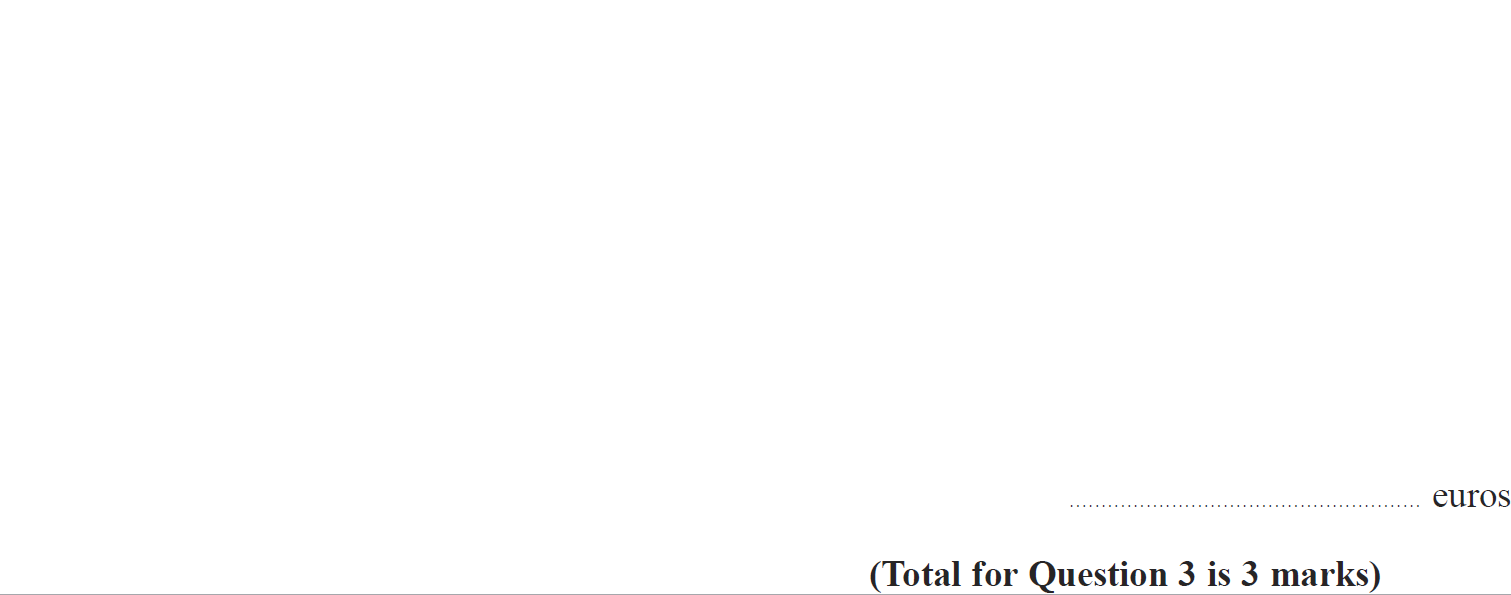 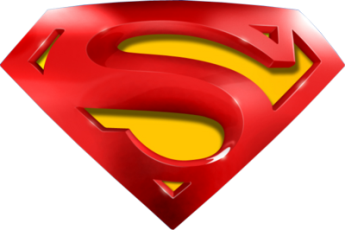 Jan 2017 4H Q3
Ratio & Basic Proportion
A
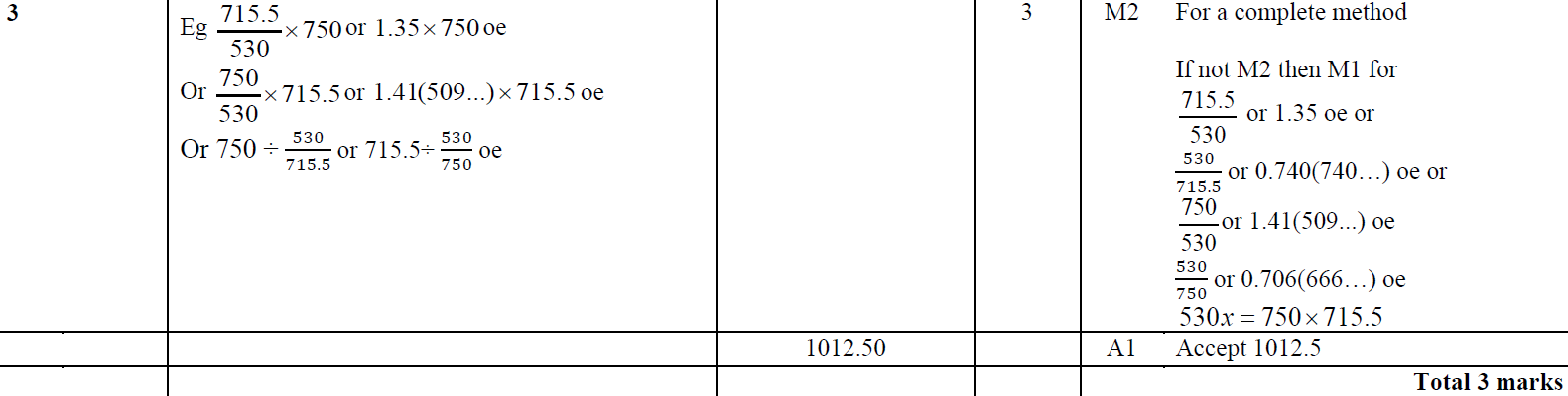 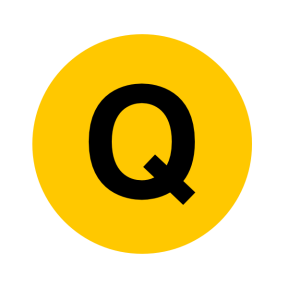 Jan 2017 3HR Q5
Ratio & Basic Proportion
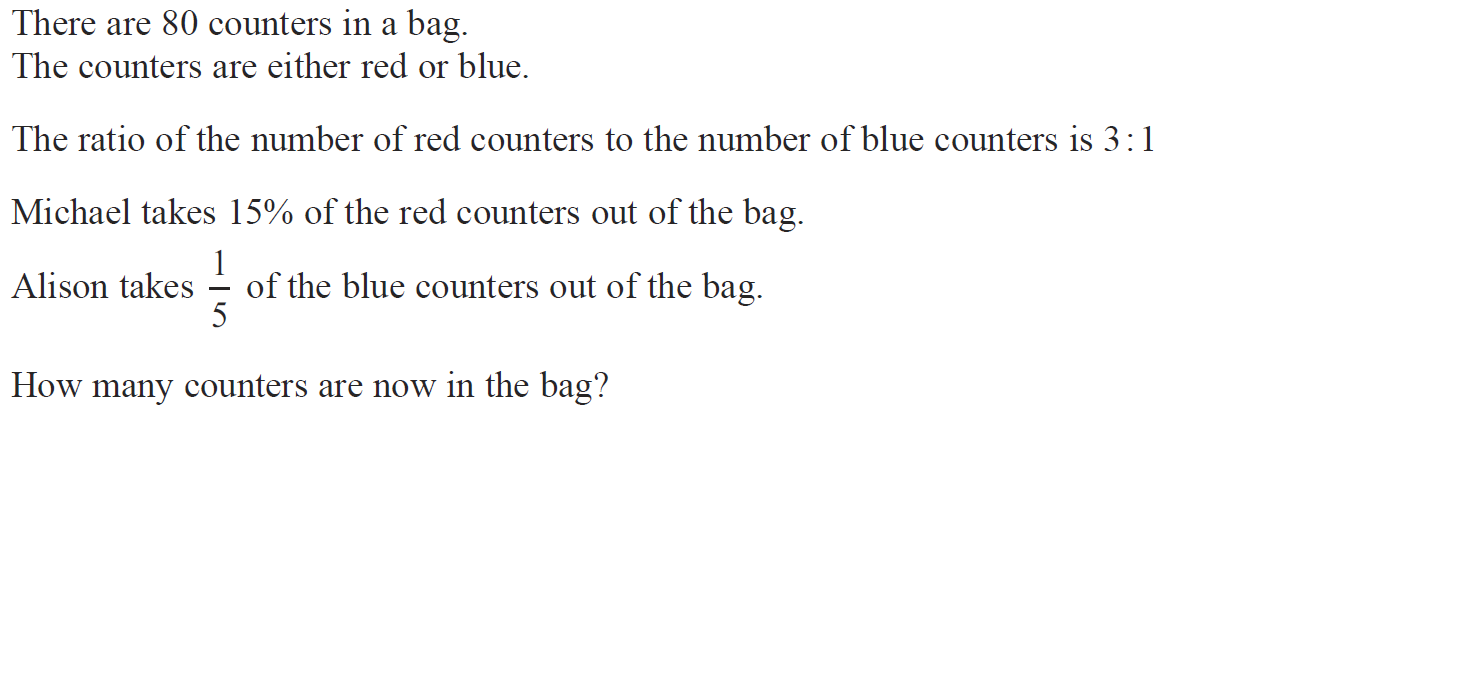 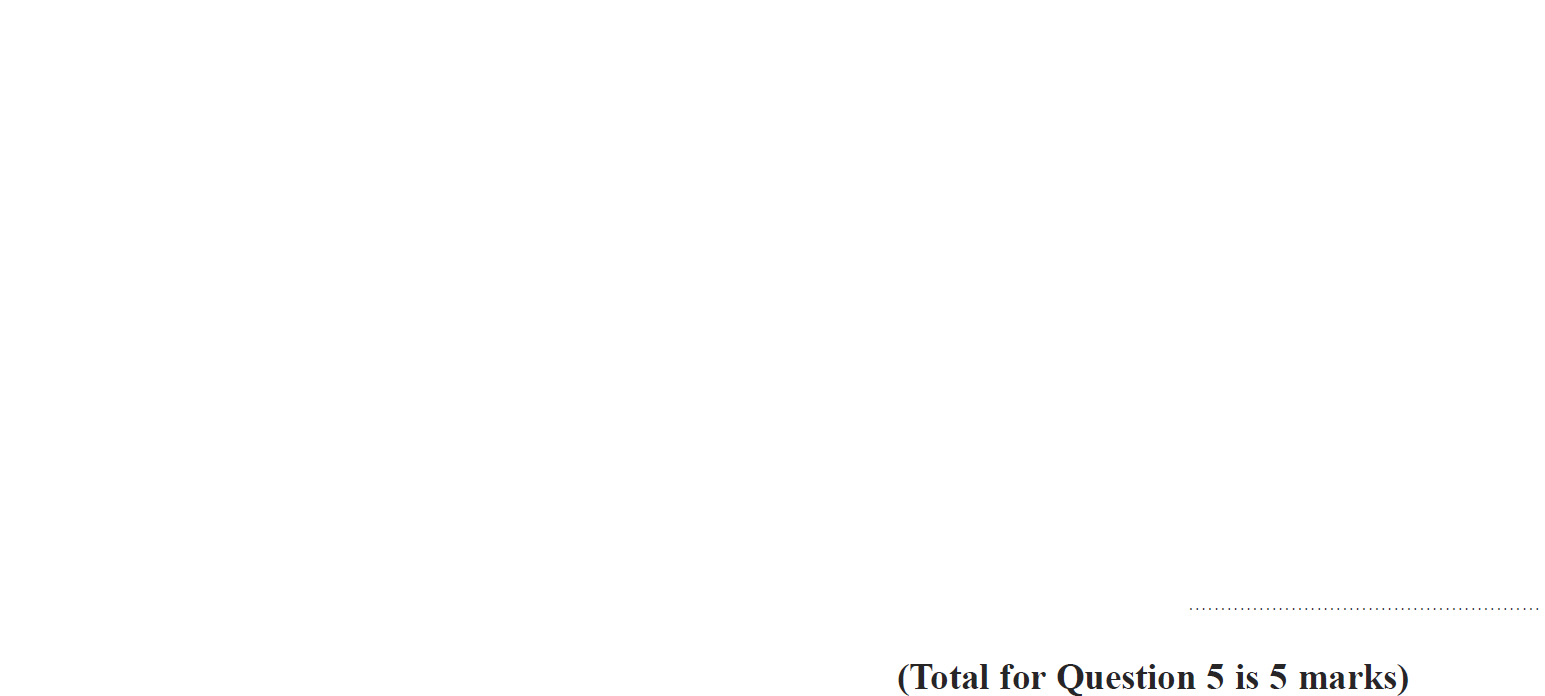 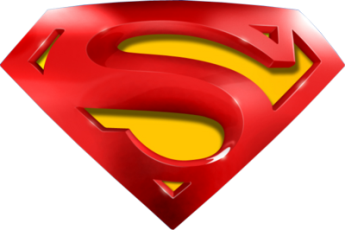 Jan 2017 3HR Q5
Ratio & Basic Proportion
A
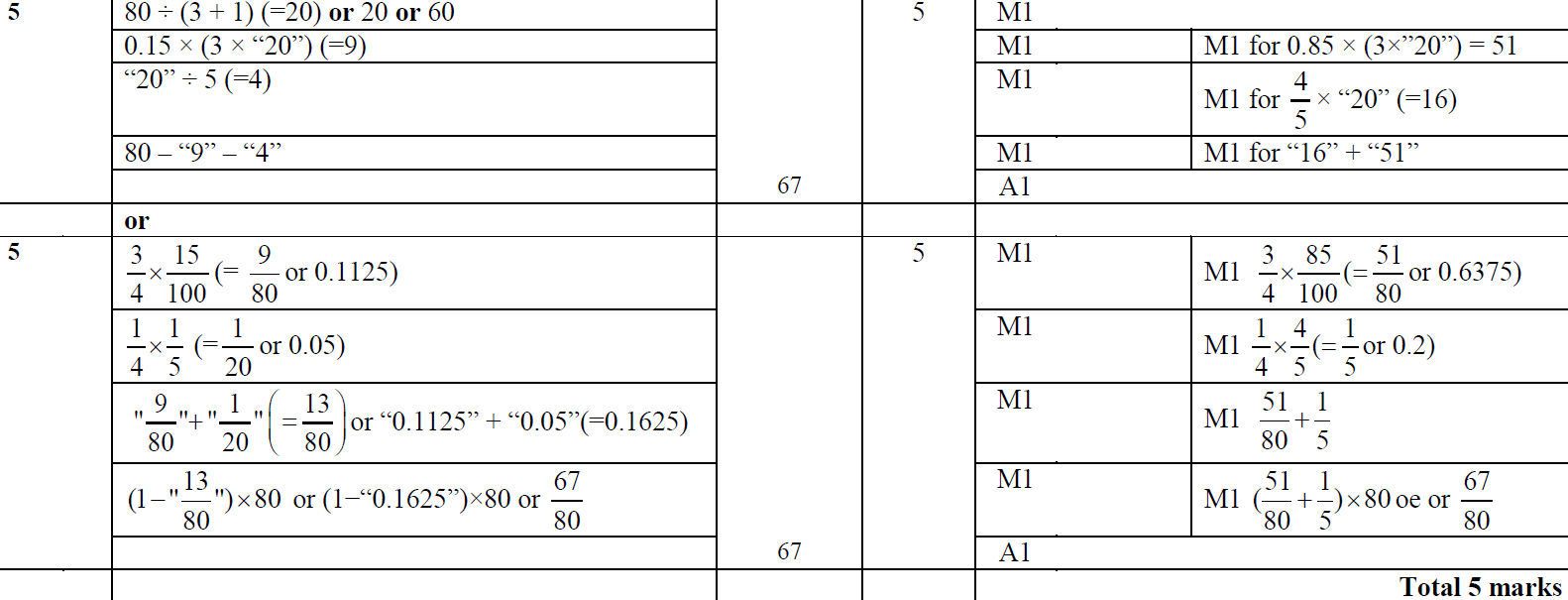 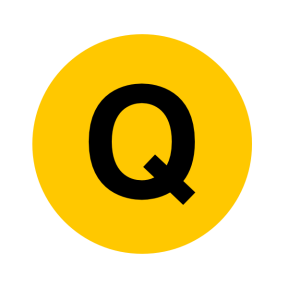 Jan 2017 3HR Q8
Ratio & Basic Proportion
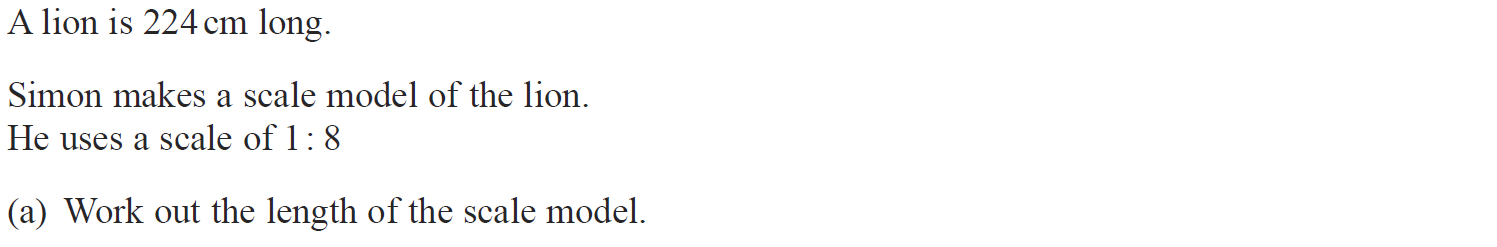 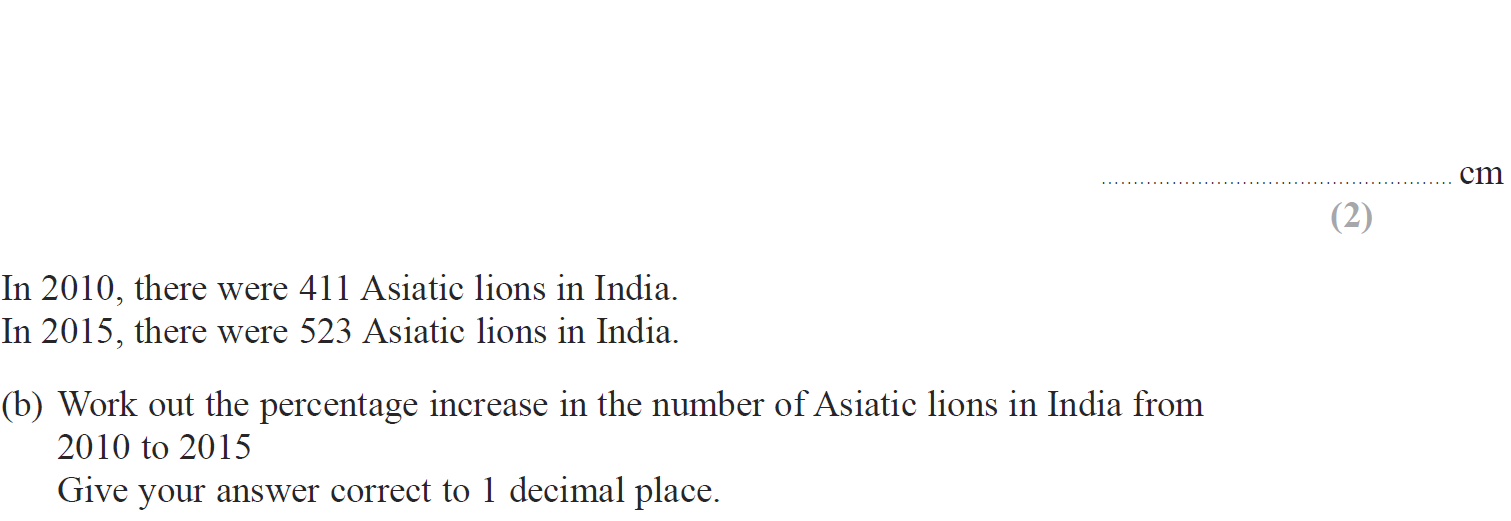 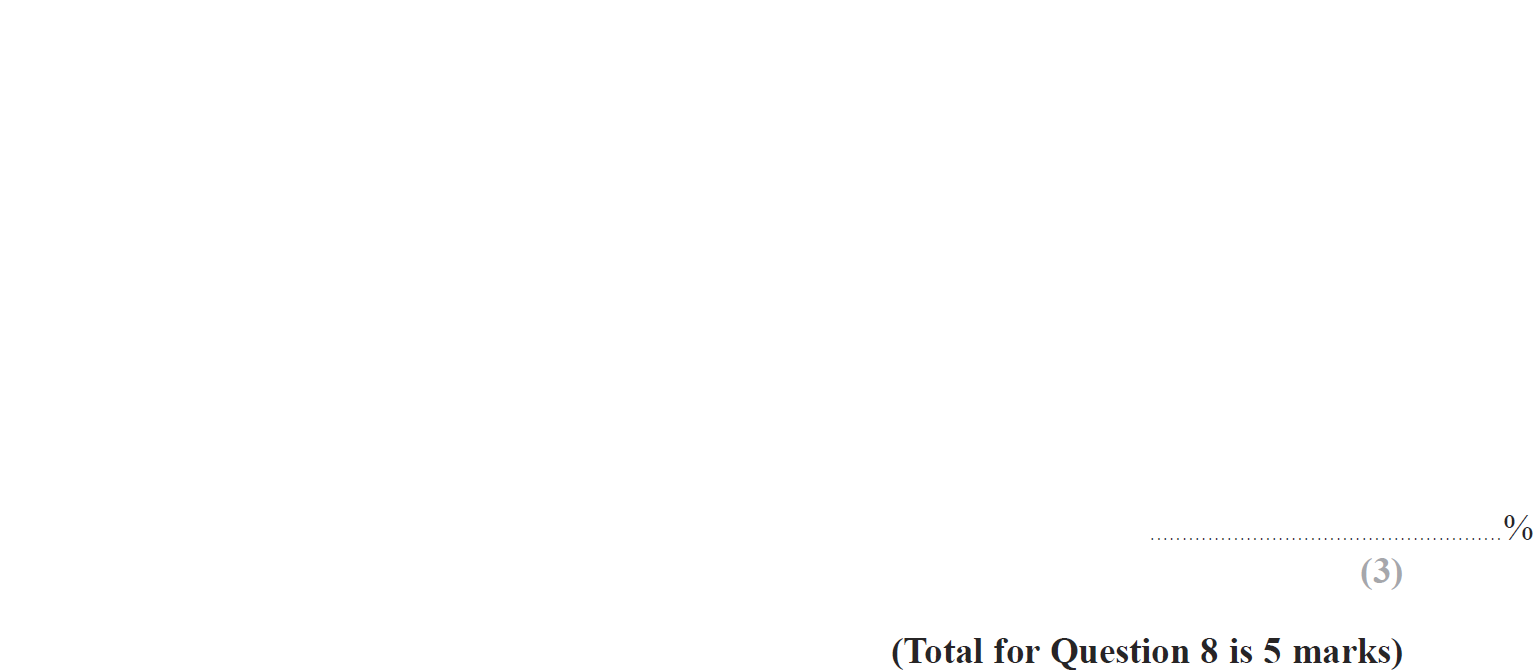 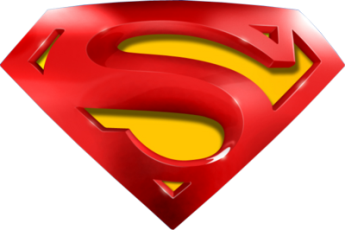 Jan 2017 3HR Q8
Ratio & Basic Proportion
A
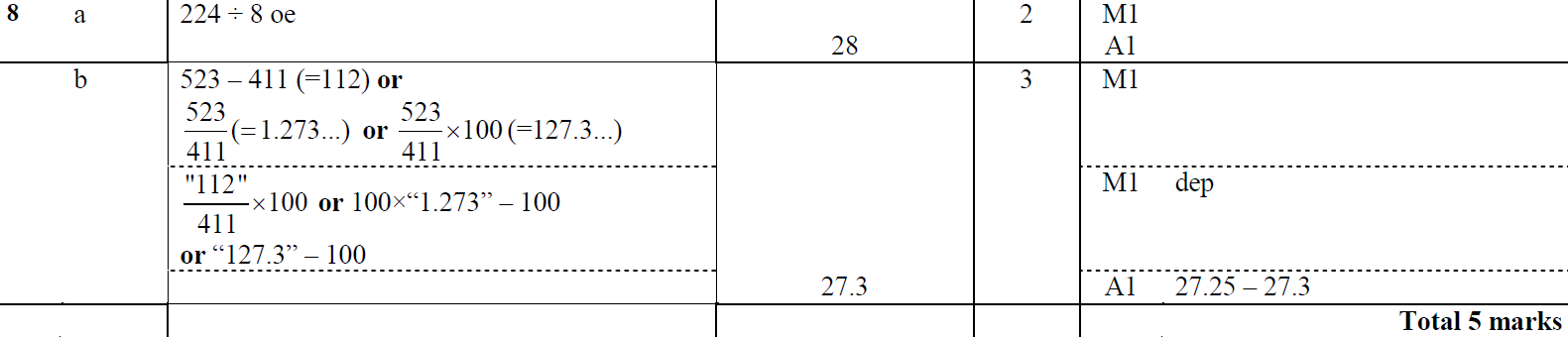 B
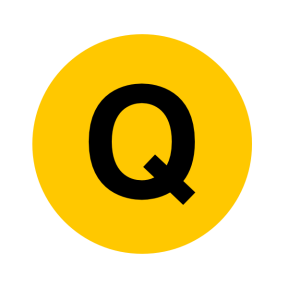 Jan 2017 4HR Q1
Ratio & Basic Proportion
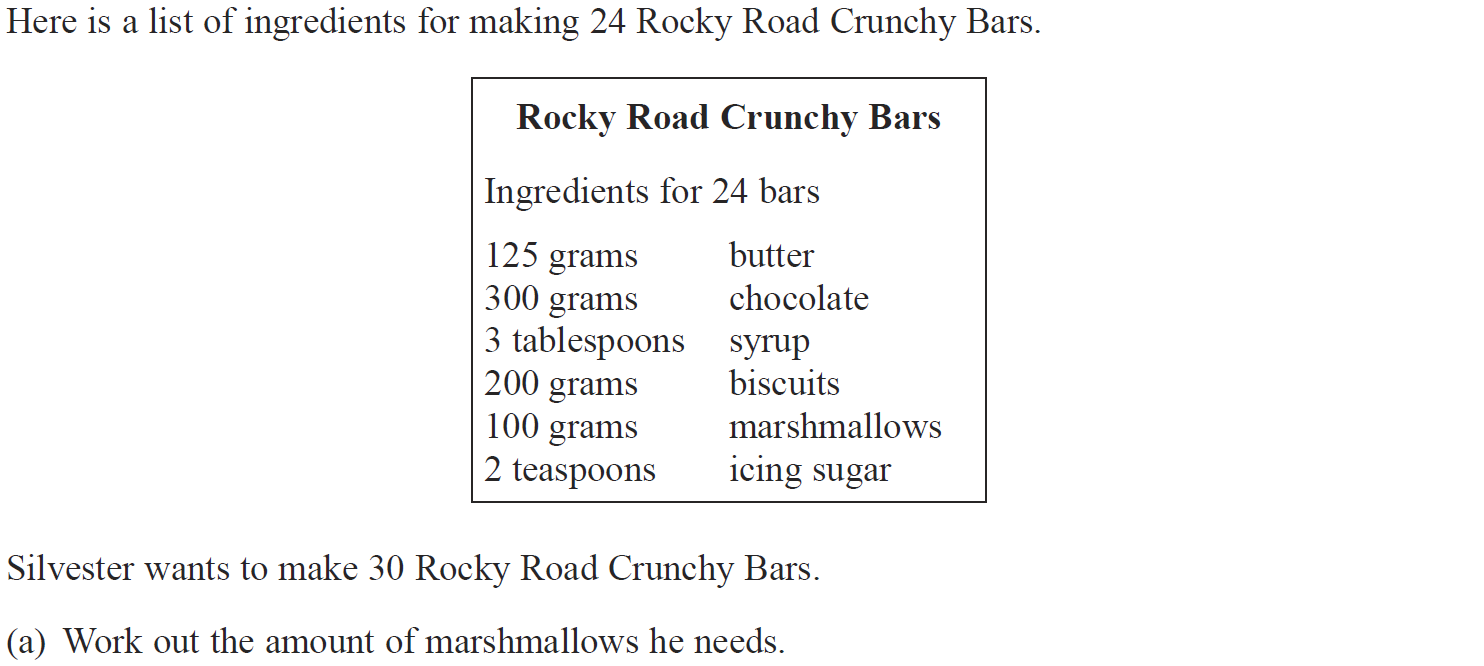 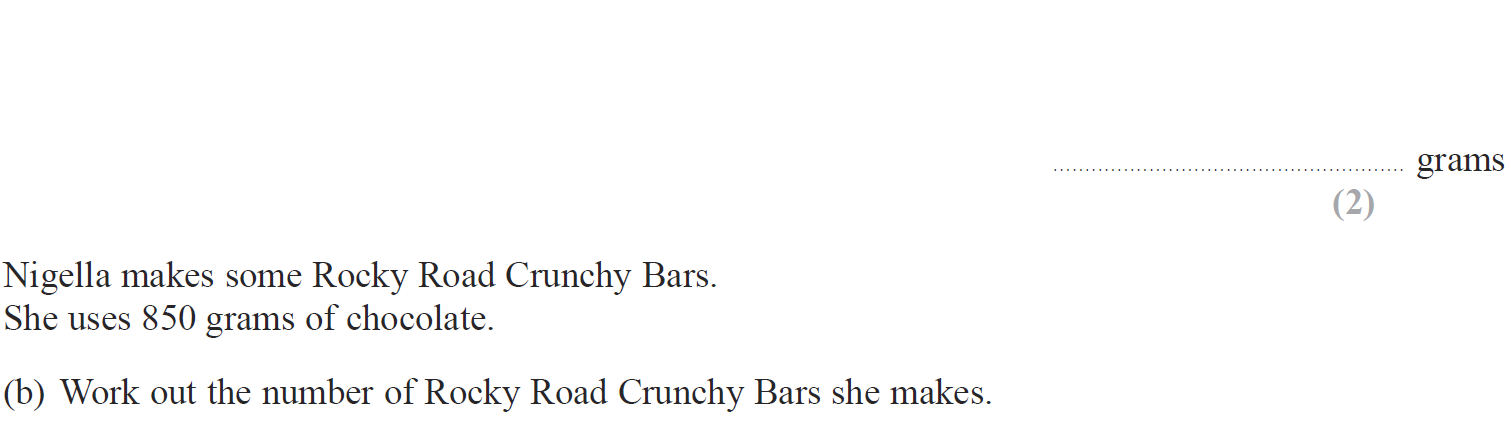 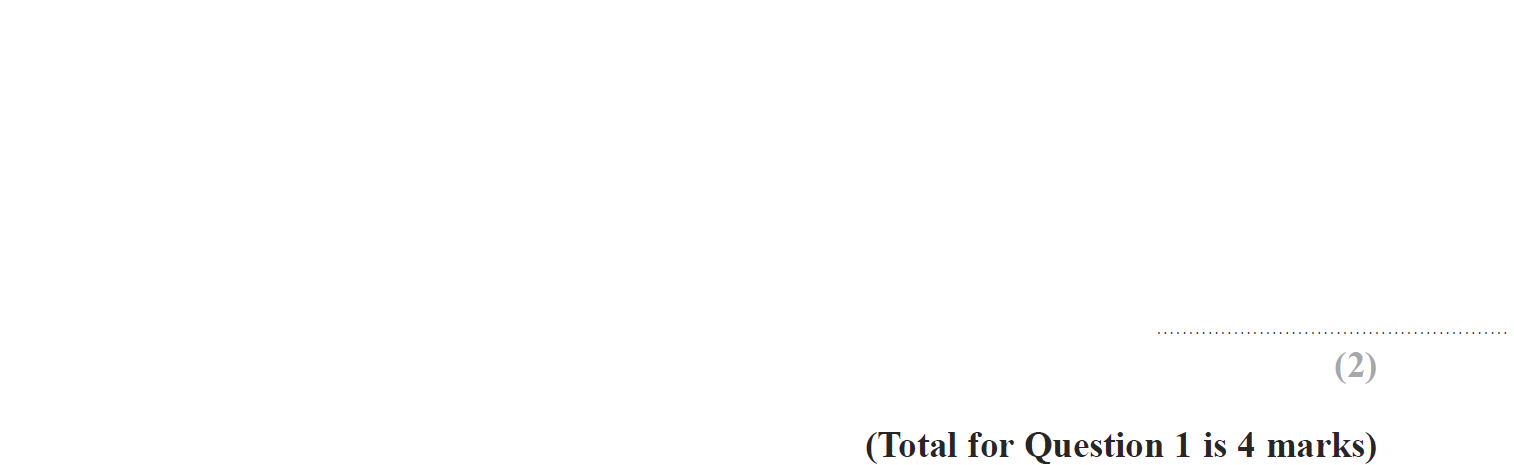 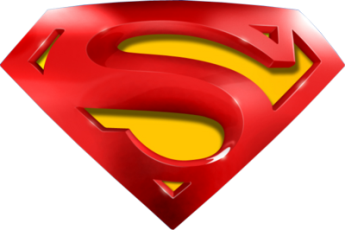 Jan 2017 4HR Q1
Ratio & Basic Proportion
A
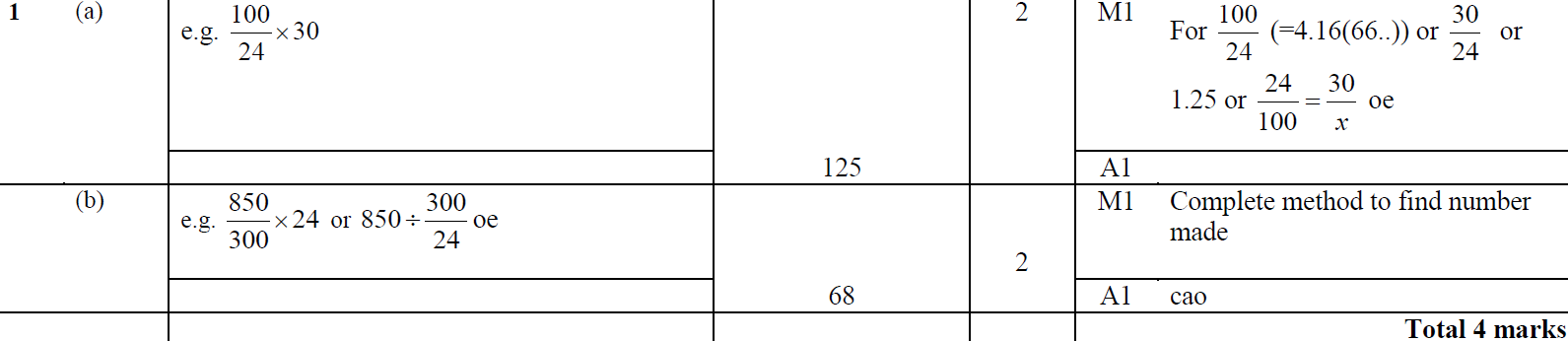 B
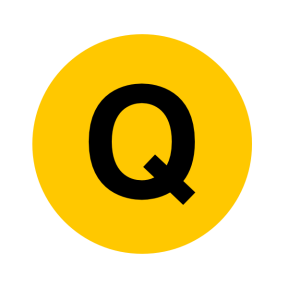 May 2017 3H Q3
Ratio & Basic Proportion
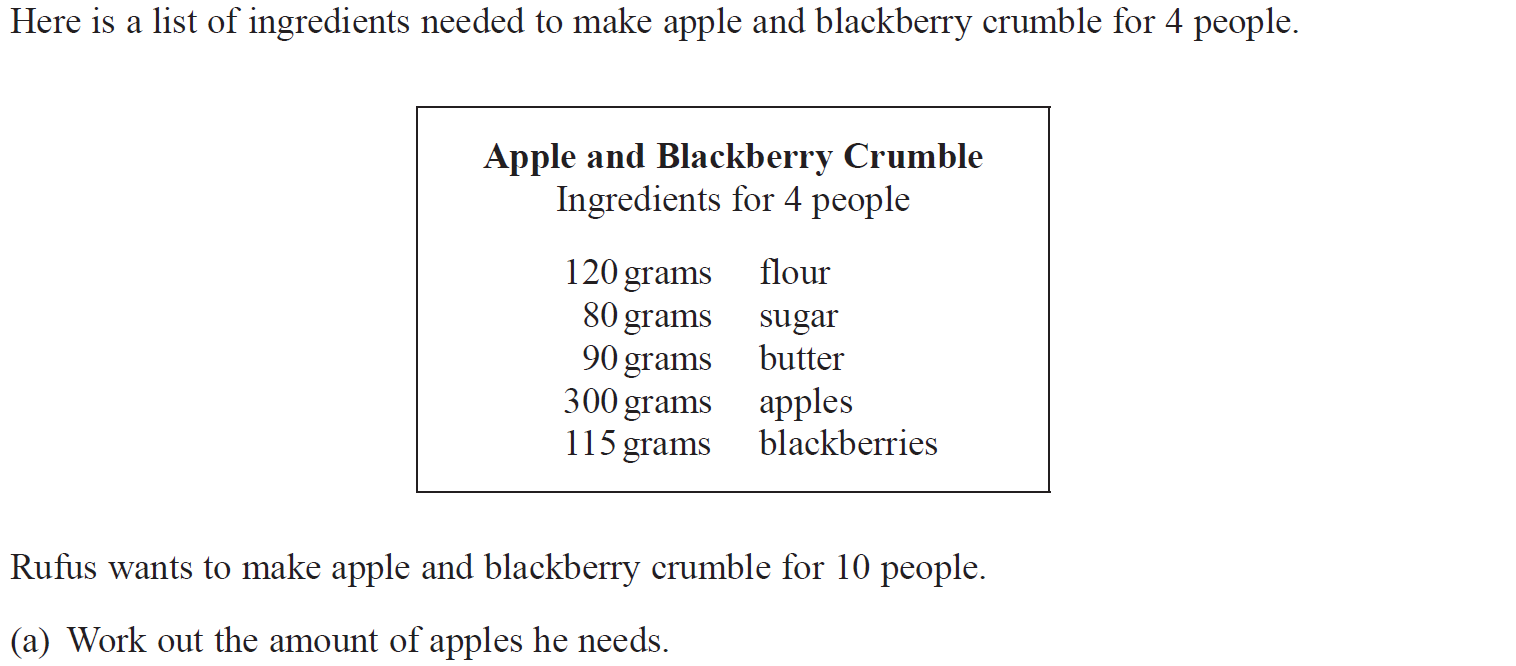 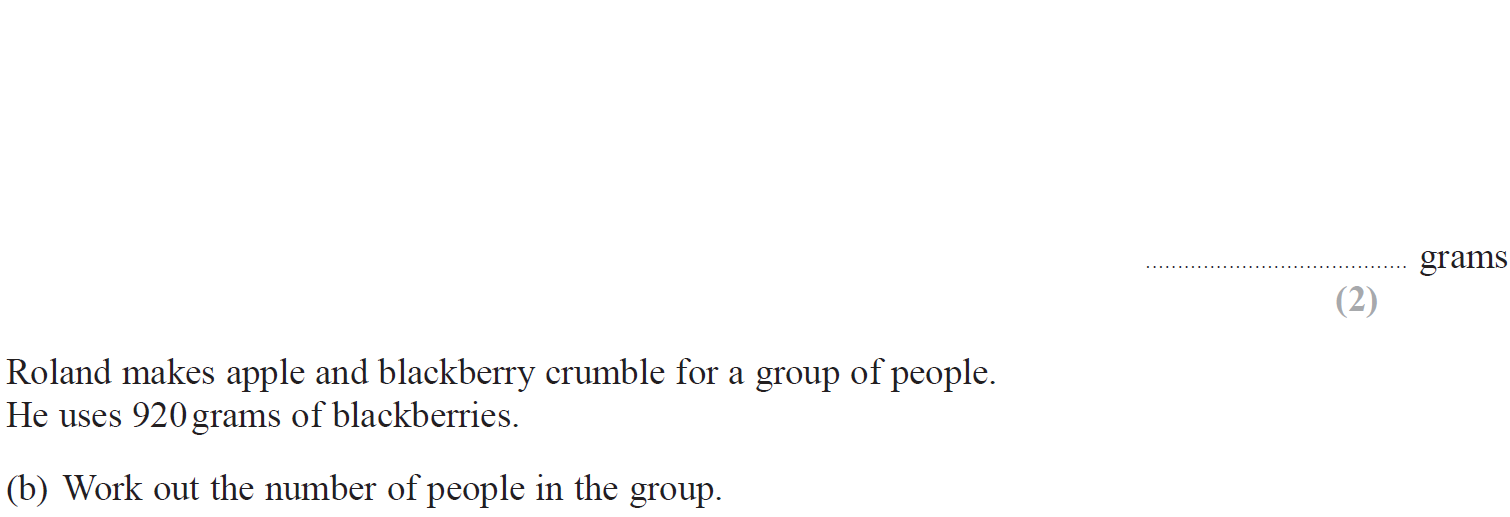 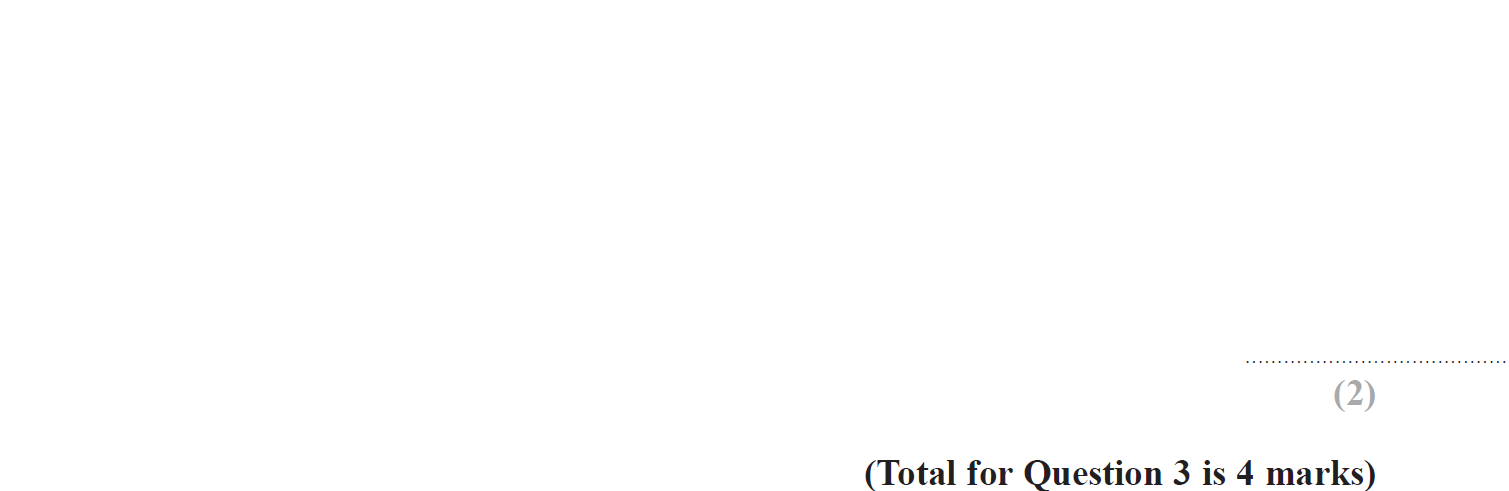 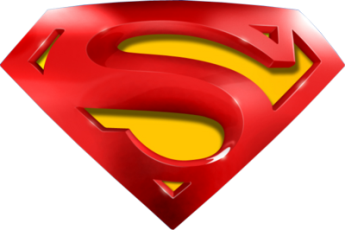 May 2017 3H Q3
Ratio & Basic Proportion
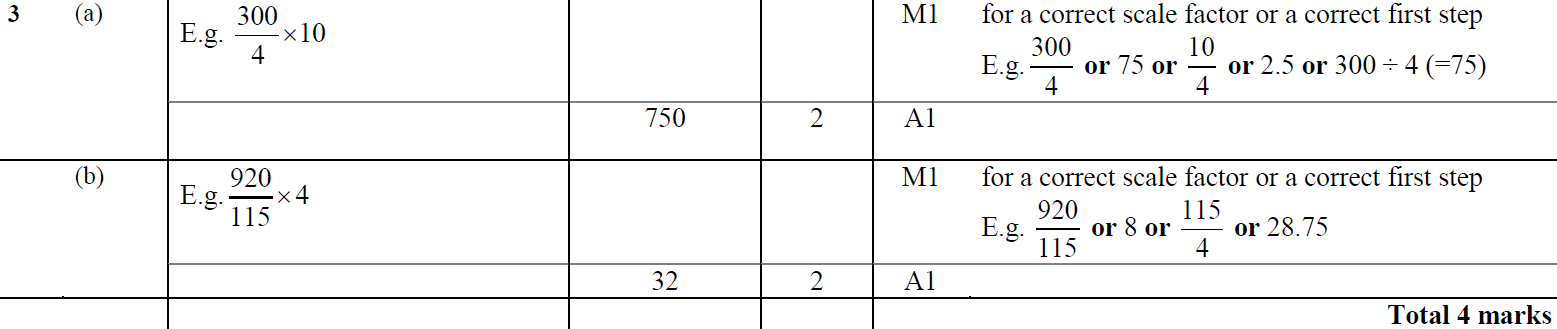 A
B
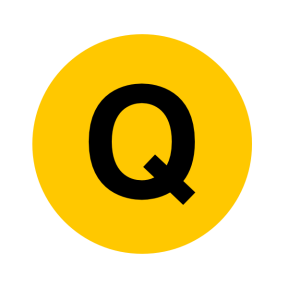 June 2017 4H Q3
Ratio & Basic Proportion
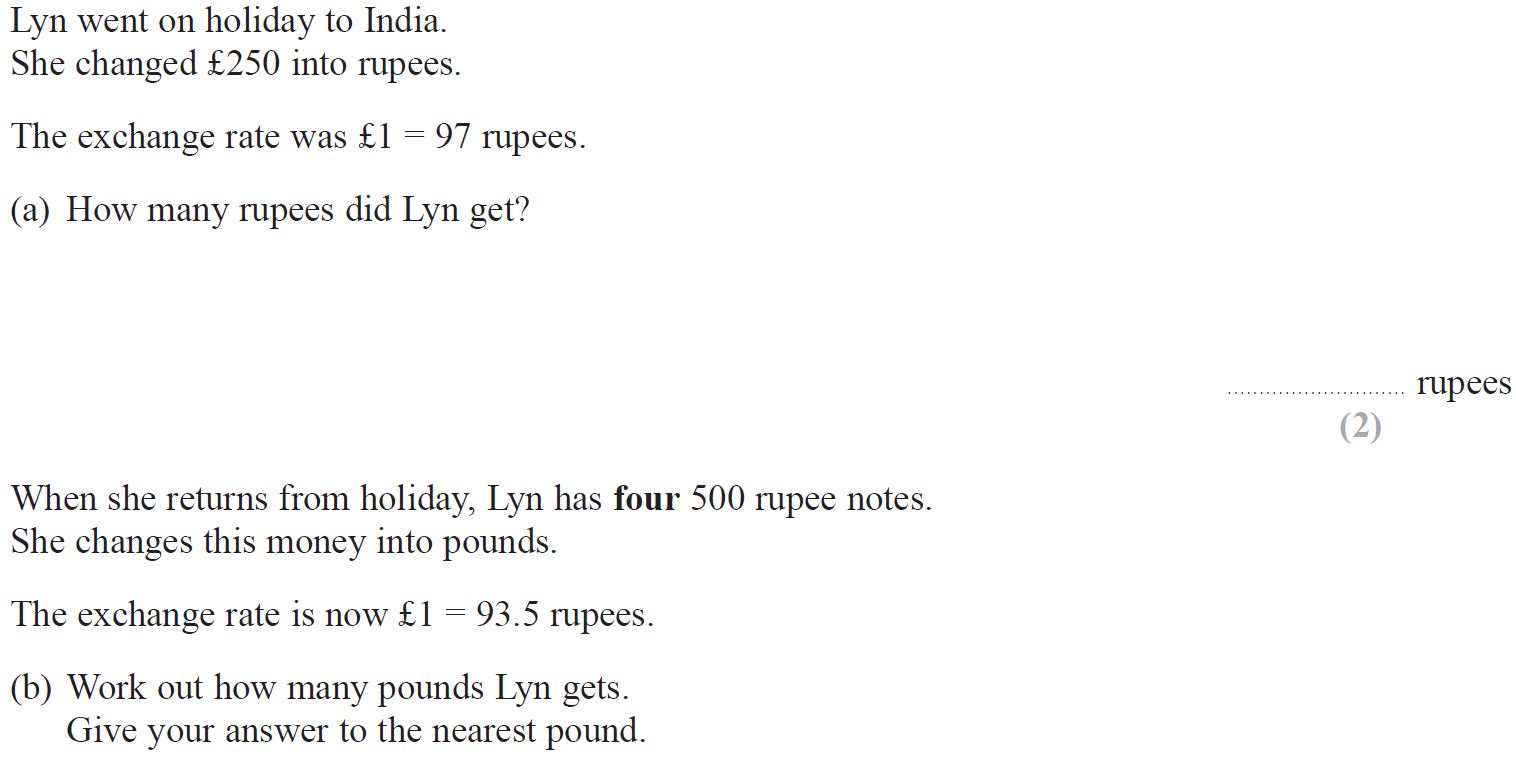 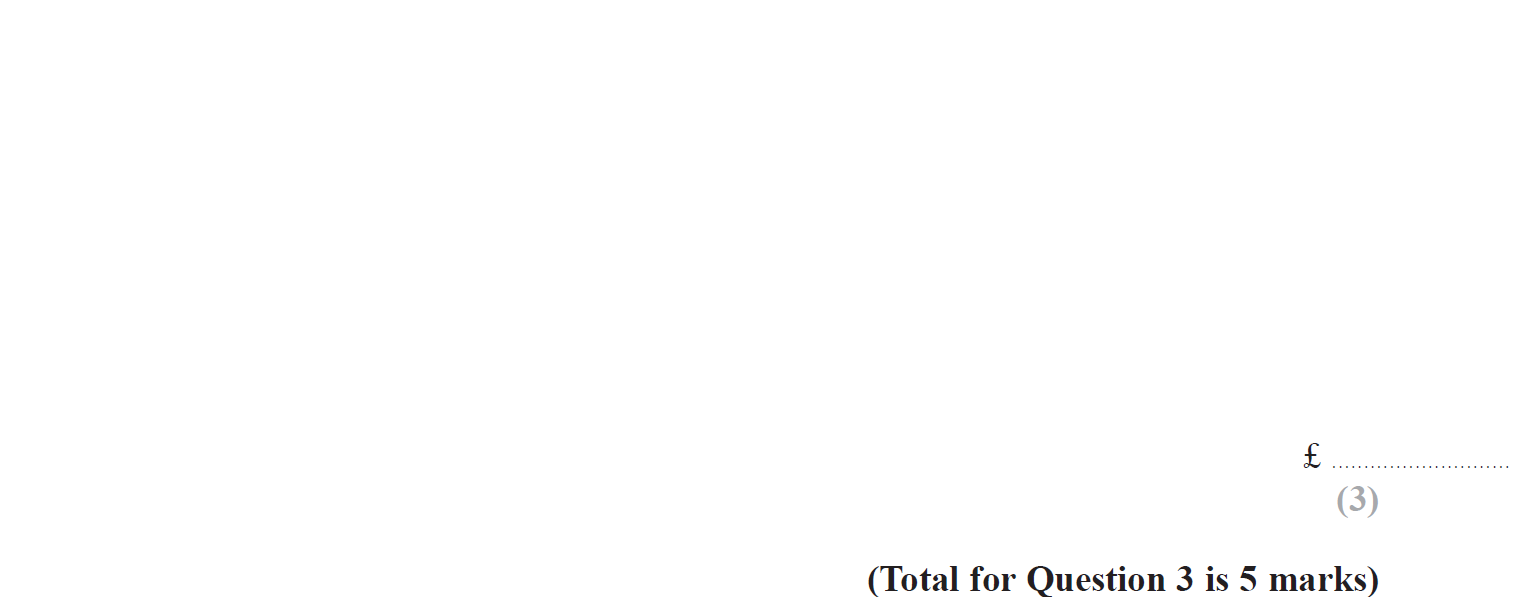 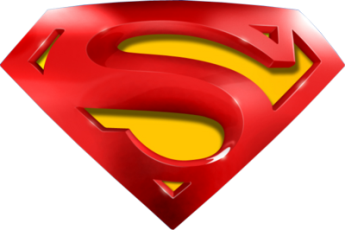 June 2017 4H Q3
Ratio & Basic Proportion
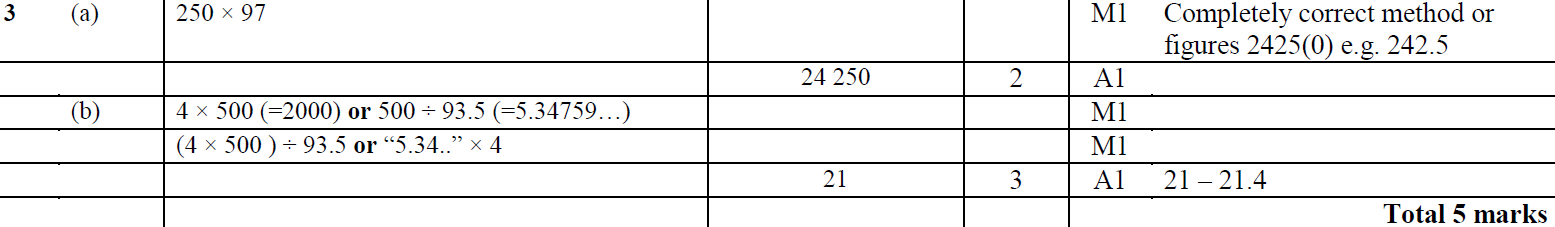 A
B
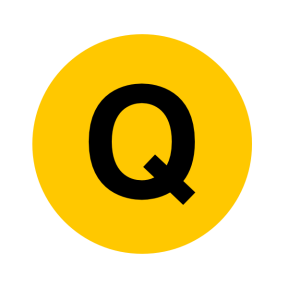 June 2017 4H Q9
Ratio & Basic Proportion
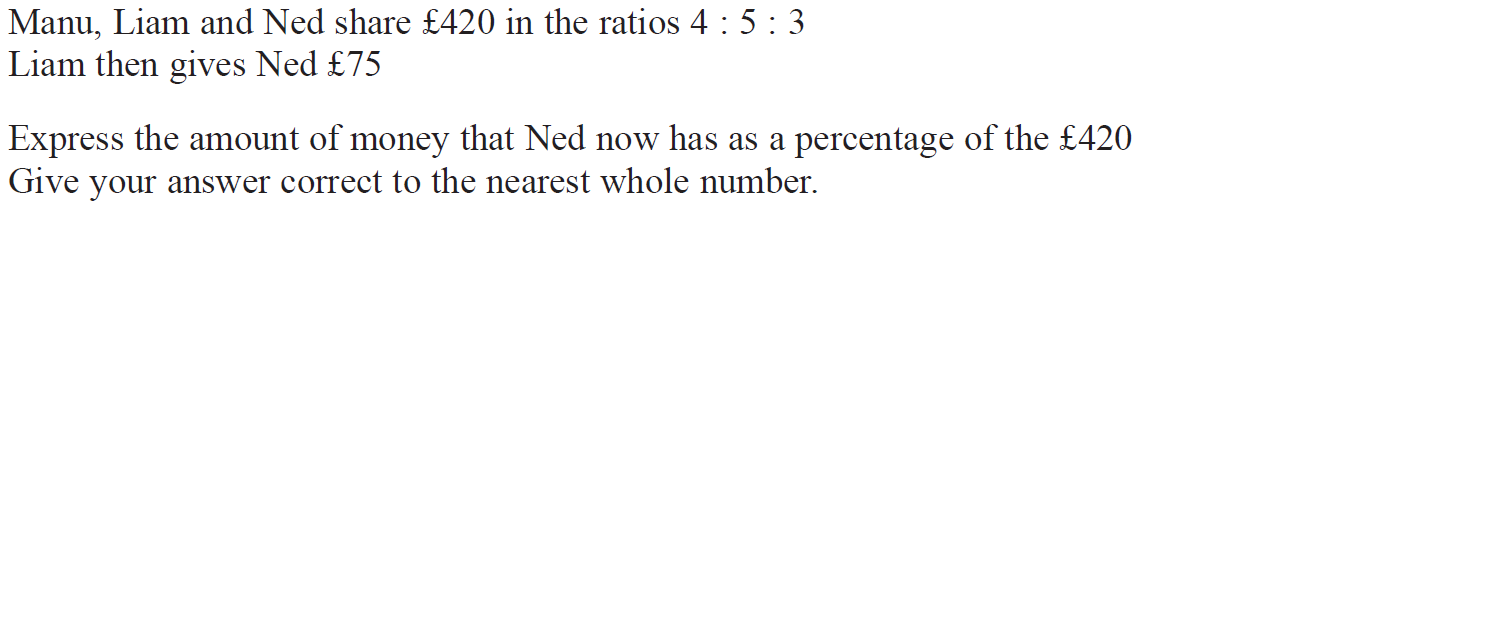 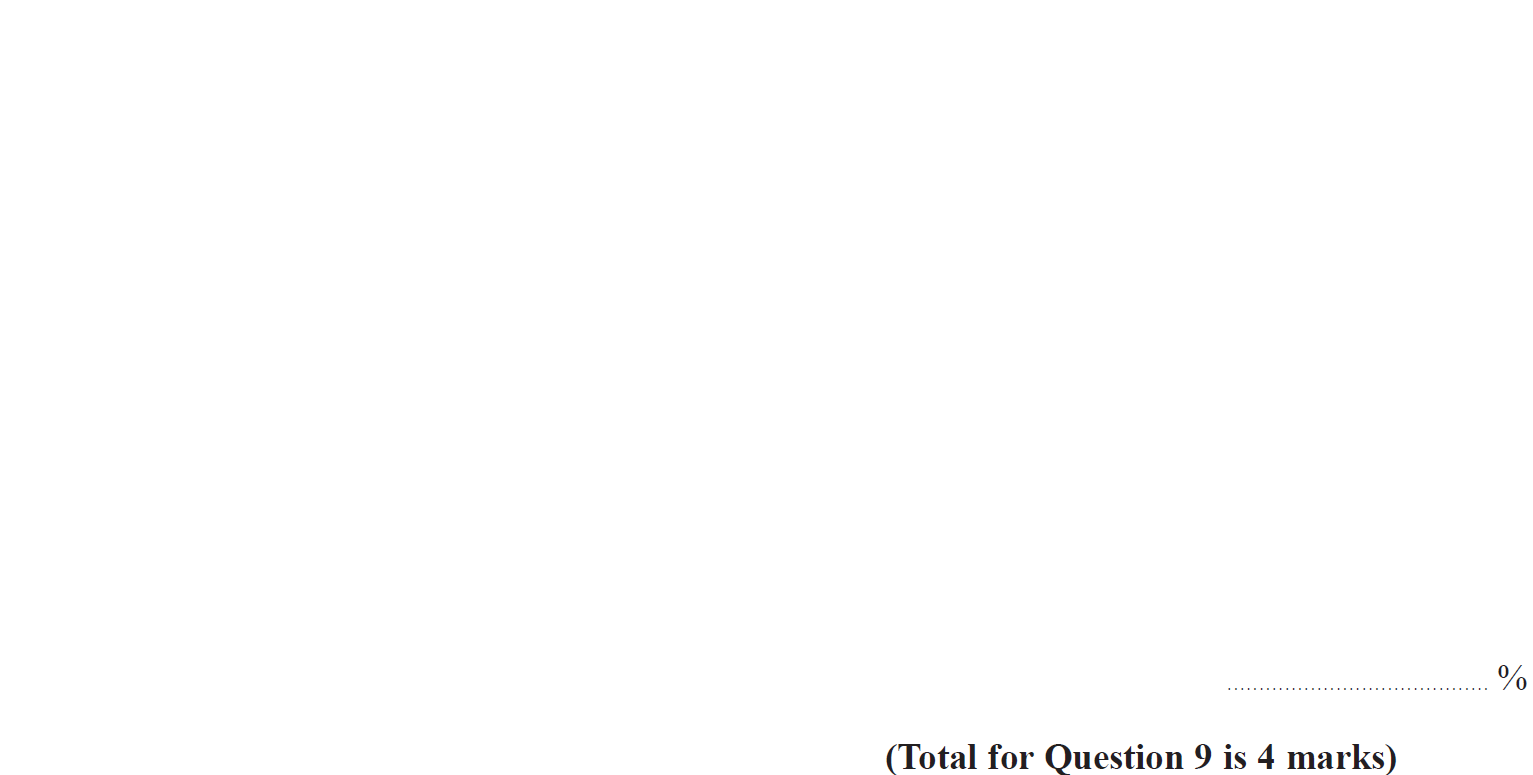 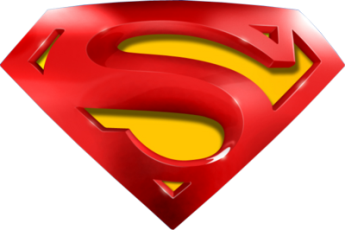 June 2017 4H Q9
Ratio & Basic Proportion
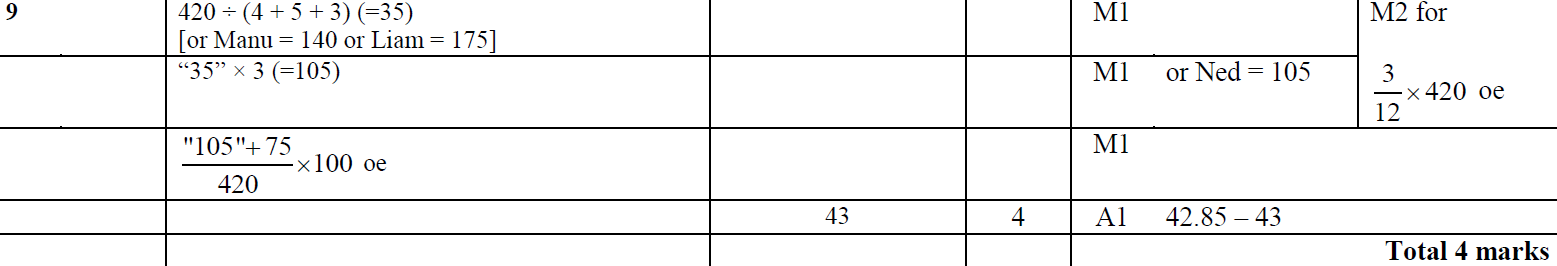 A
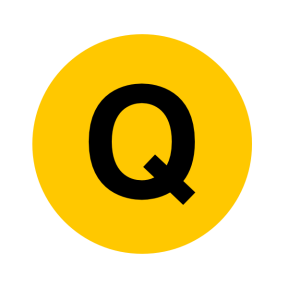 May 2017 3HR Q4
Ratio & Basic Proportion
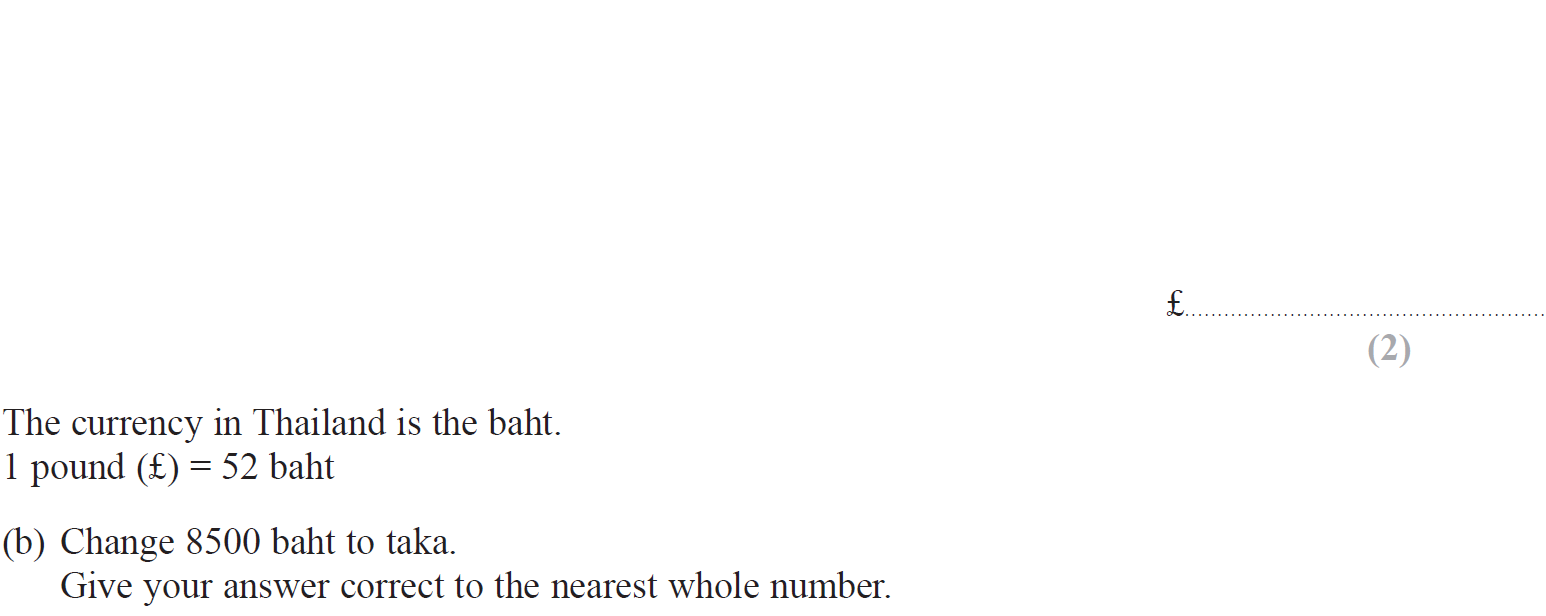 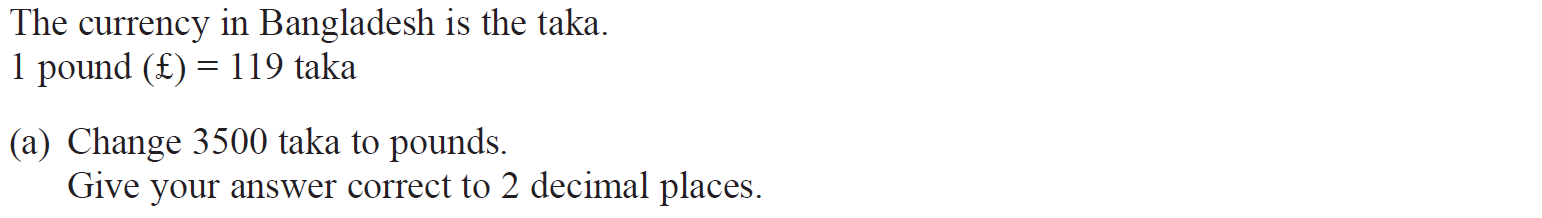 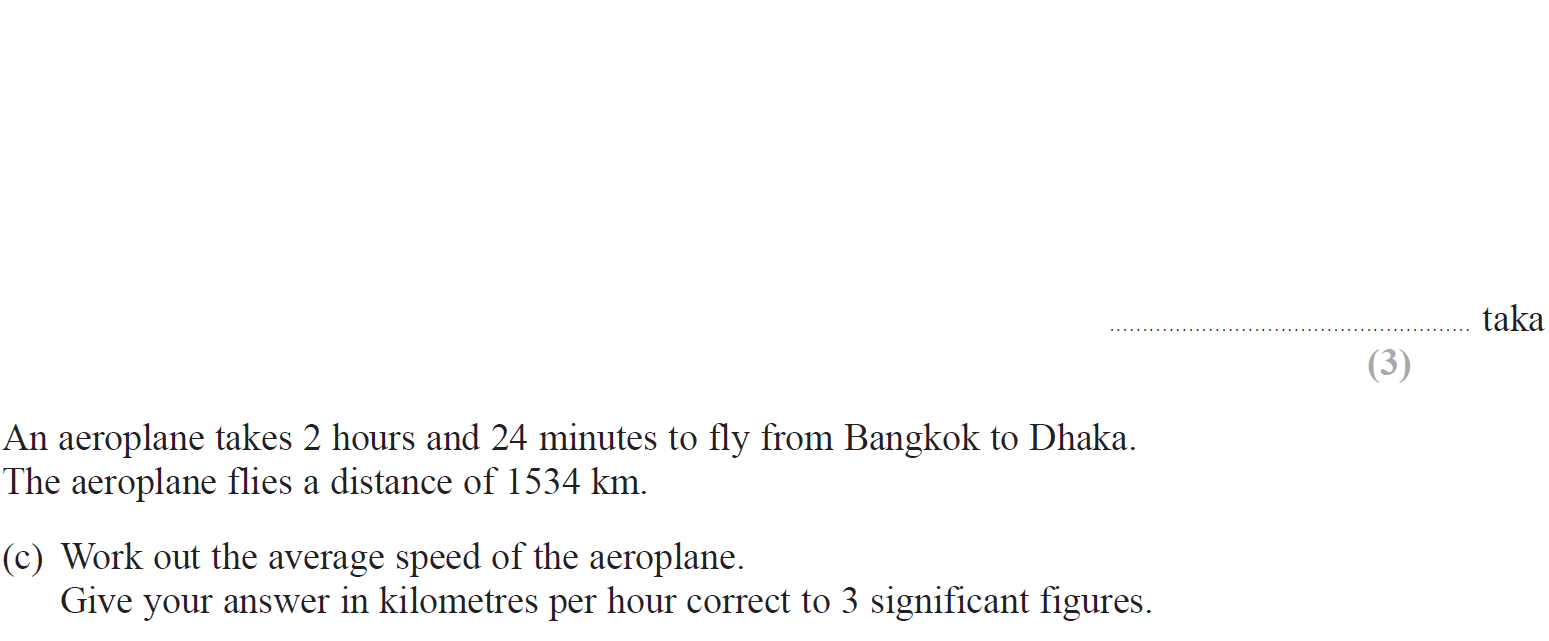 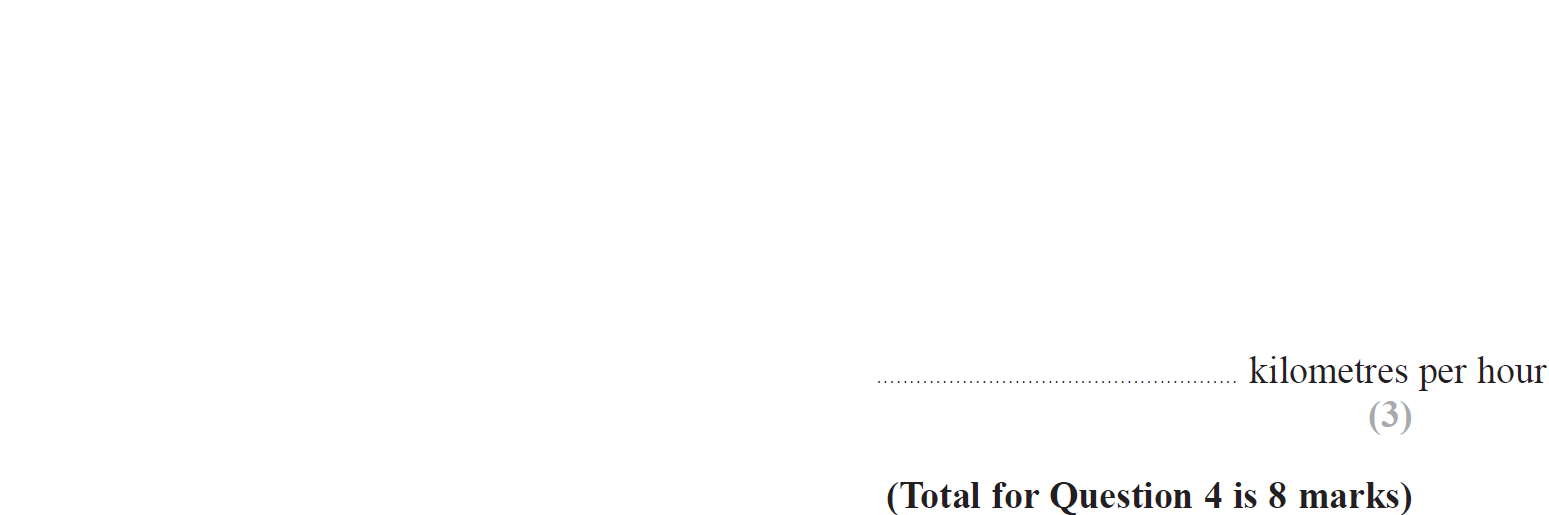 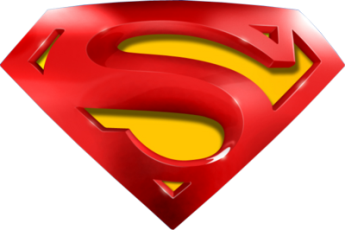 May 2017 3HR Q4
Ratio & Basic Proportion
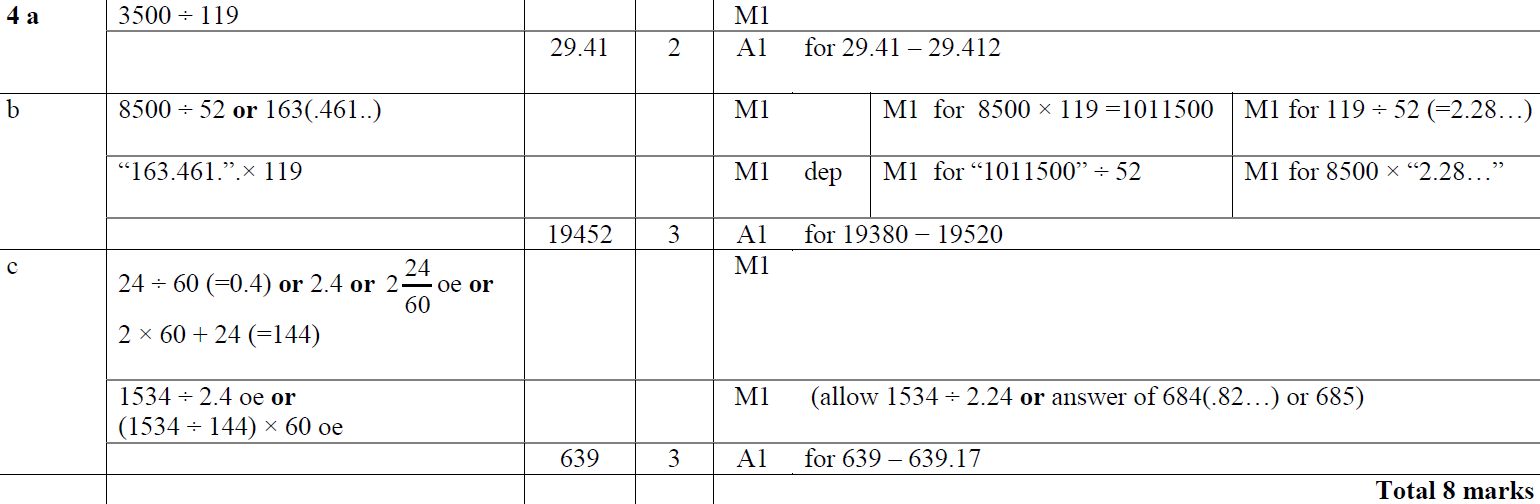 A
B
C
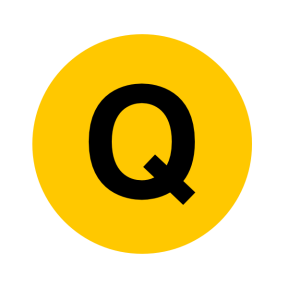 June 2017 4HR Q1
Ratio & Basic Proportion
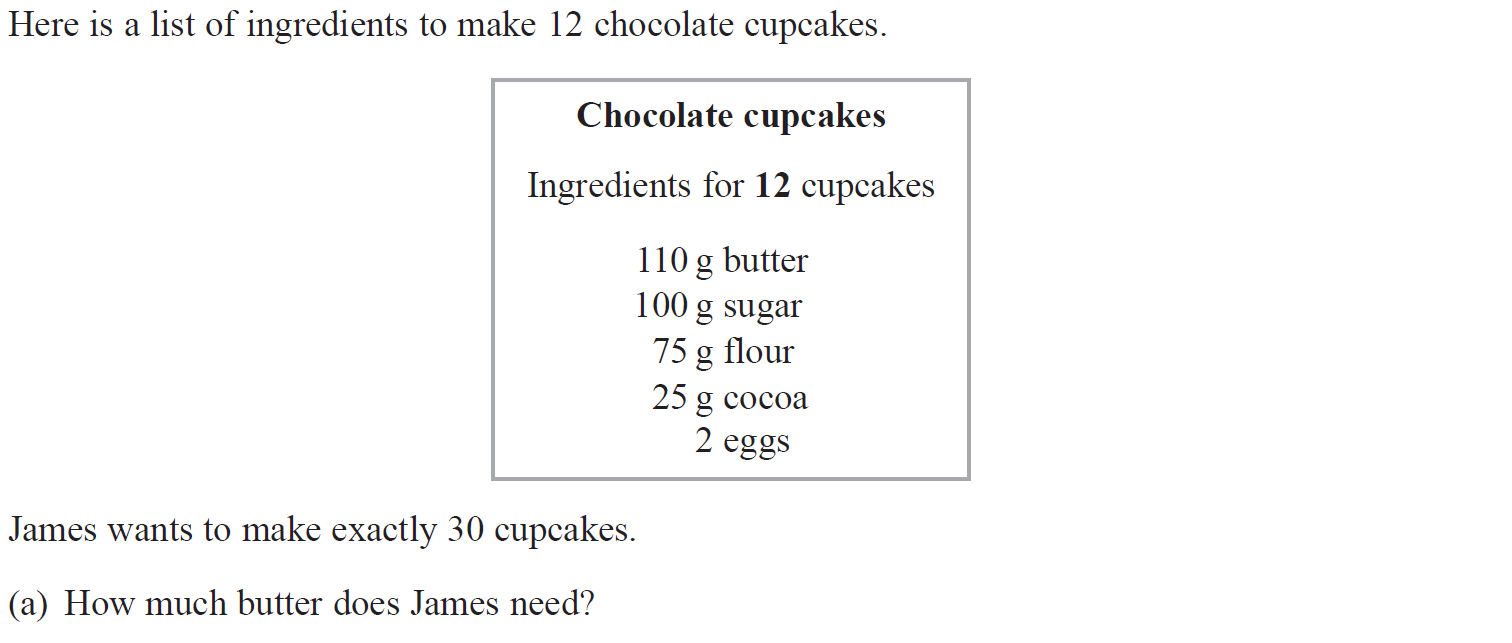 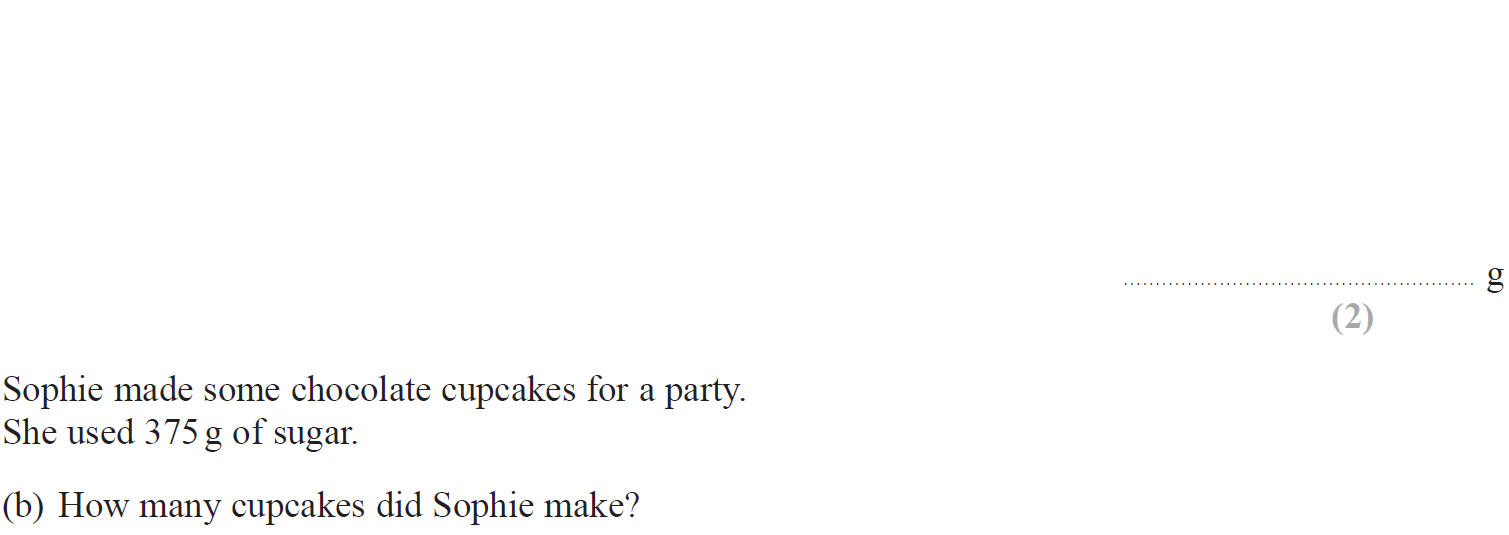 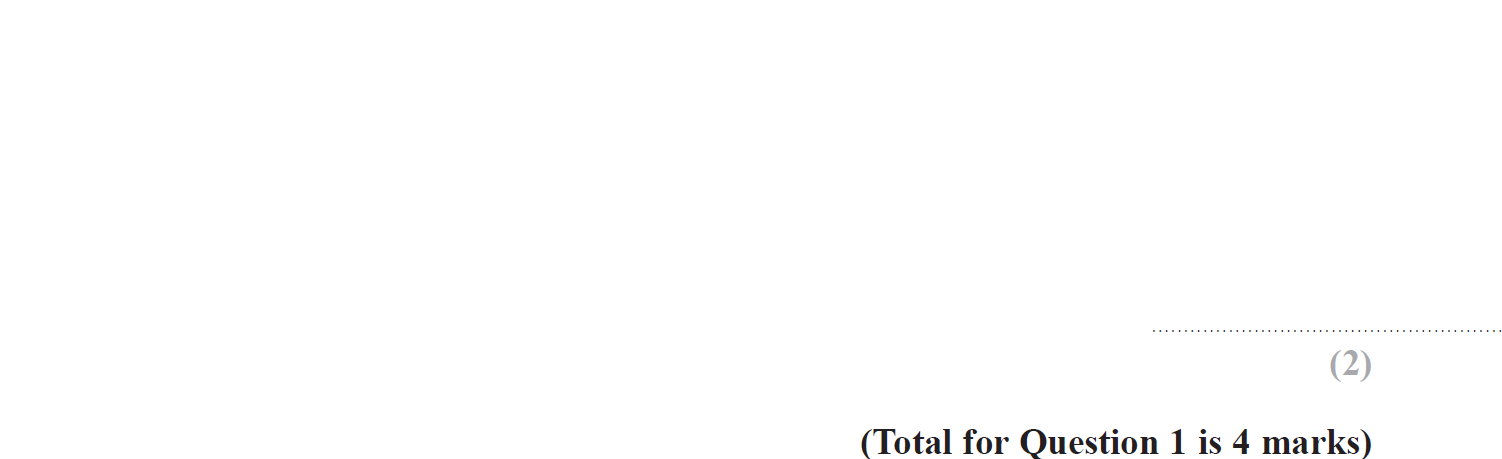 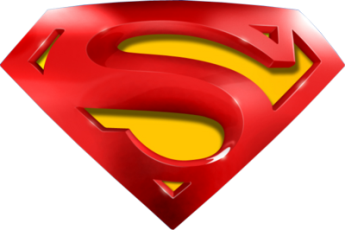 June 2017 4HR Q1
Ratio & Basic Proportion
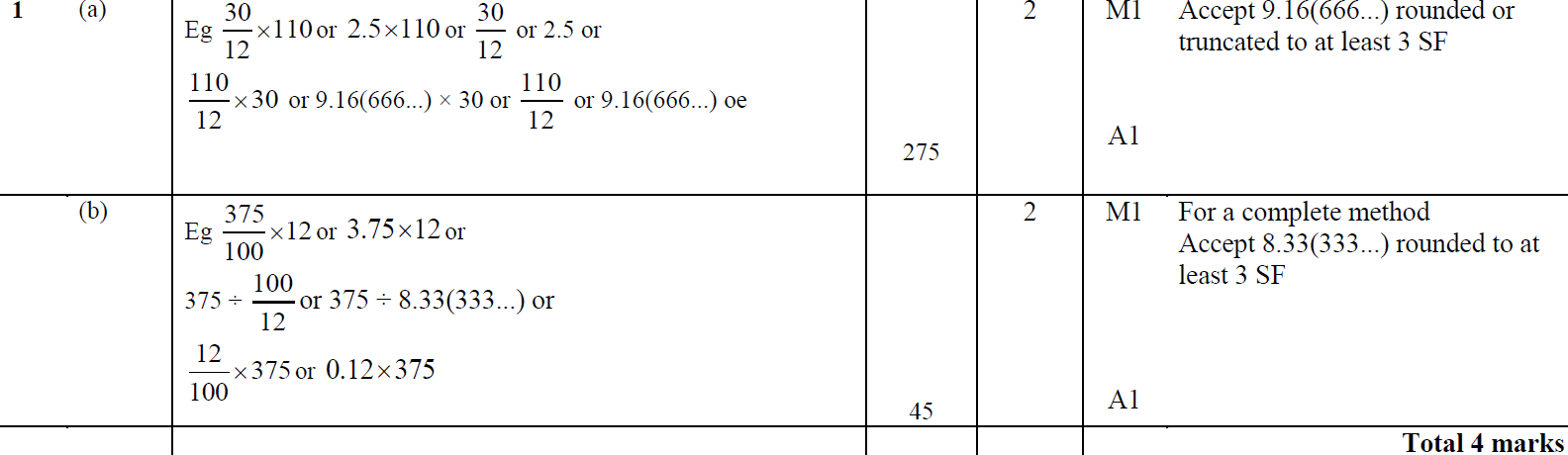 A
B
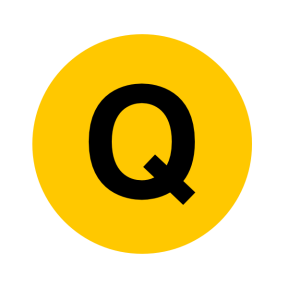 Jan 2018 3H Q1
Ratio & Basic Proportion
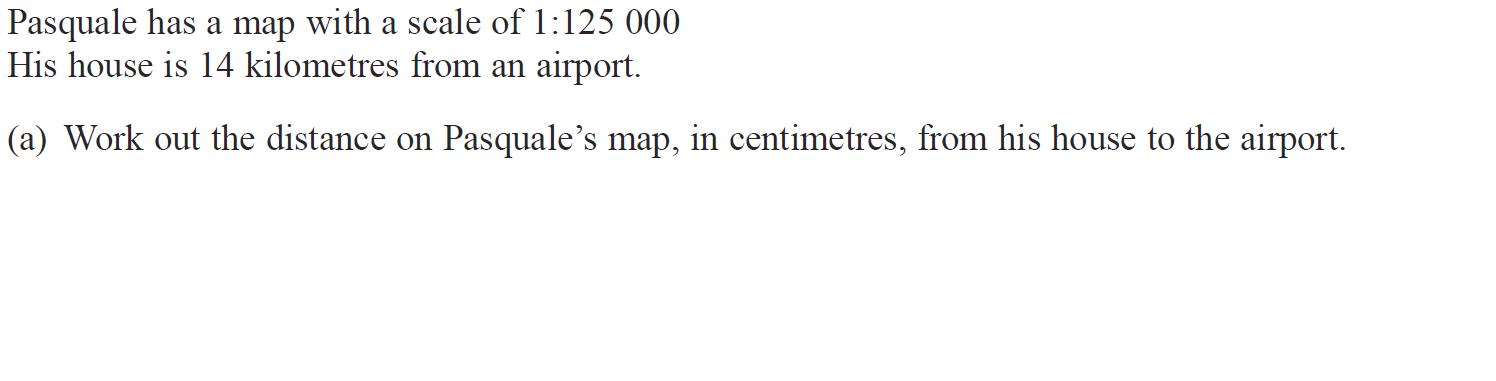 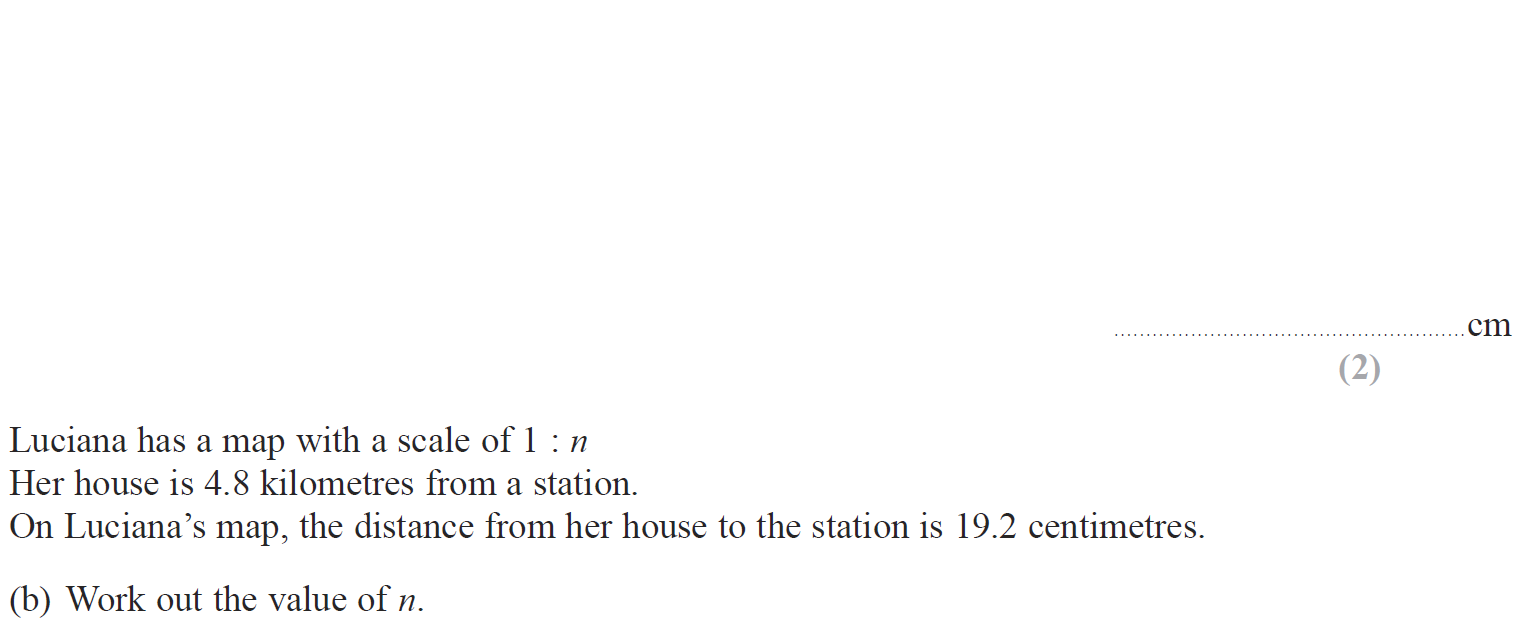 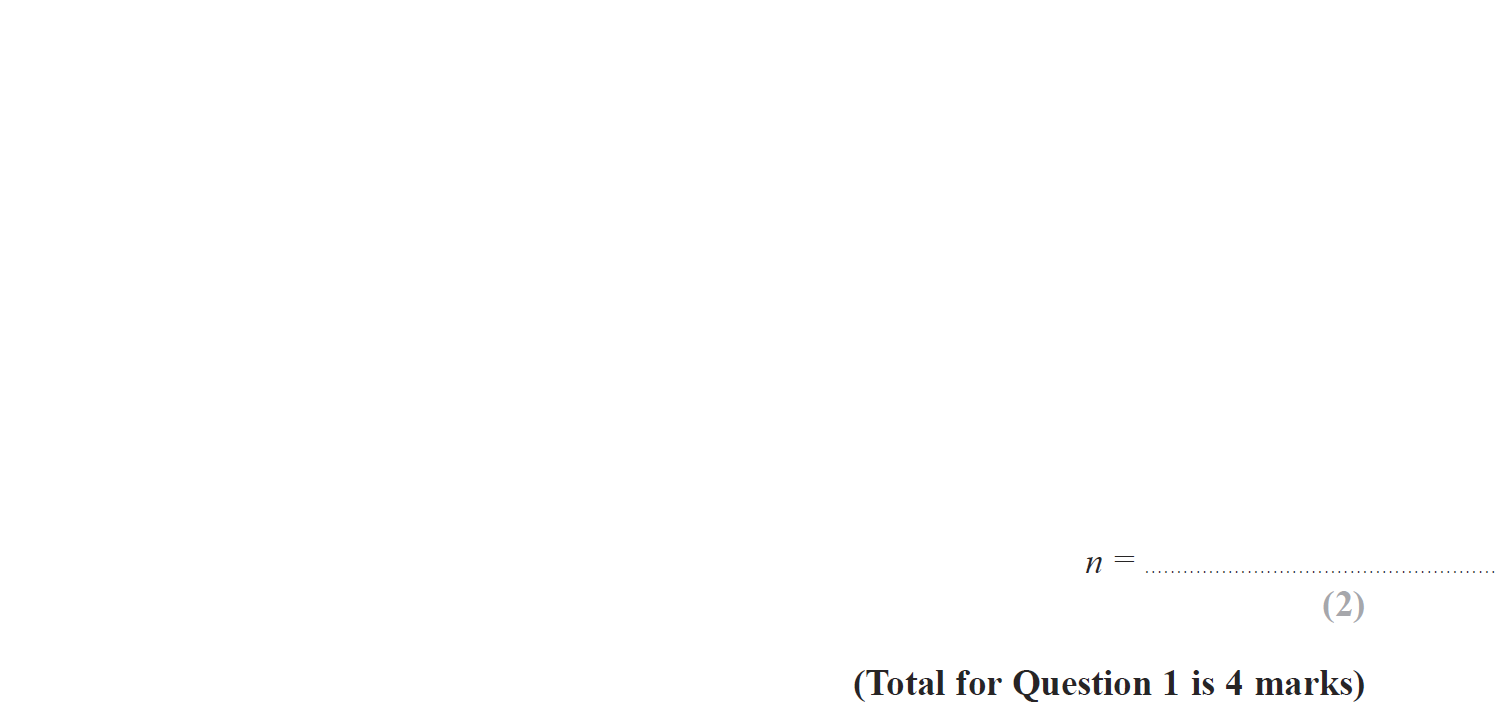 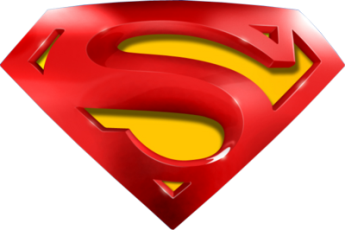 Jan 2018 3H Q1
Ratio & Basic Proportion
A
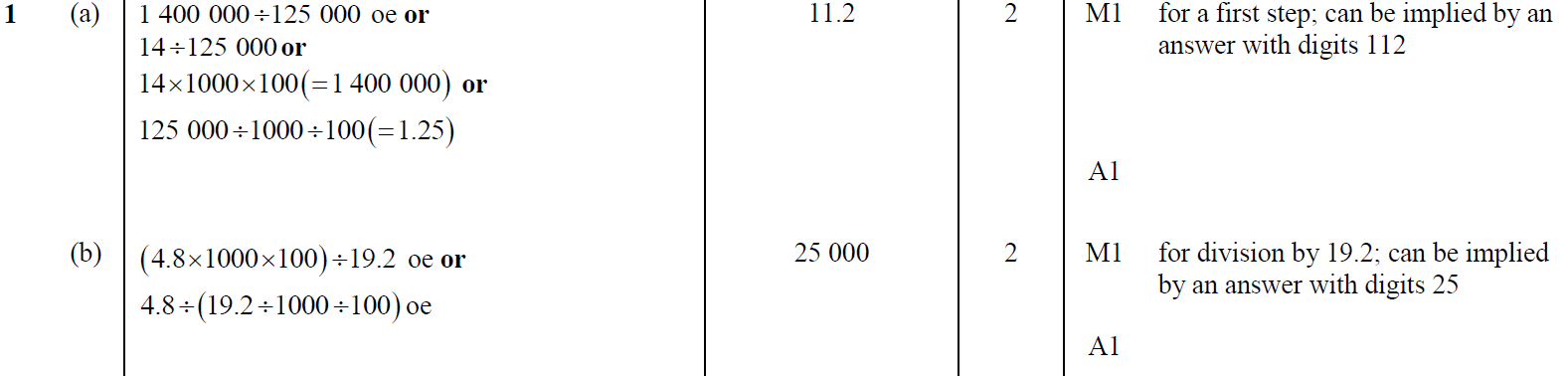 B
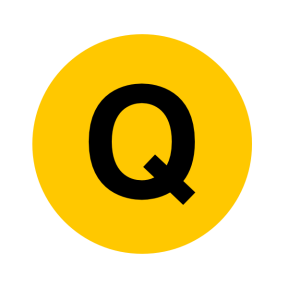 Jan 2018 3HR Q3
Ratio & Basic Proportion
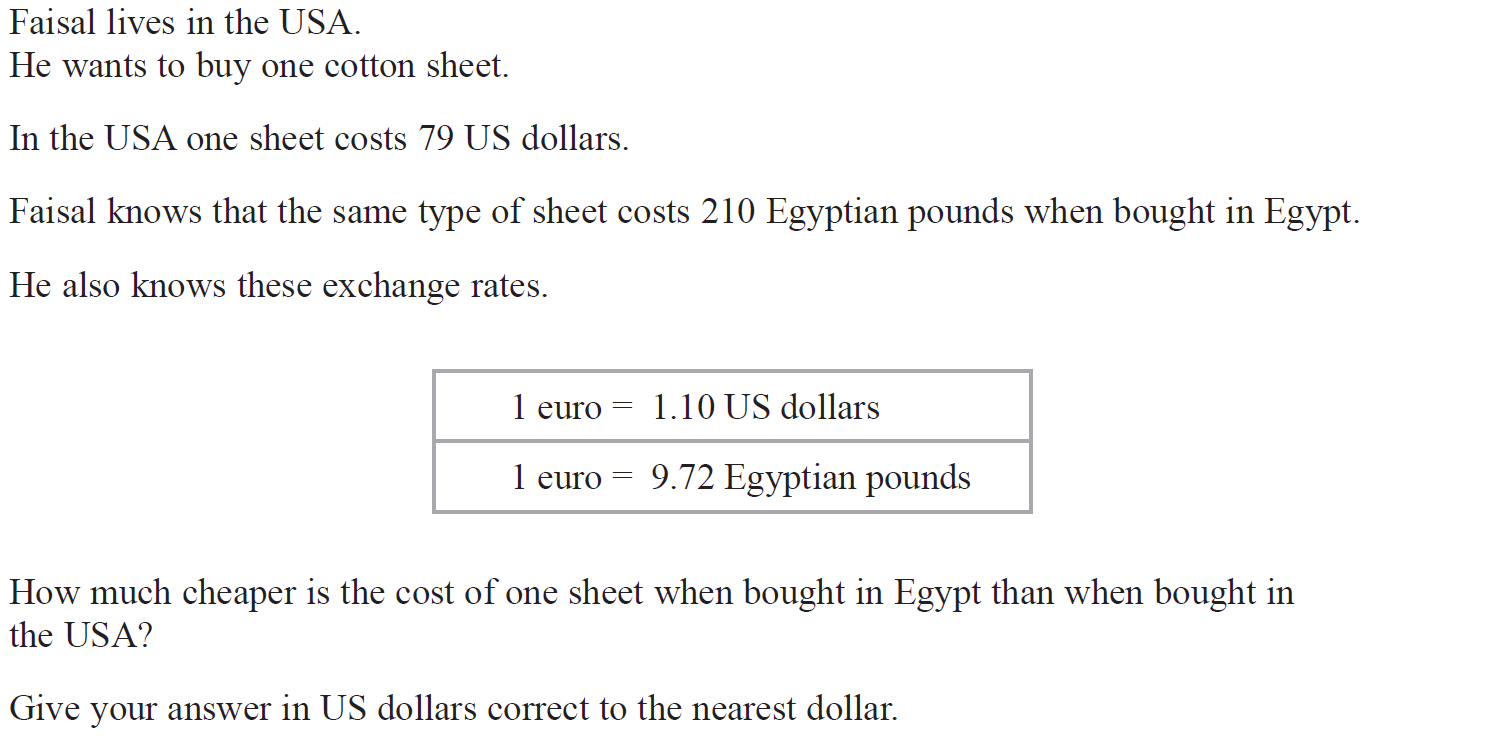 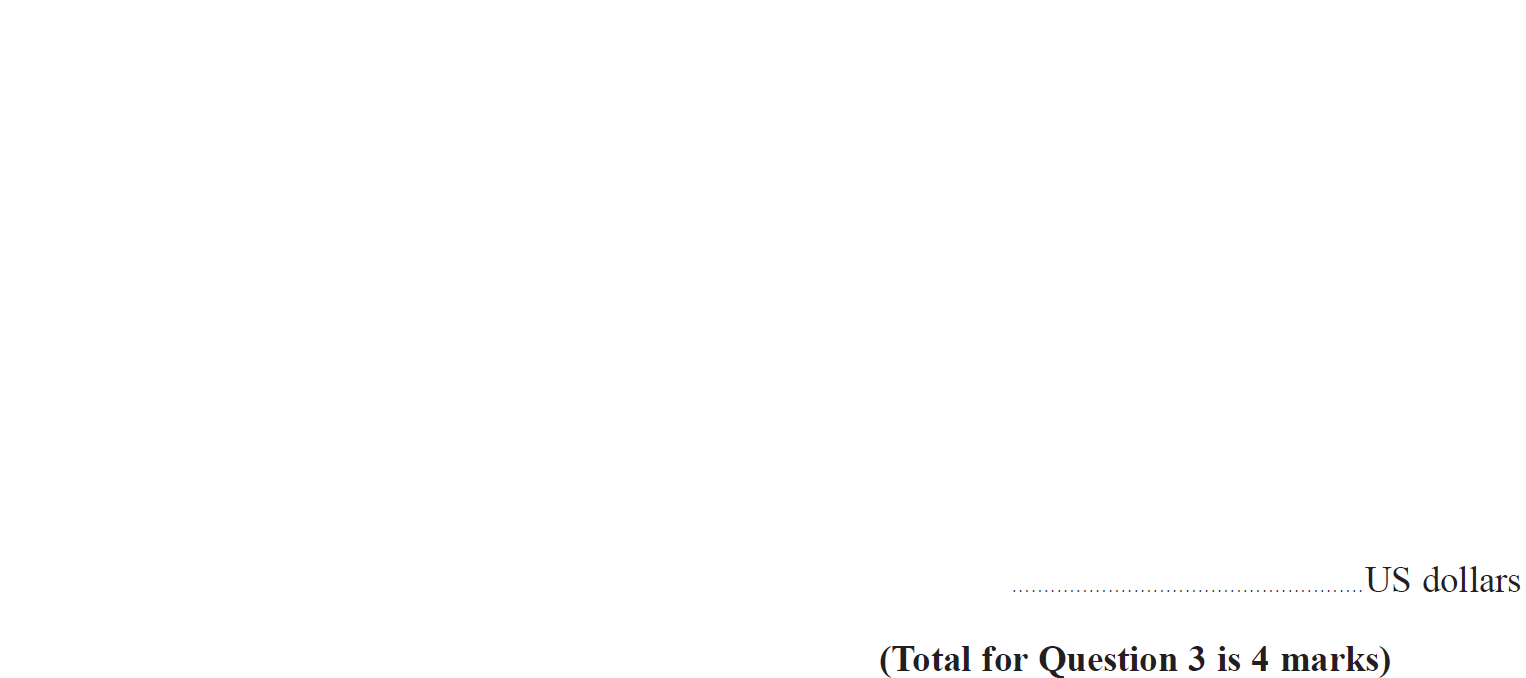 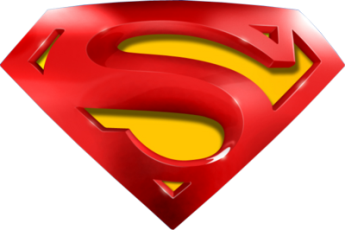 Jan 2018 3HR Q3
Ratio & Basic Proportion
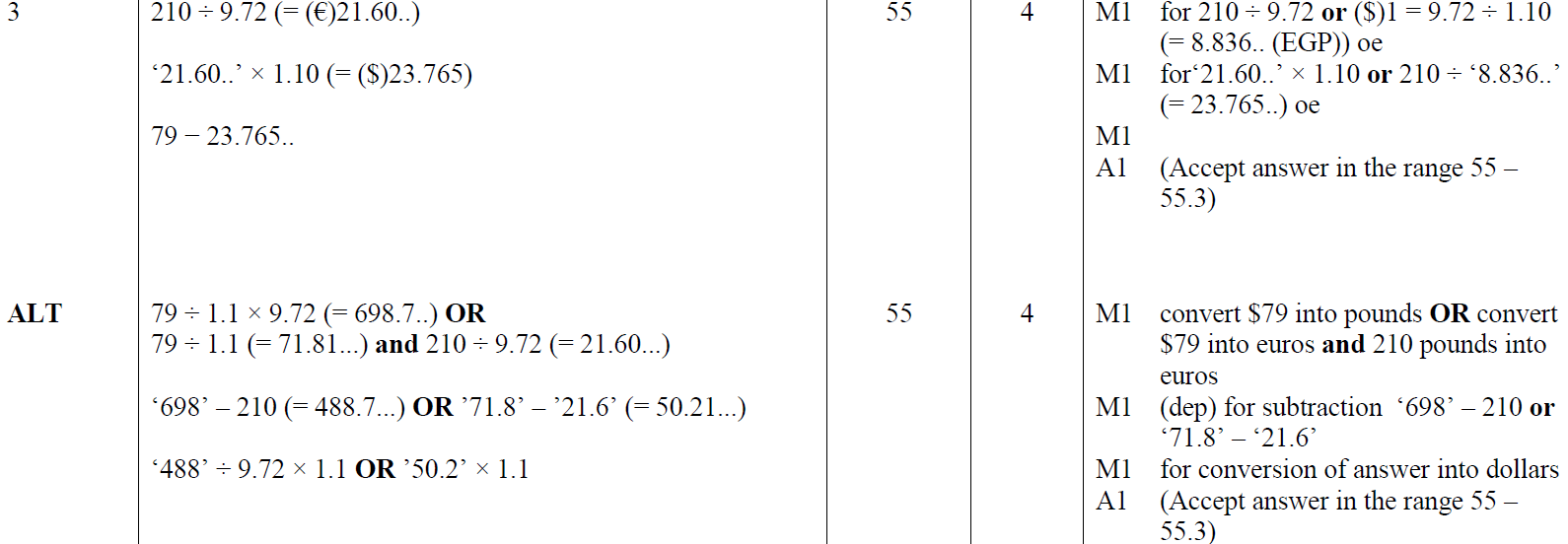 A
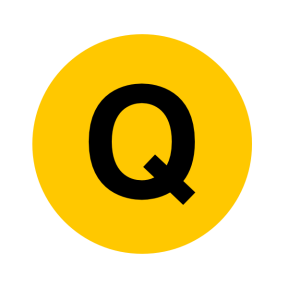 Jan 2018 3HR Q8
Ratio & Basic Proportion
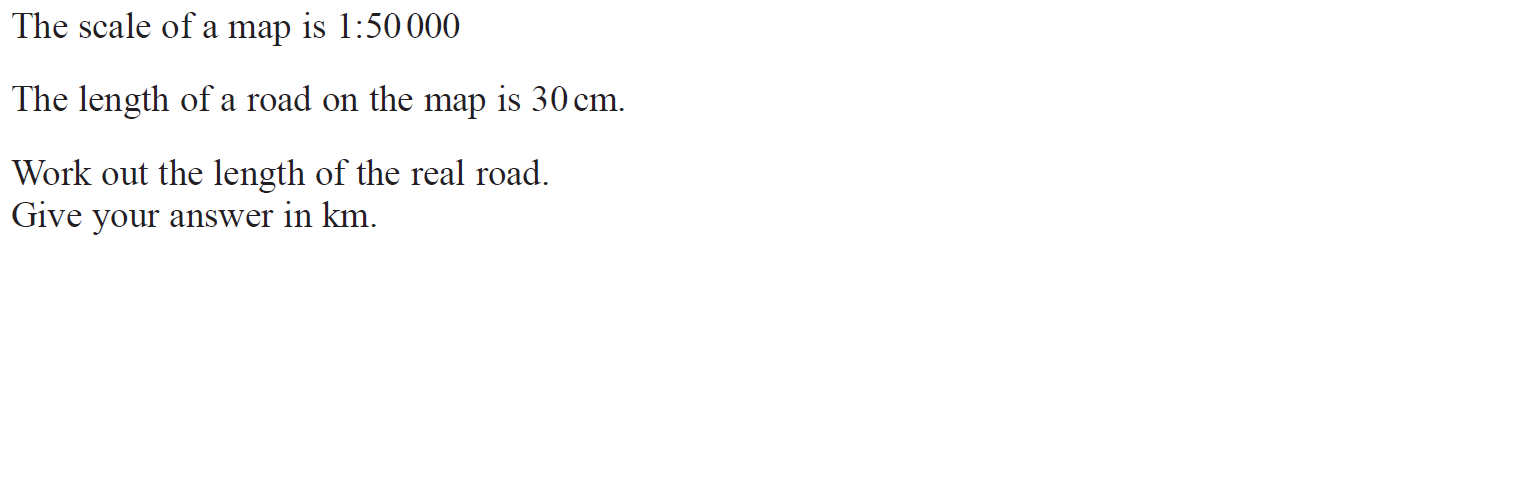 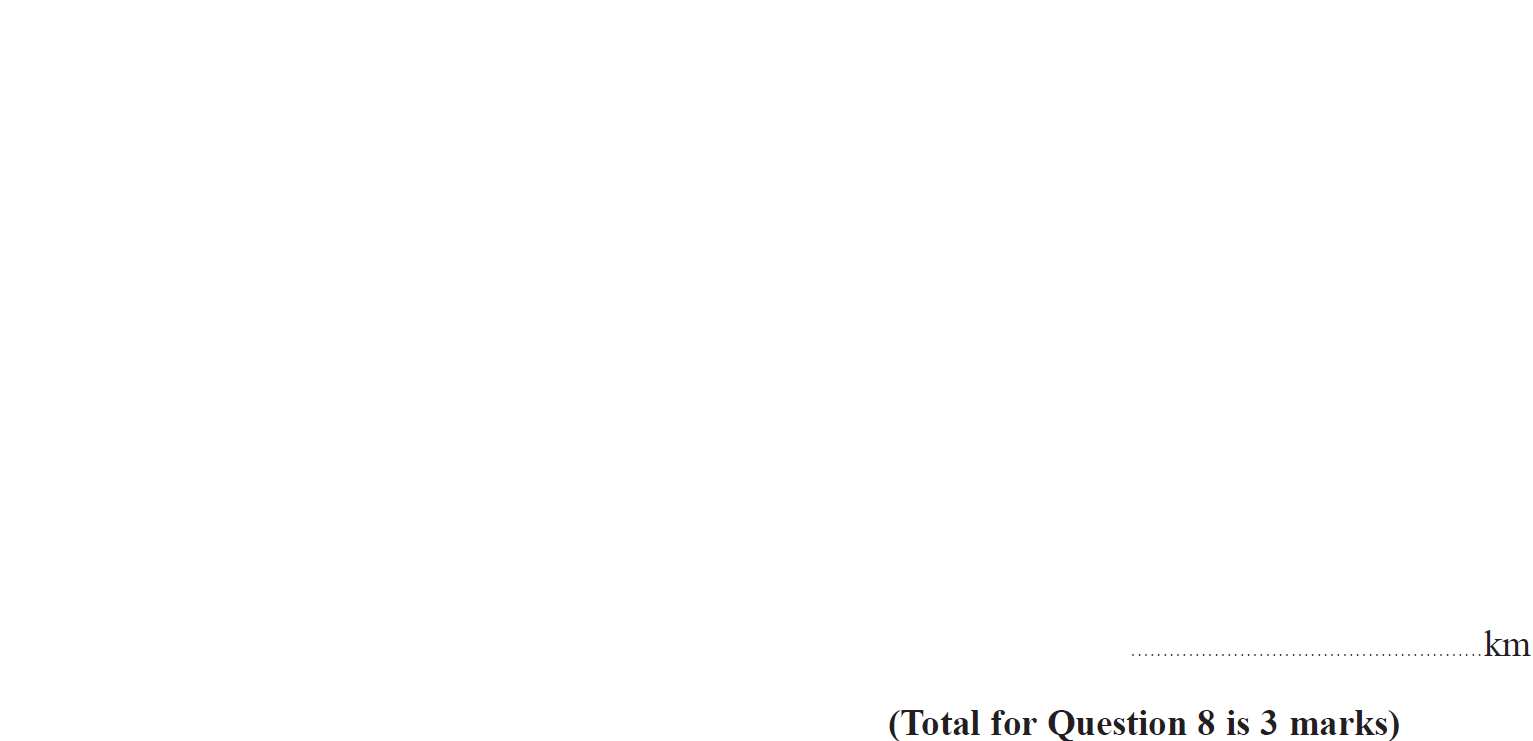 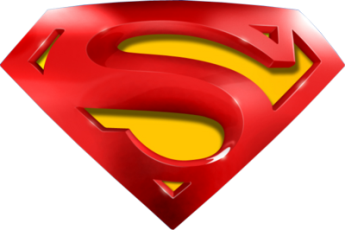 Jan 2018 3HR Q8
Ratio & Basic Proportion
A
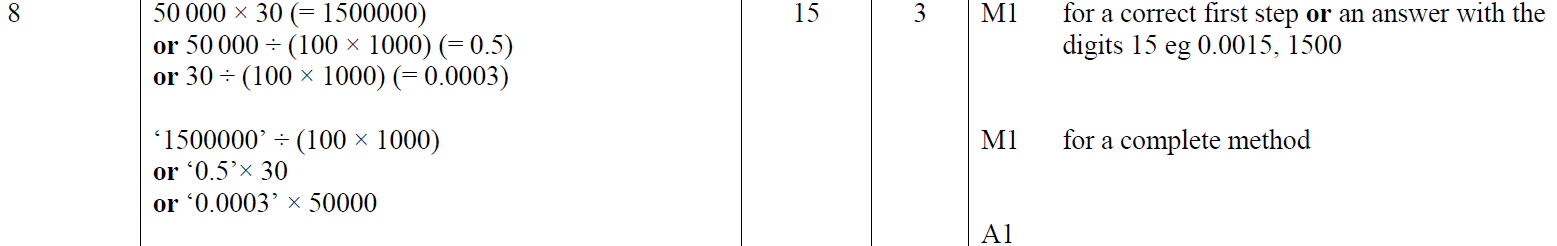 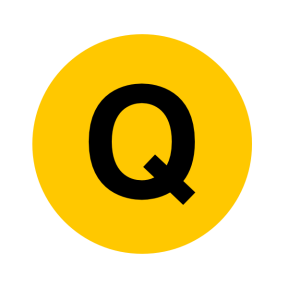 Jan 2018 4HR Q4
Ratio & Basic Proportion
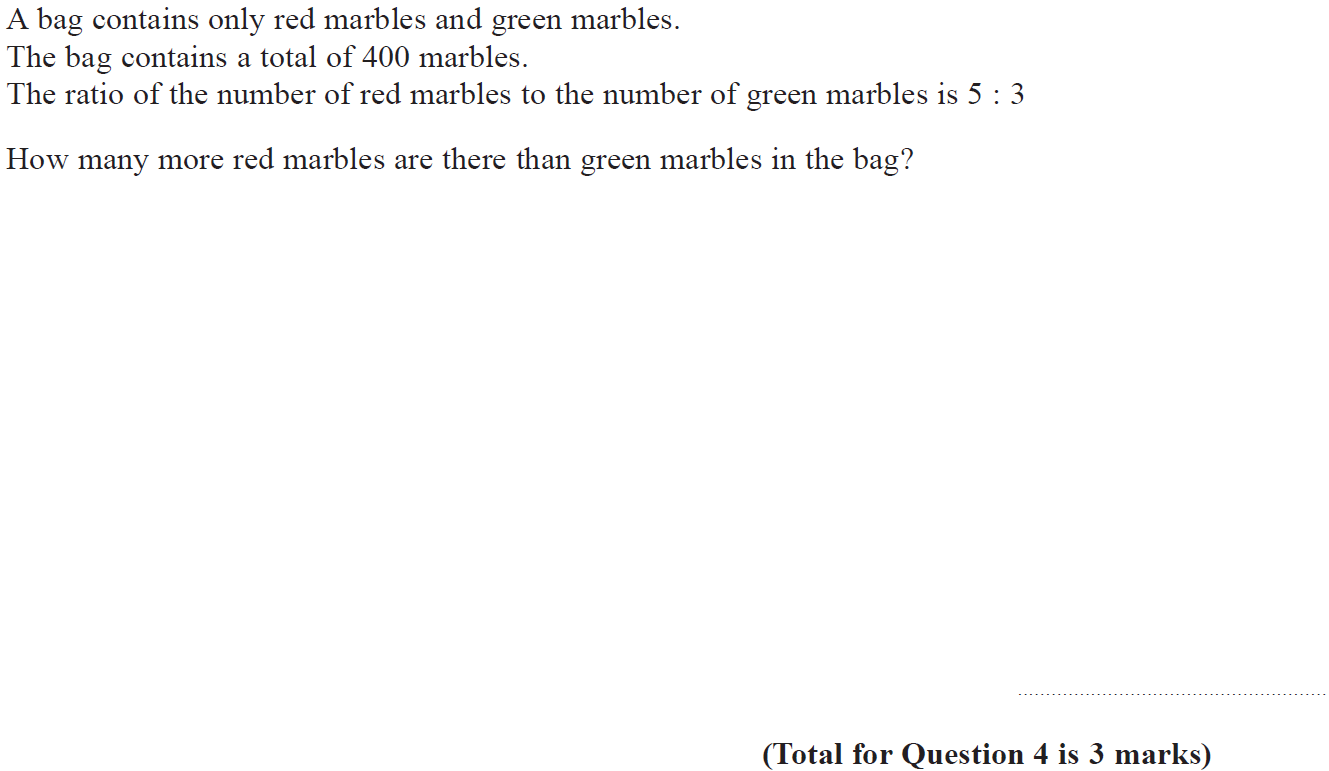 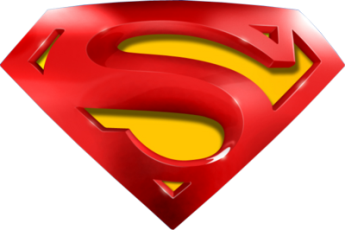 Jan 2018 4HR Q4
Ratio & Basic Proportion
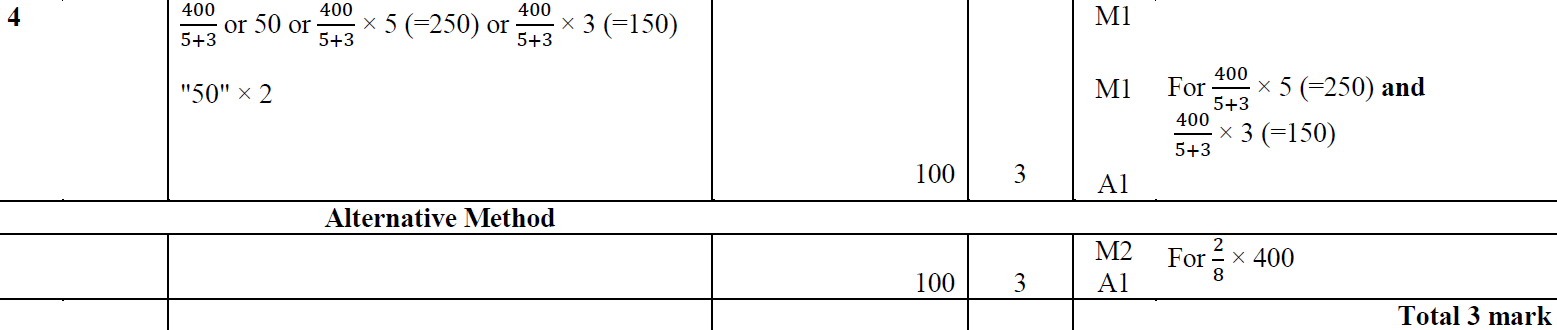 A
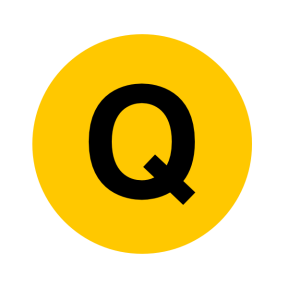 Jan 2018 4HR Q10
Ratio & Basic Proportion
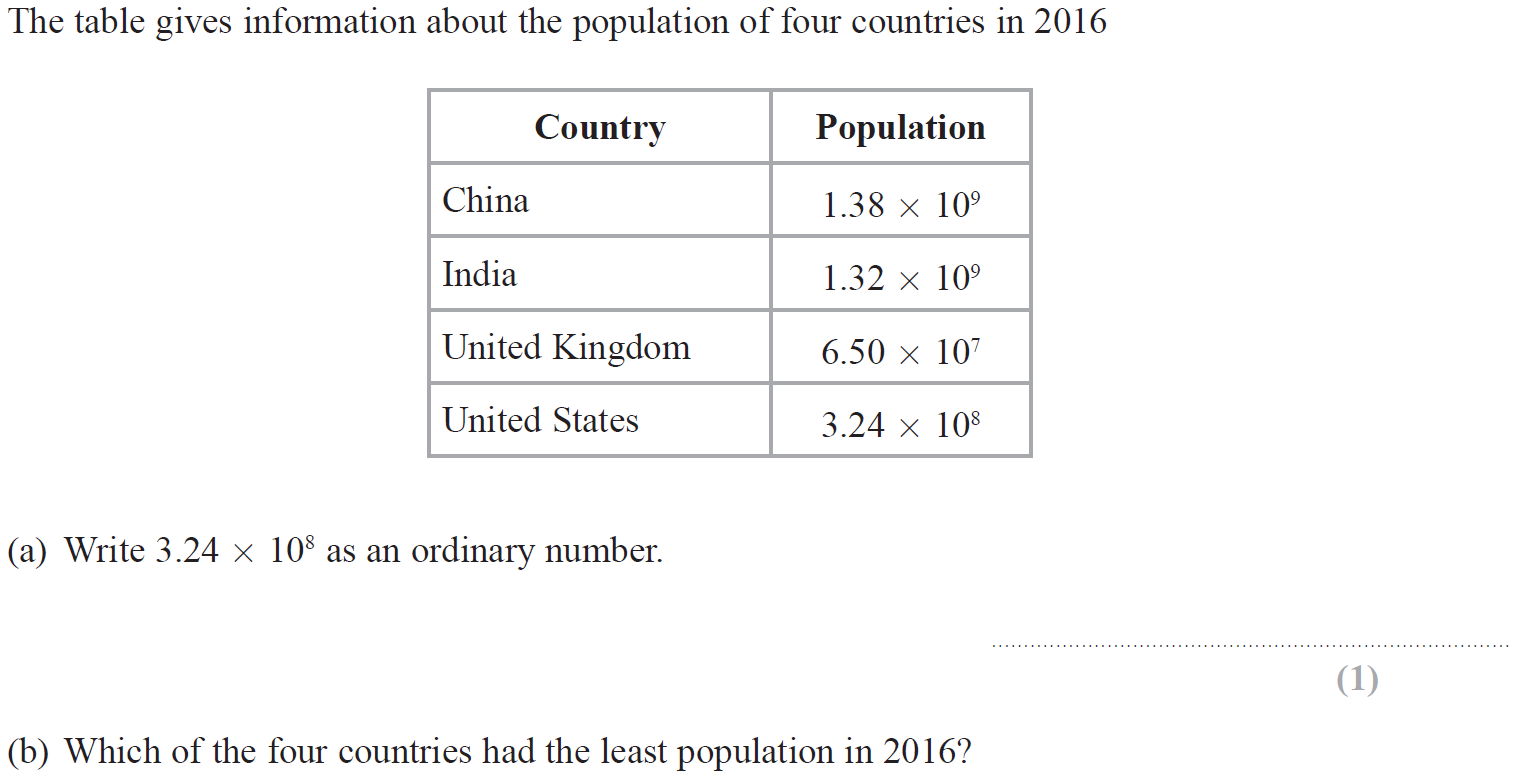 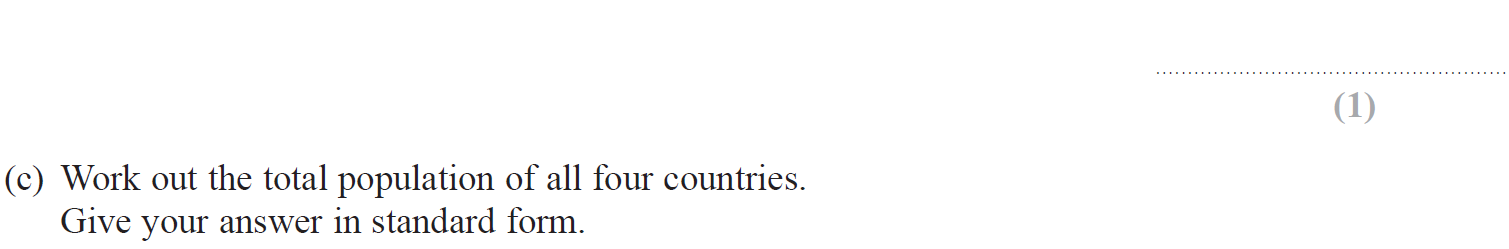 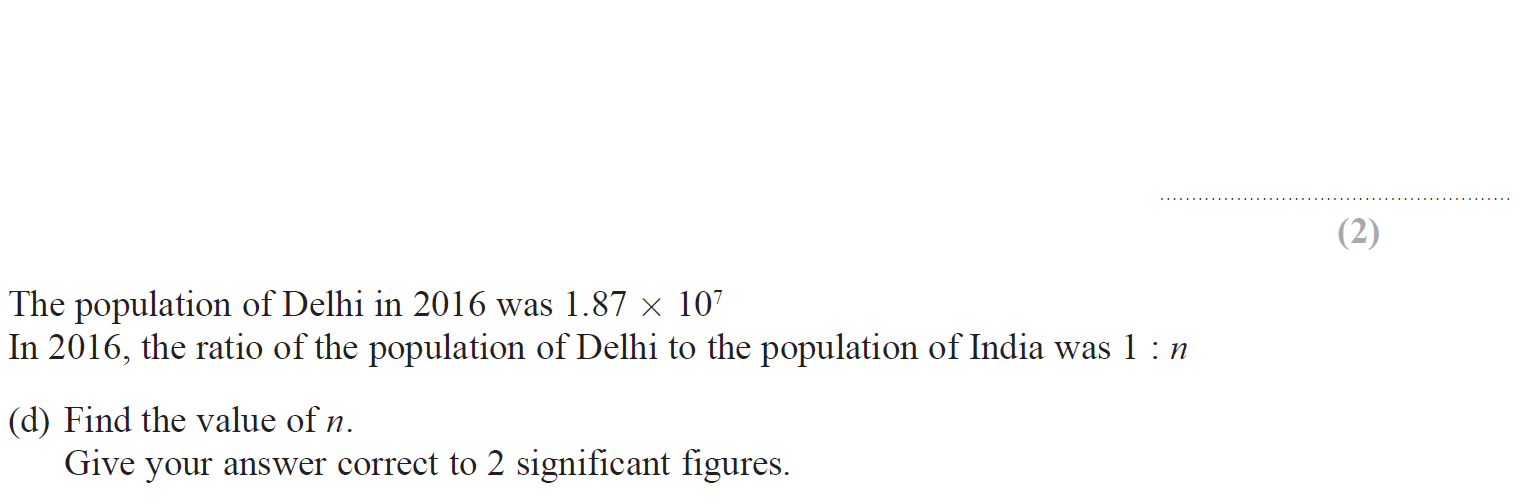 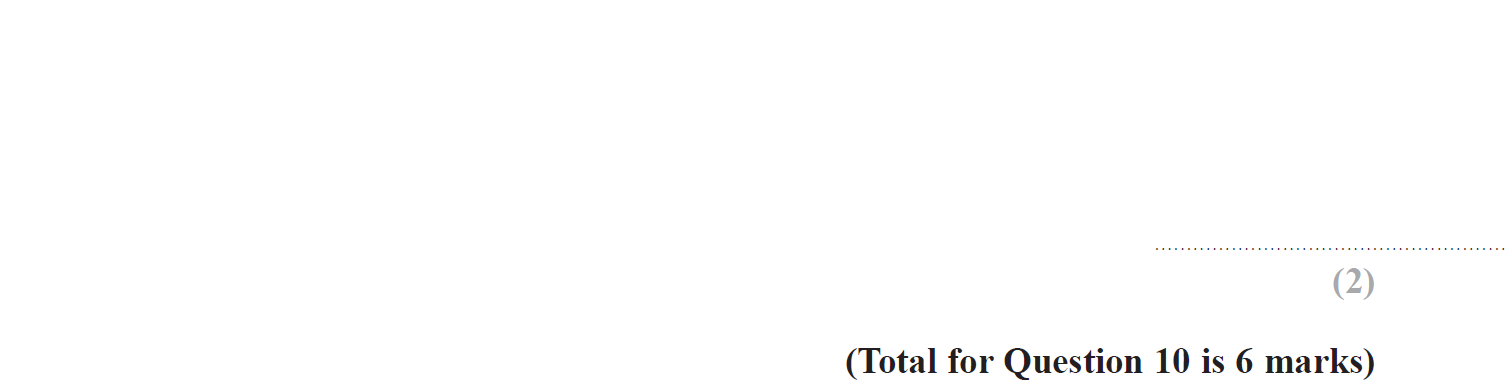 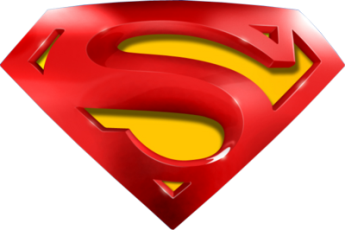 Jan 2018 4HR Q10
Ratio & Basic Proportion
A
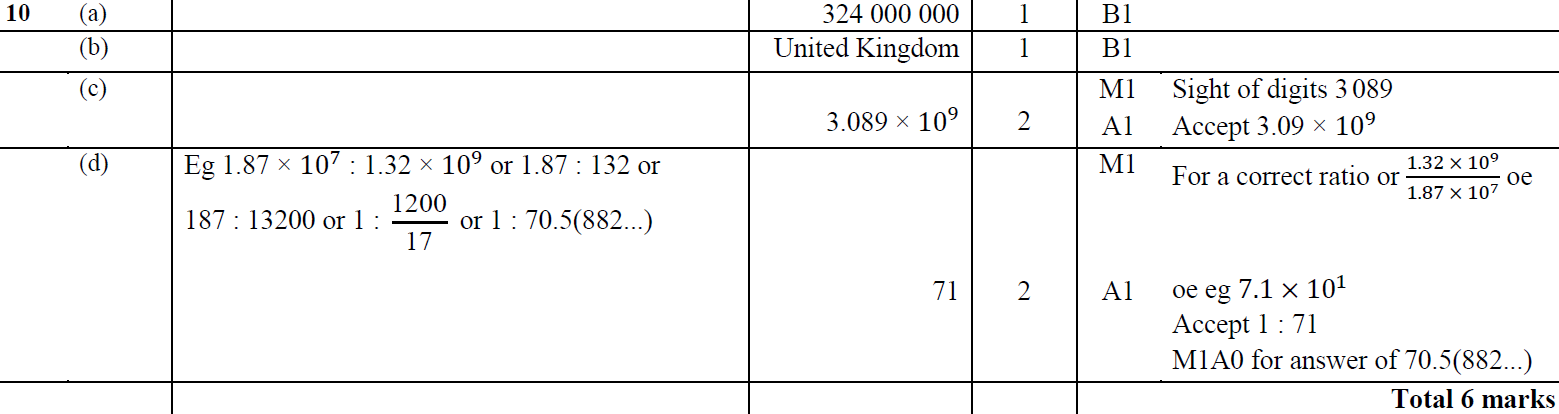 B
C
D
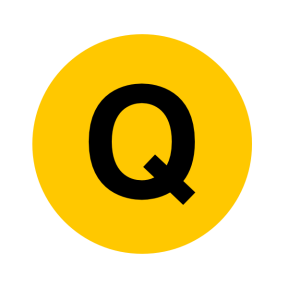 May 2018 3H Q2
Ratio & Basic Proportion
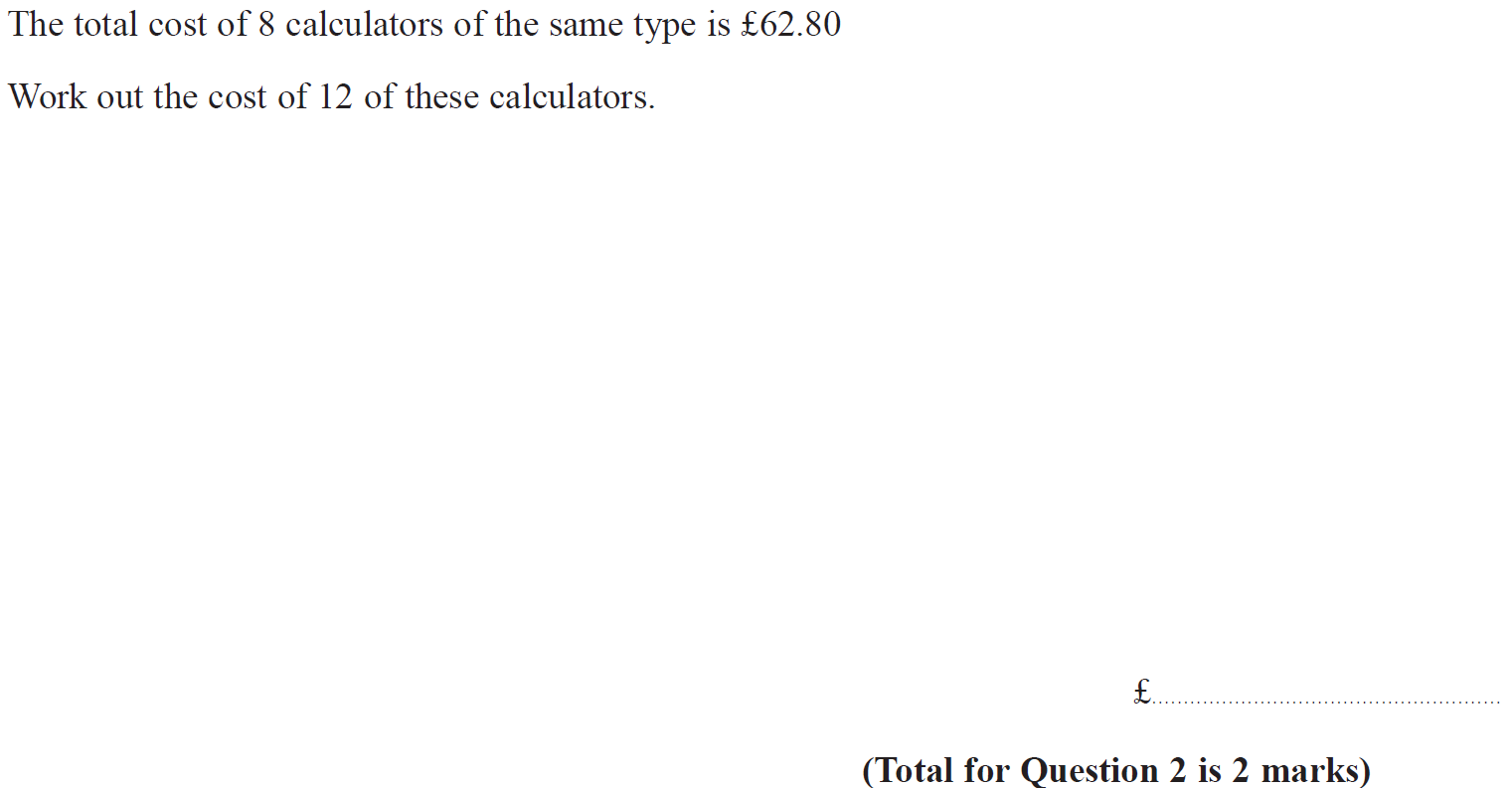 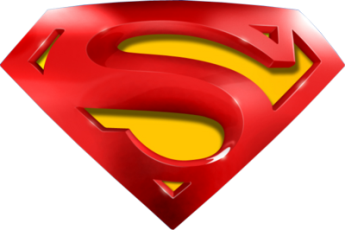 May 2018 3H Q2
Ratio & Basic Proportion
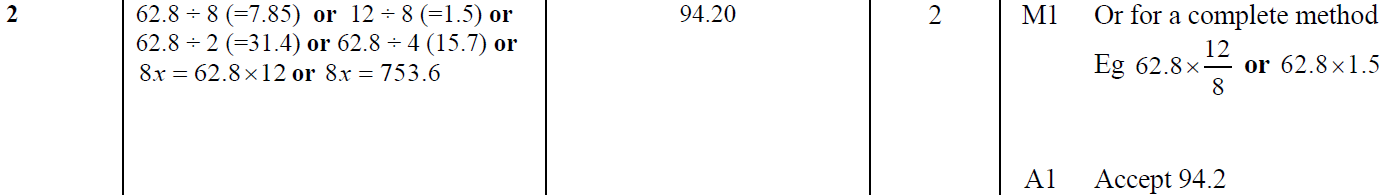 A
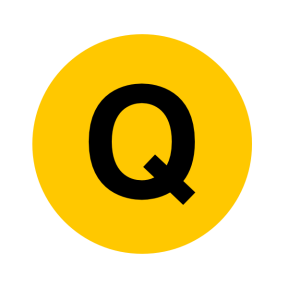 June 2018 4H Q5
Ratio & Basic Proportion
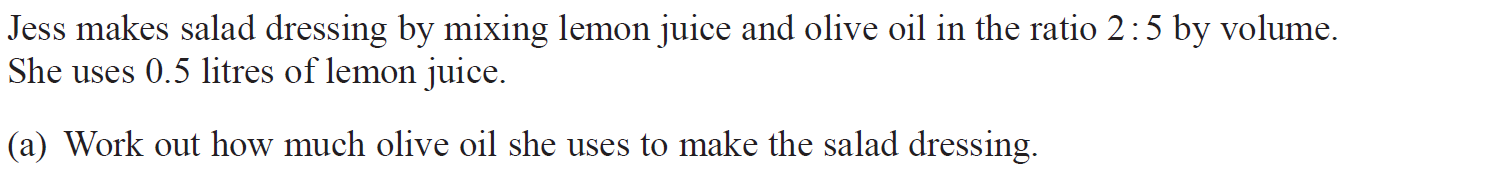 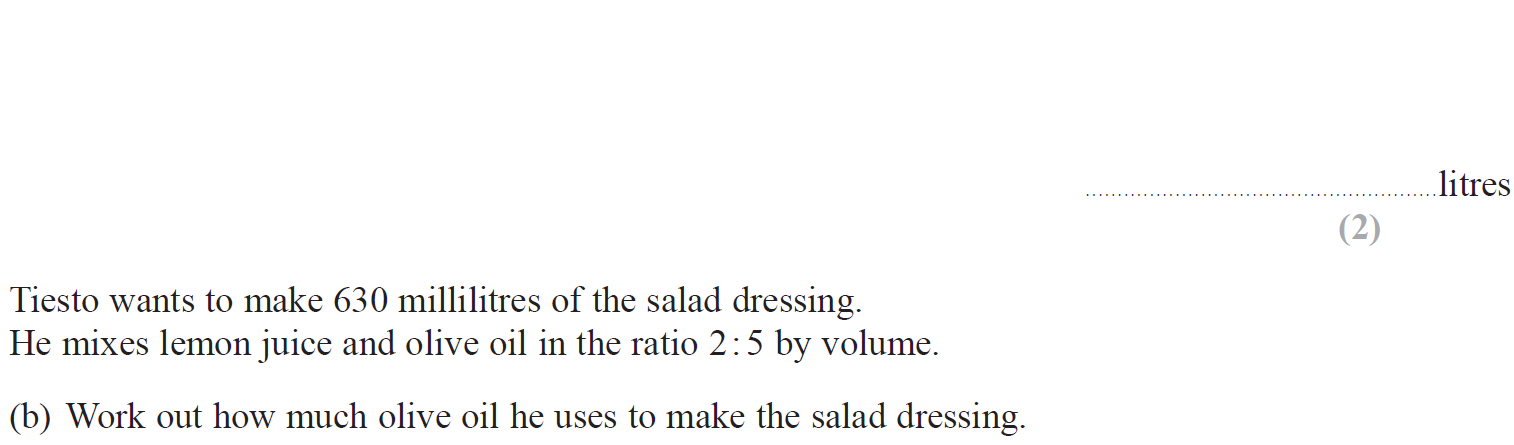 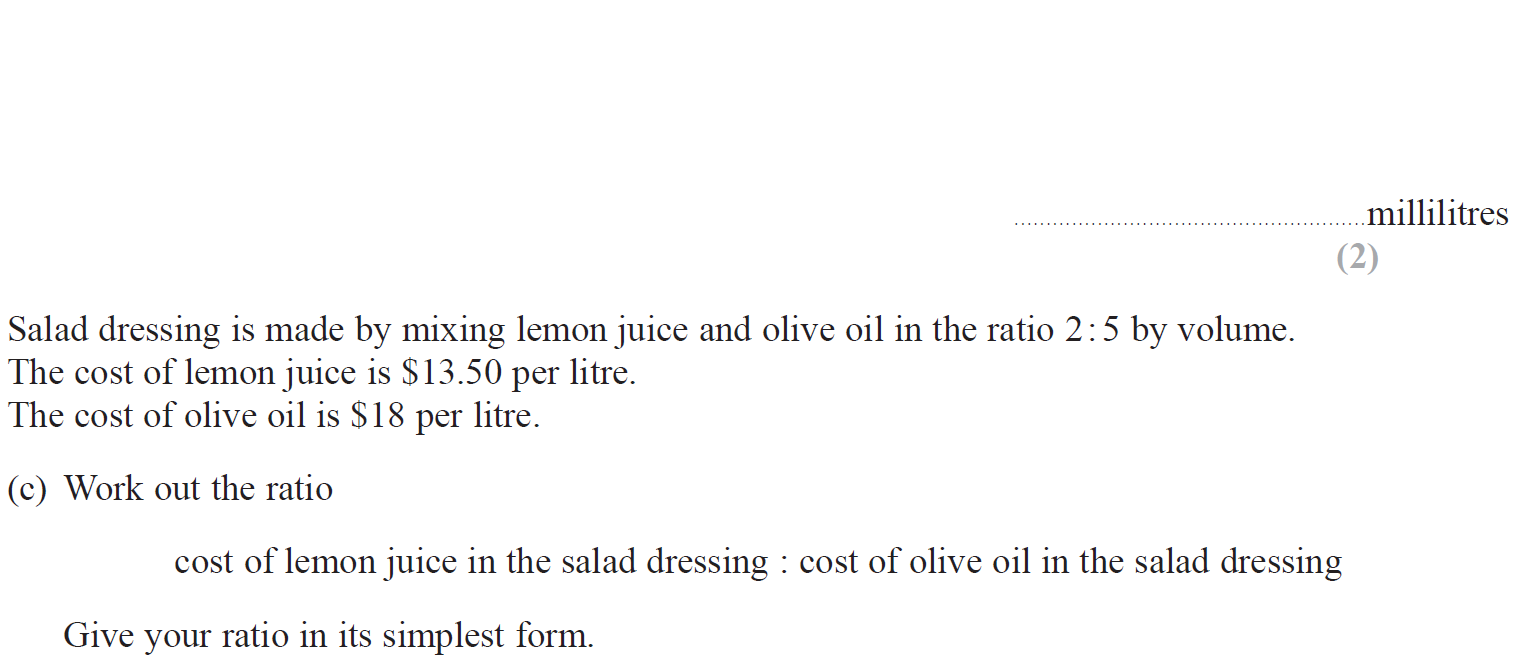 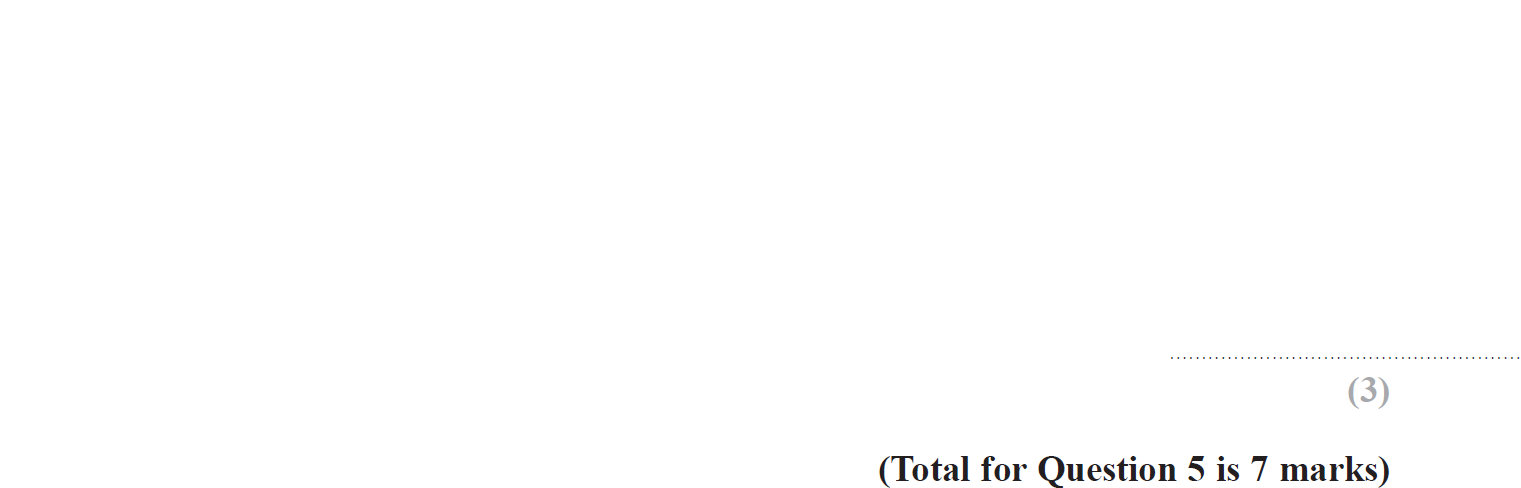 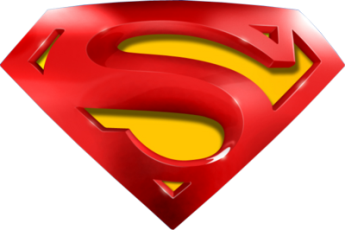 June 2018 4H Q5
Ratio & Basic Proportion
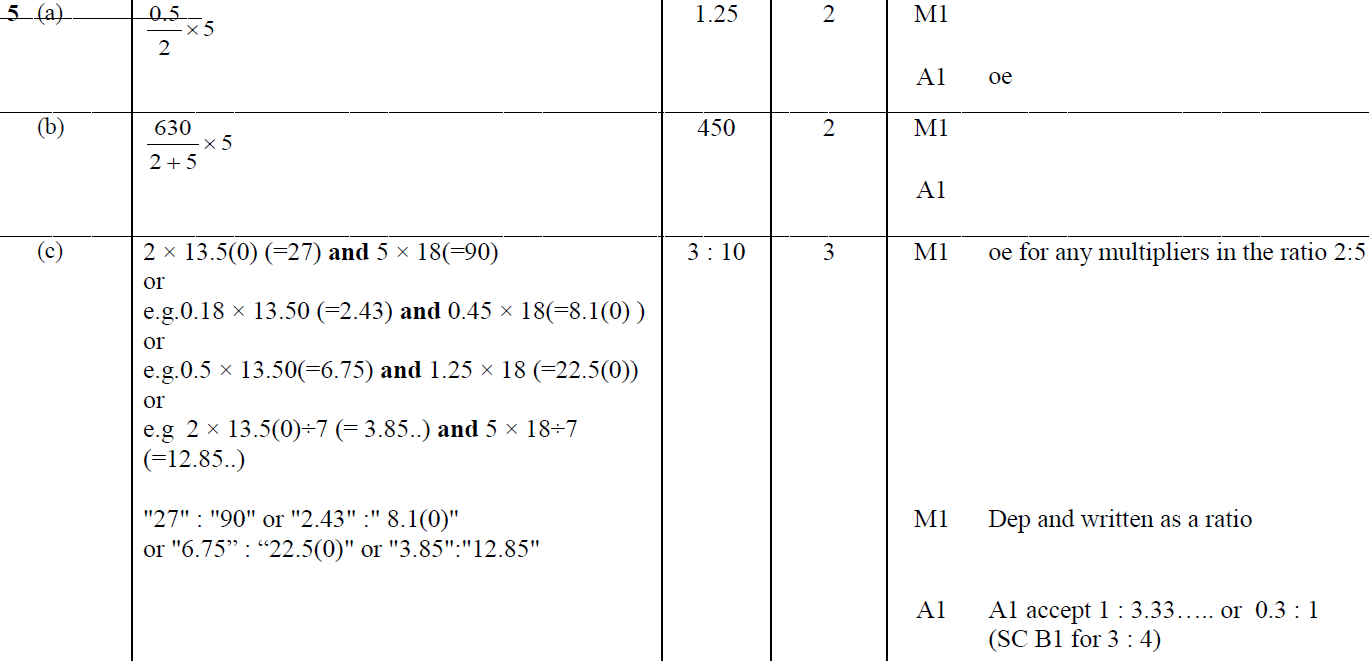 A
B
C
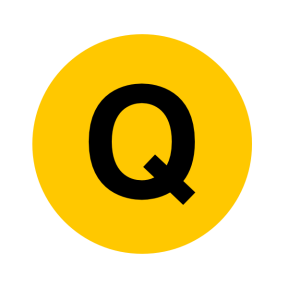 May 2018 3HR Q4
Ratio & Basic Proportion
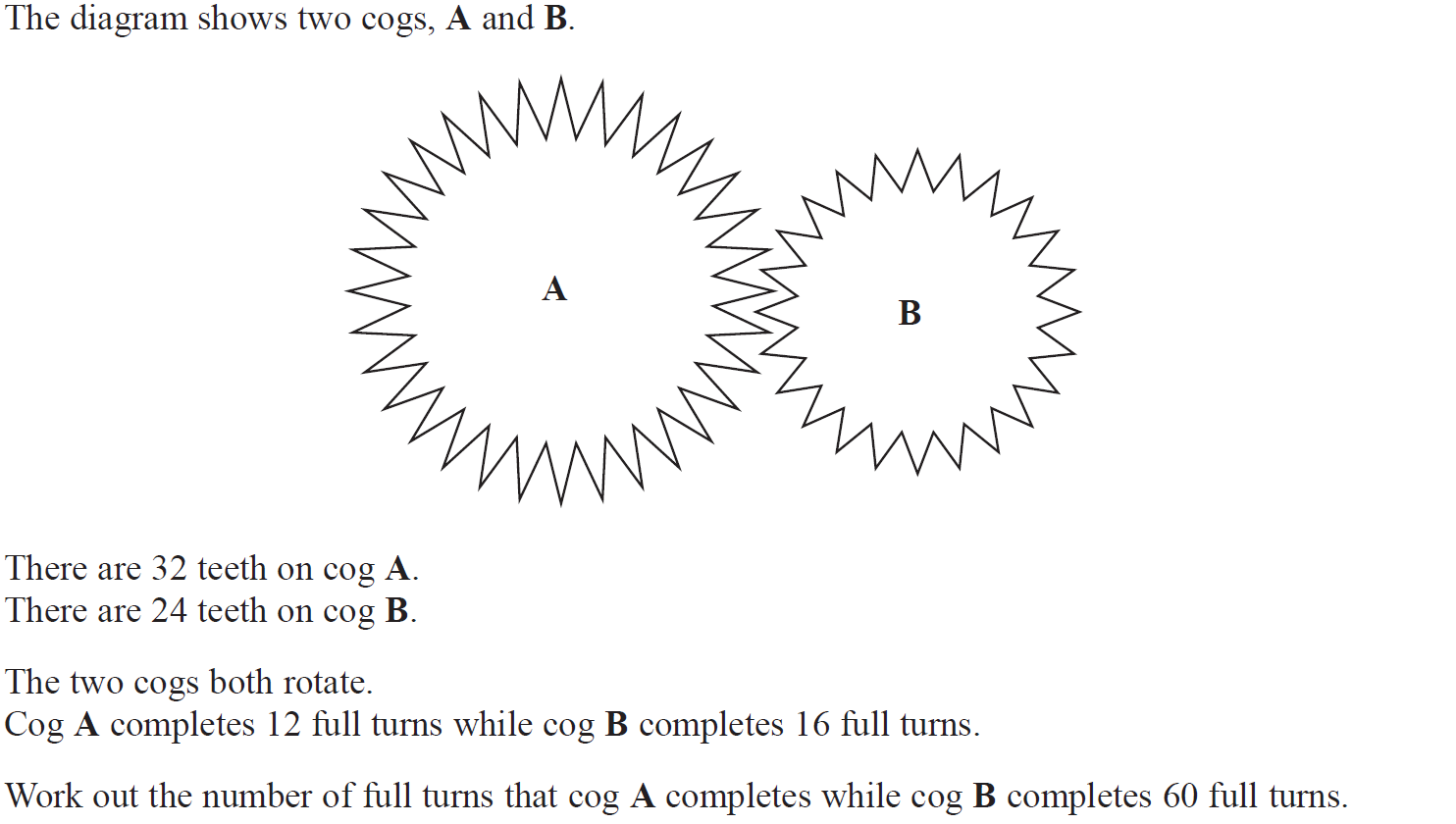 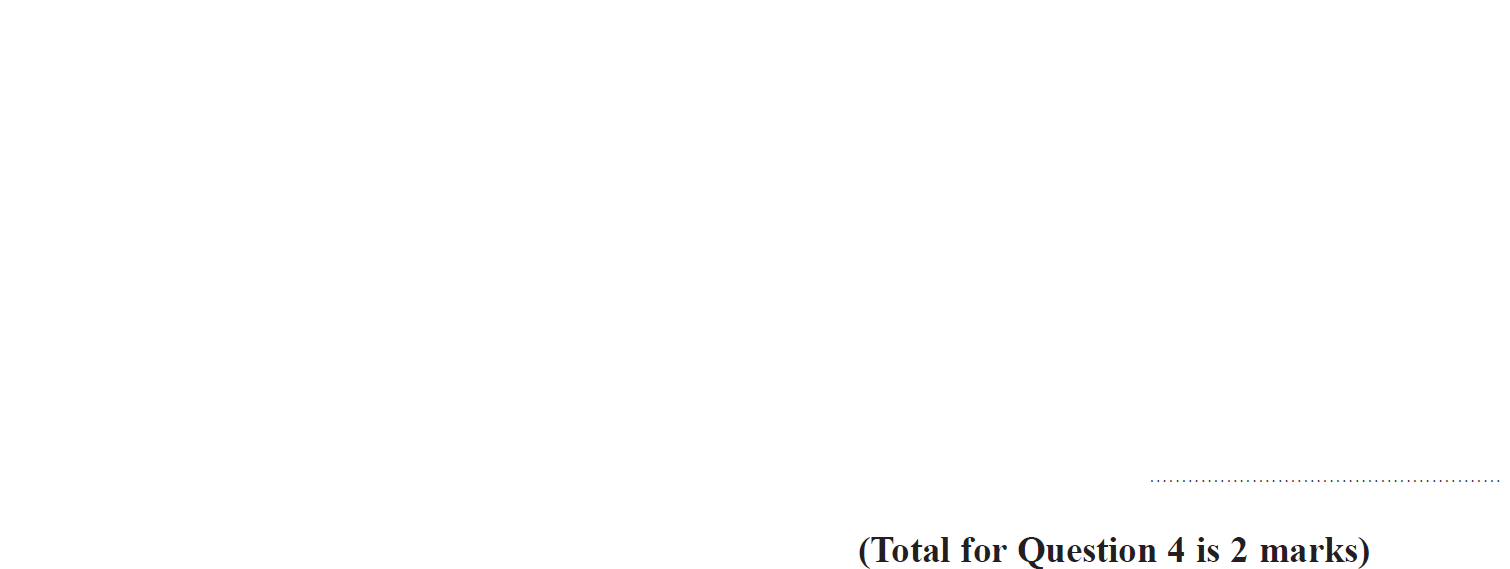 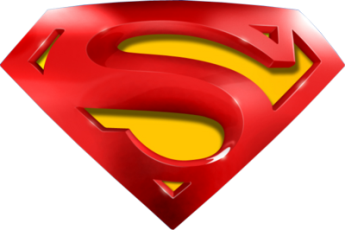 May 2018 3HR Q4
Ratio & Basic Proportion
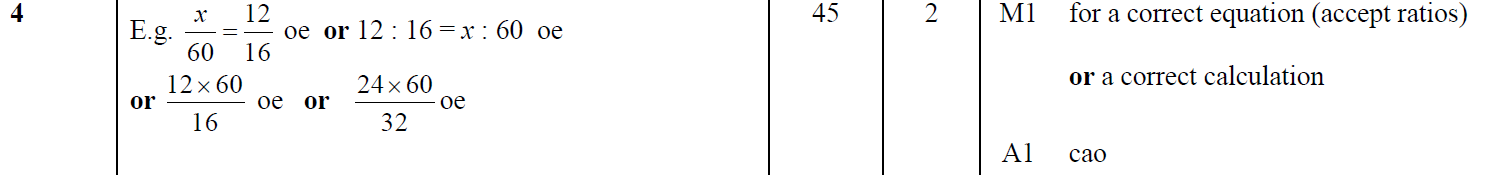 A
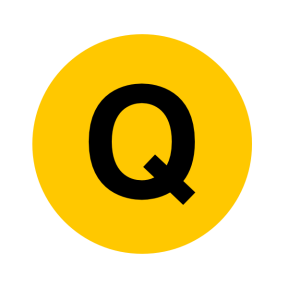